WE
CAN
READ
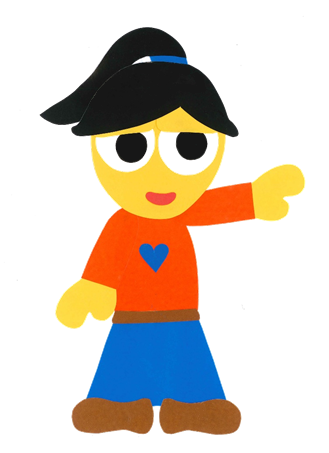 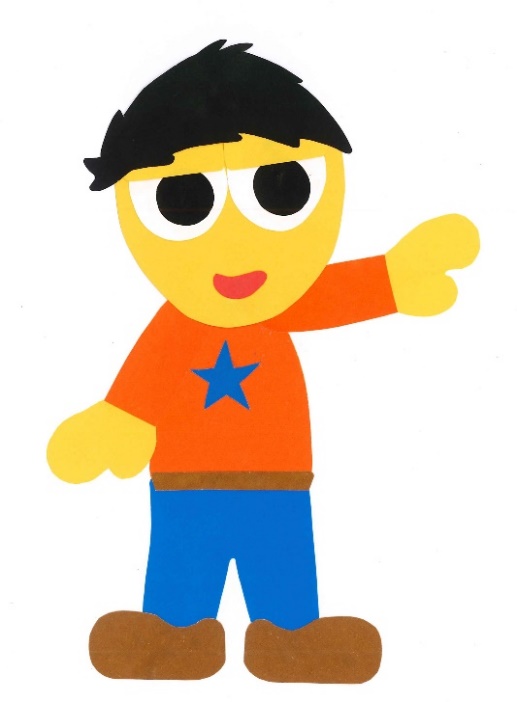 Donald Joyce  
www.teacherdonald.com
At The Toy Store
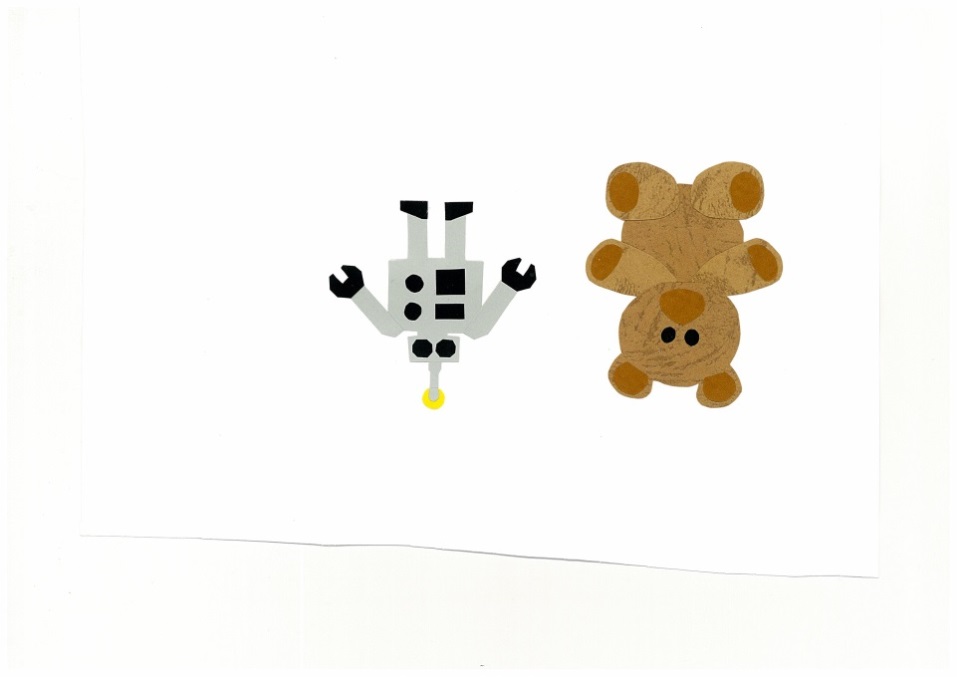 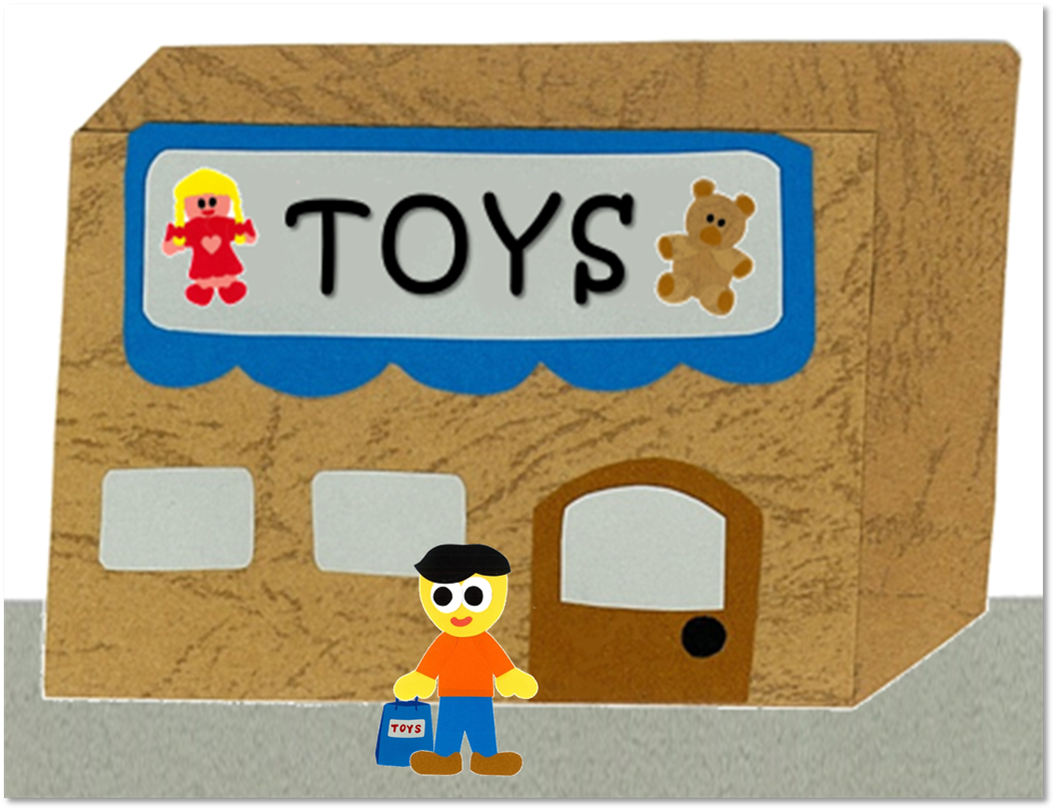 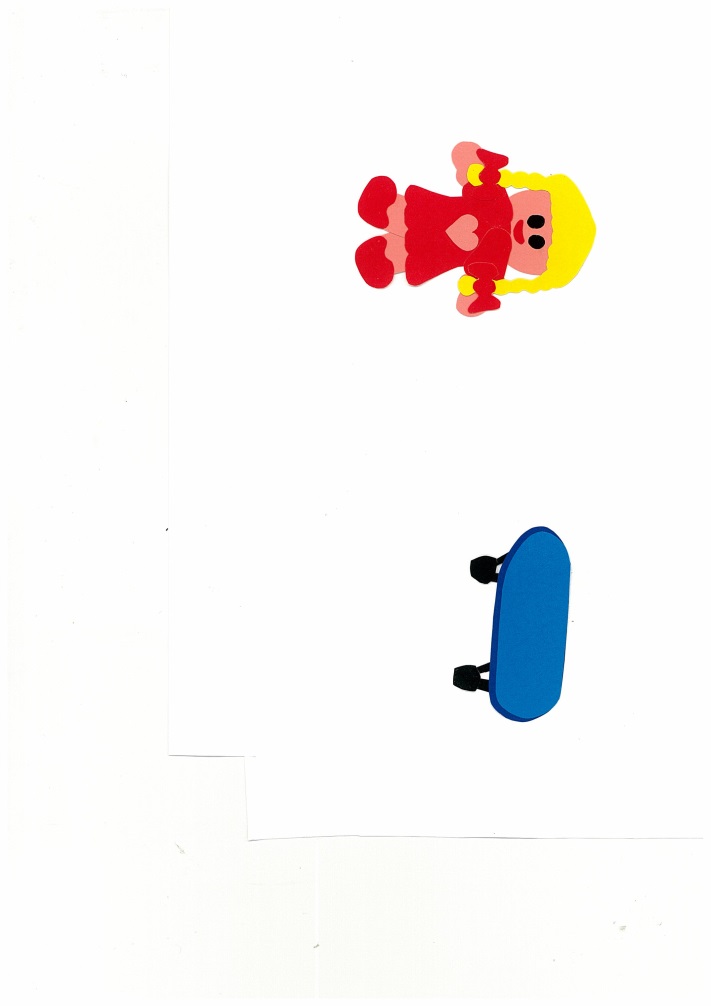 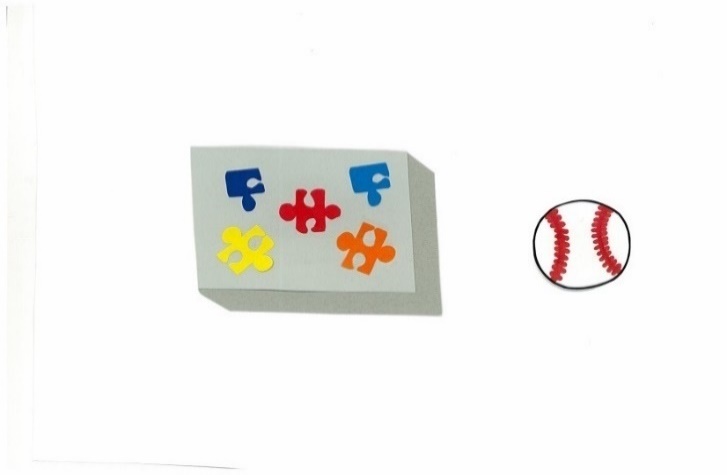 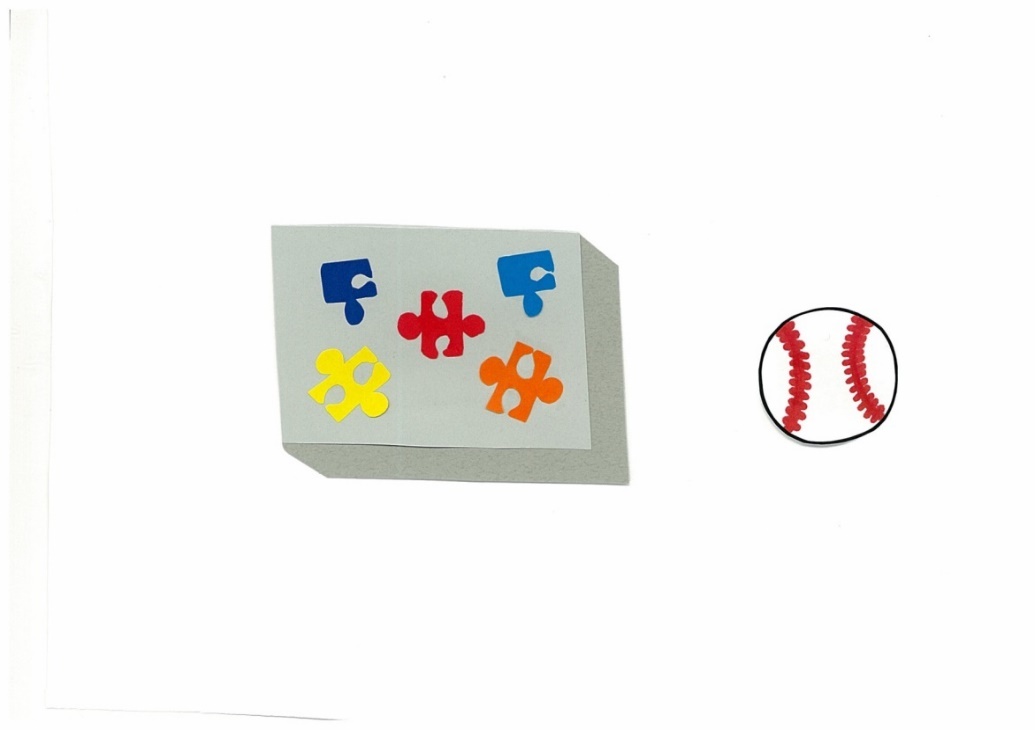 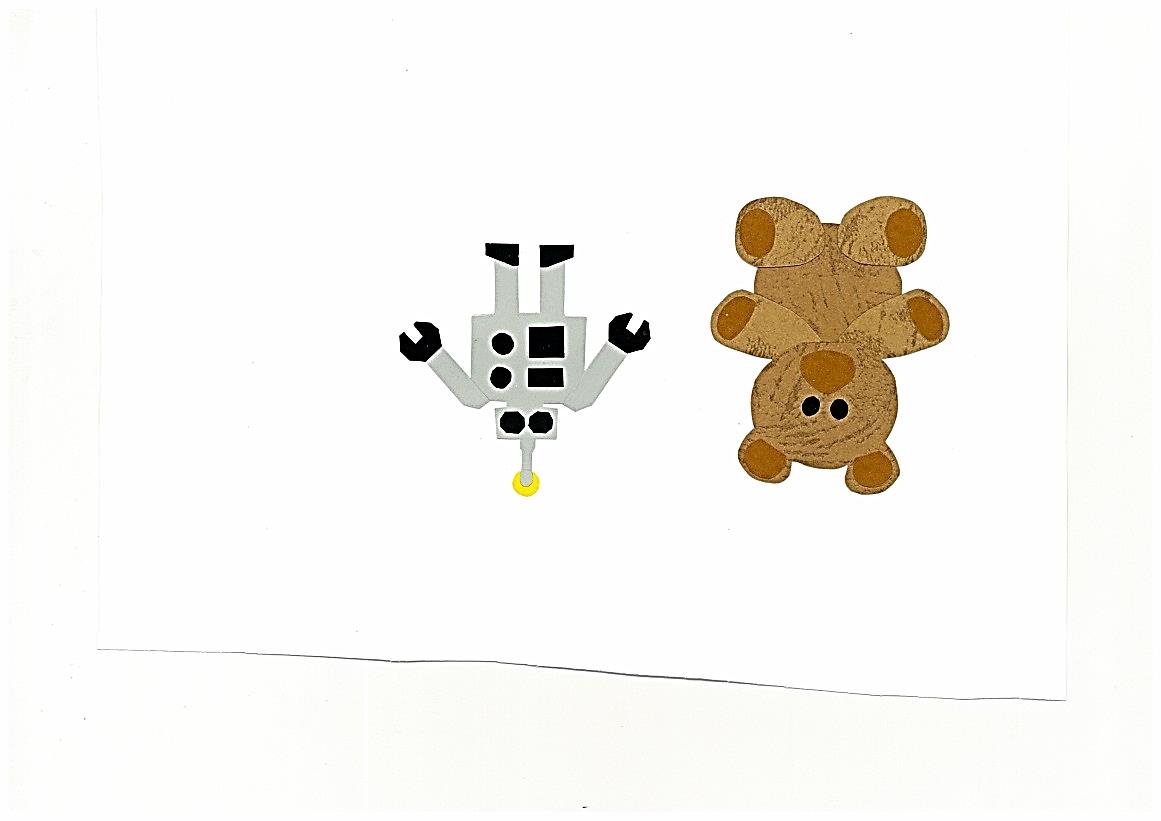 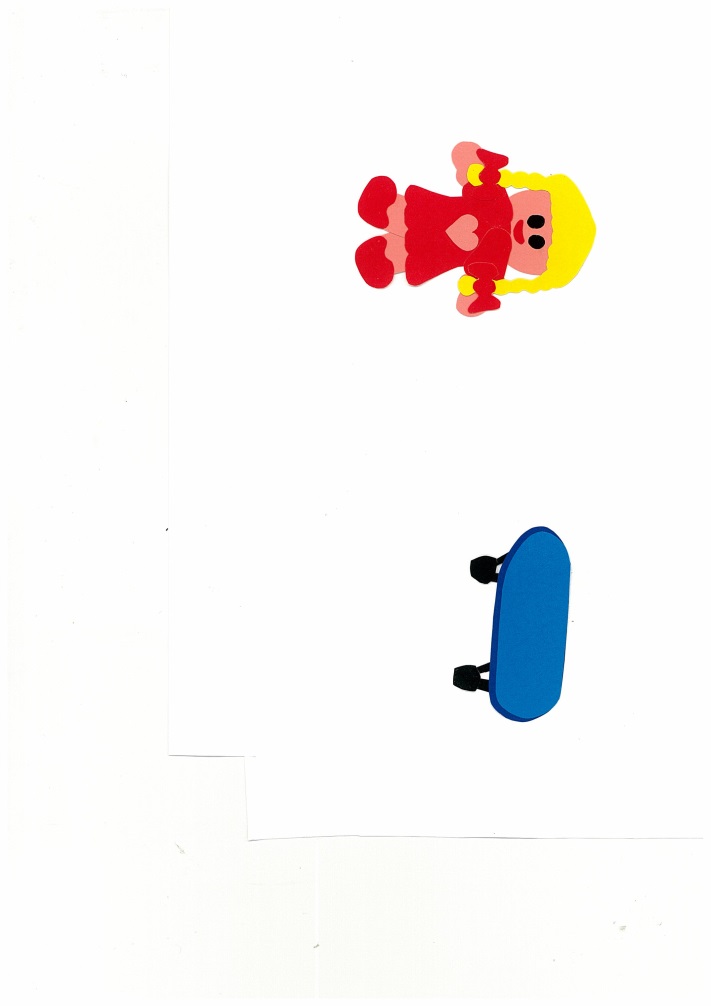 By: 
Donald Joyce
WE CAN READ
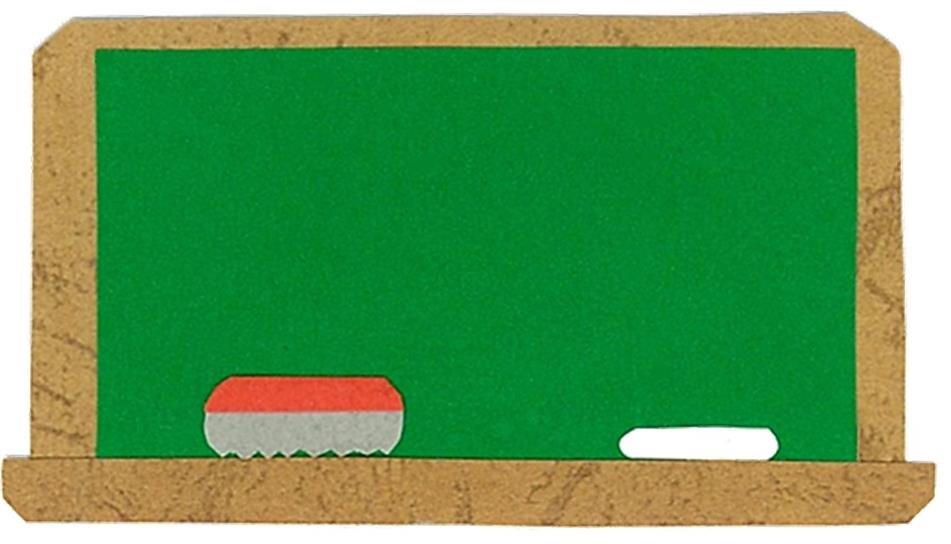 Let’s 
Talk!
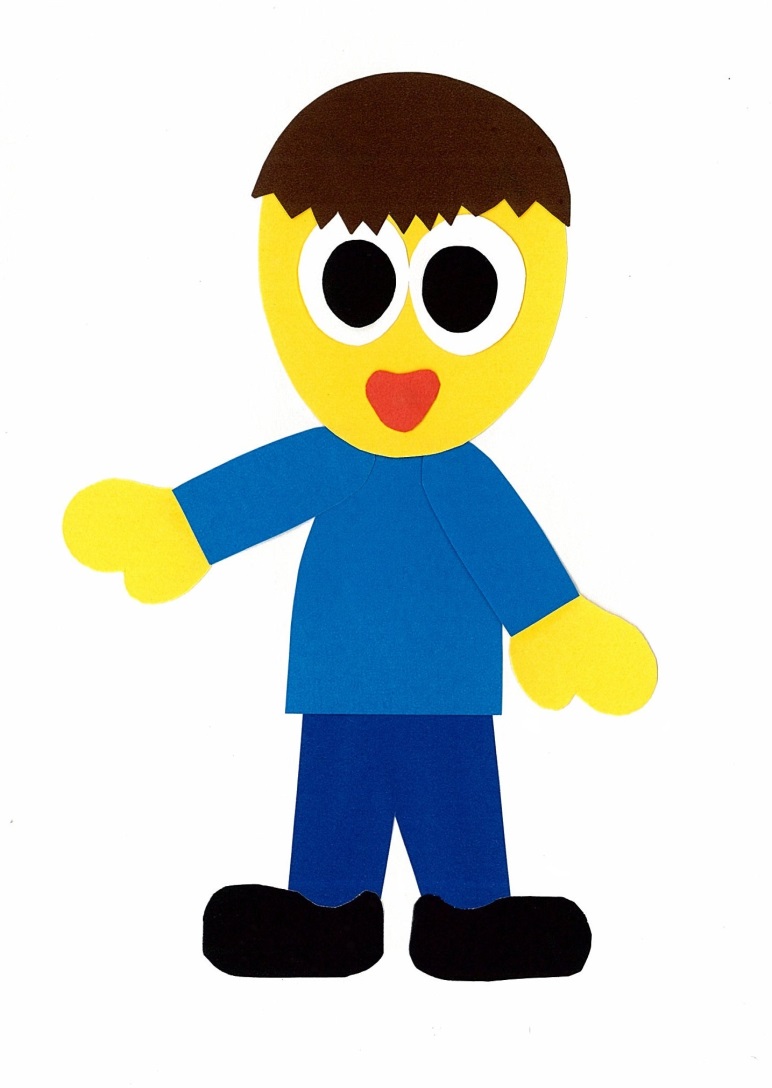 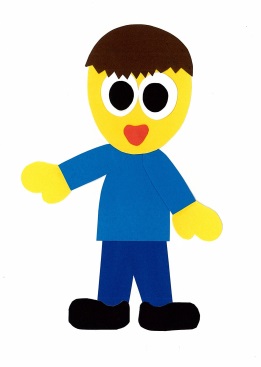 What can you buy 
at a toy store?
I can buy a/an ___.
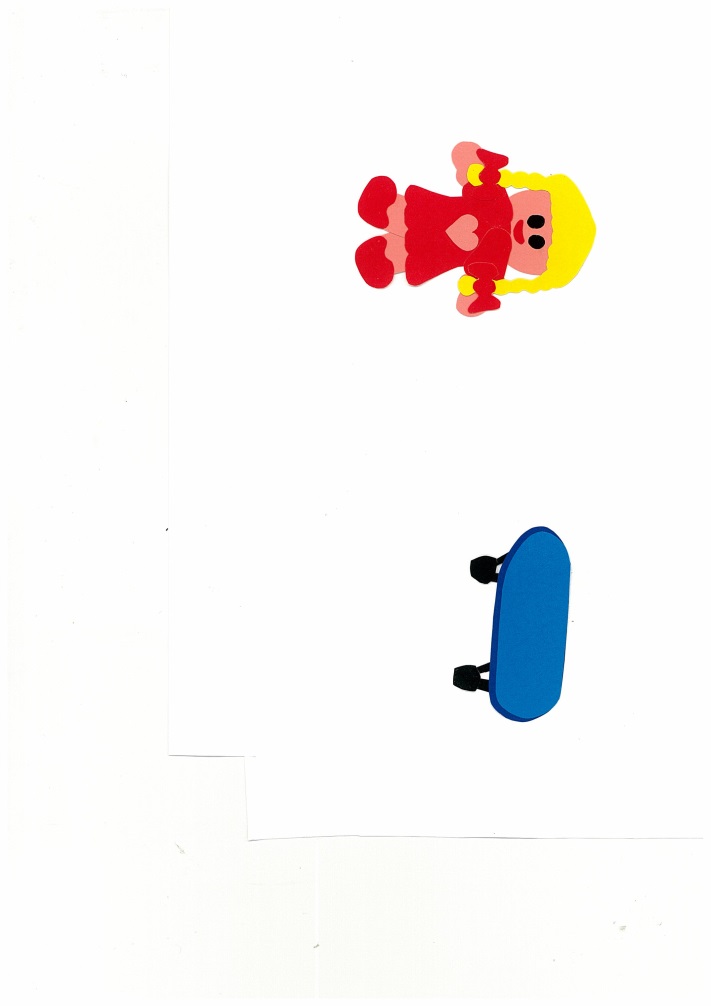 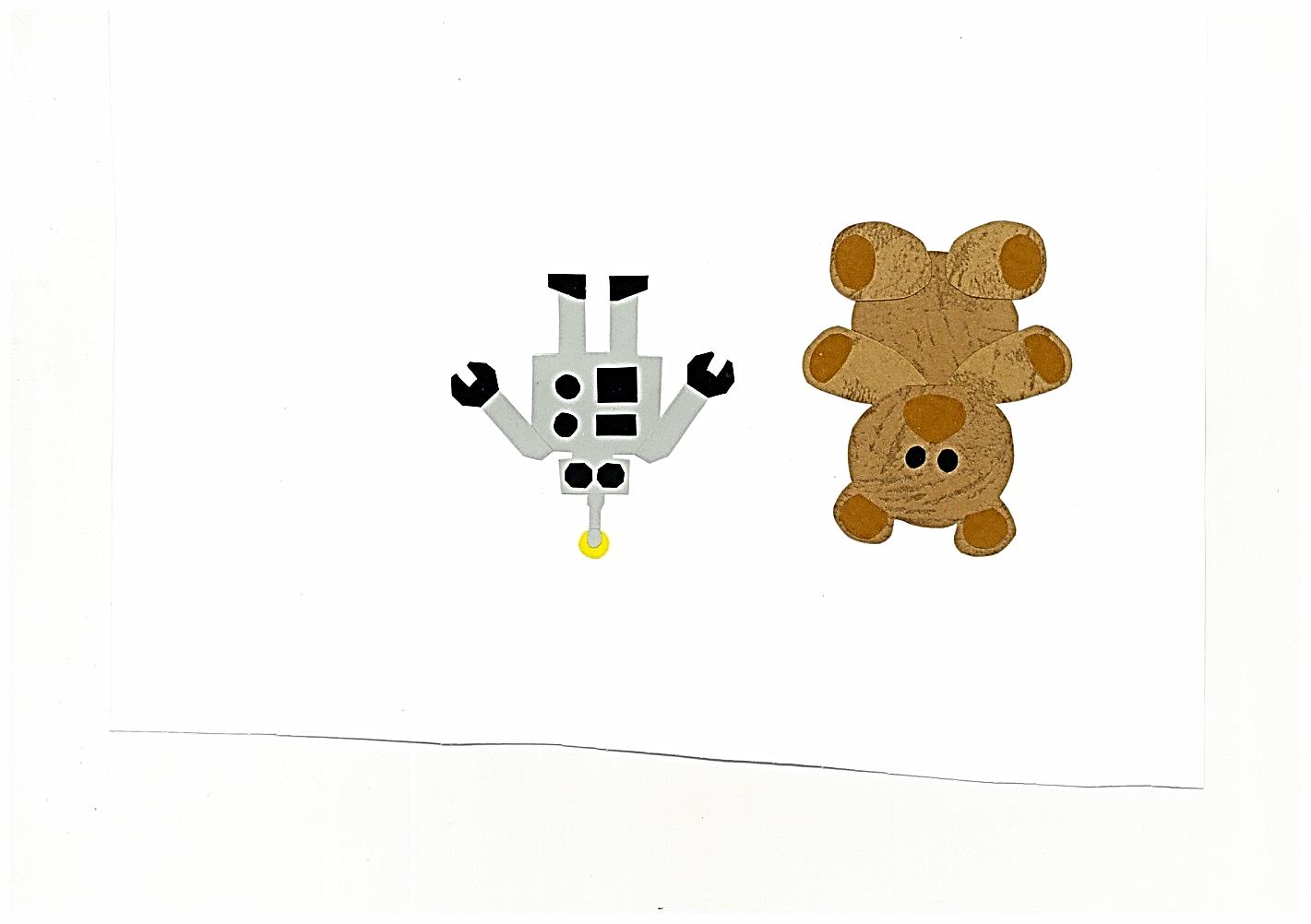 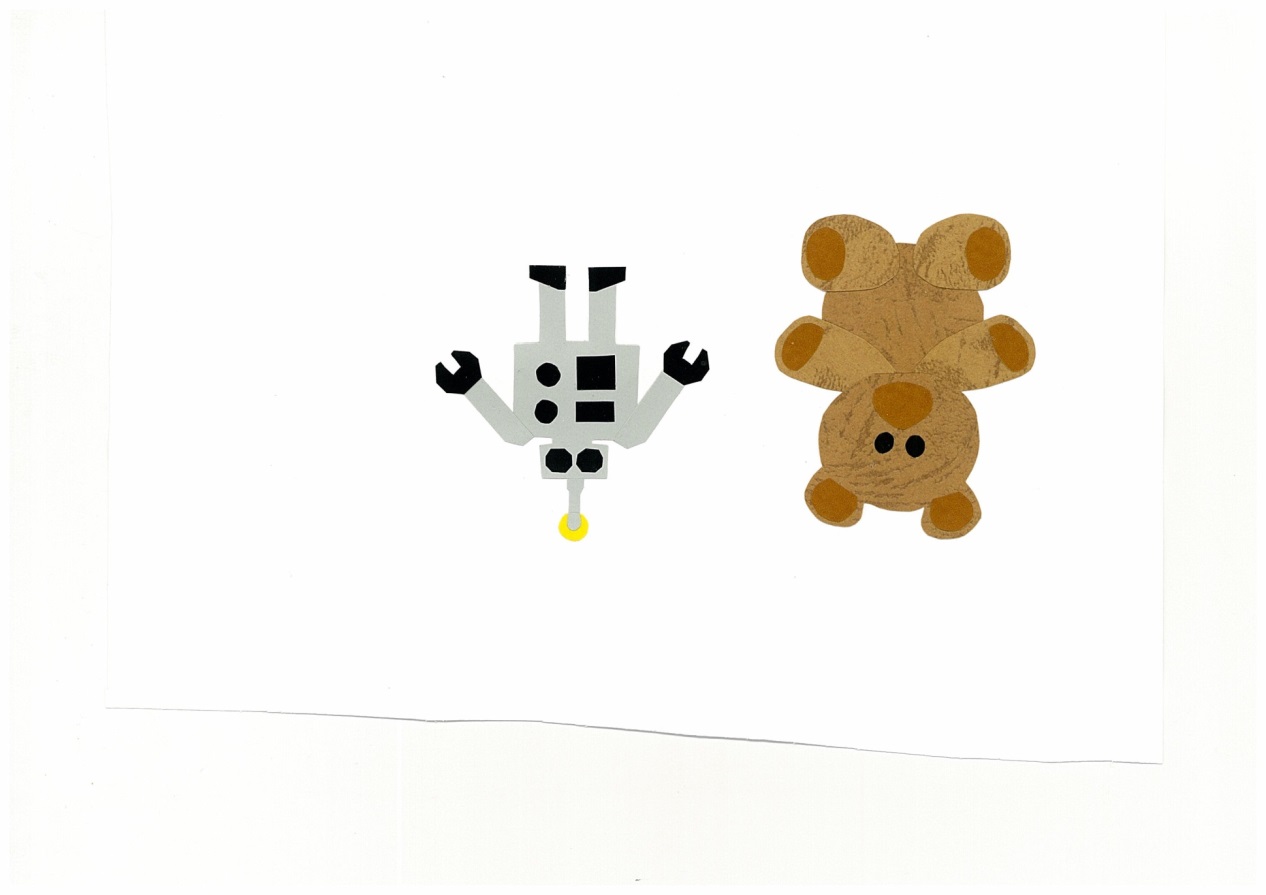 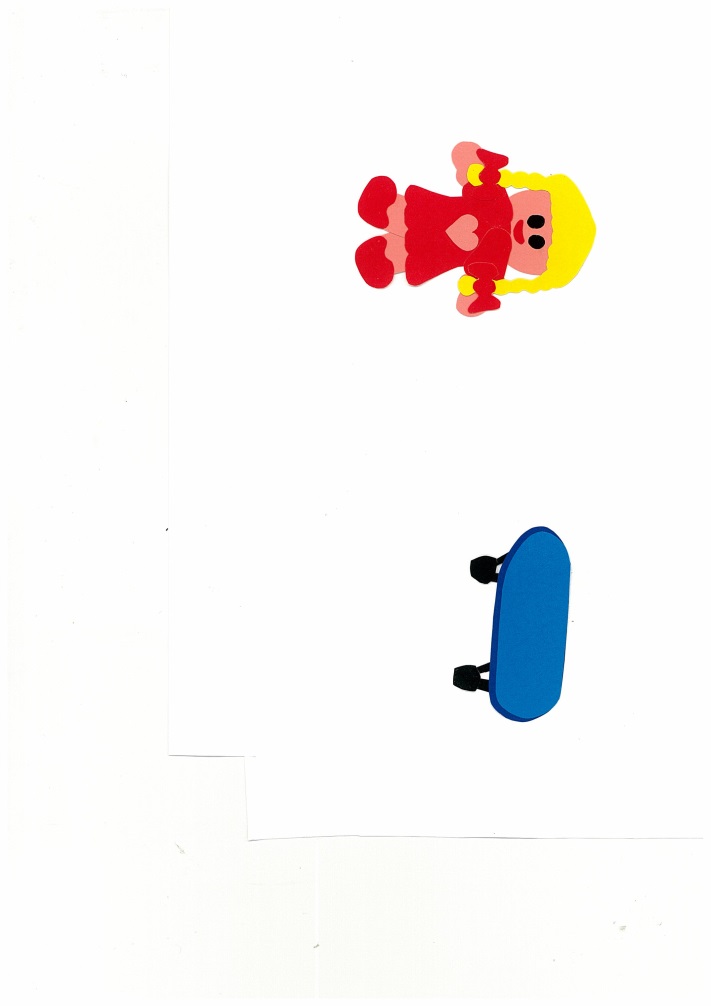 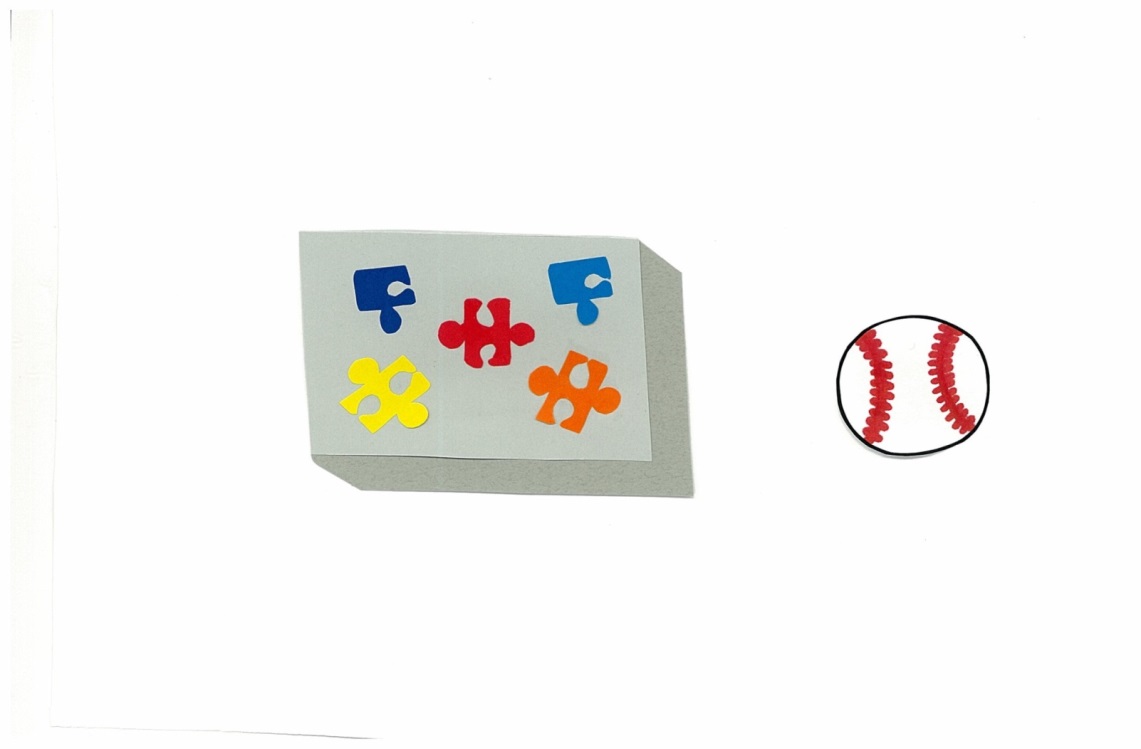 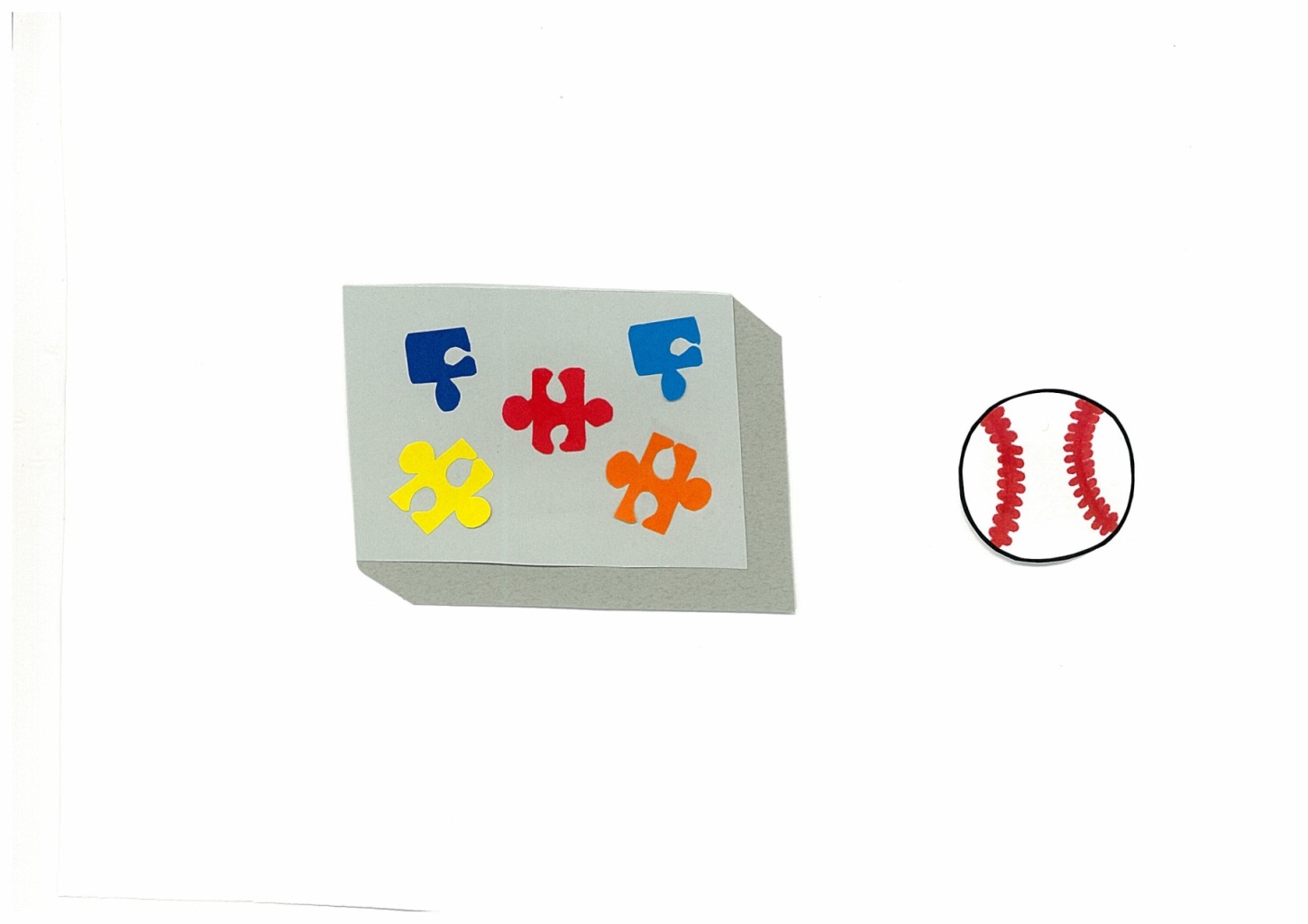 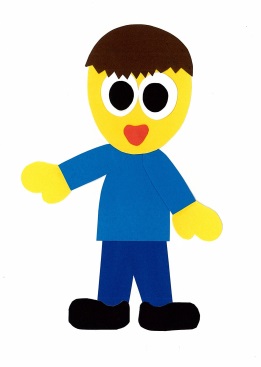 What toy do you want?
I want a/an ___.
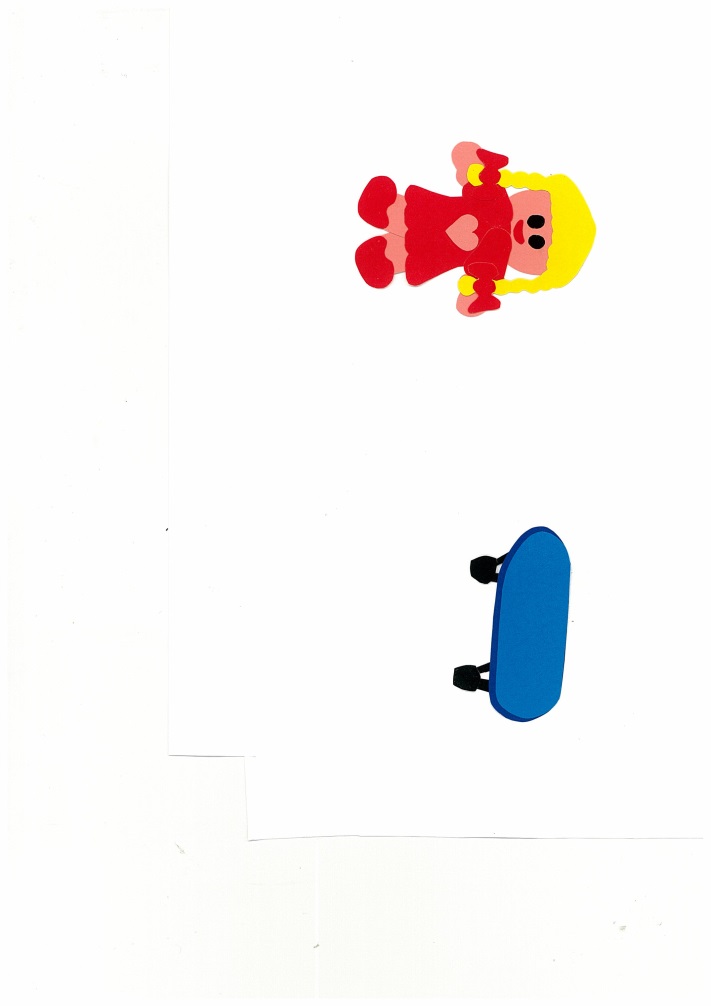 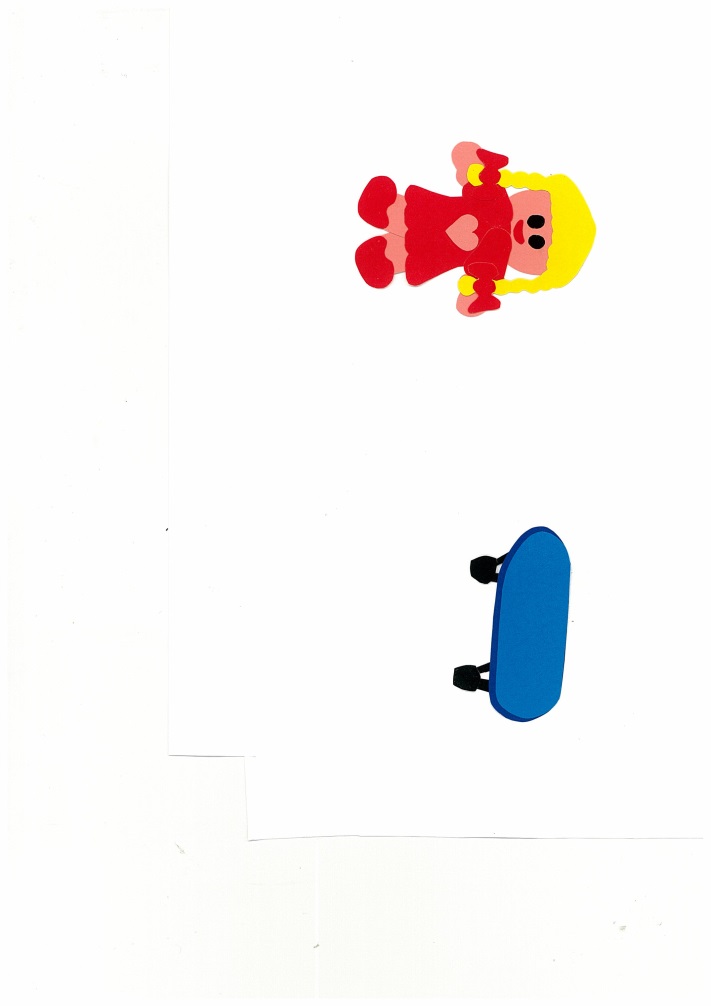 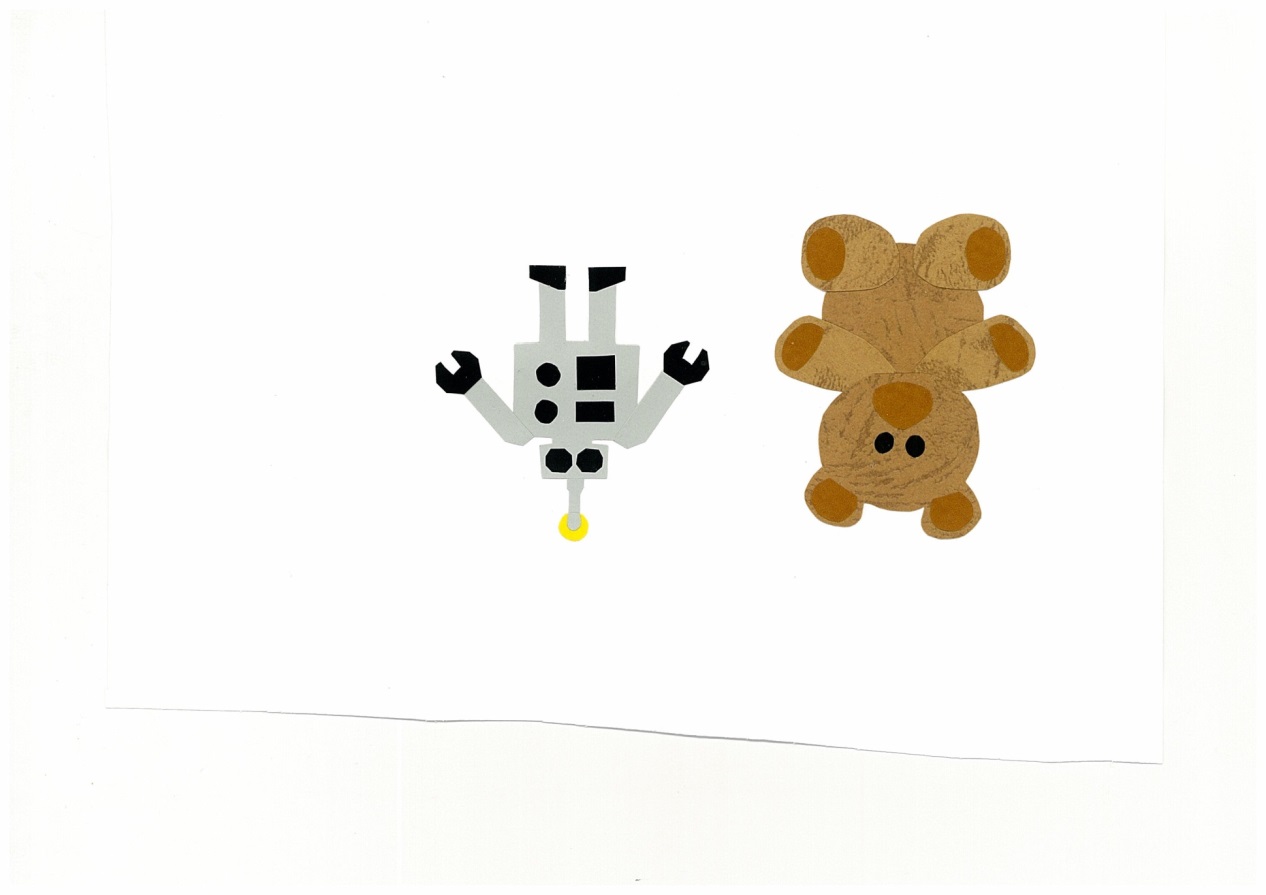 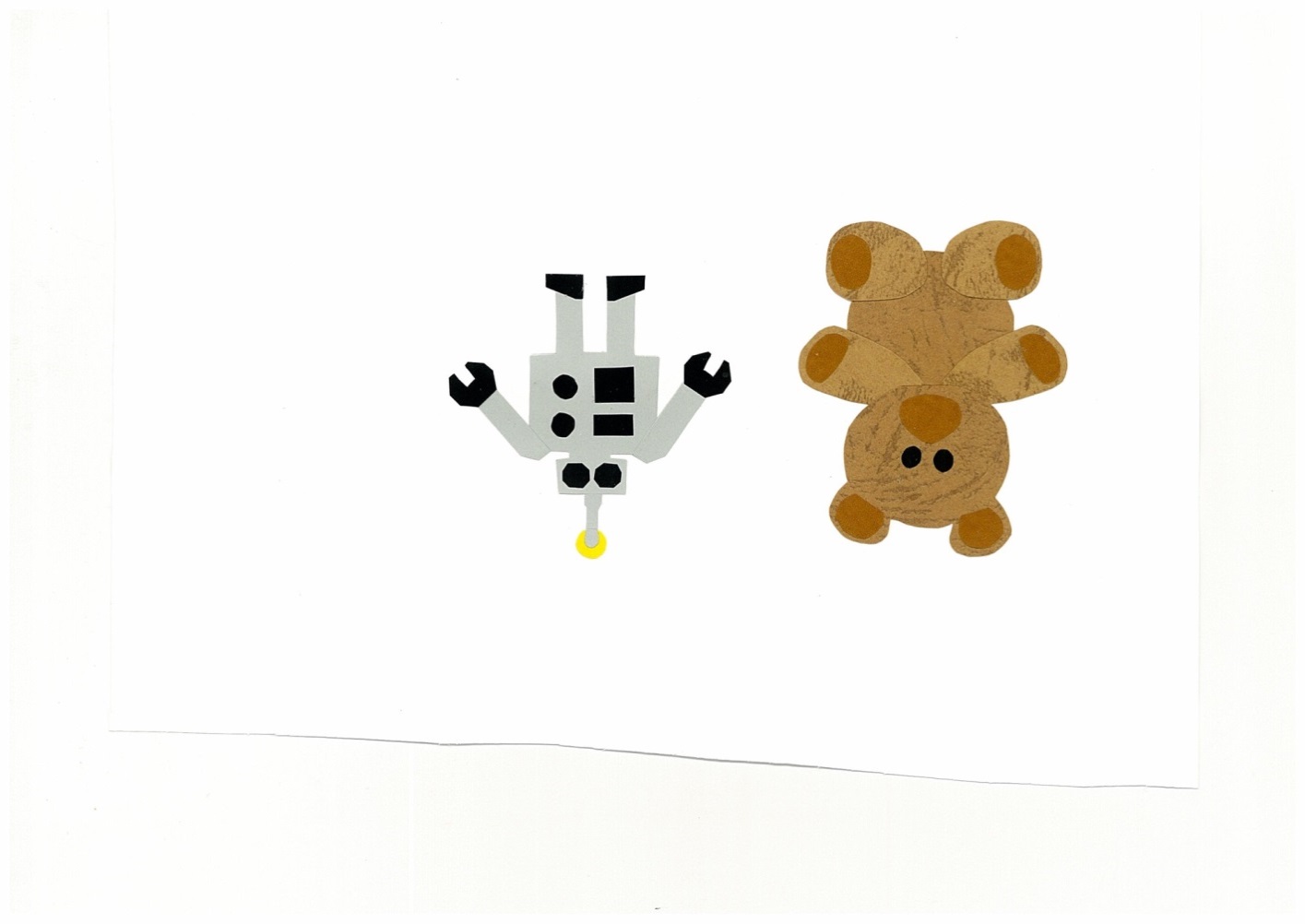 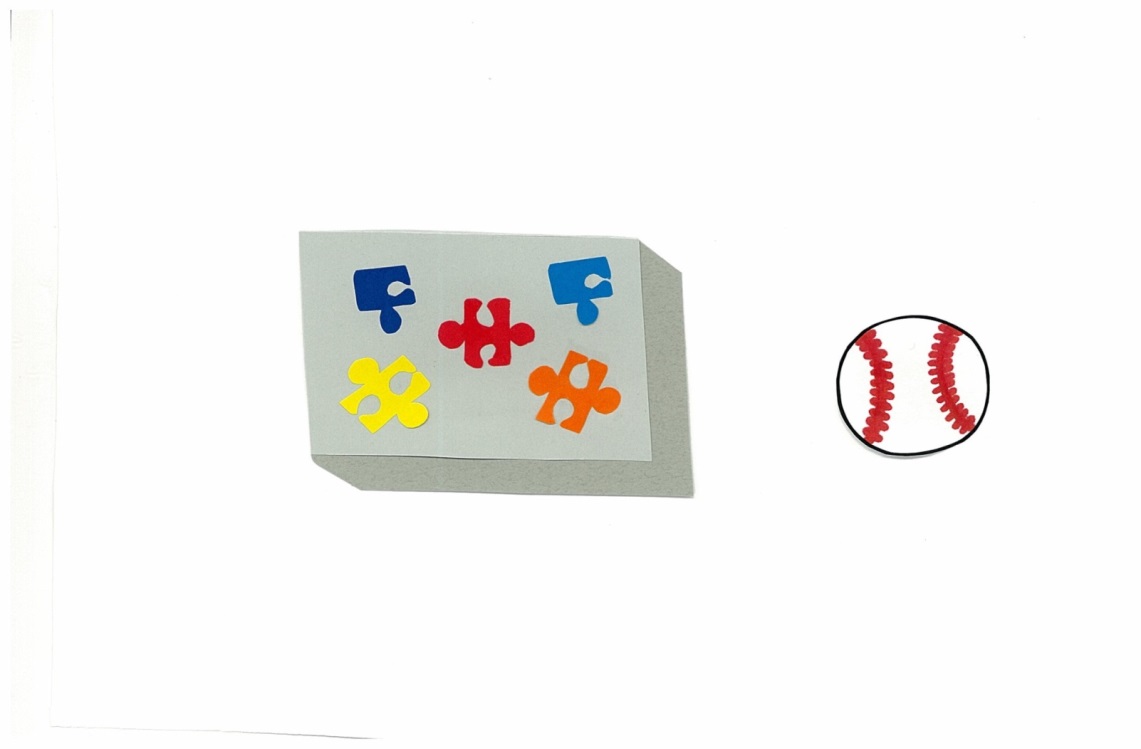 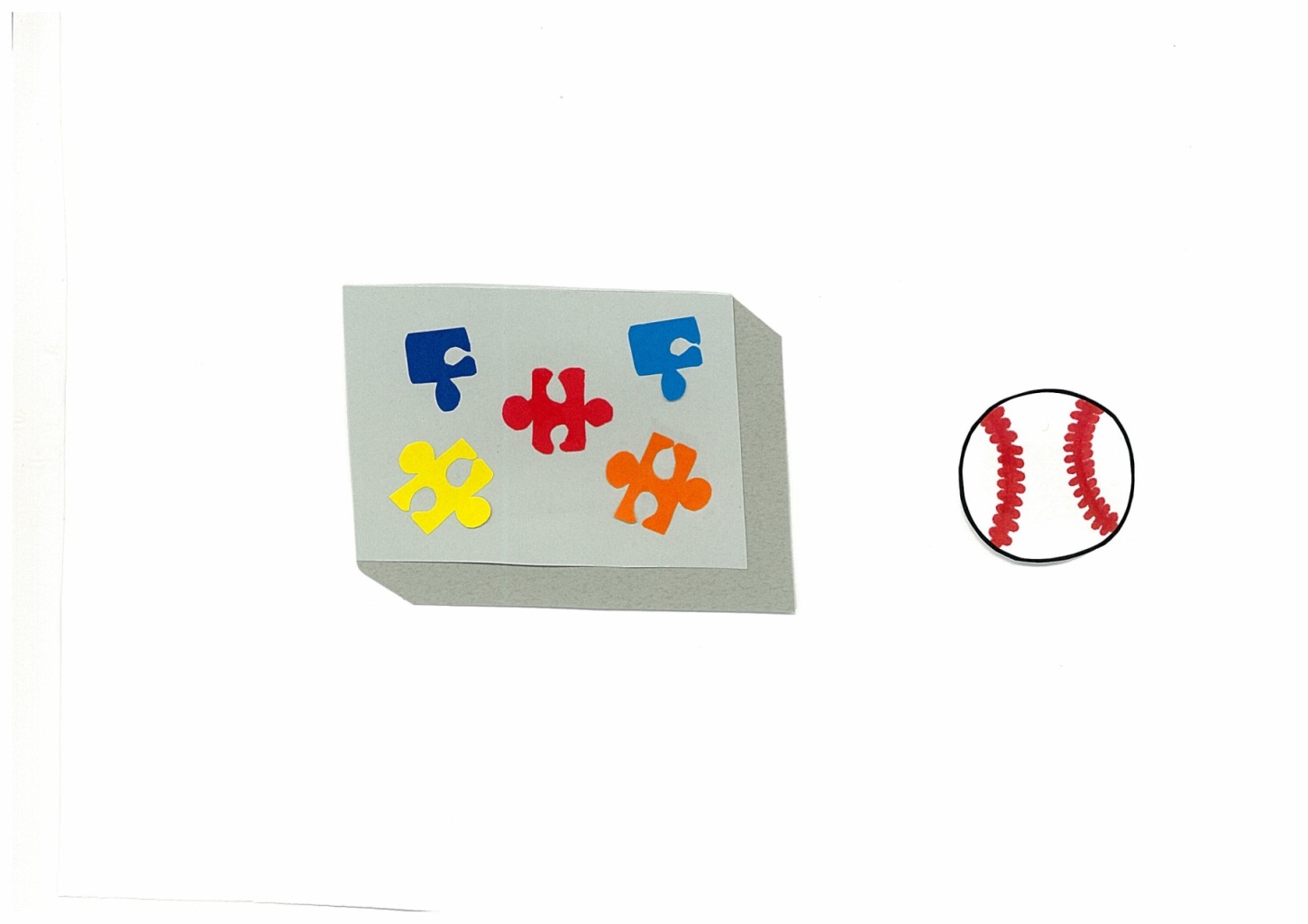 Me too!
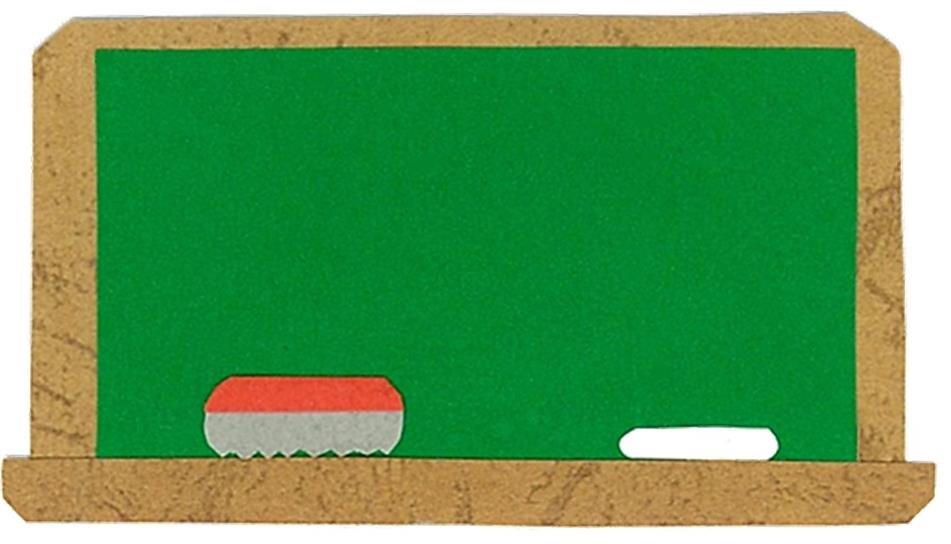 Let’s 
Learn!
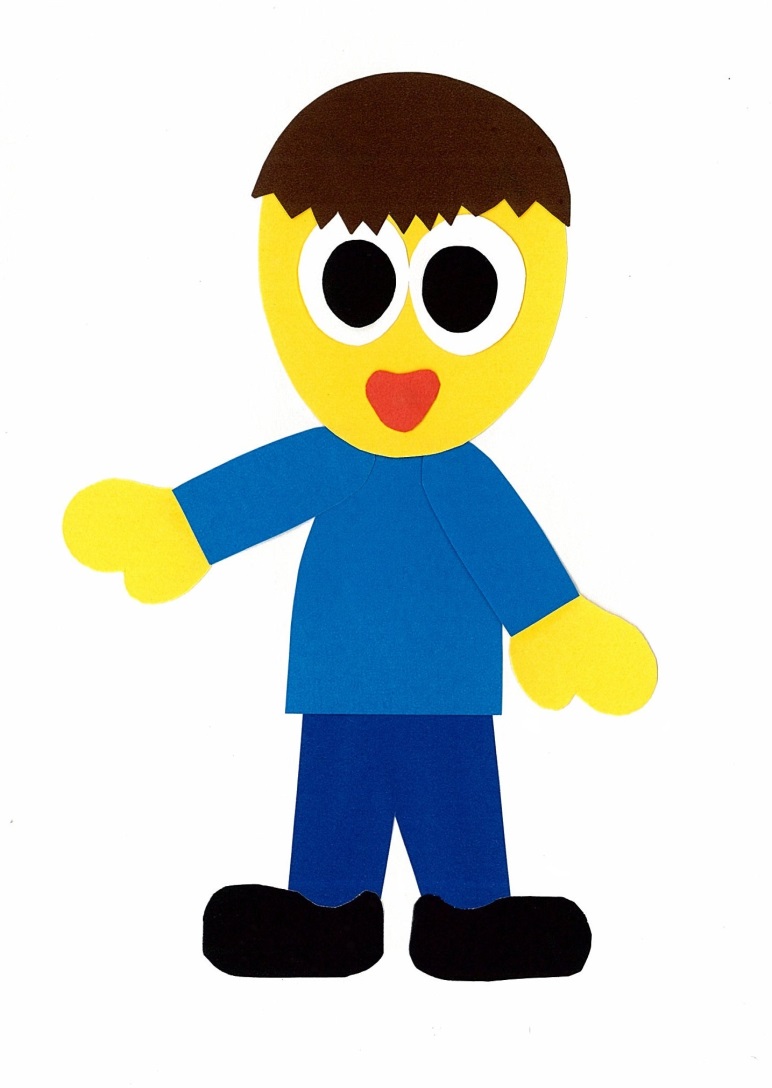 baseball
robot
skateboard
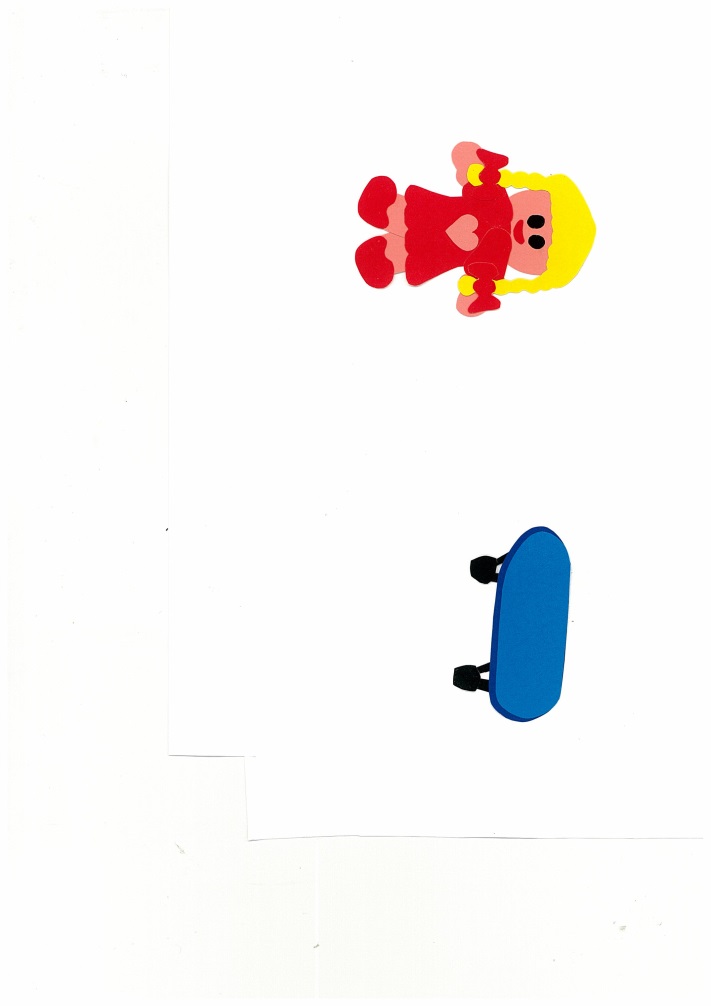 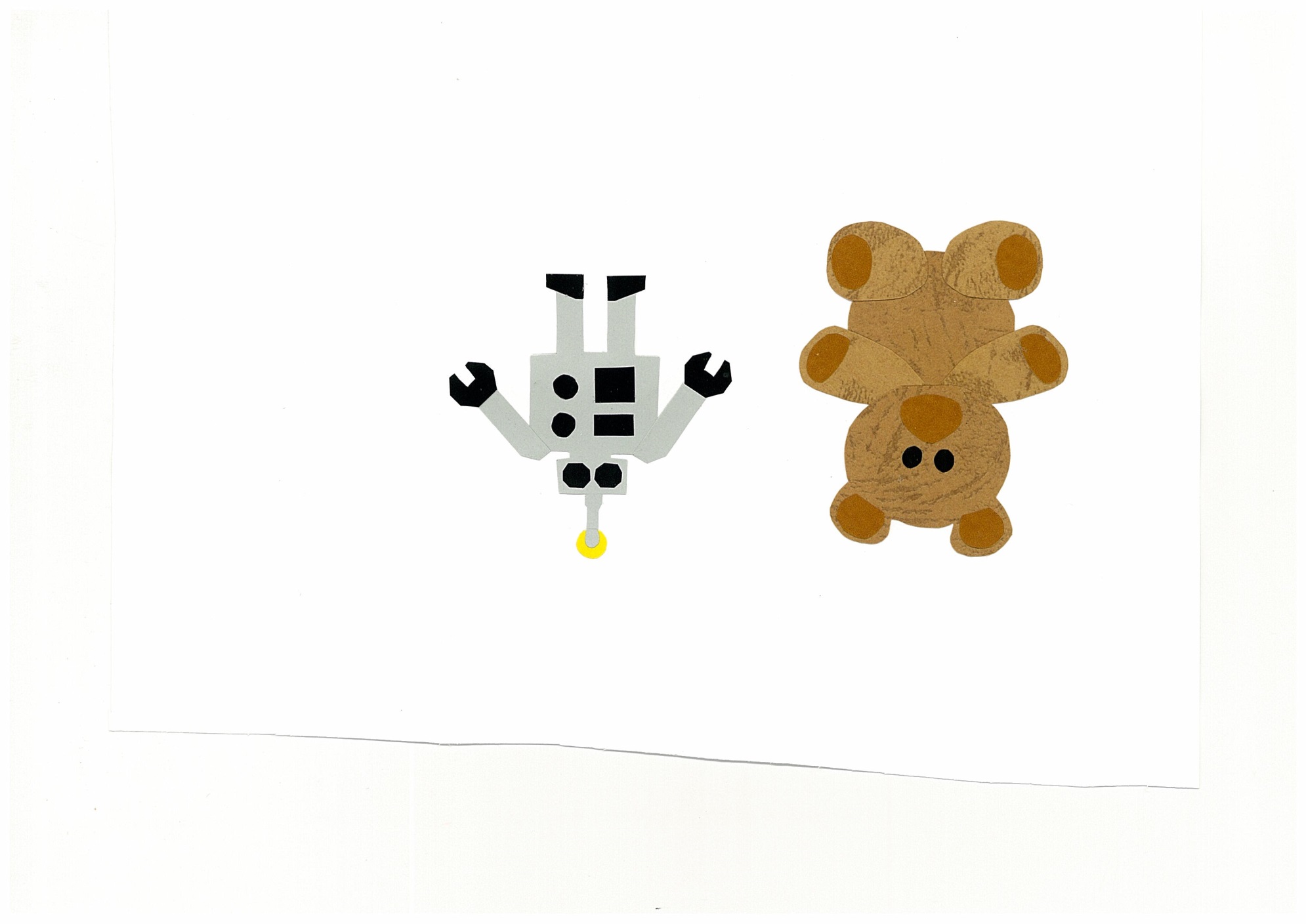 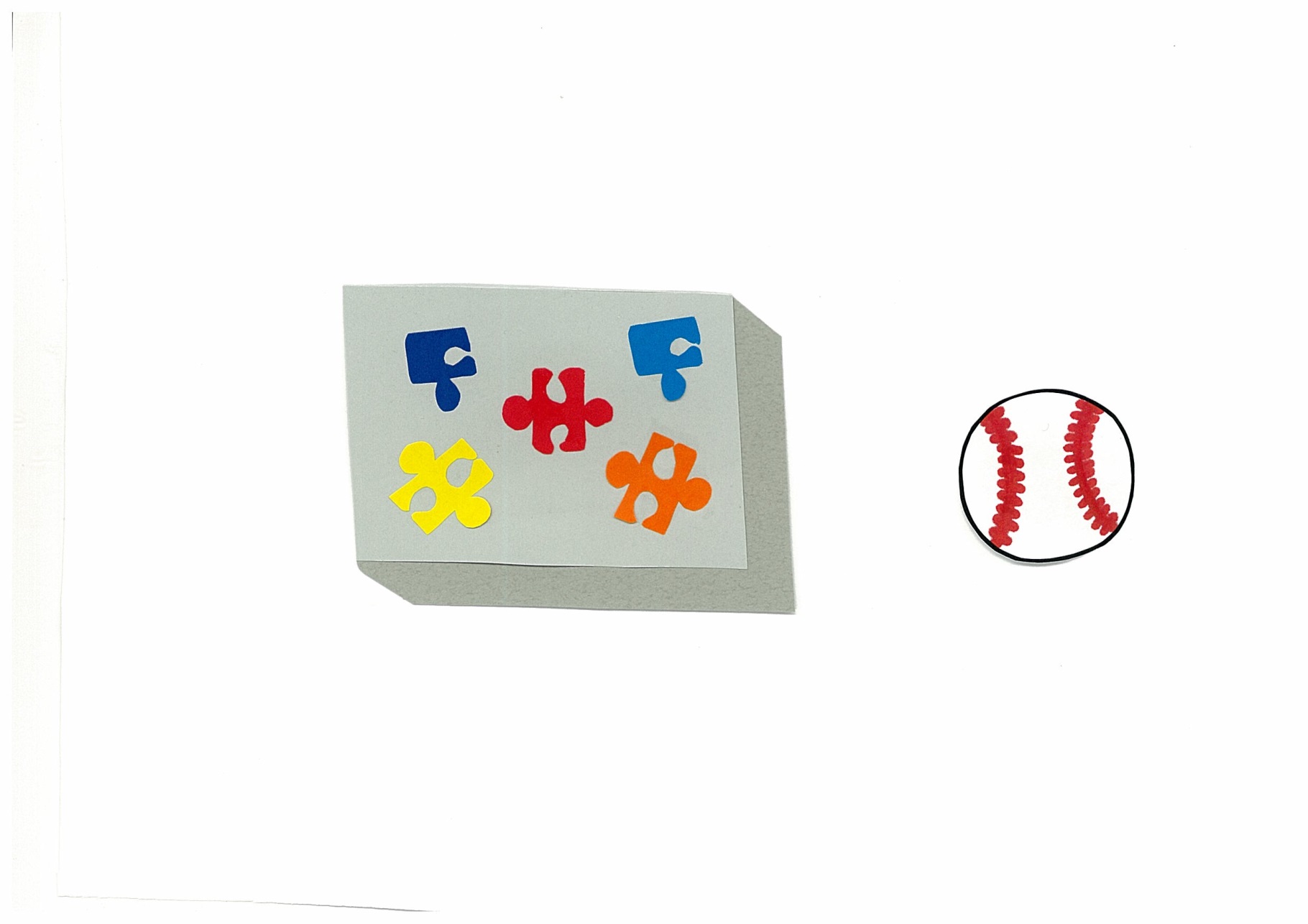 teddy bear
puzzle
doll
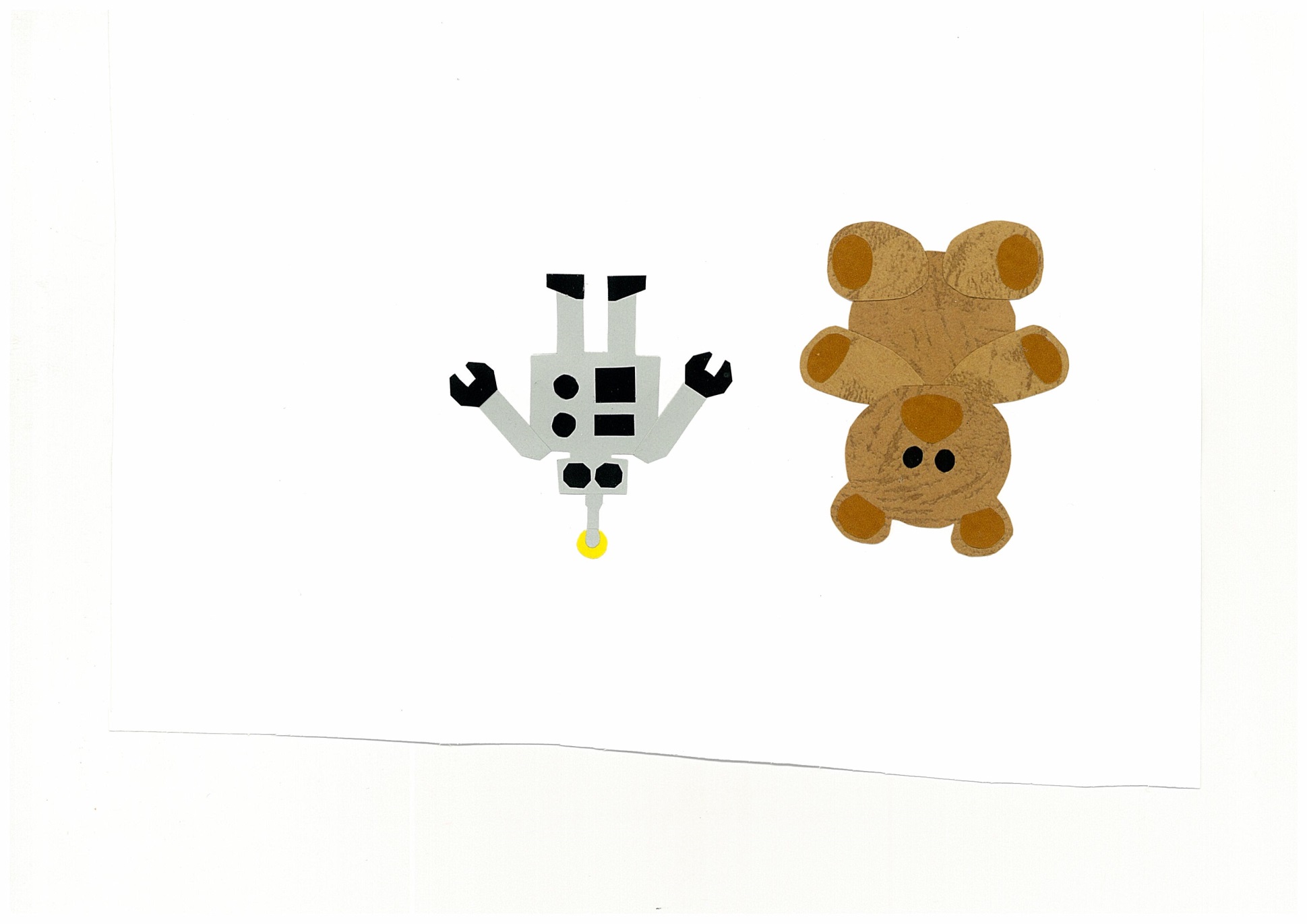 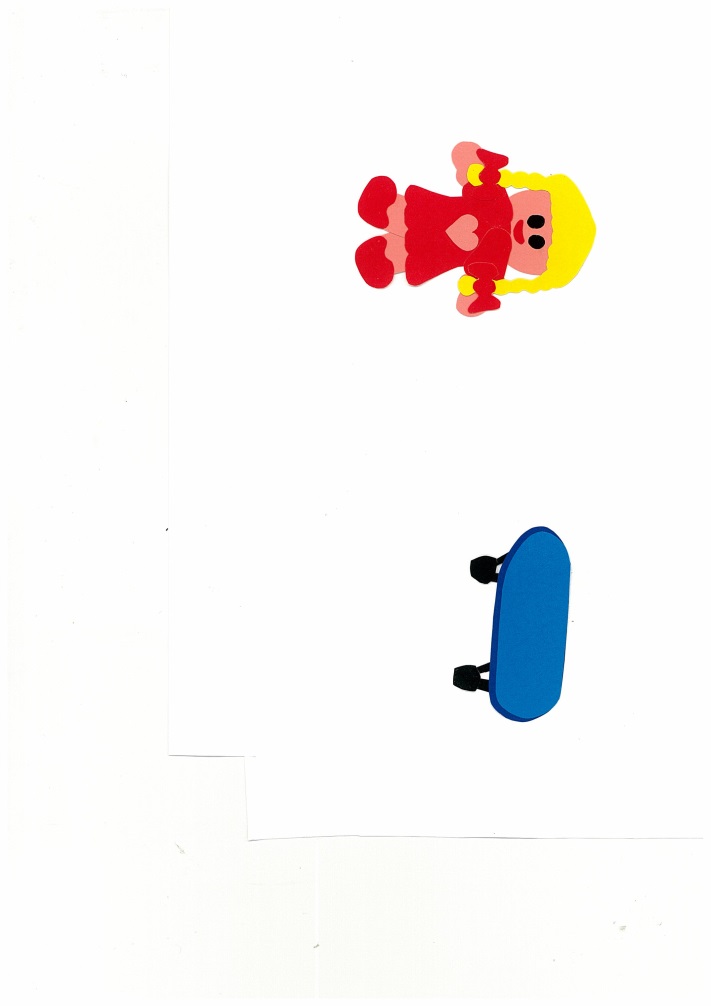 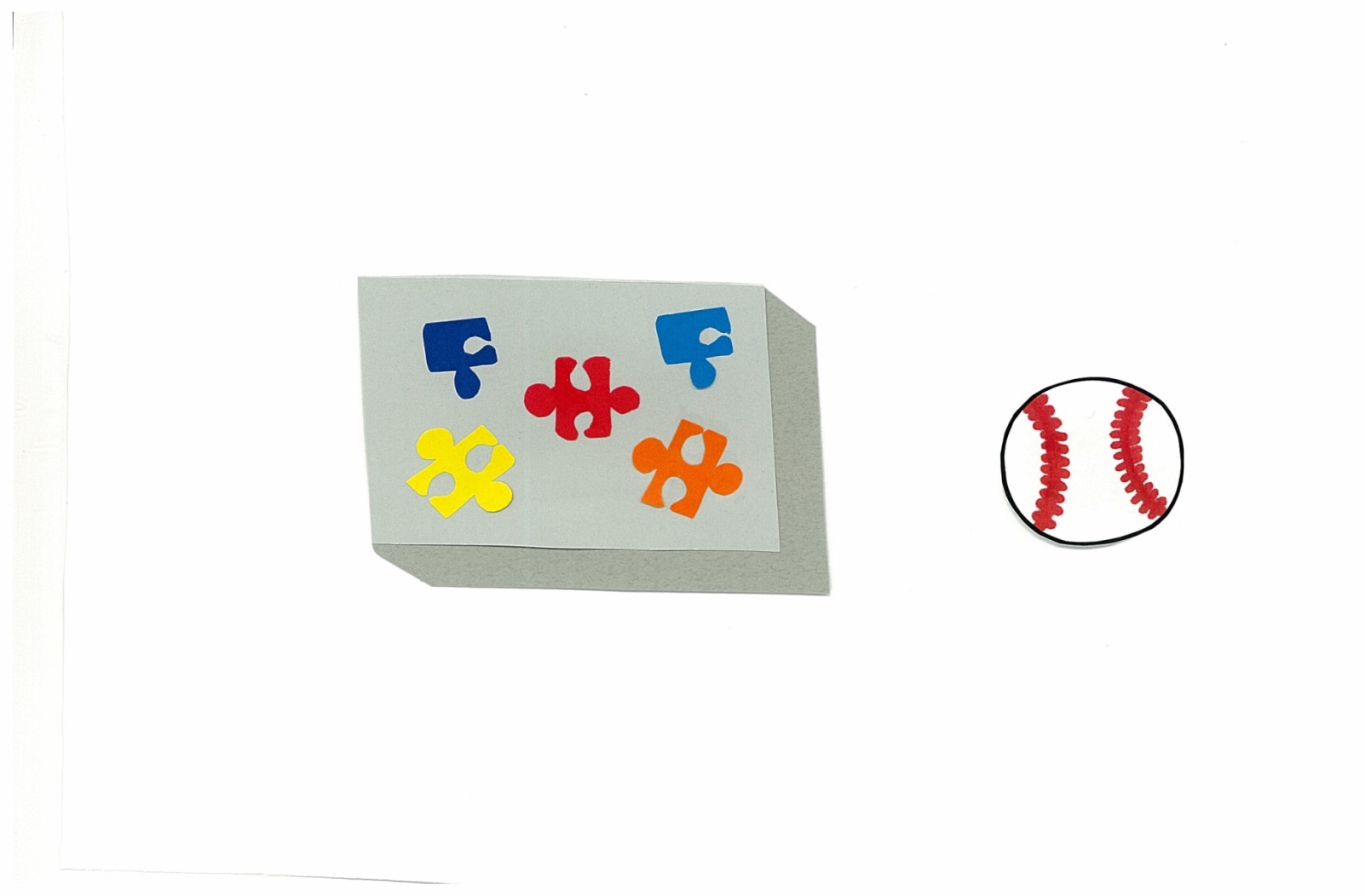 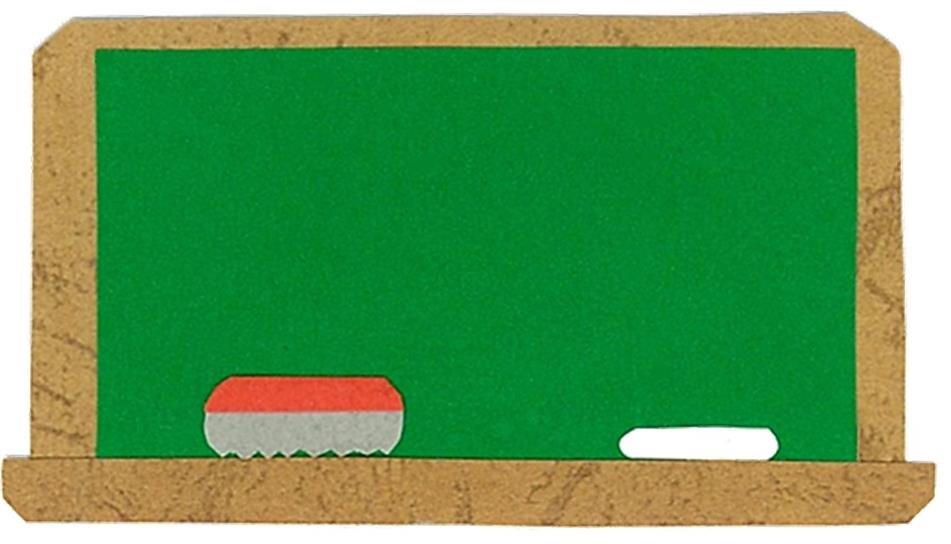 Let’s 
Read!
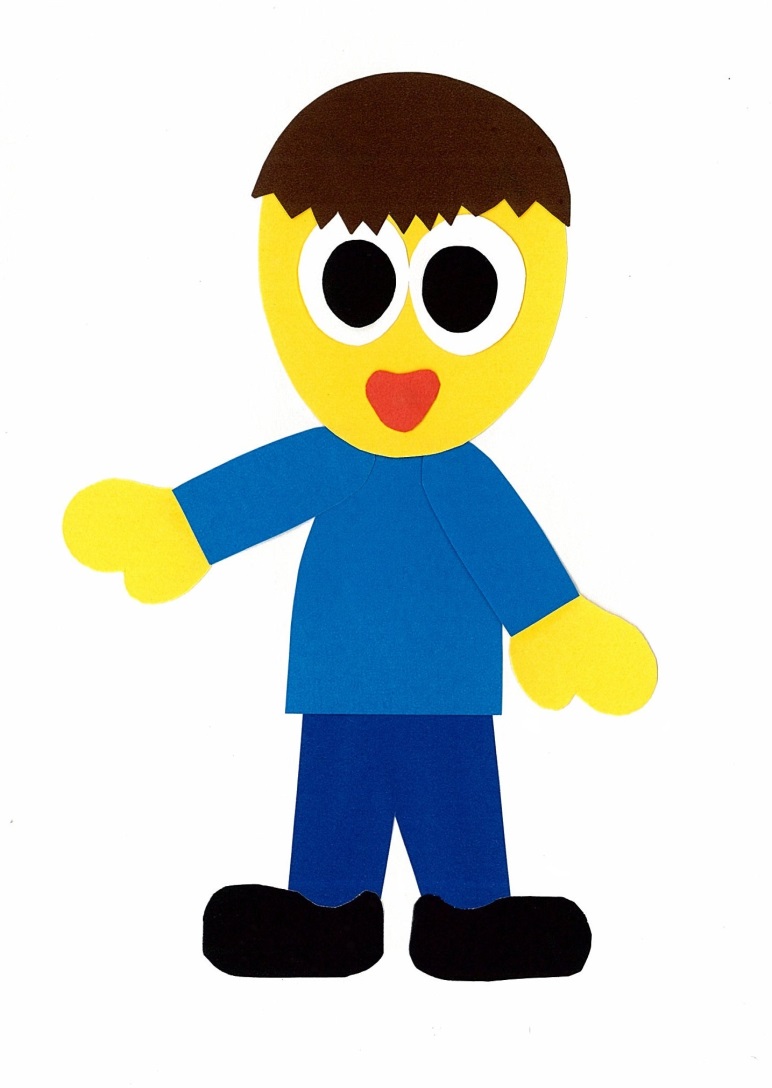 At The Toy Store
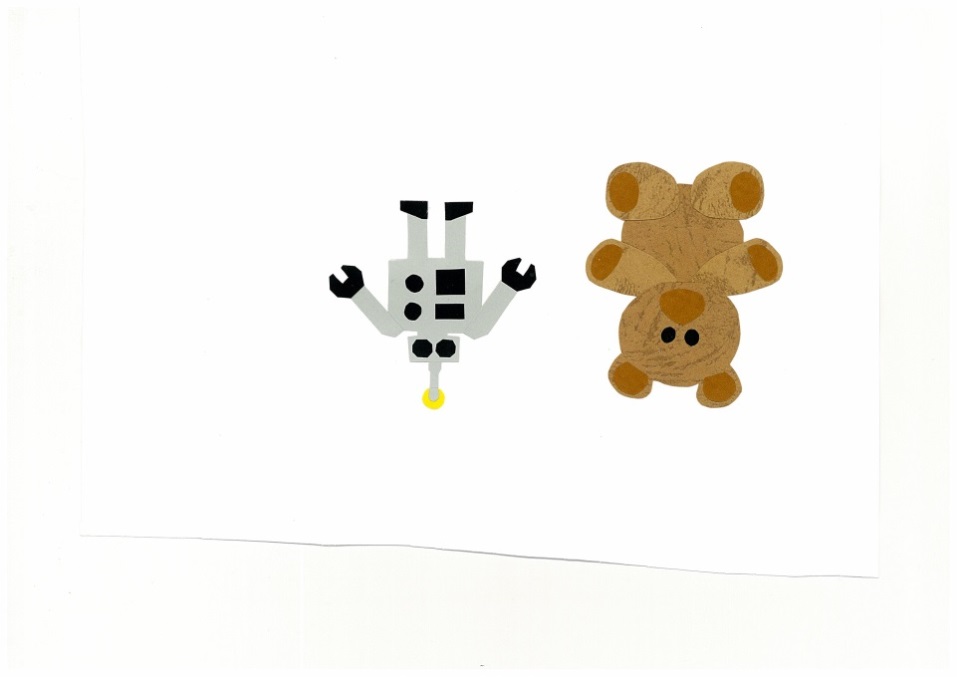 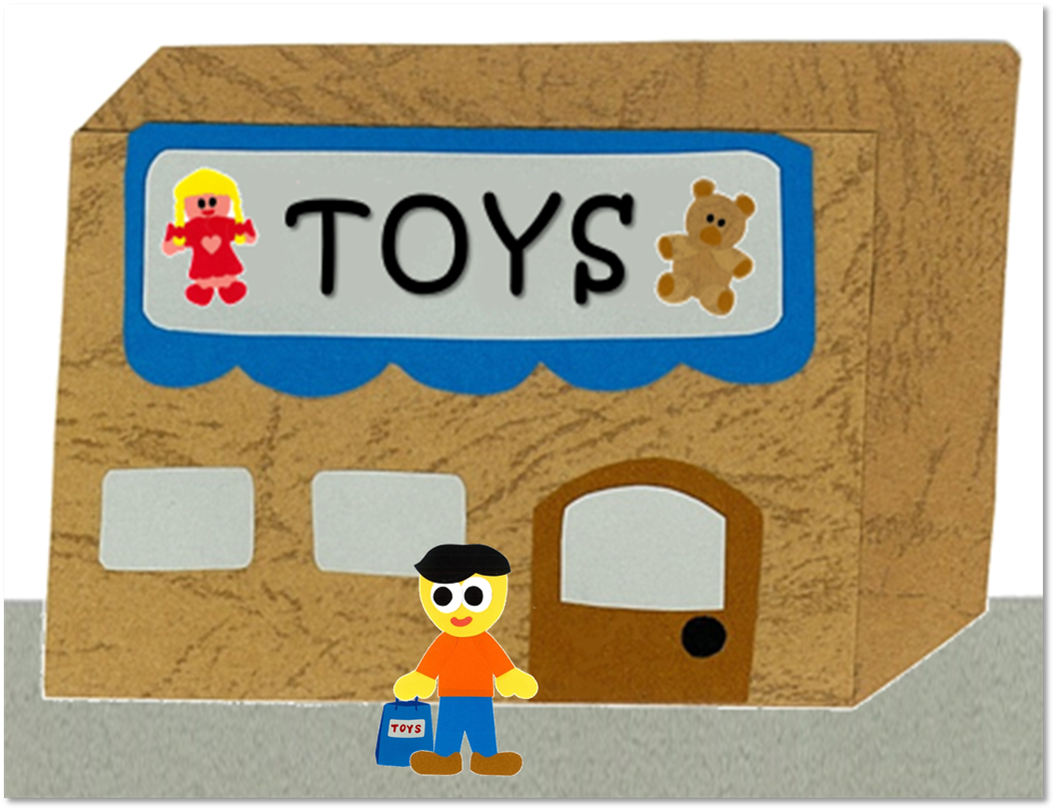 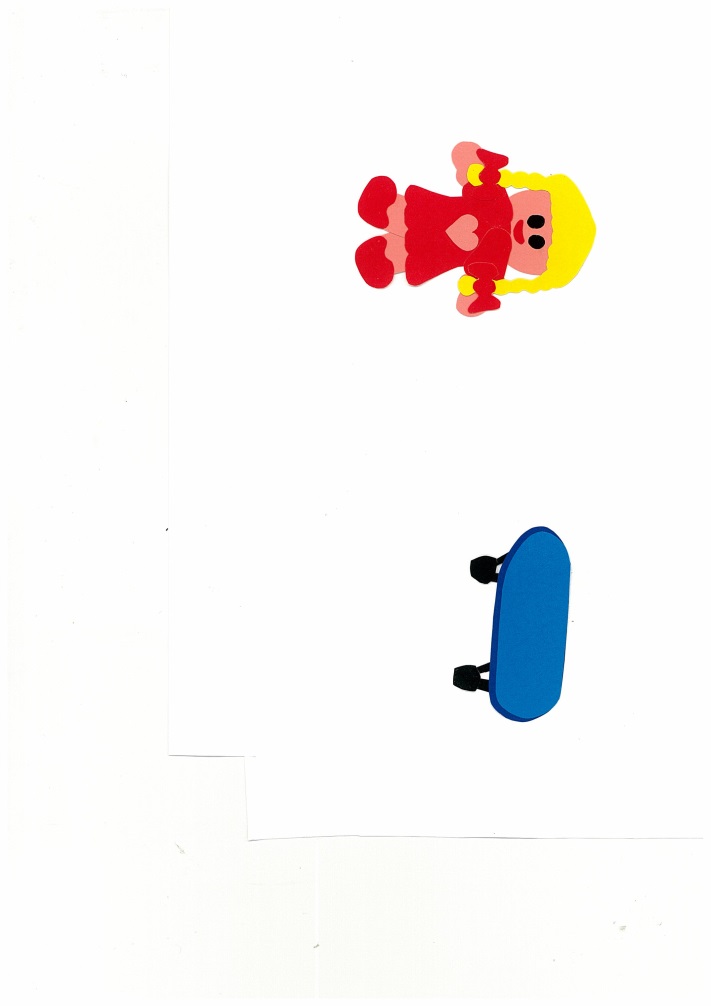 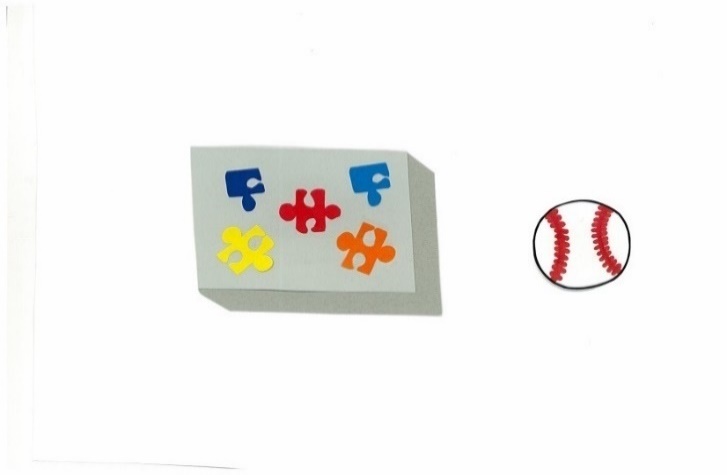 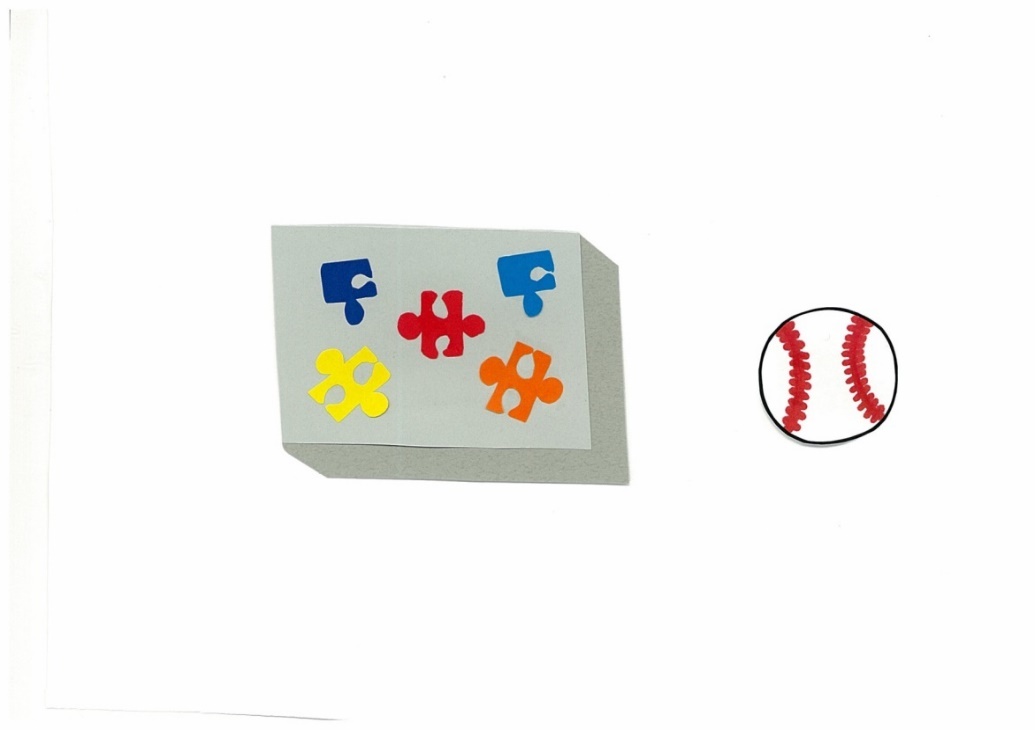 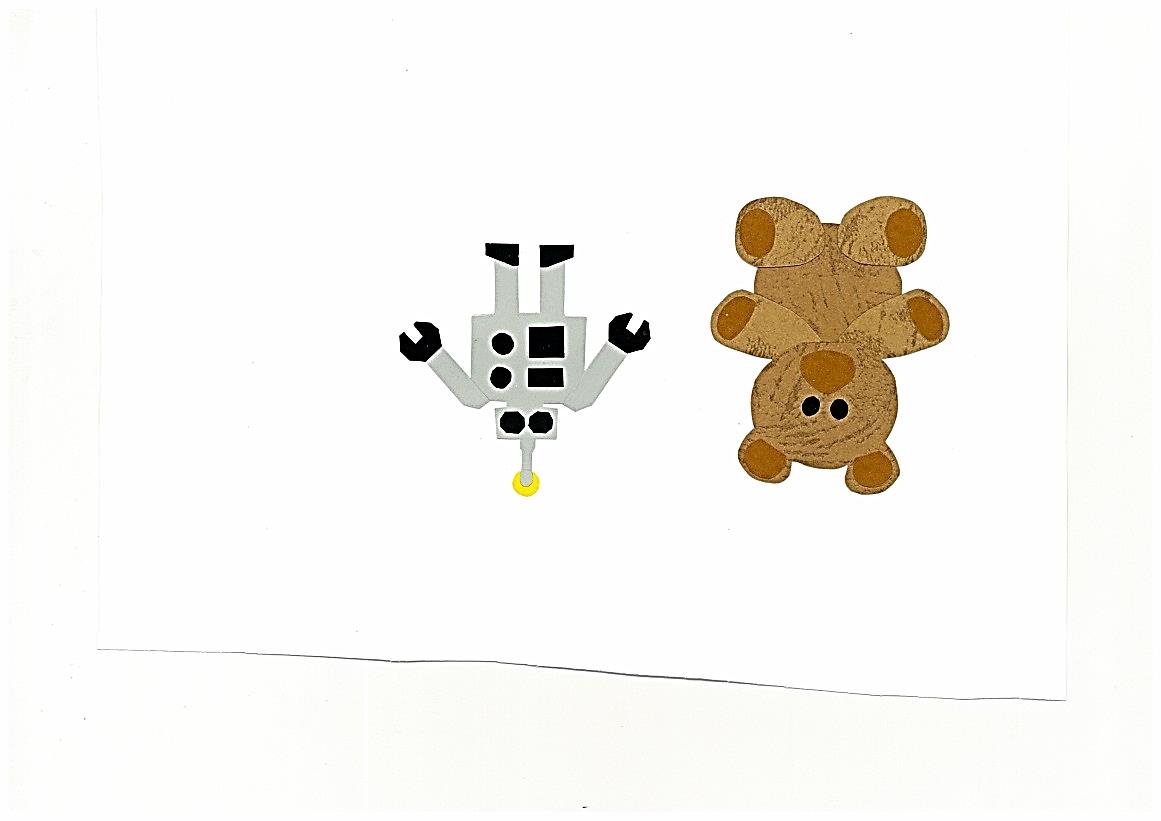 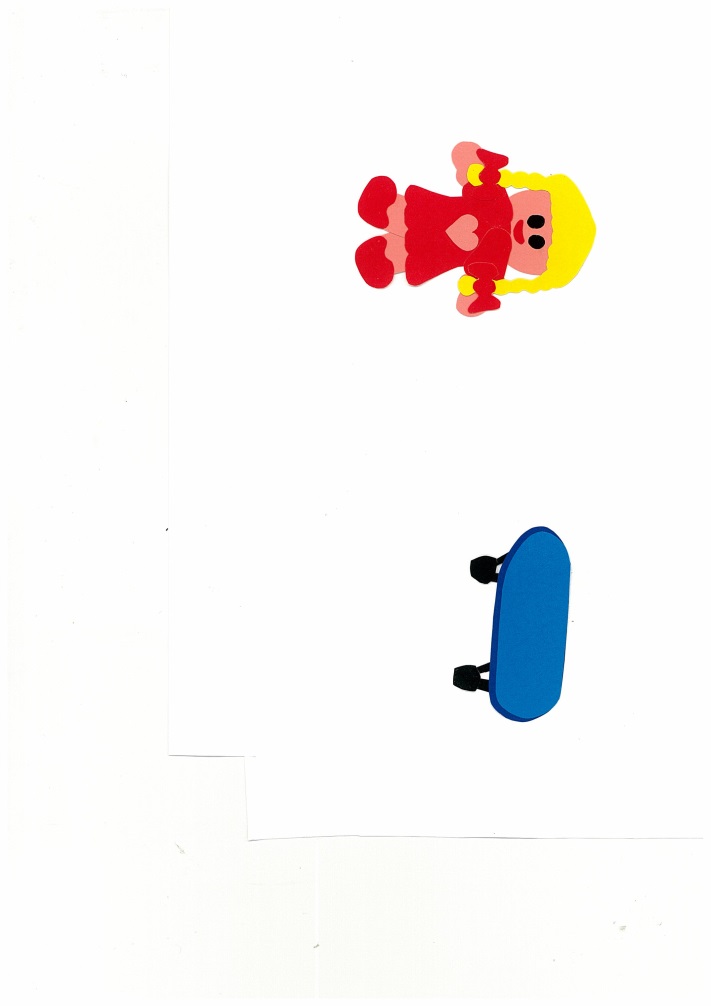 By: 
Donald Joyce
WE CAN READ
What did you buy 
at the toy store?
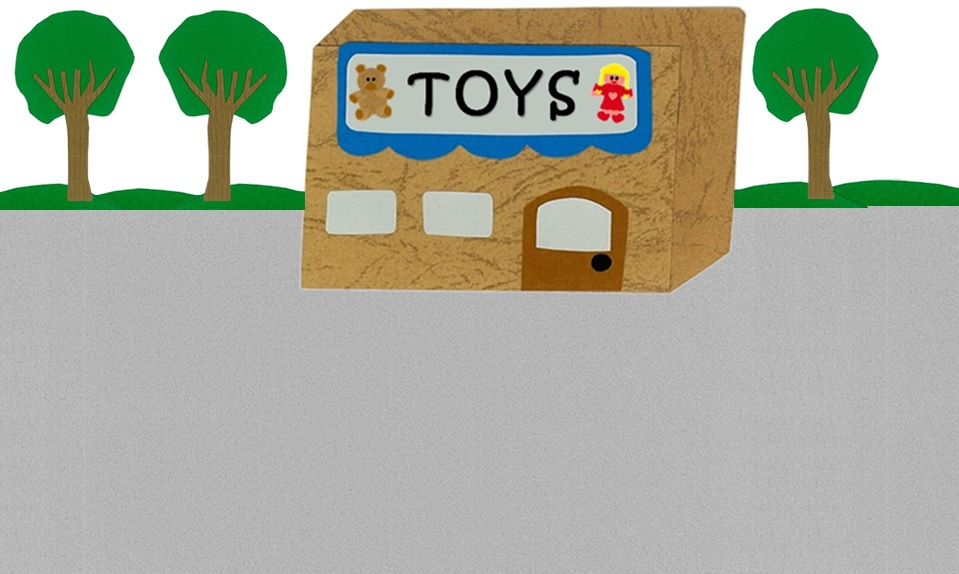 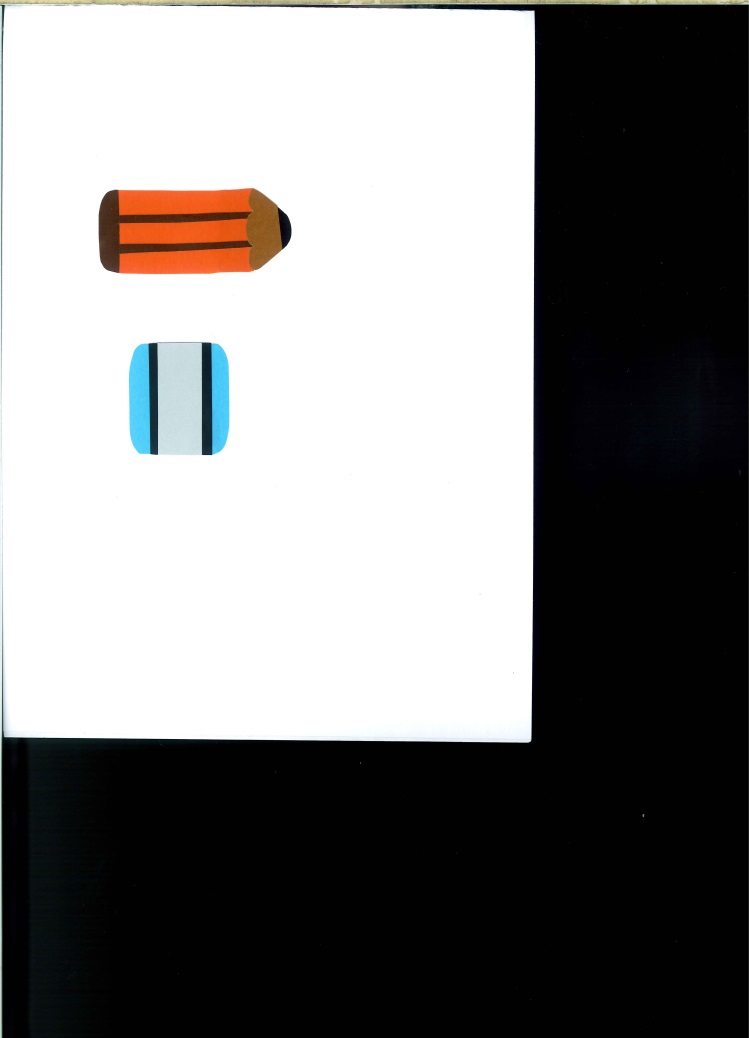 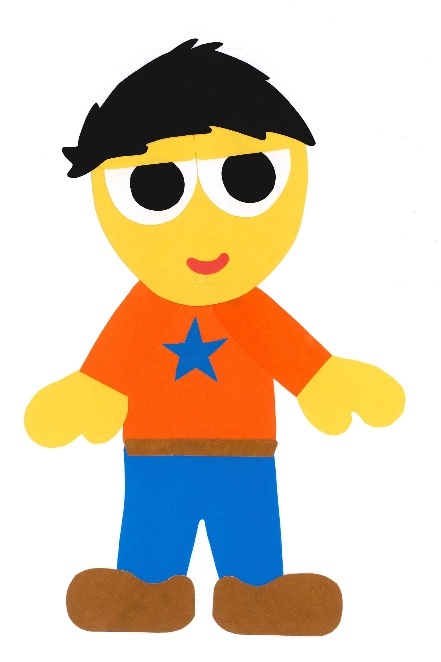 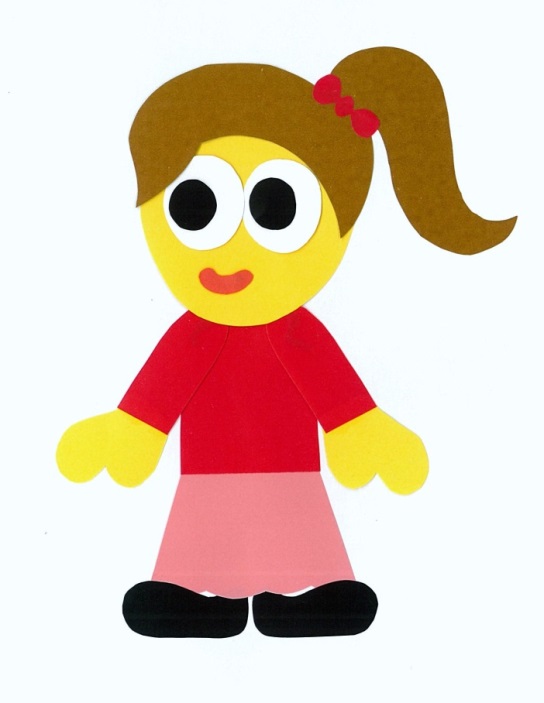 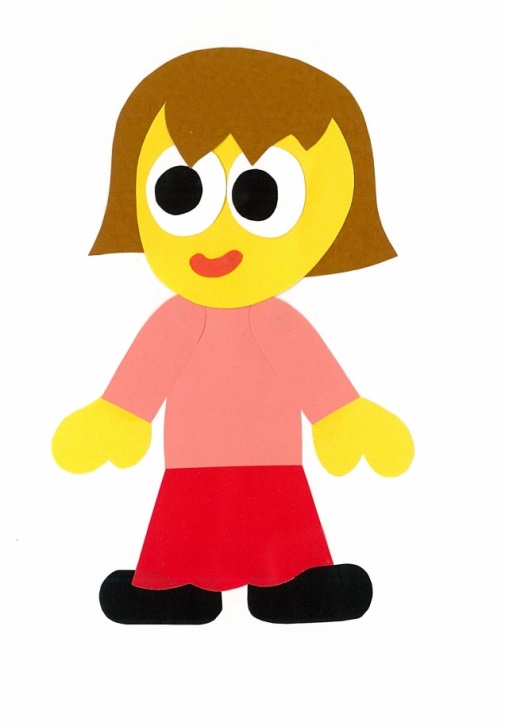 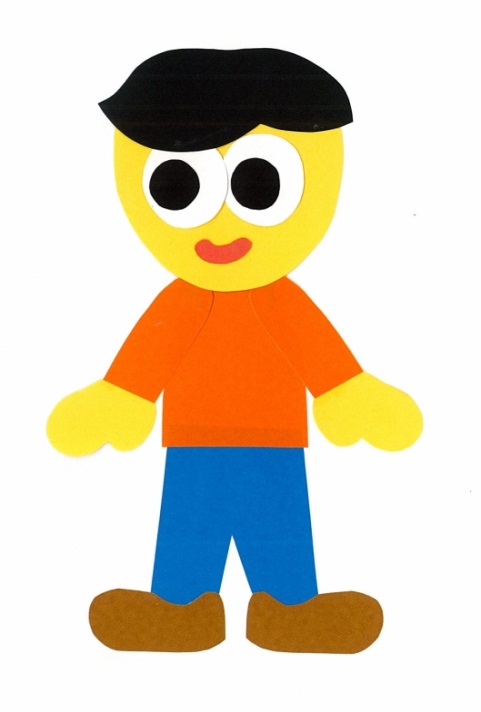 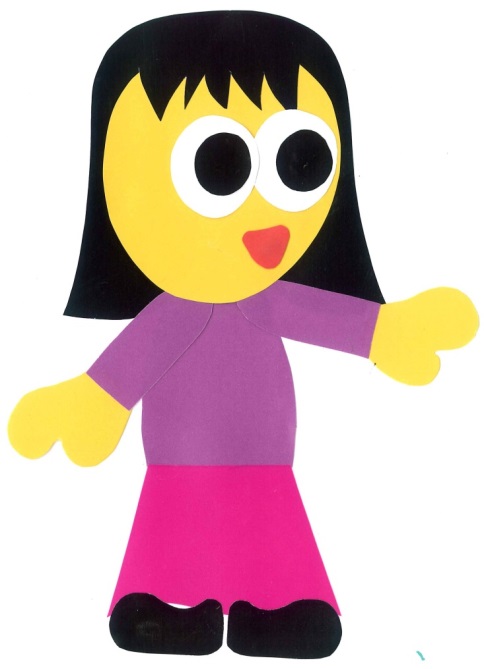 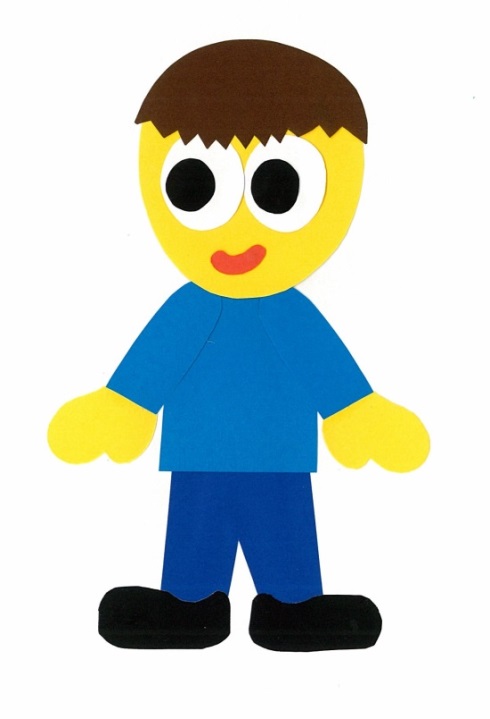 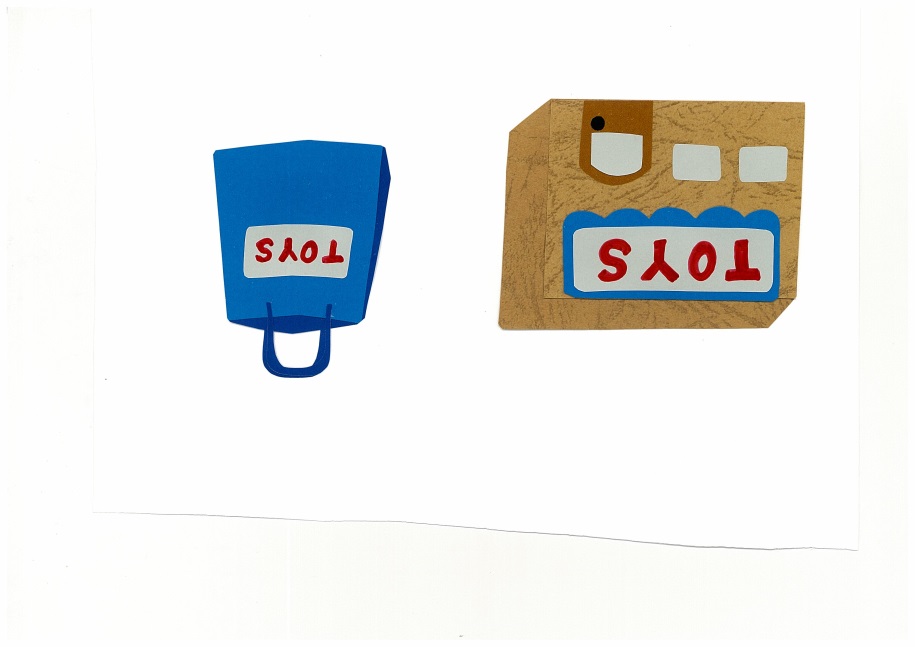 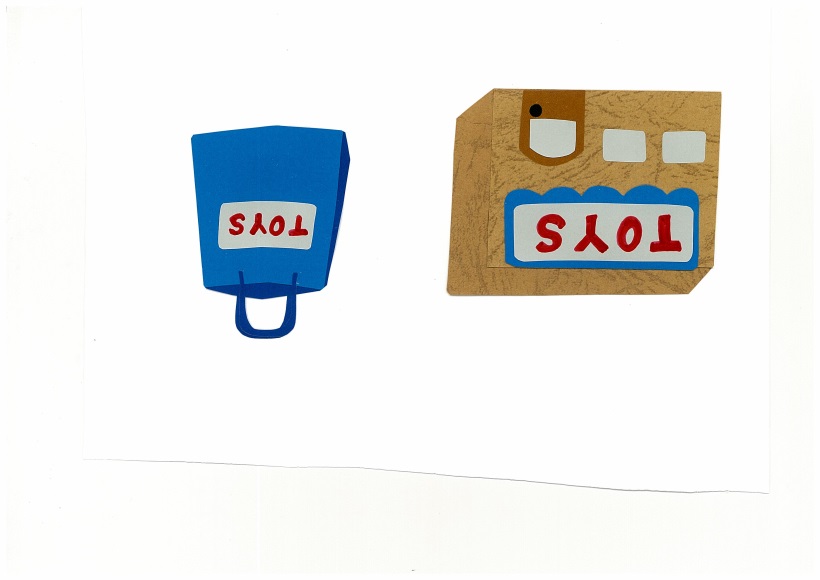 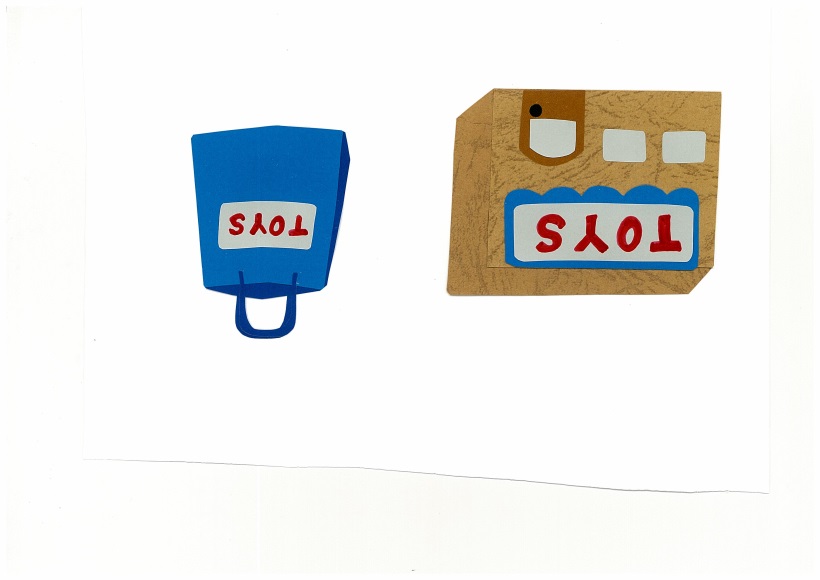 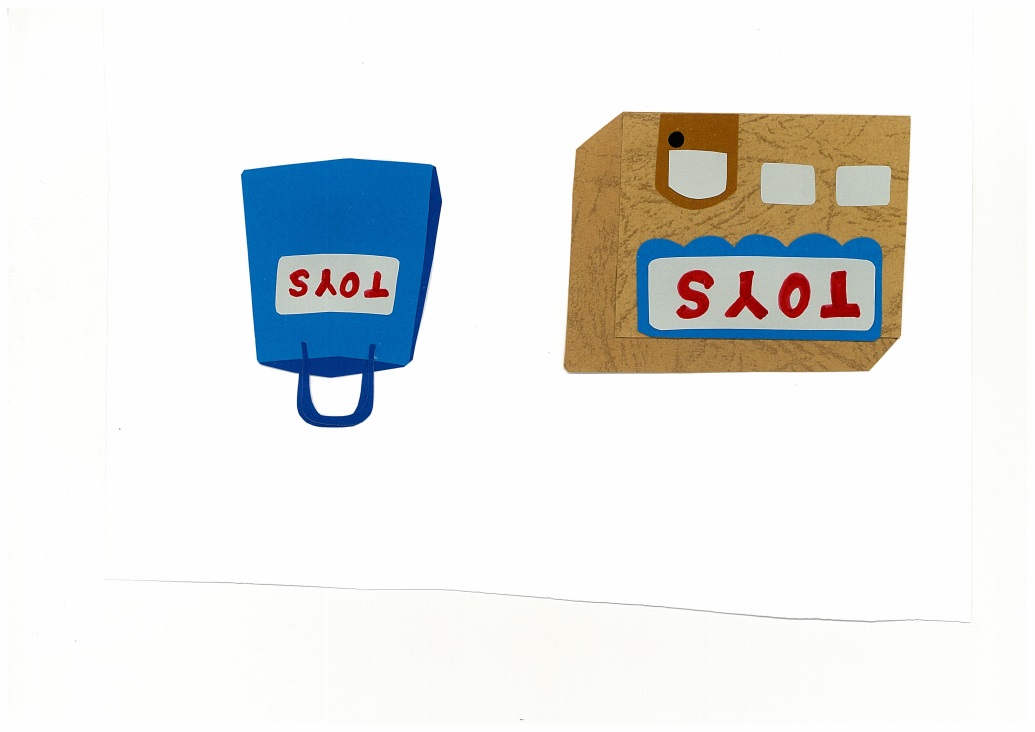 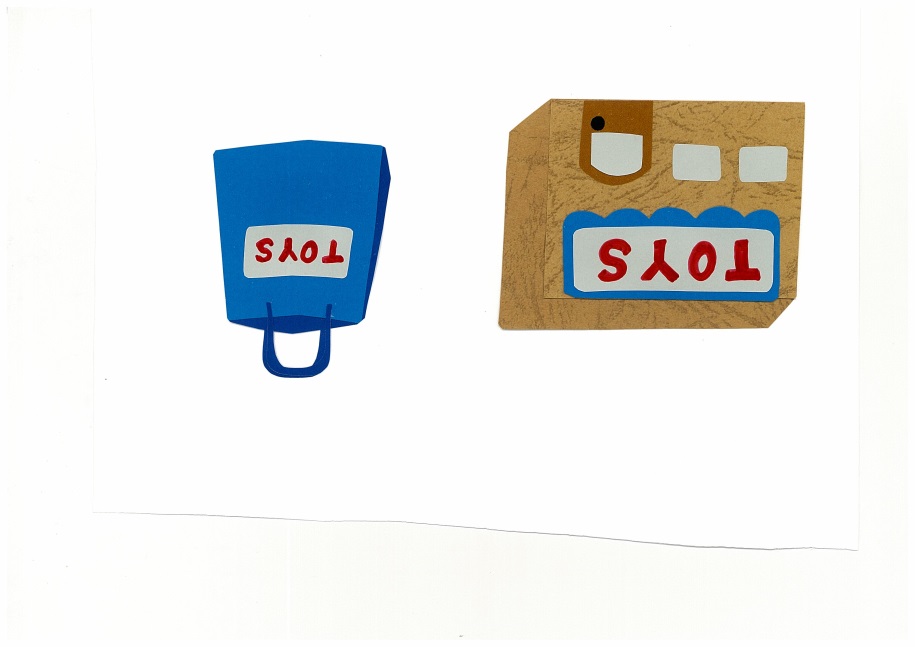 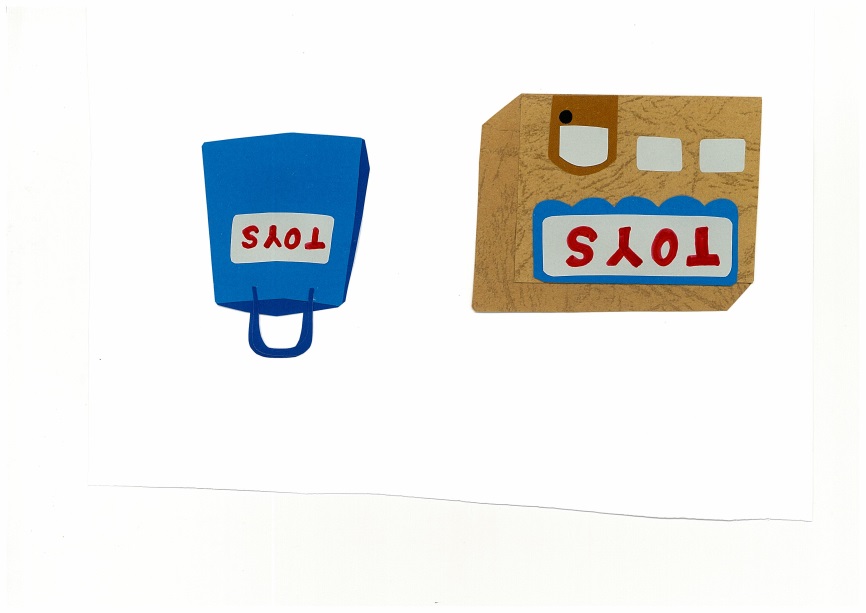 I bought a baseball.
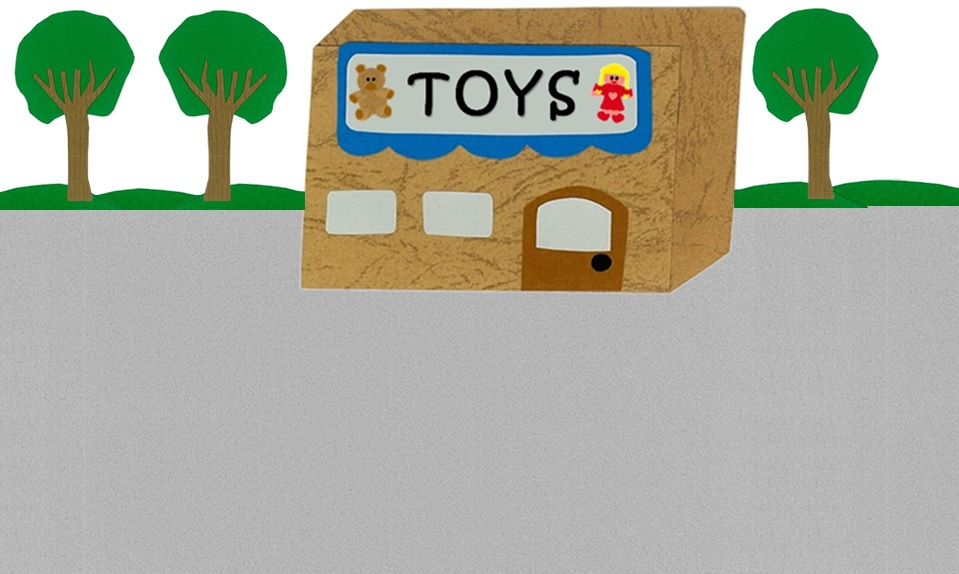 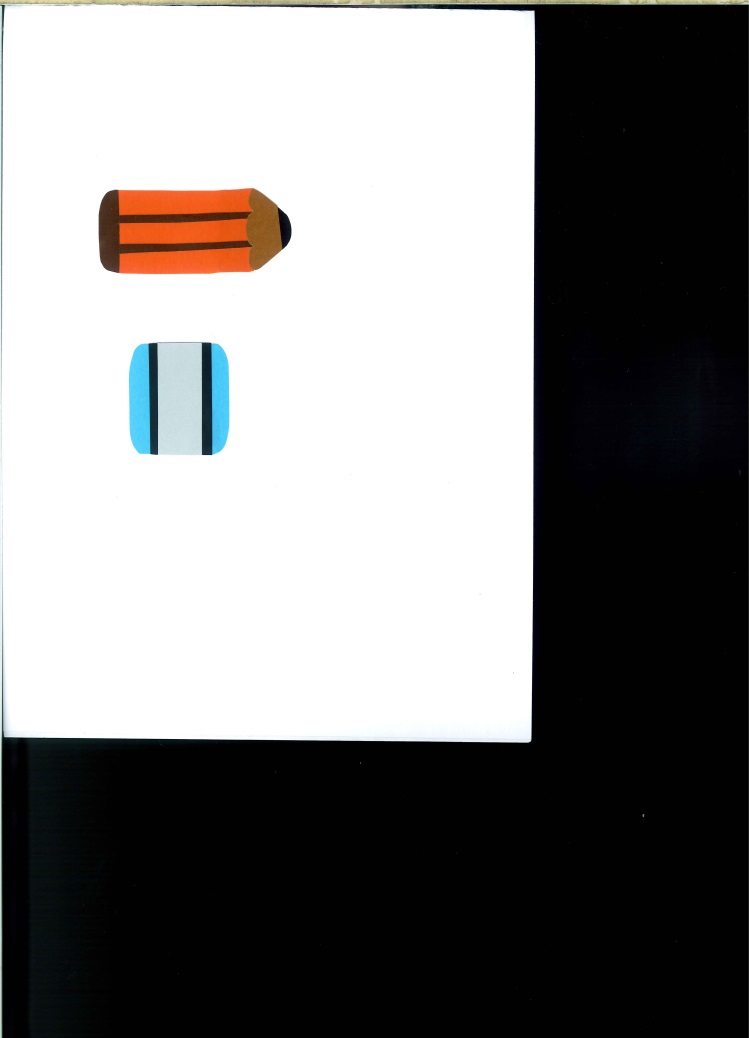 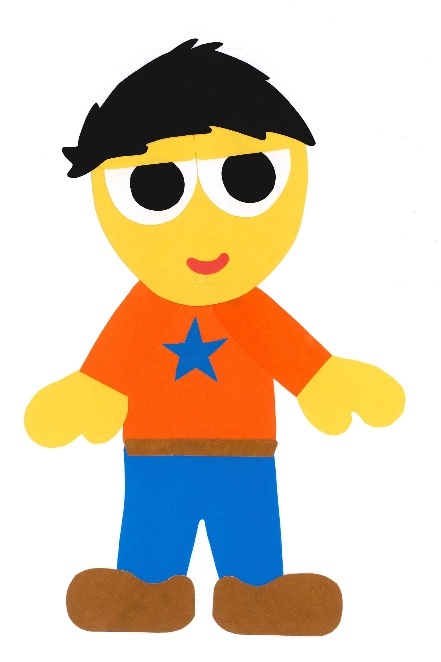 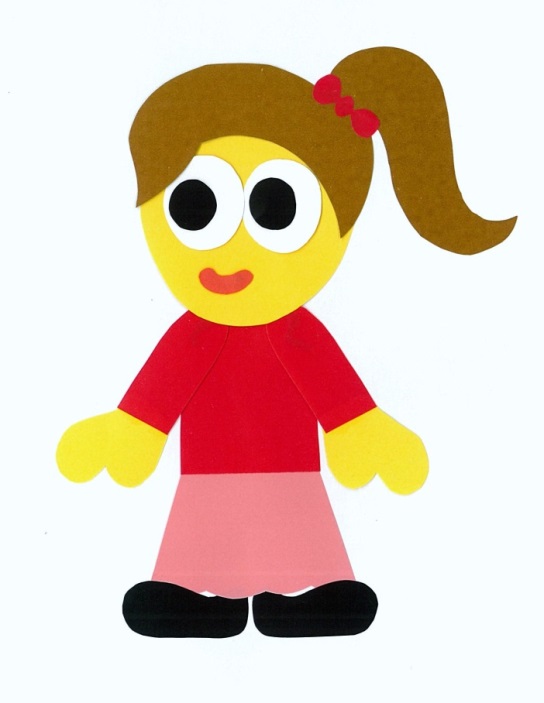 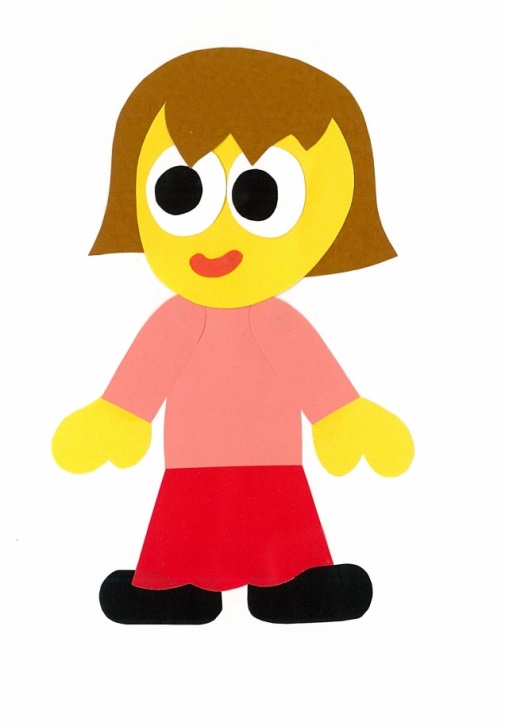 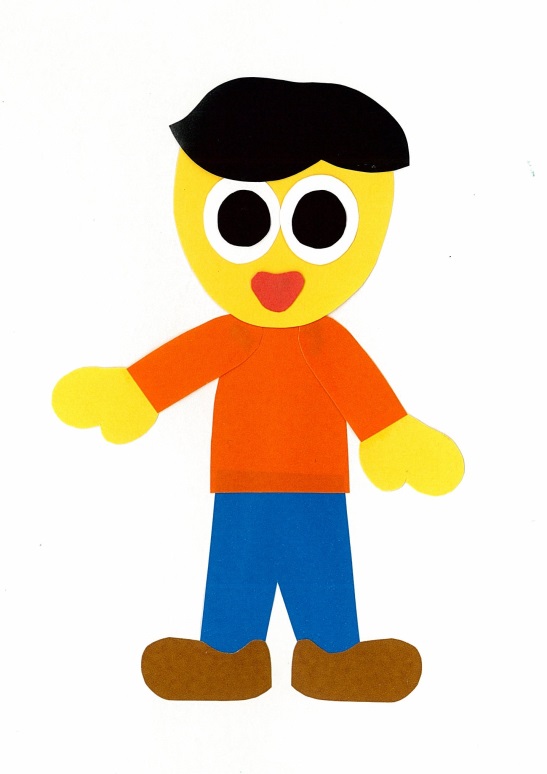 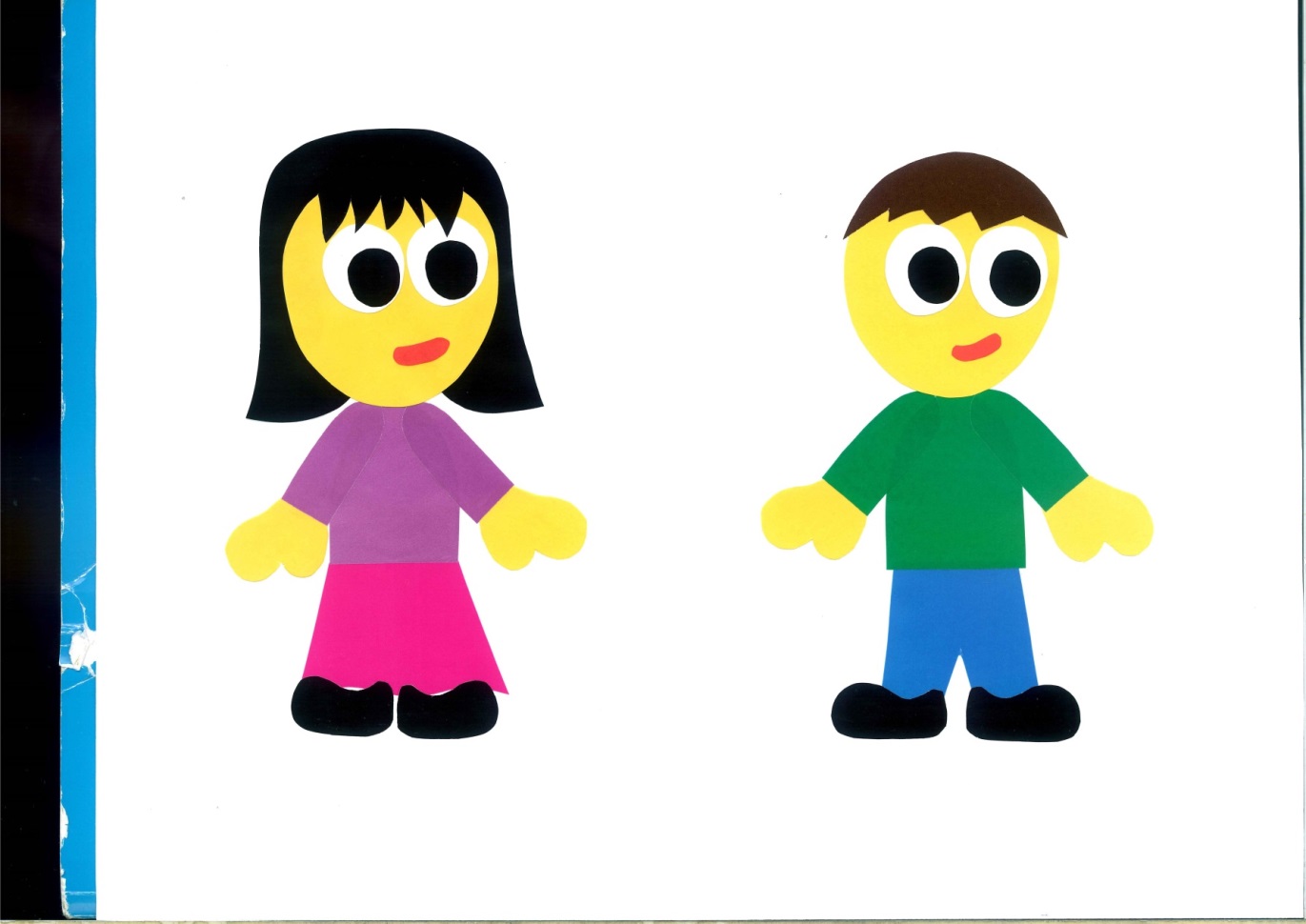 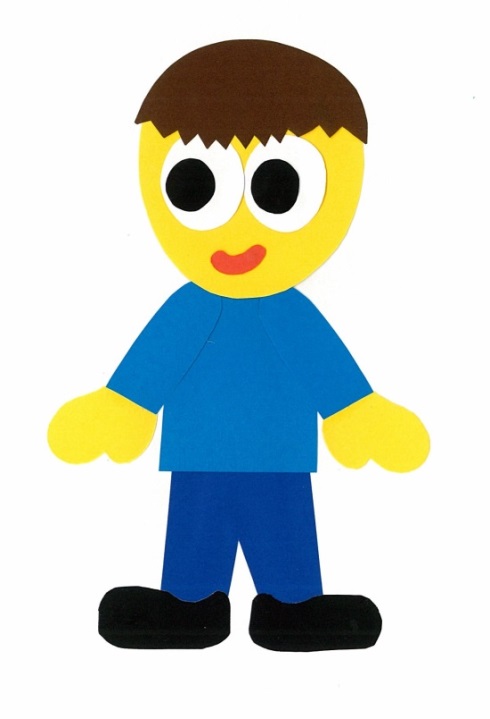 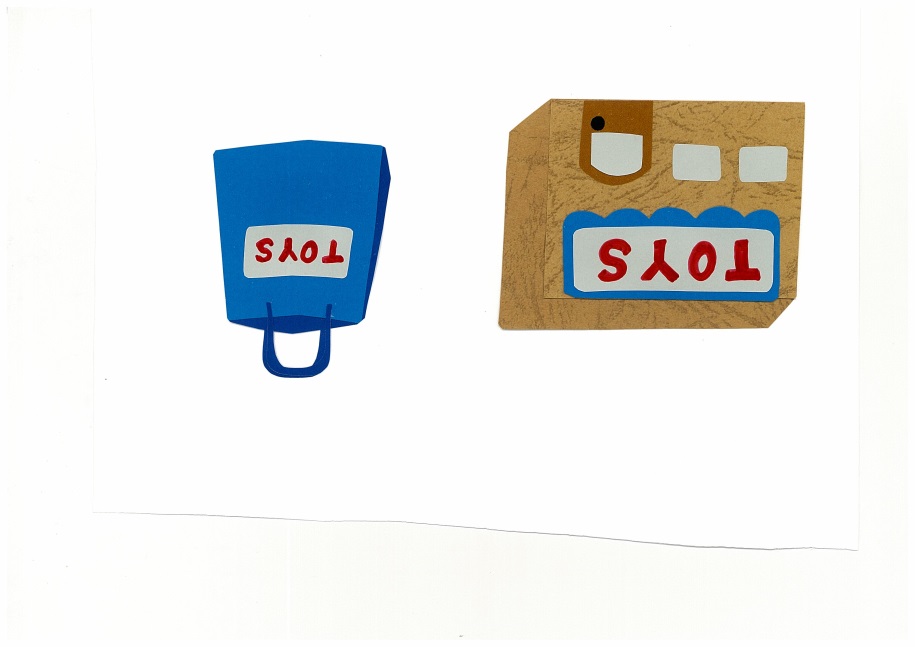 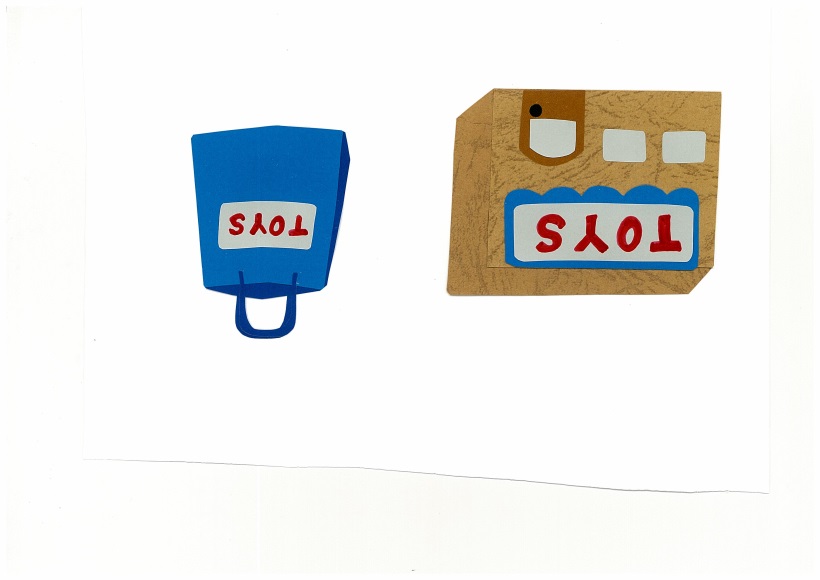 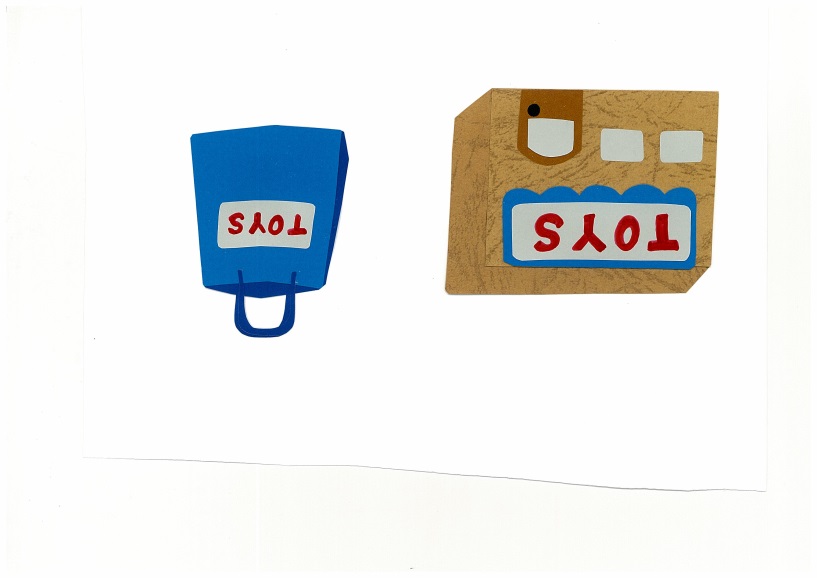 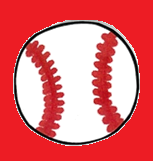 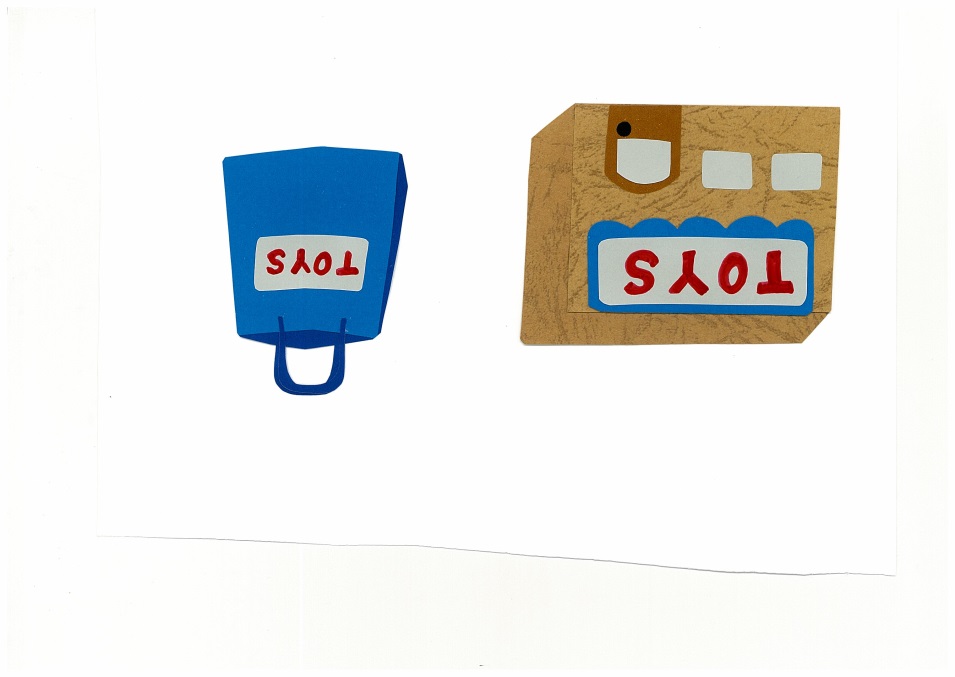 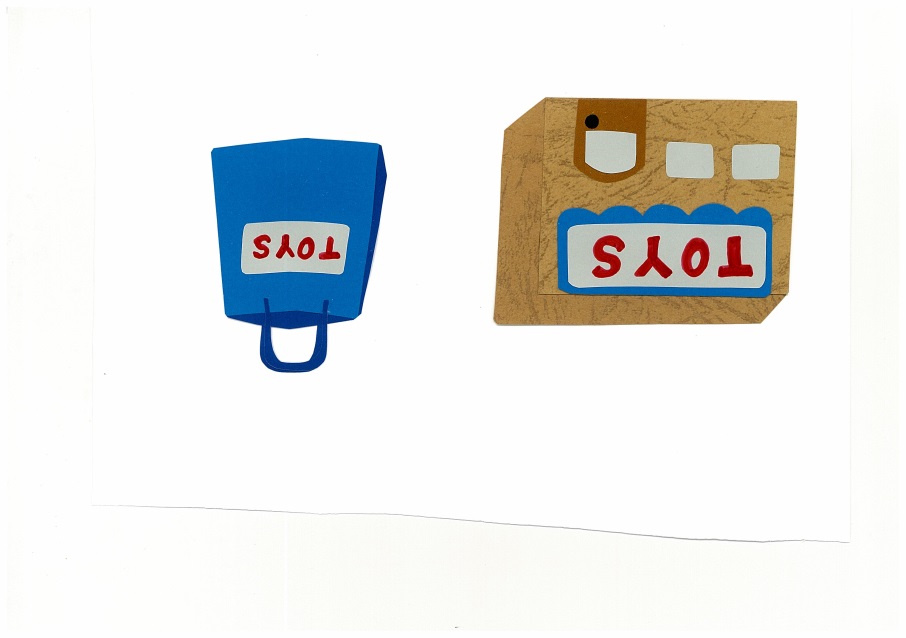 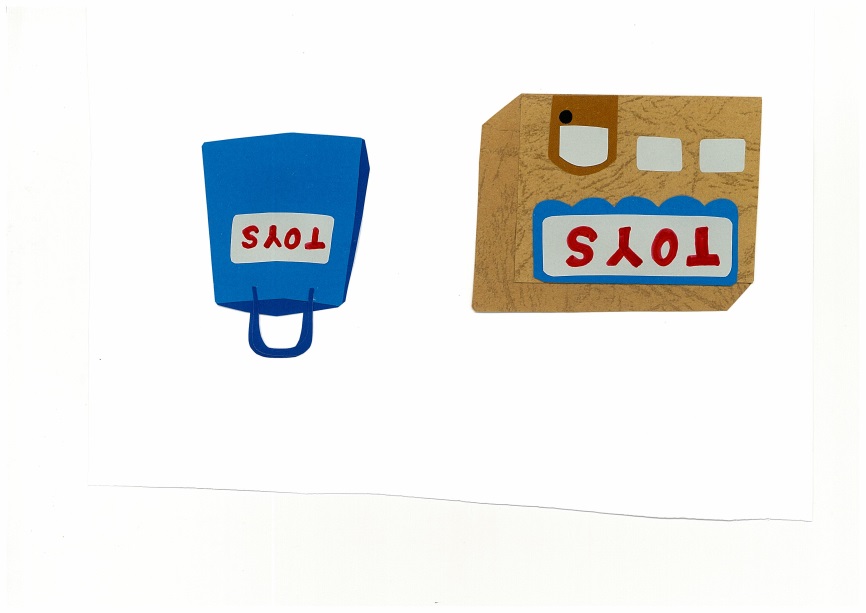 What did you buy?
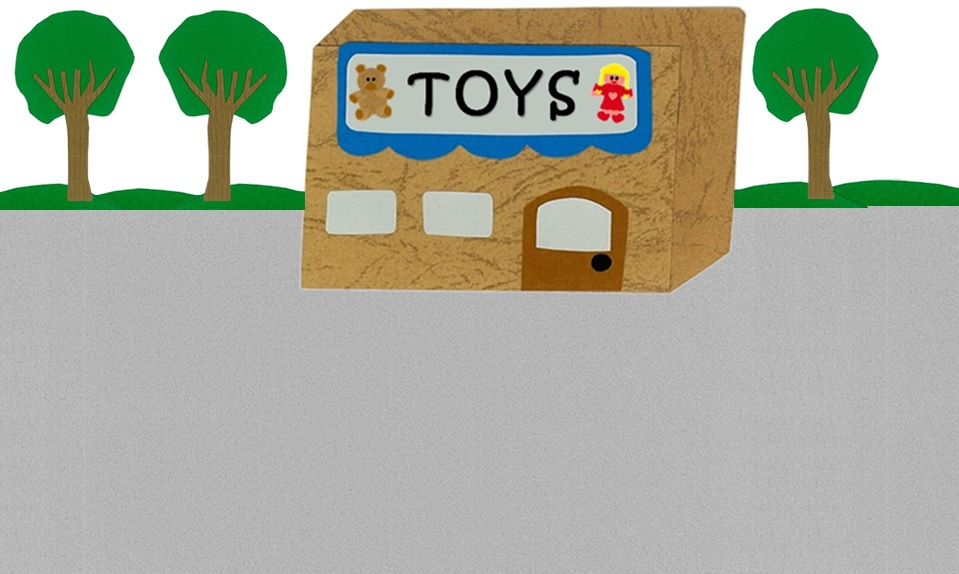 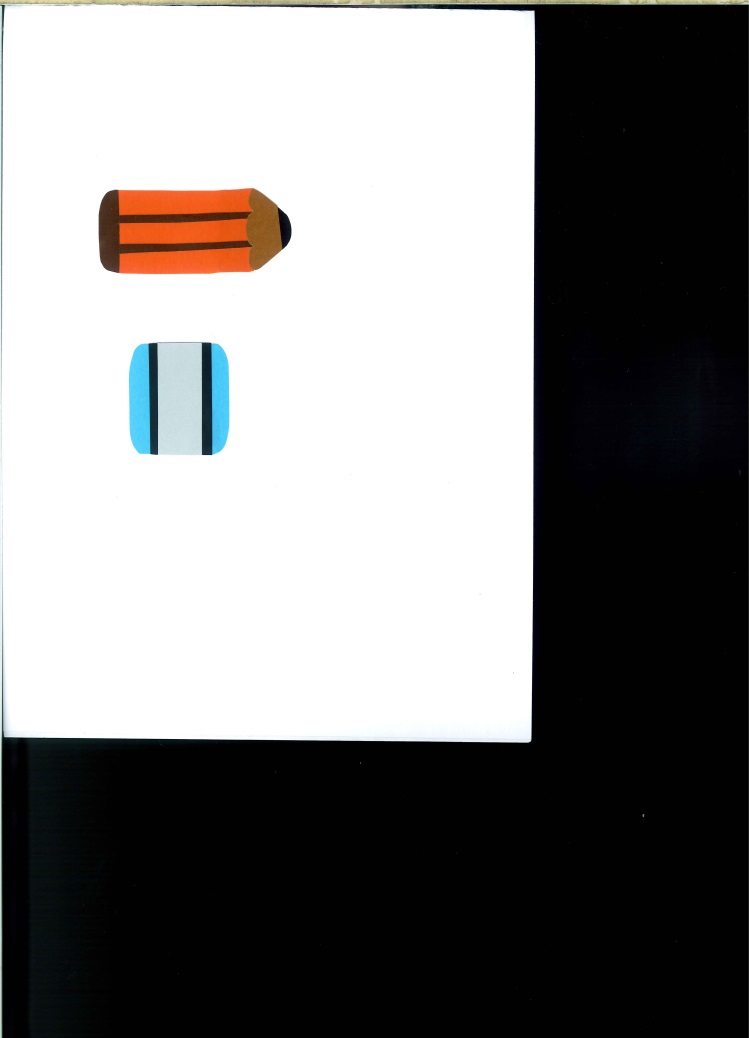 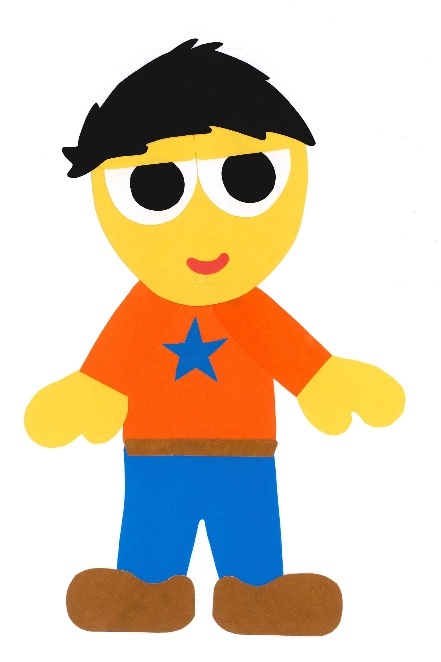 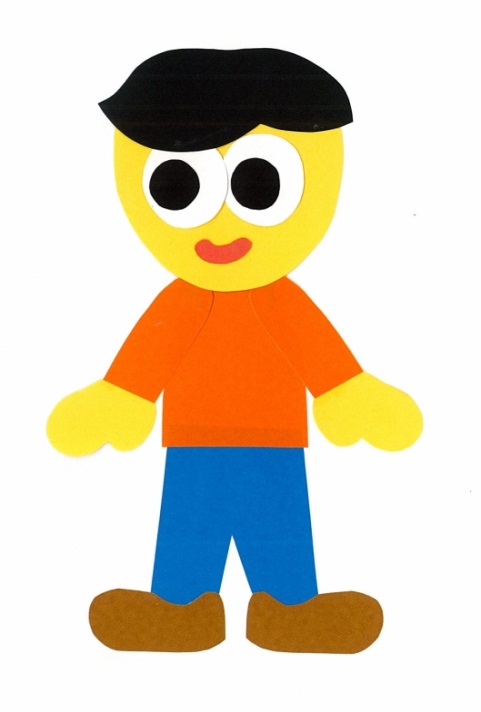 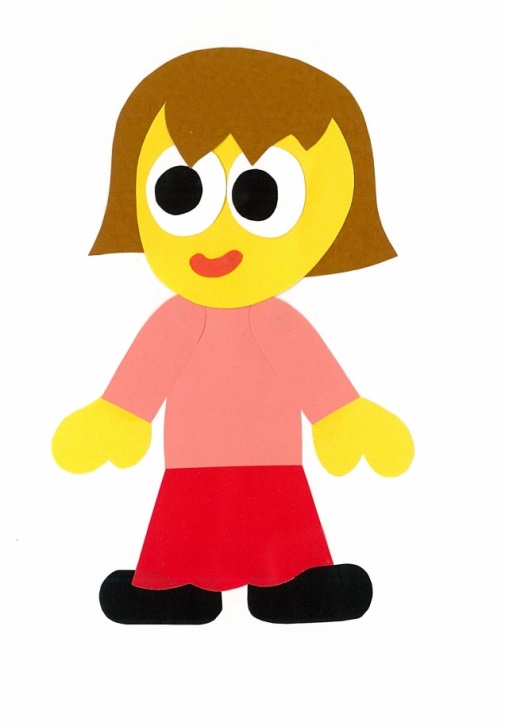 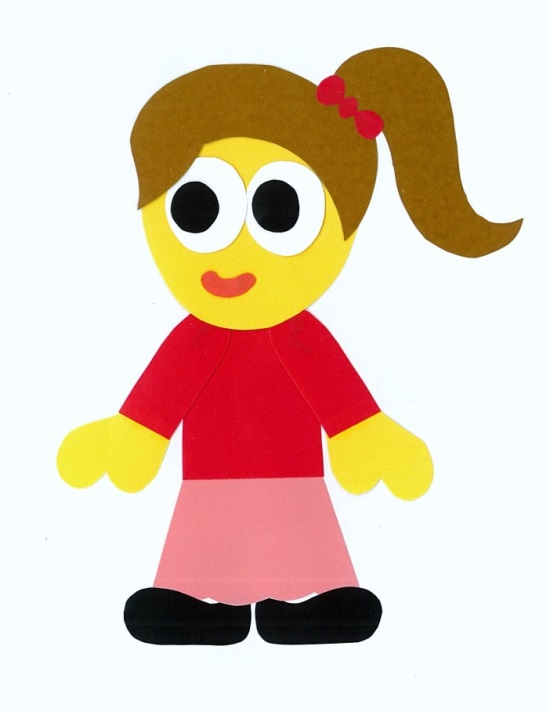 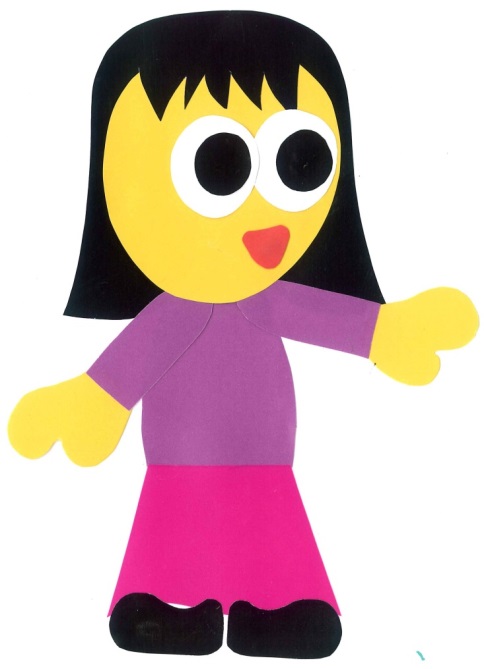 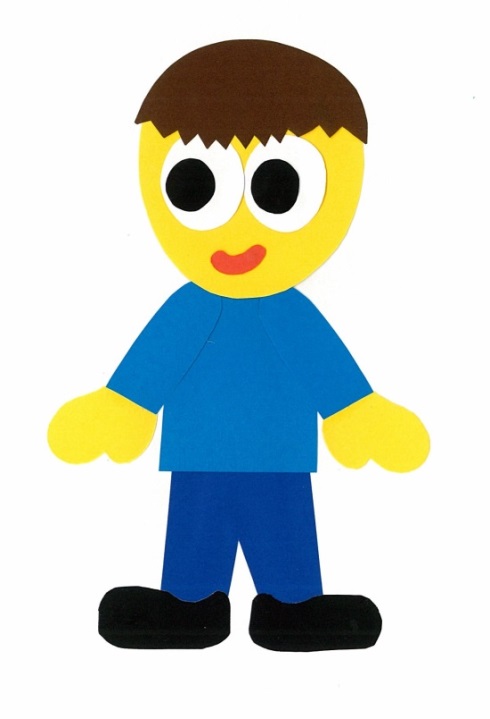 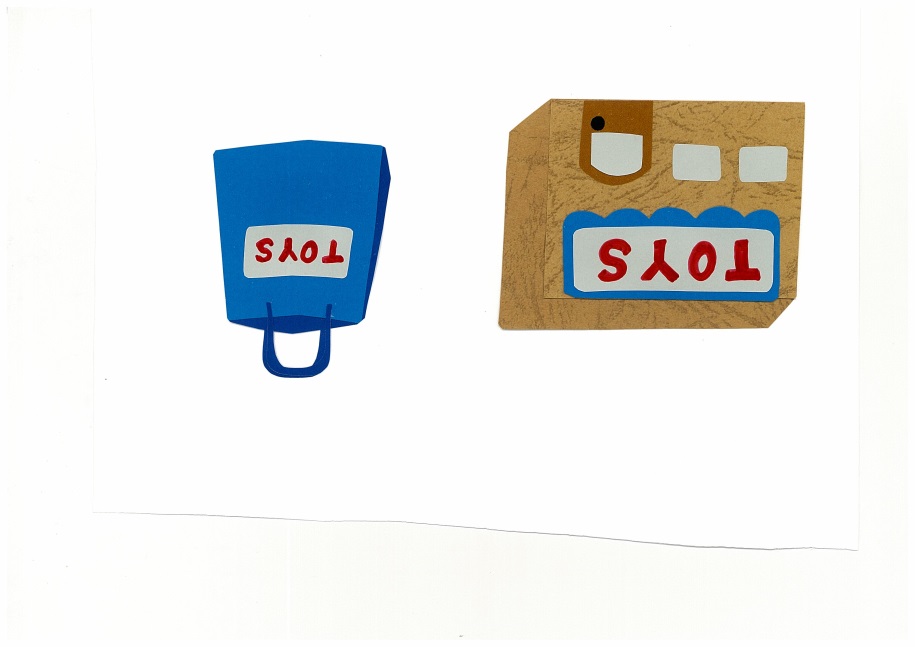 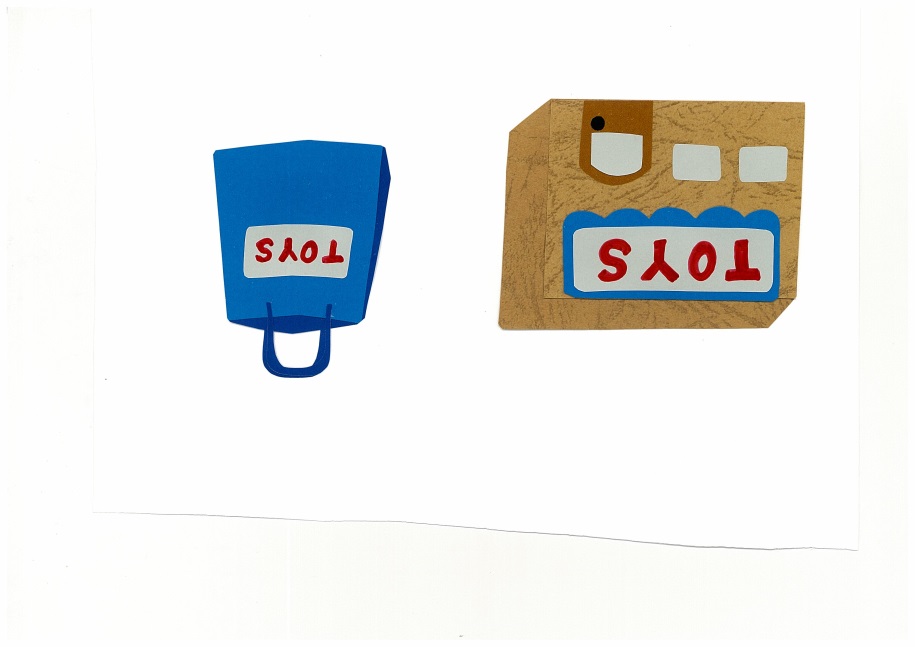 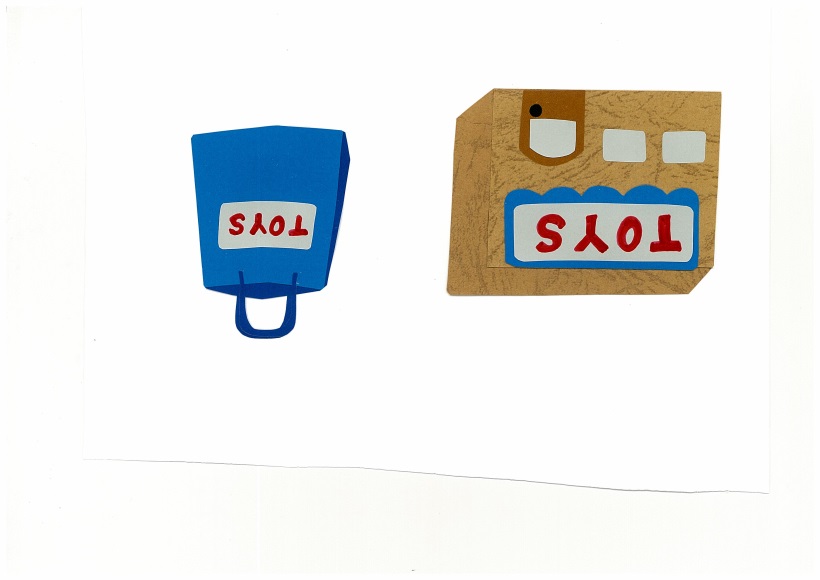 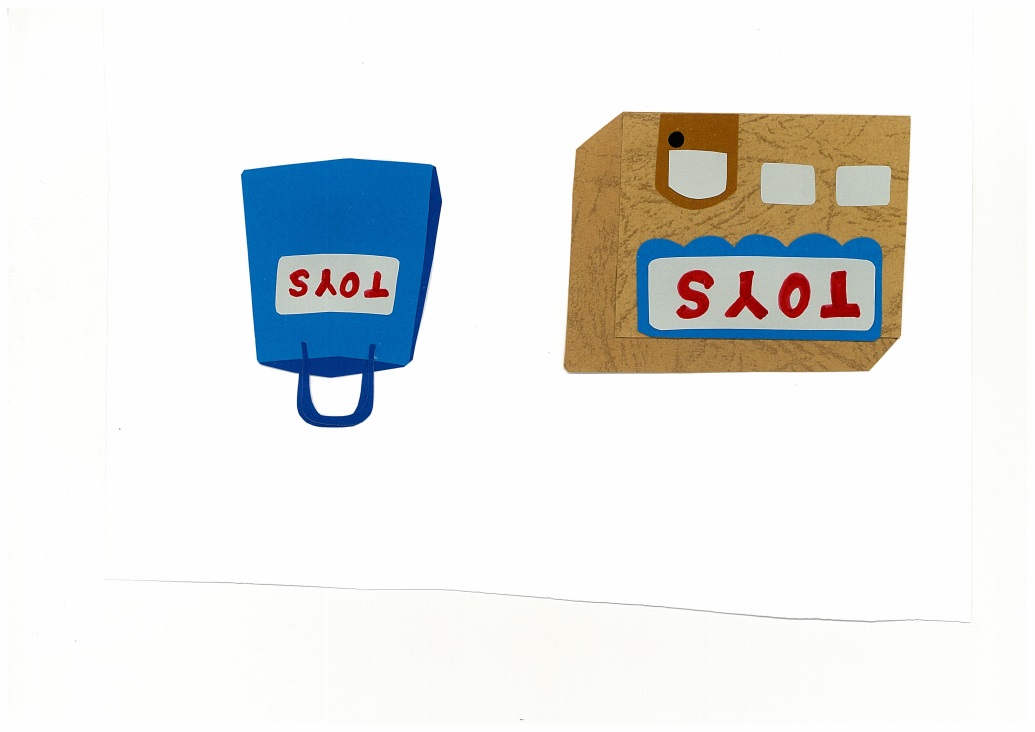 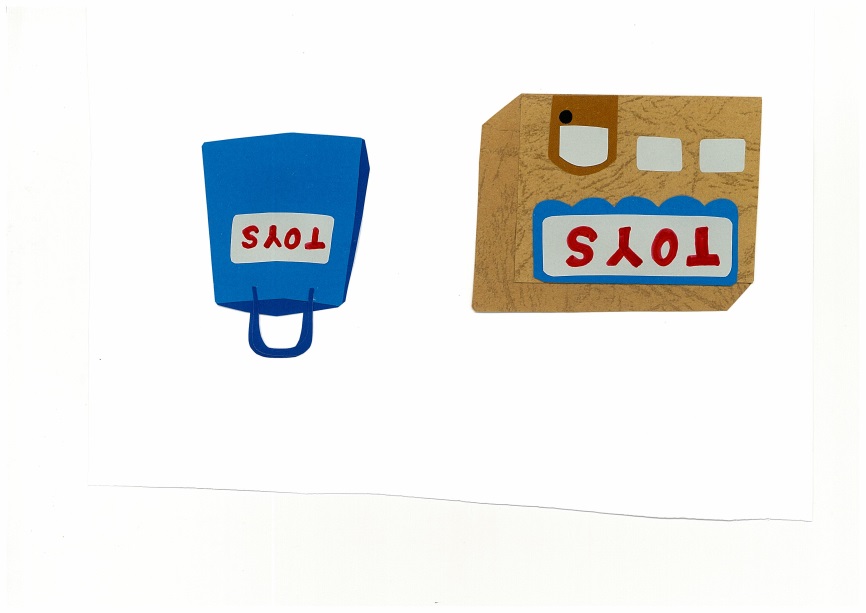 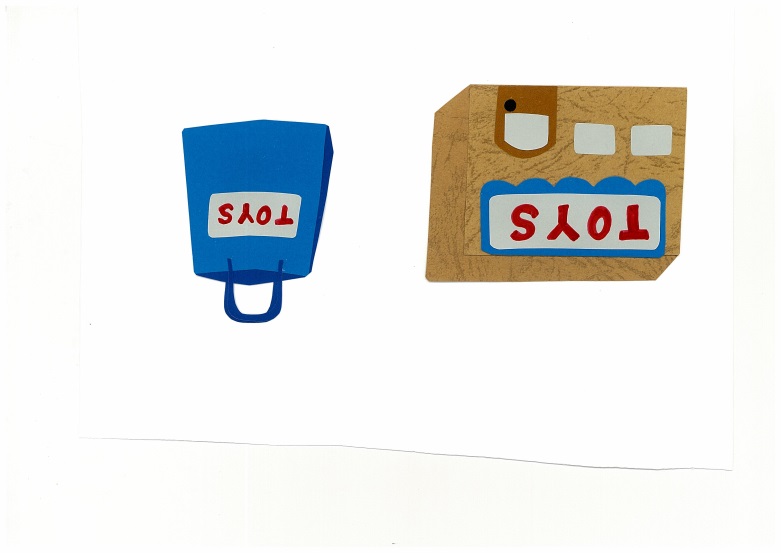 I bought 
a teddy bear.
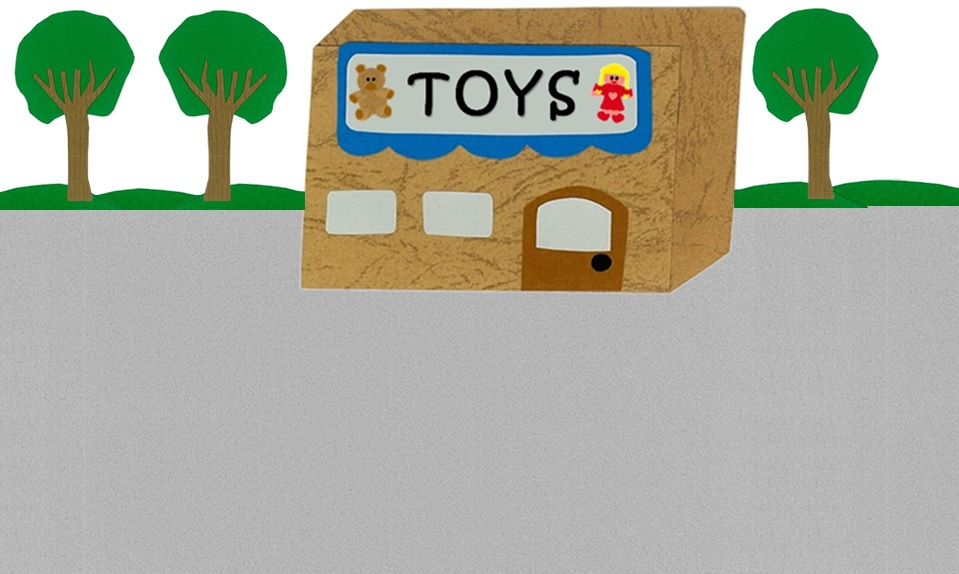 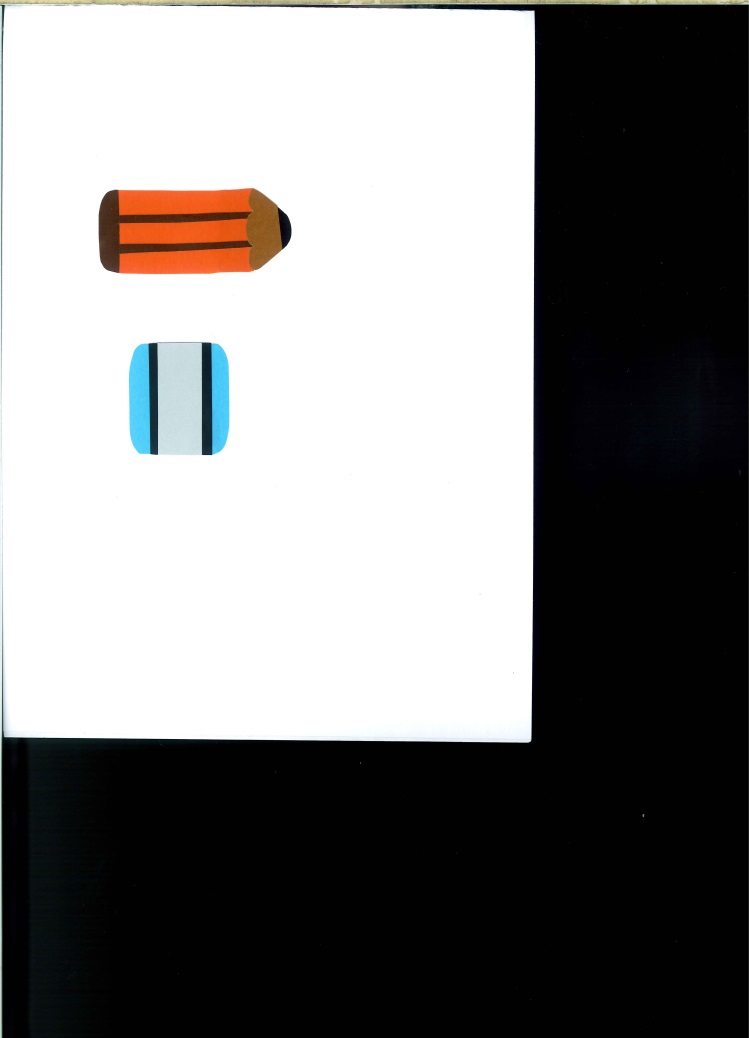 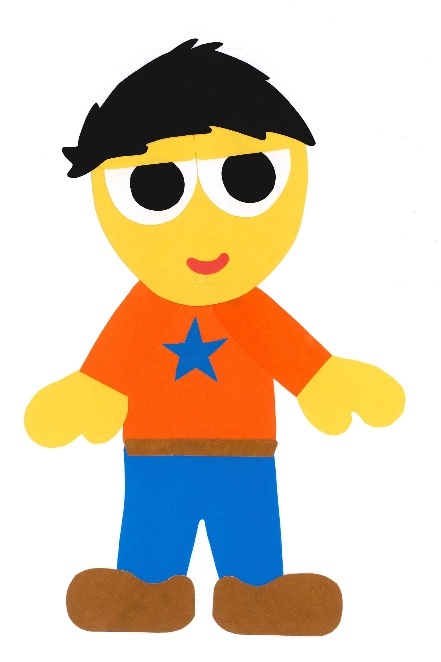 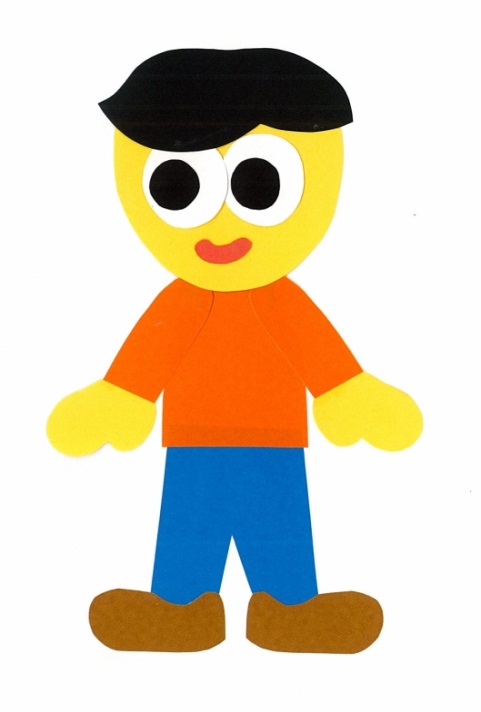 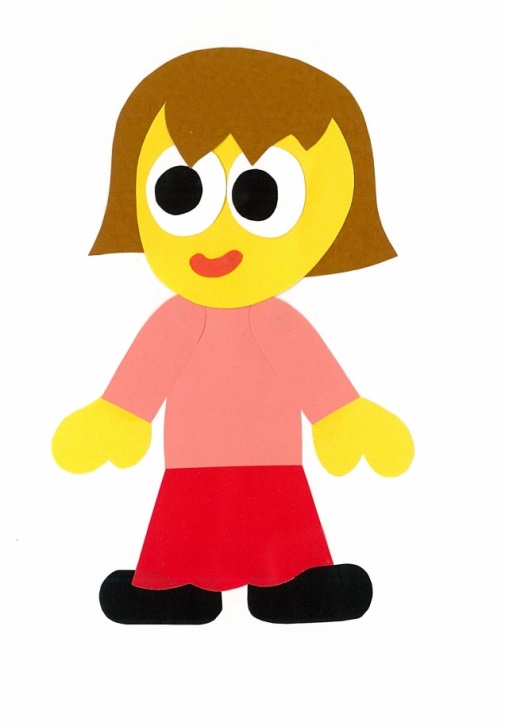 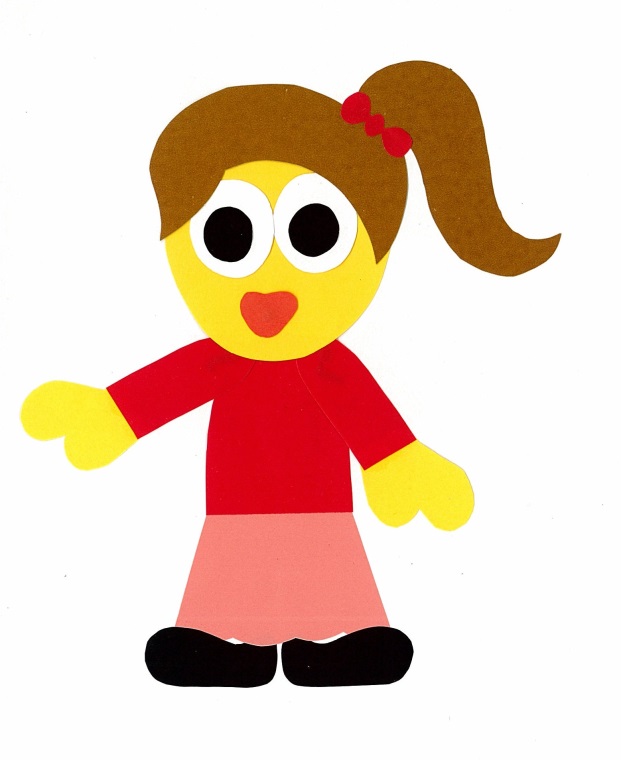 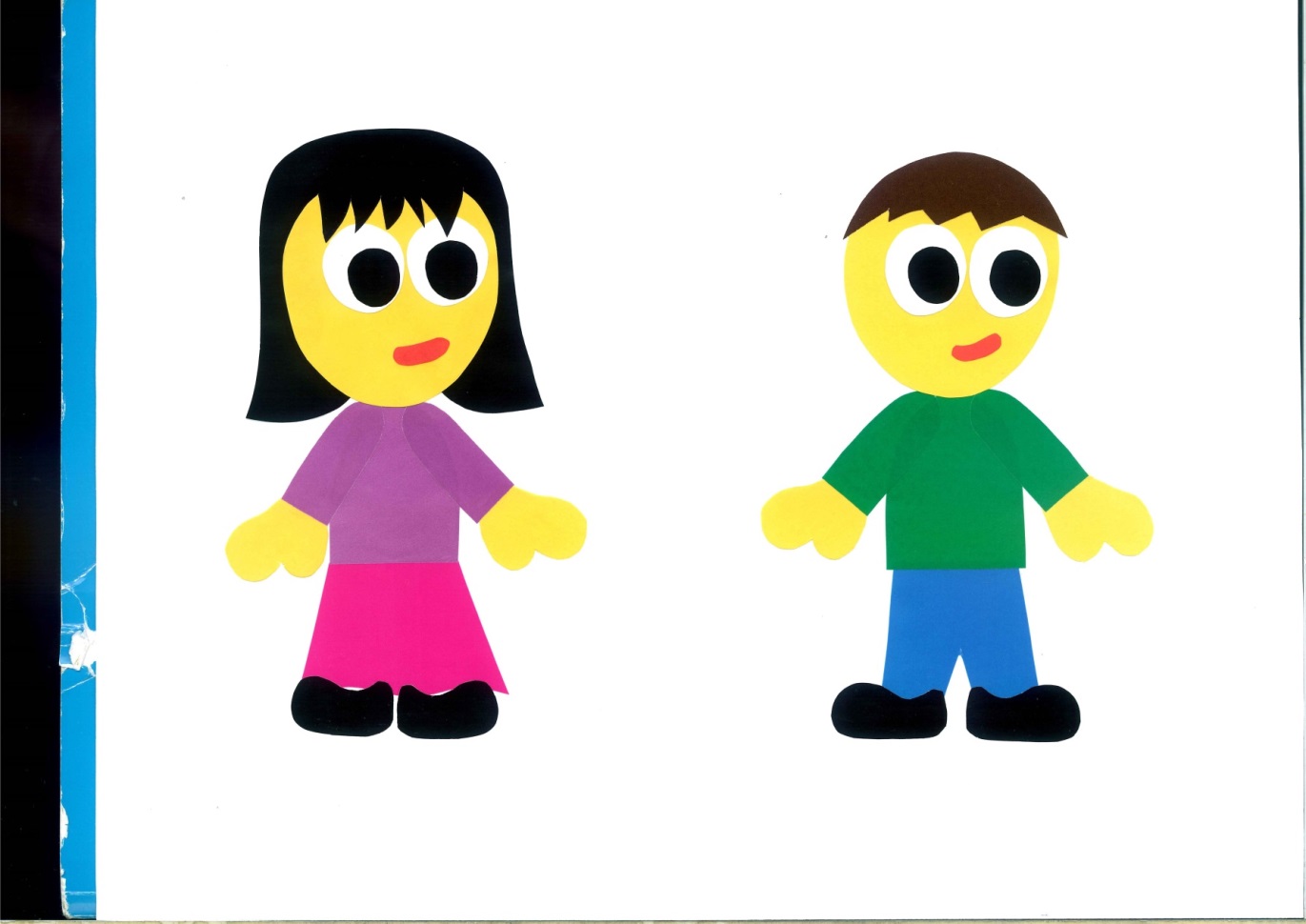 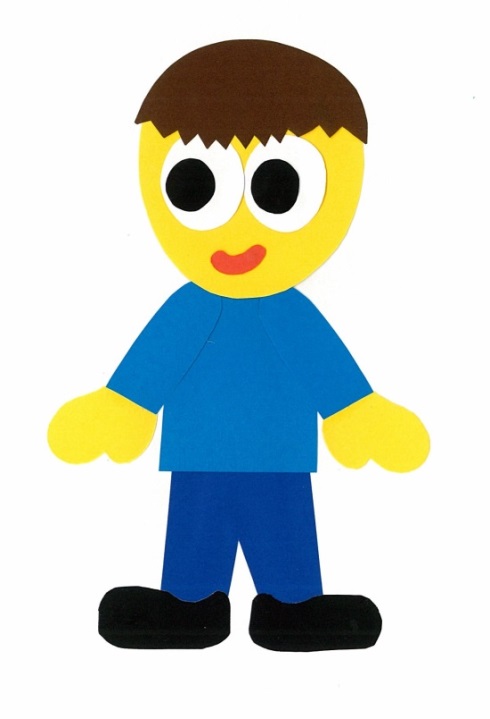 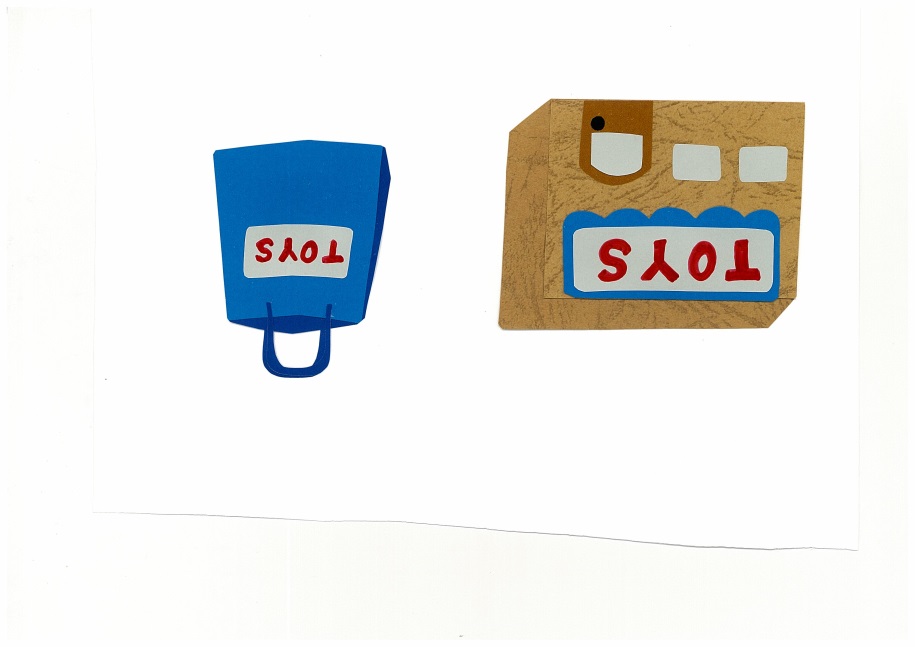 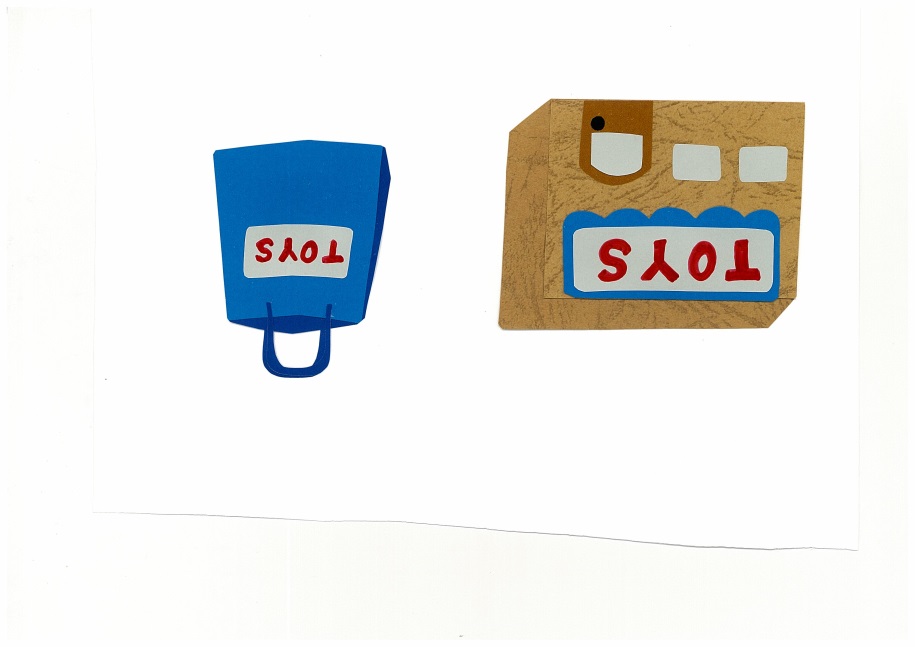 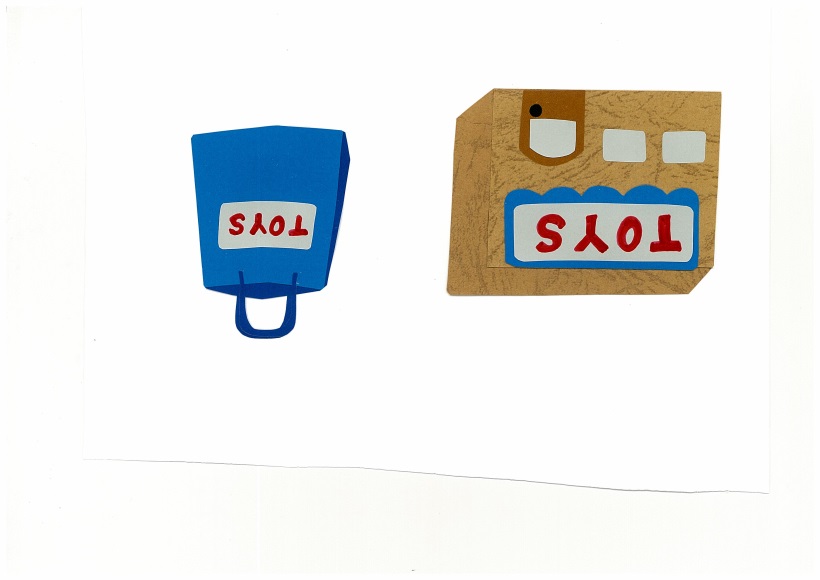 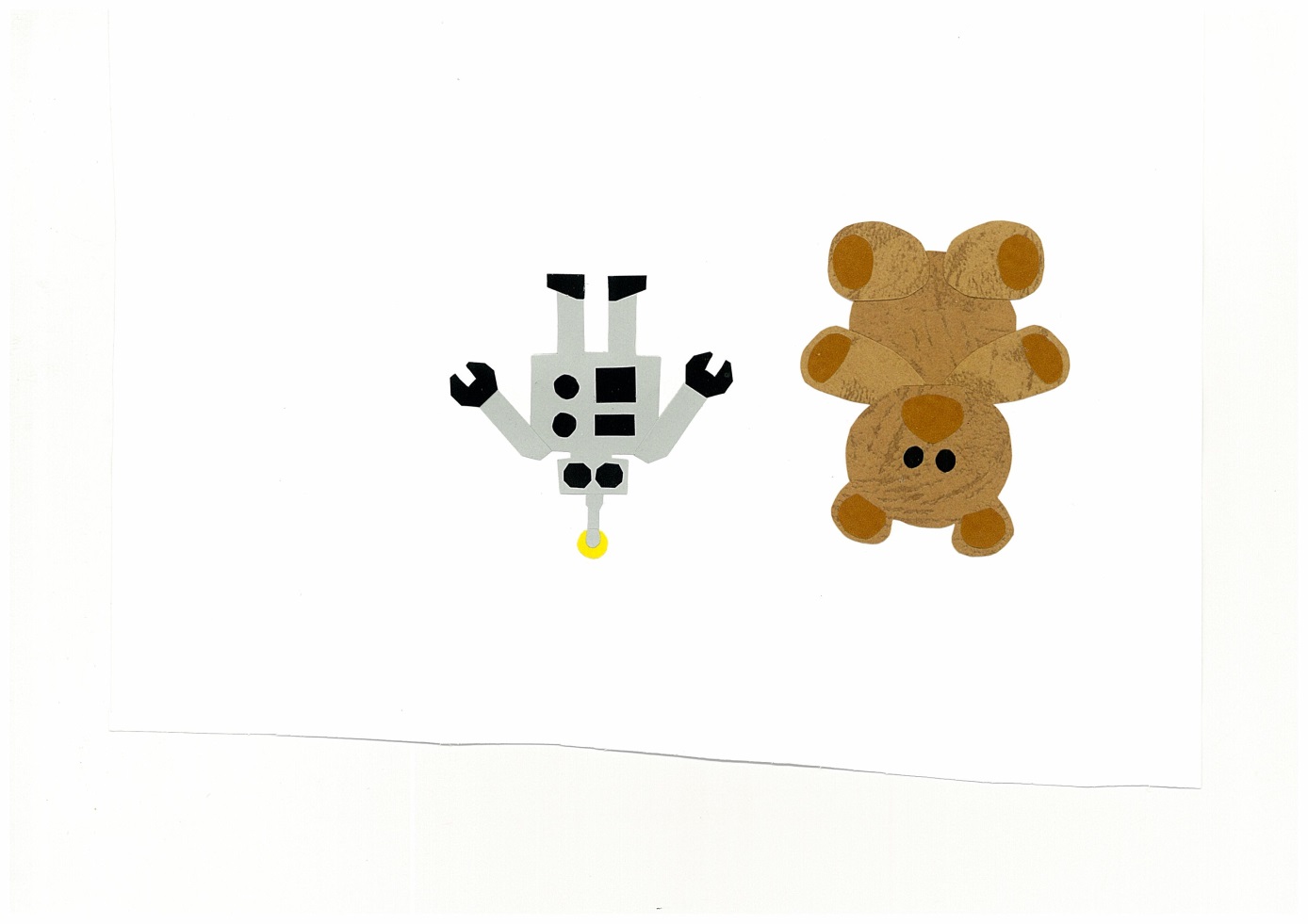 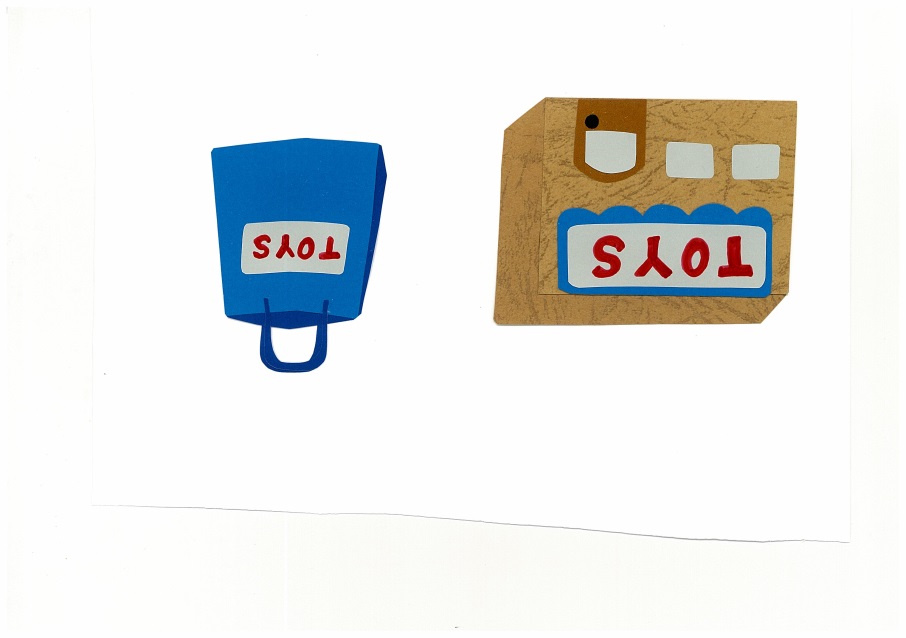 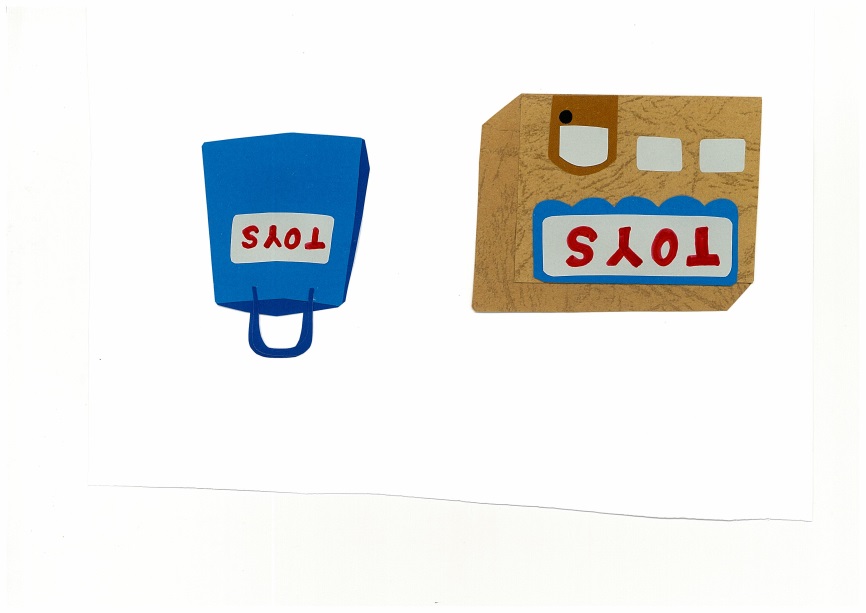 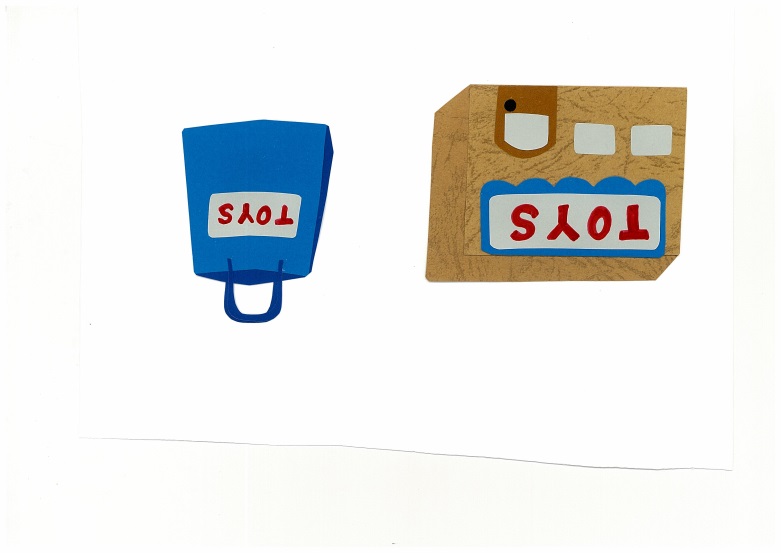 What did you buy?
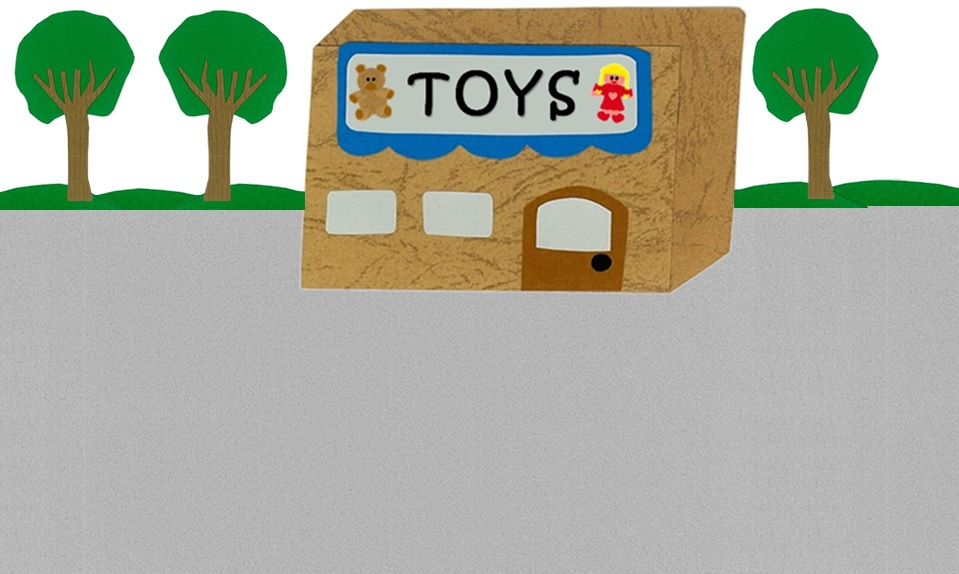 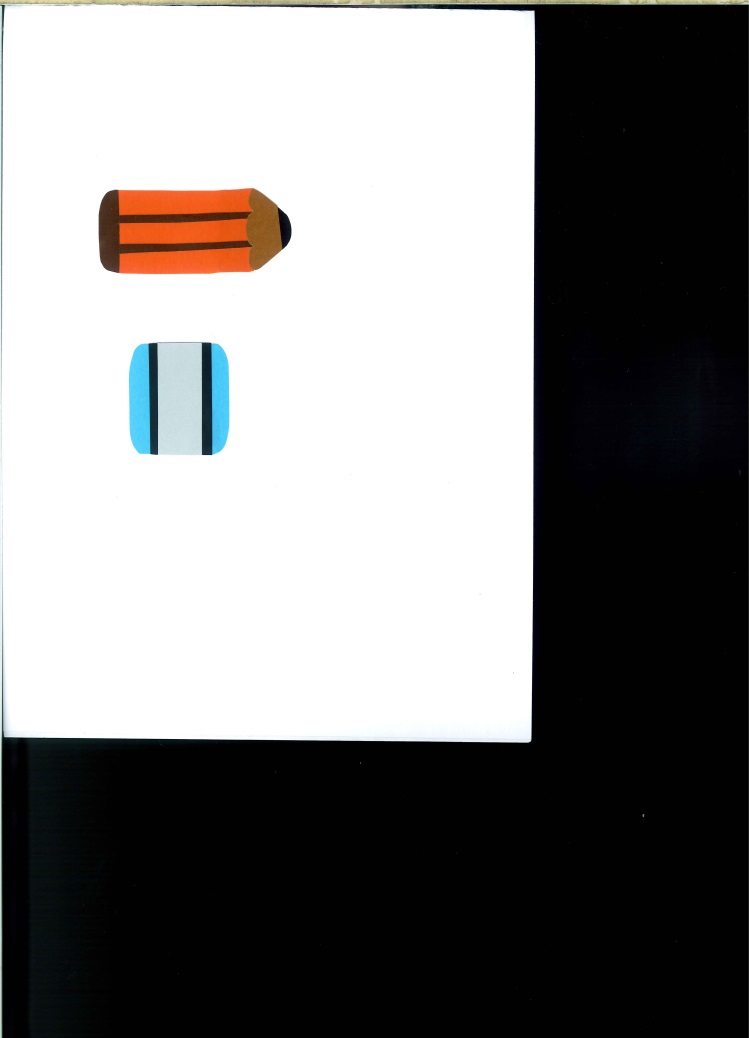 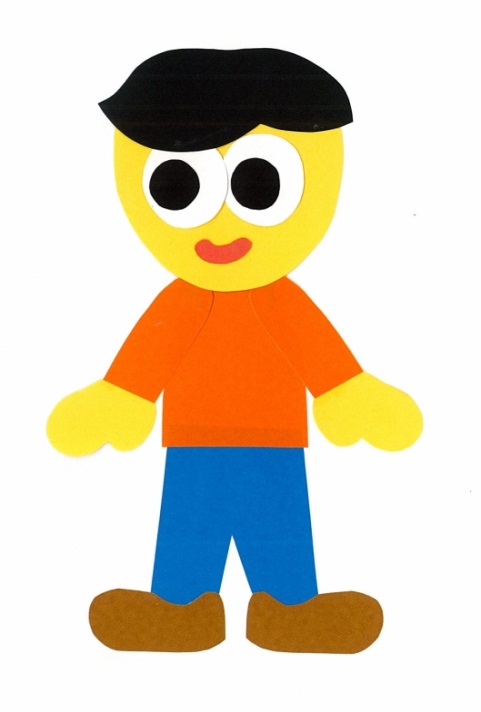 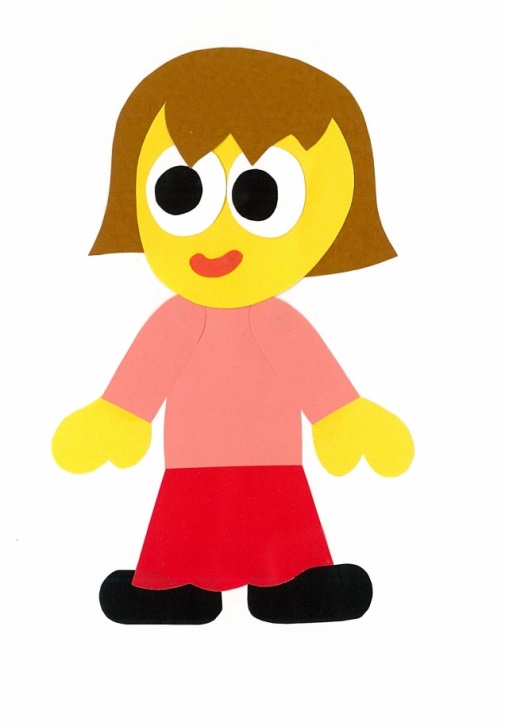 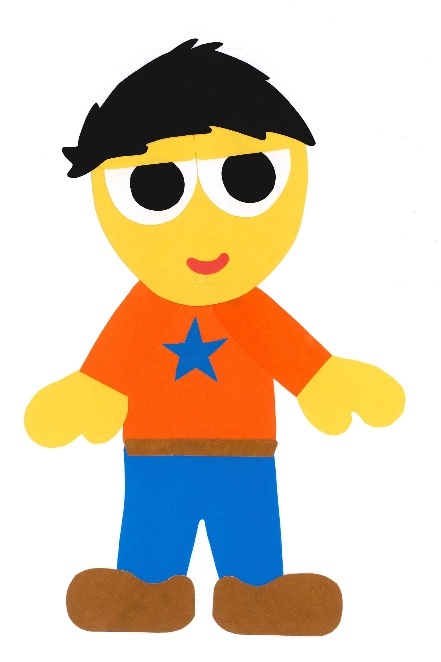 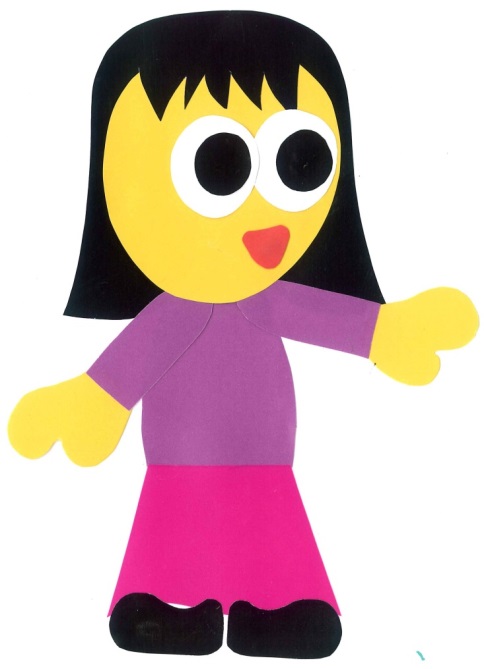 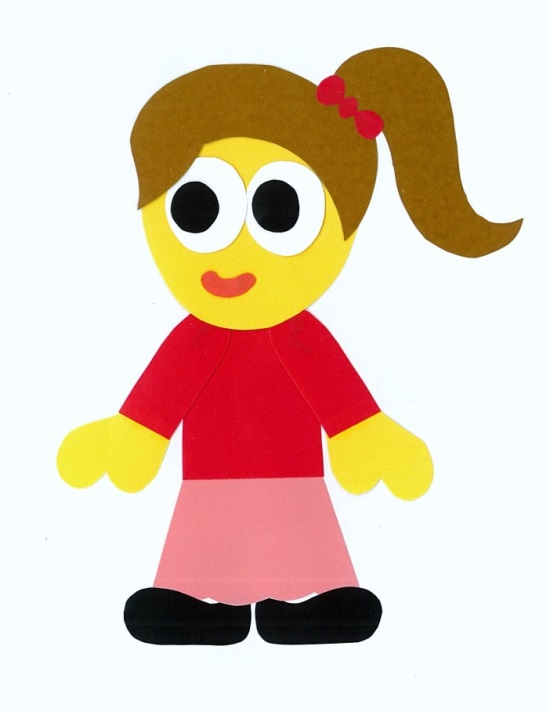 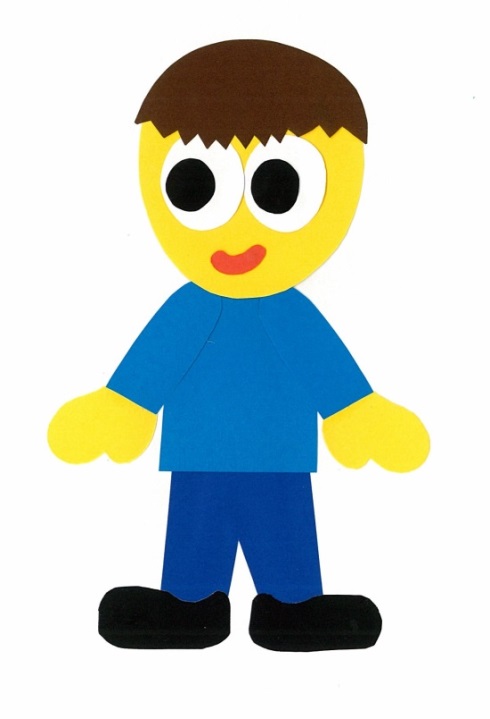 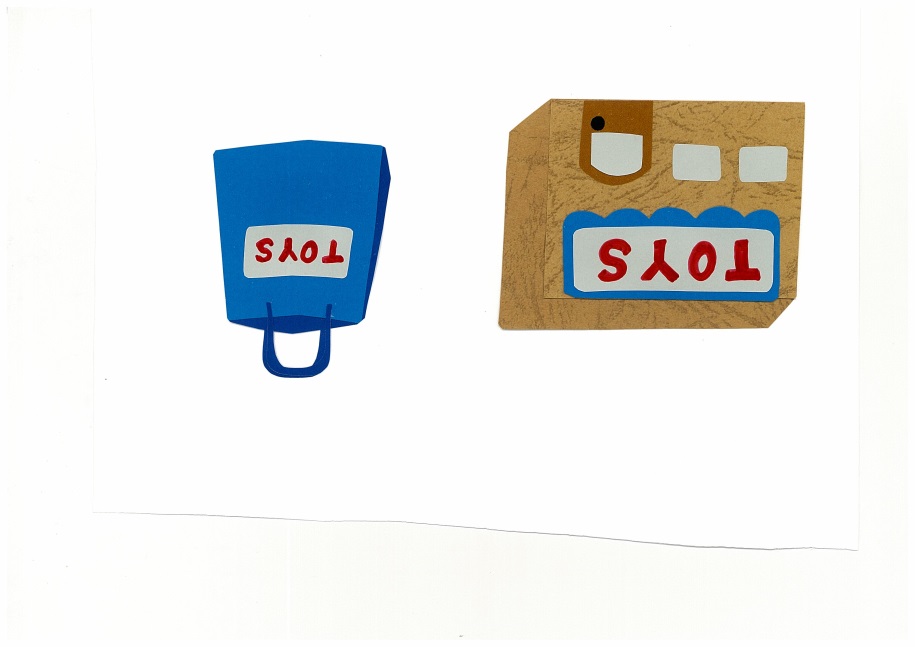 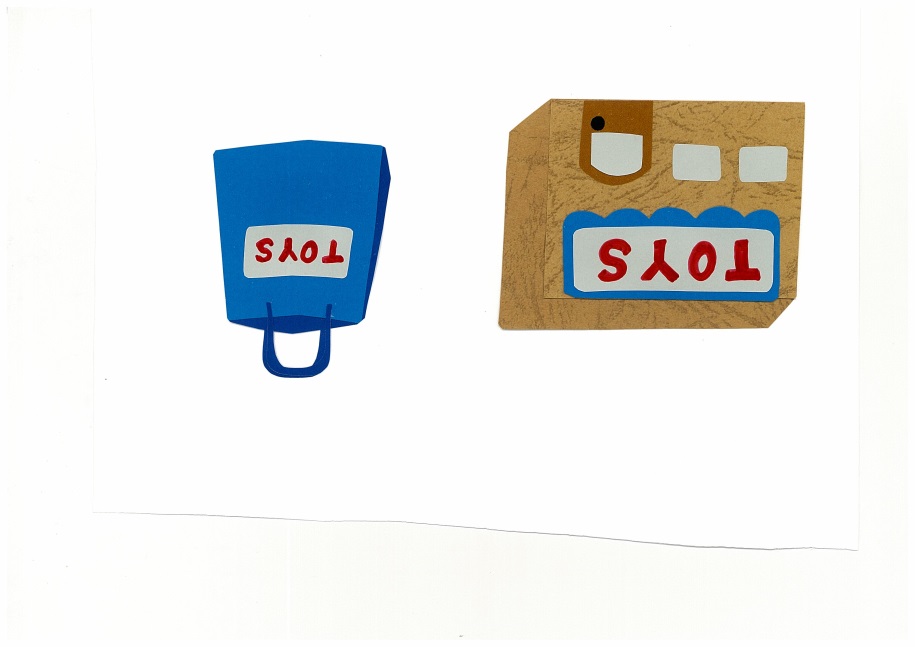 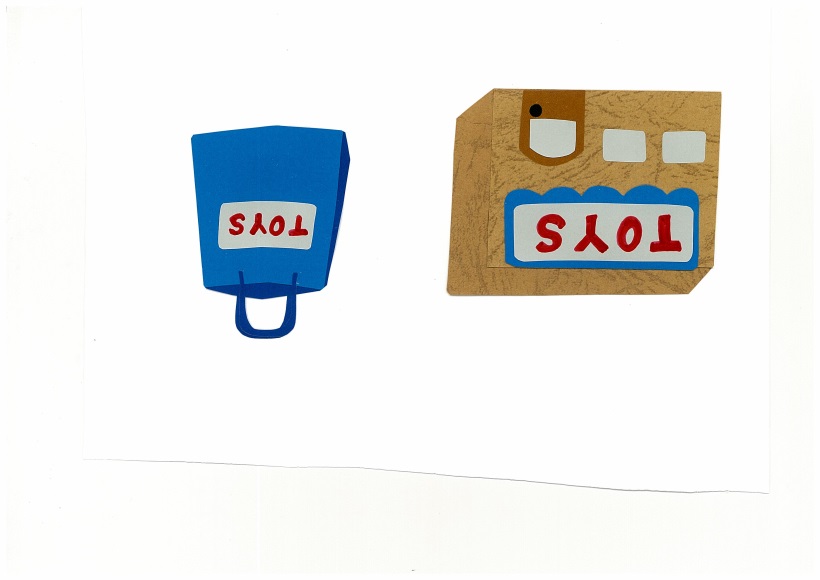 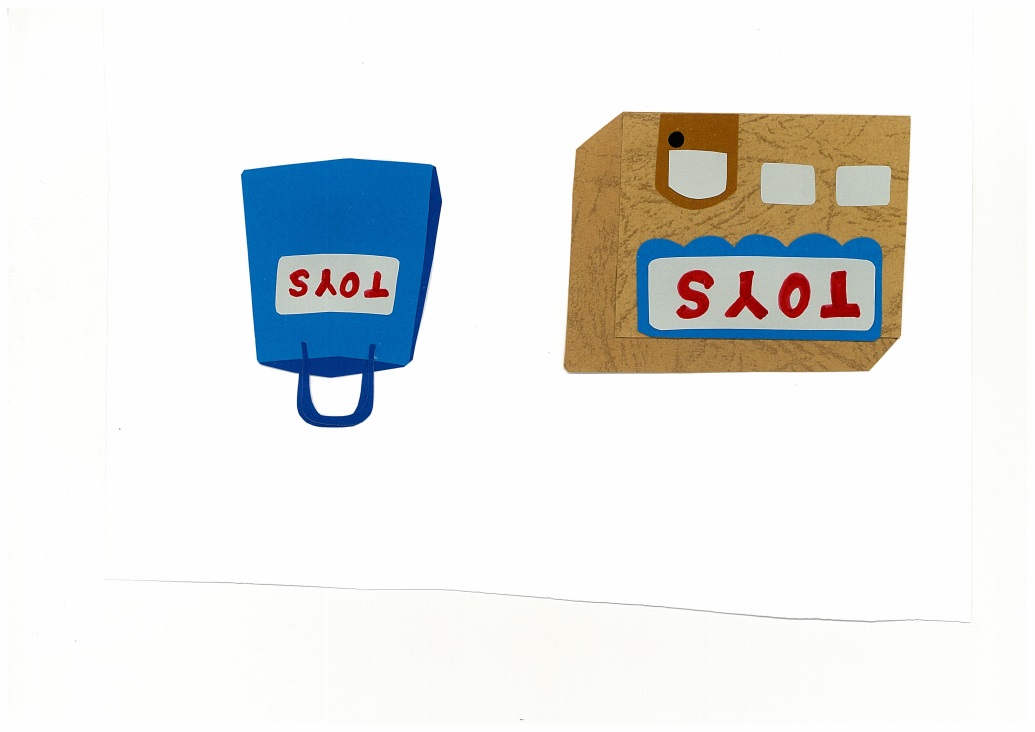 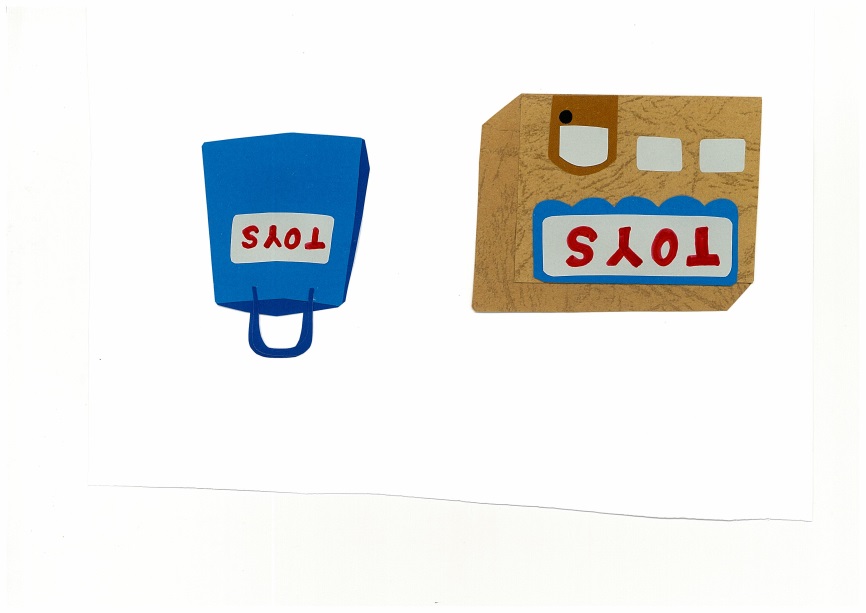 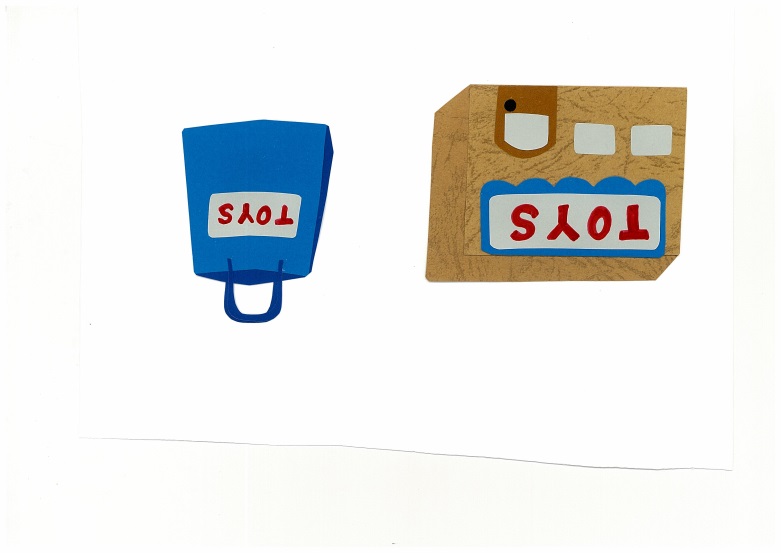 I bought 
a skateboard.
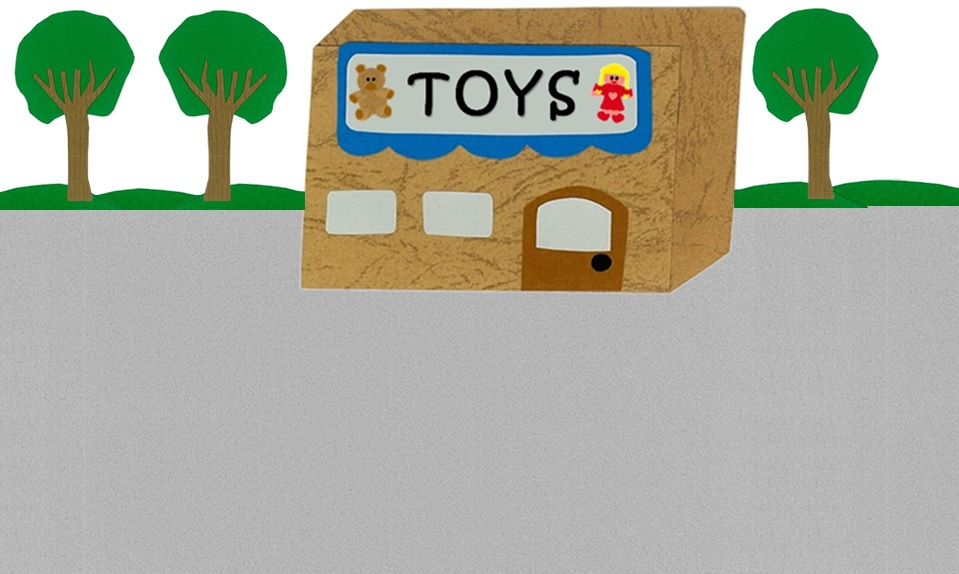 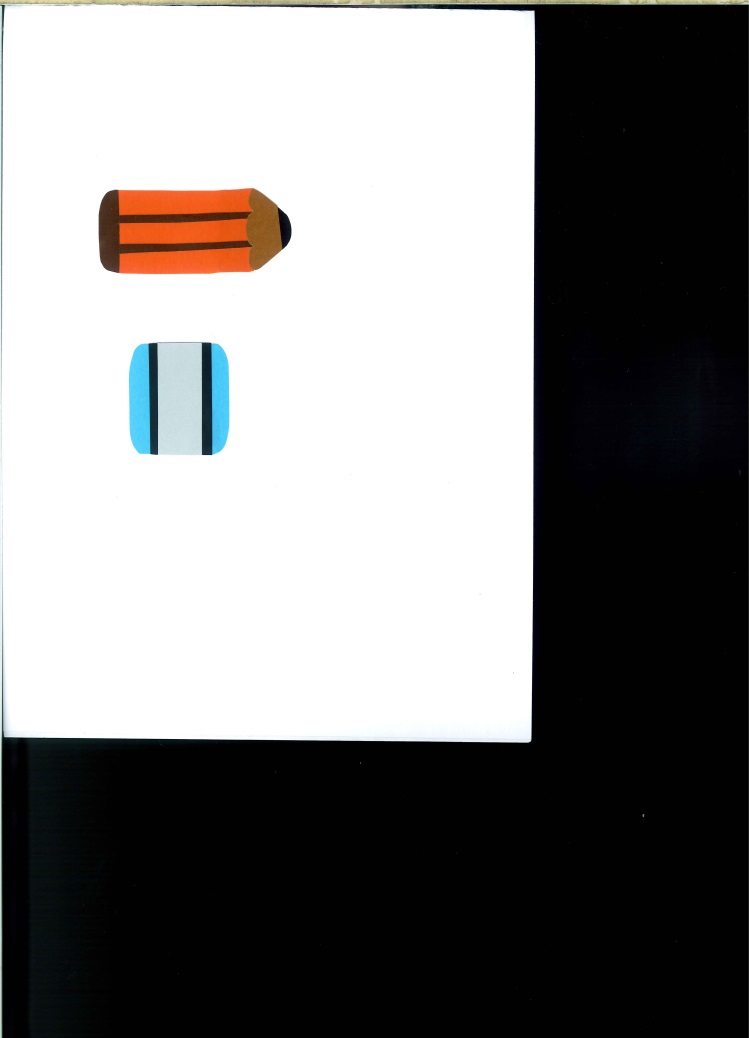 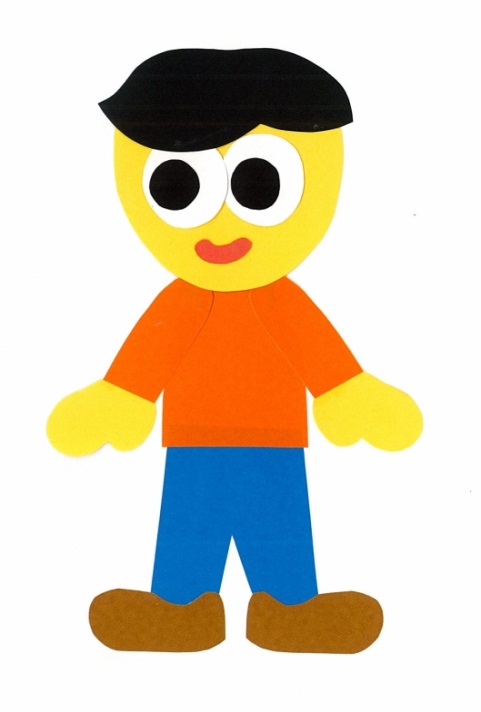 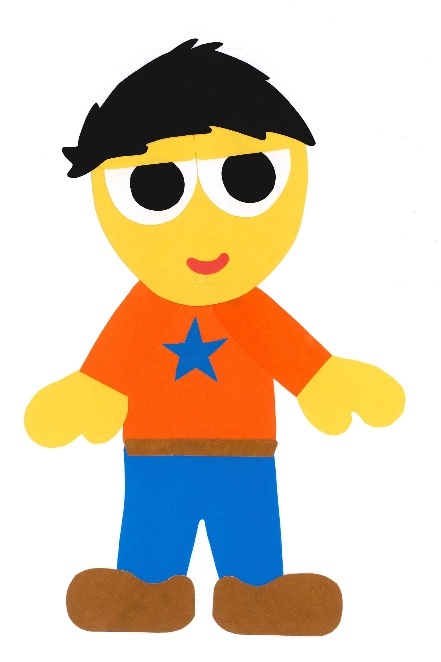 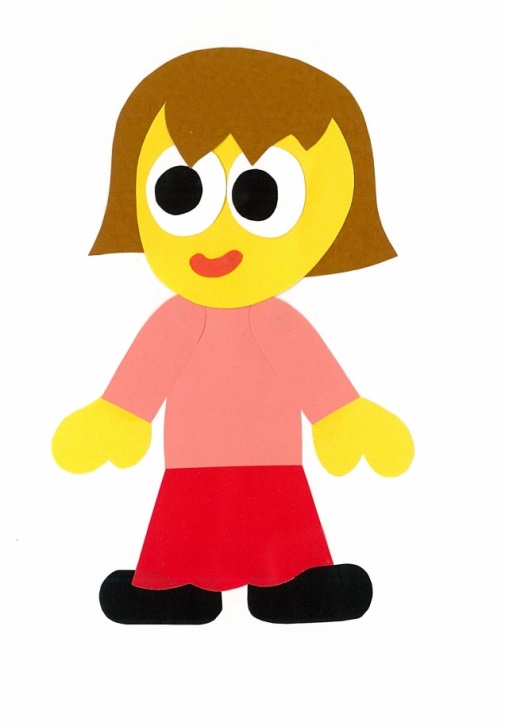 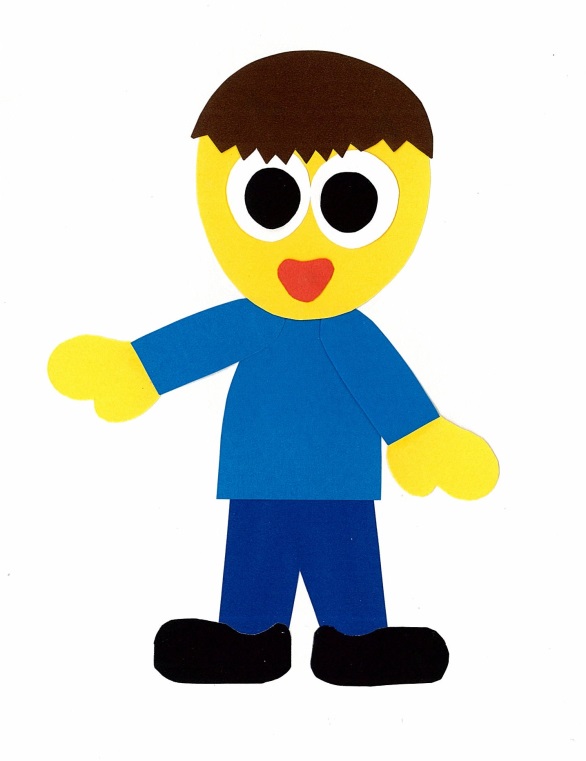 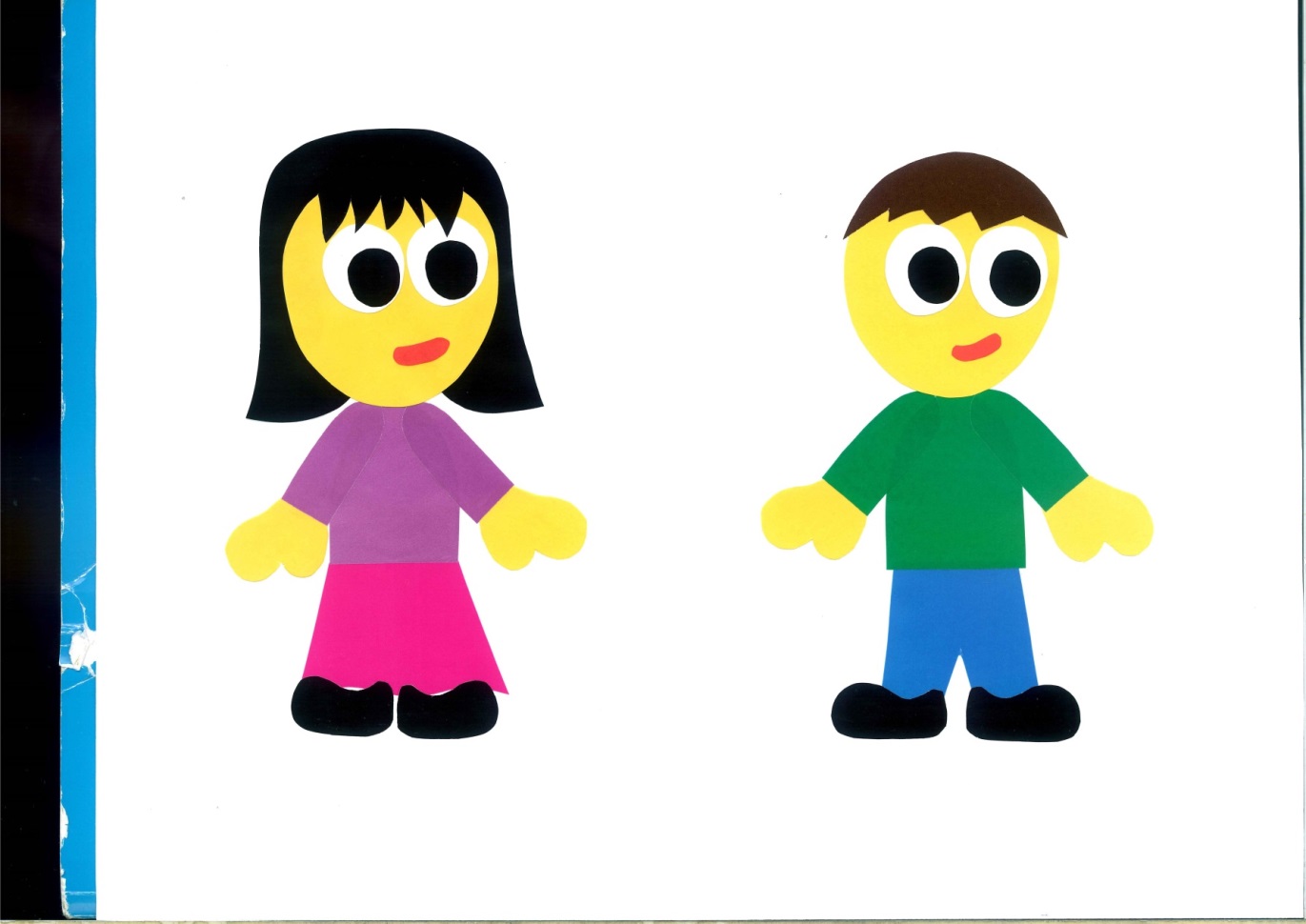 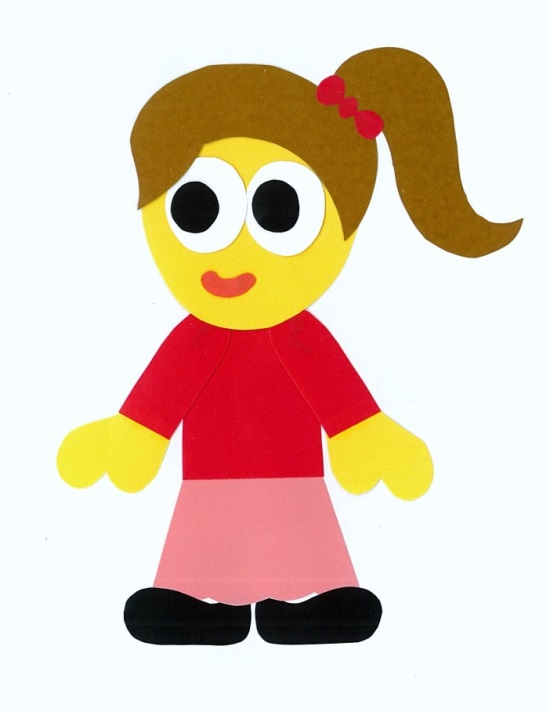 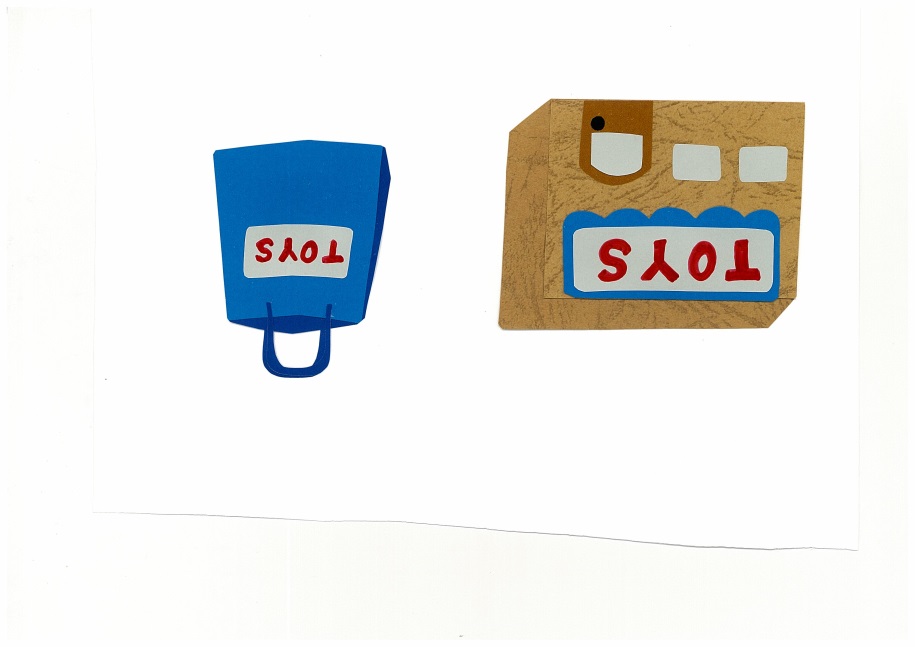 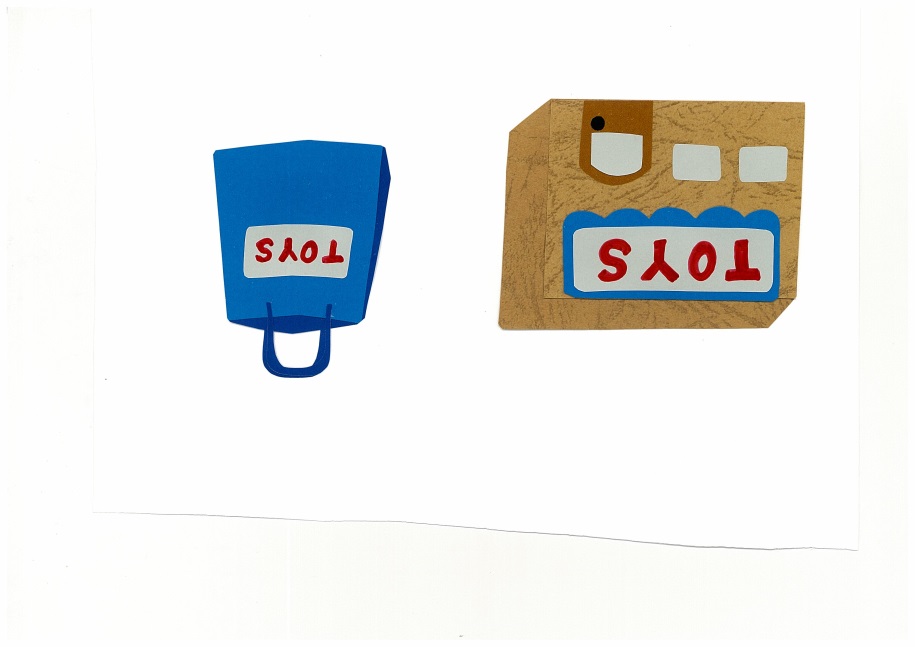 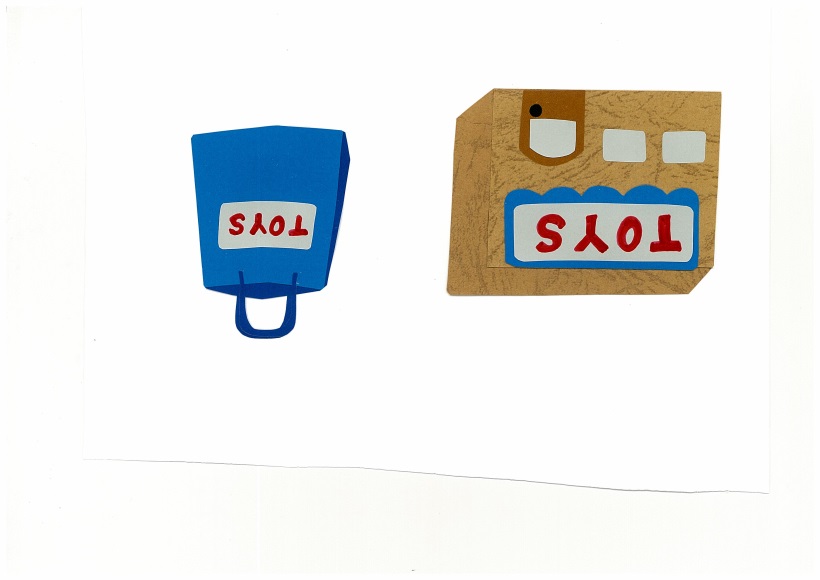 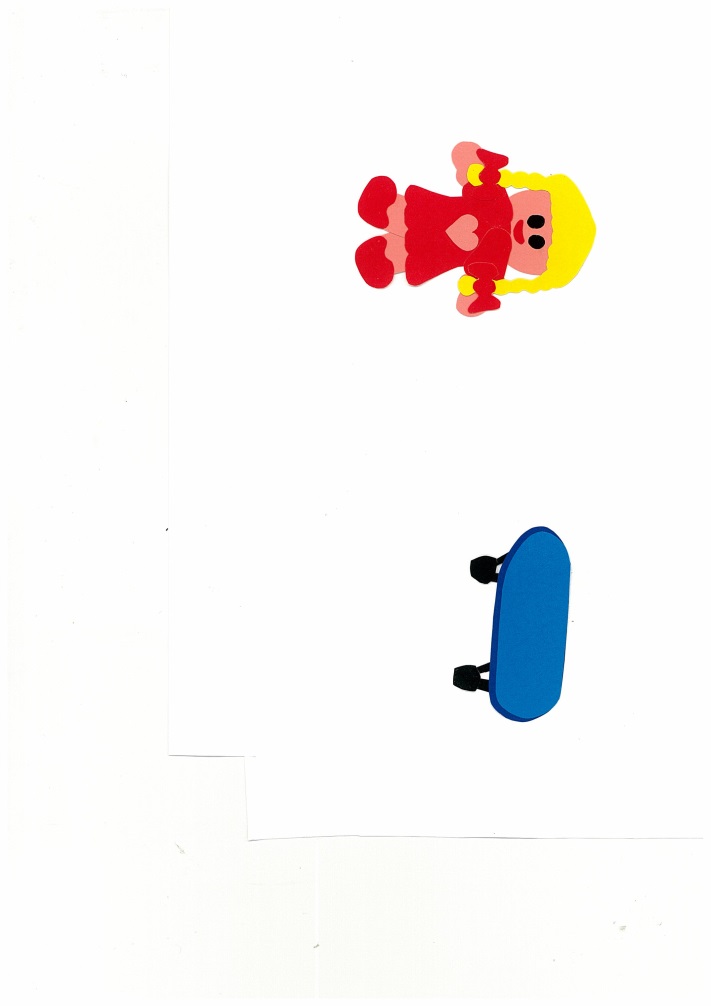 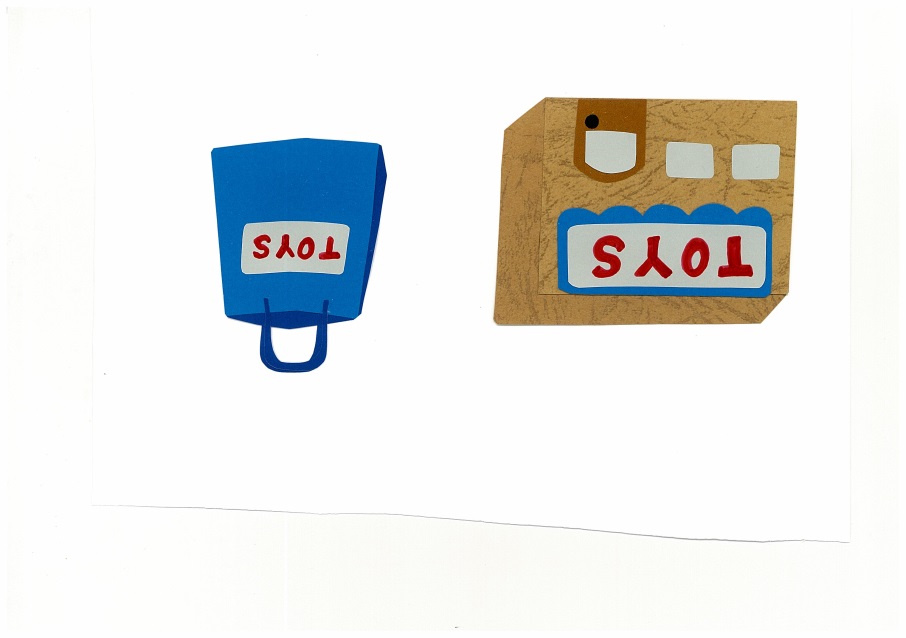 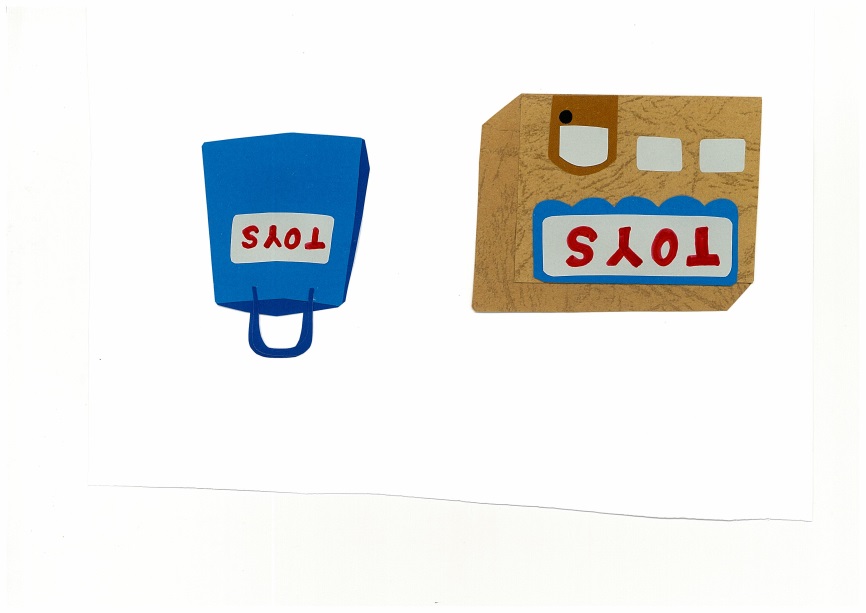 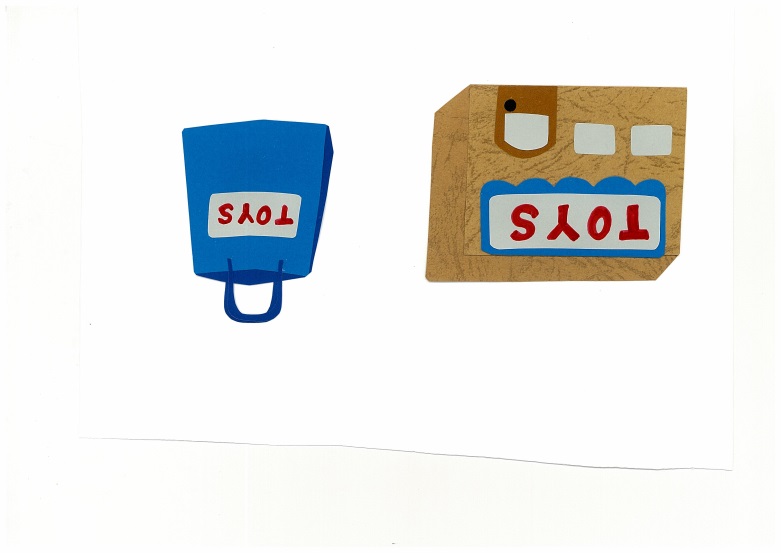 What did you buy?
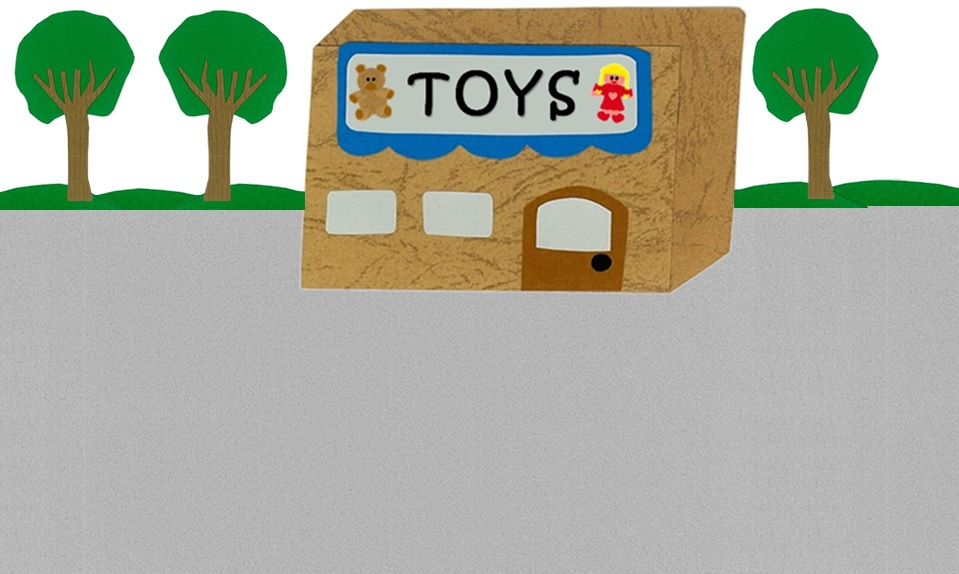 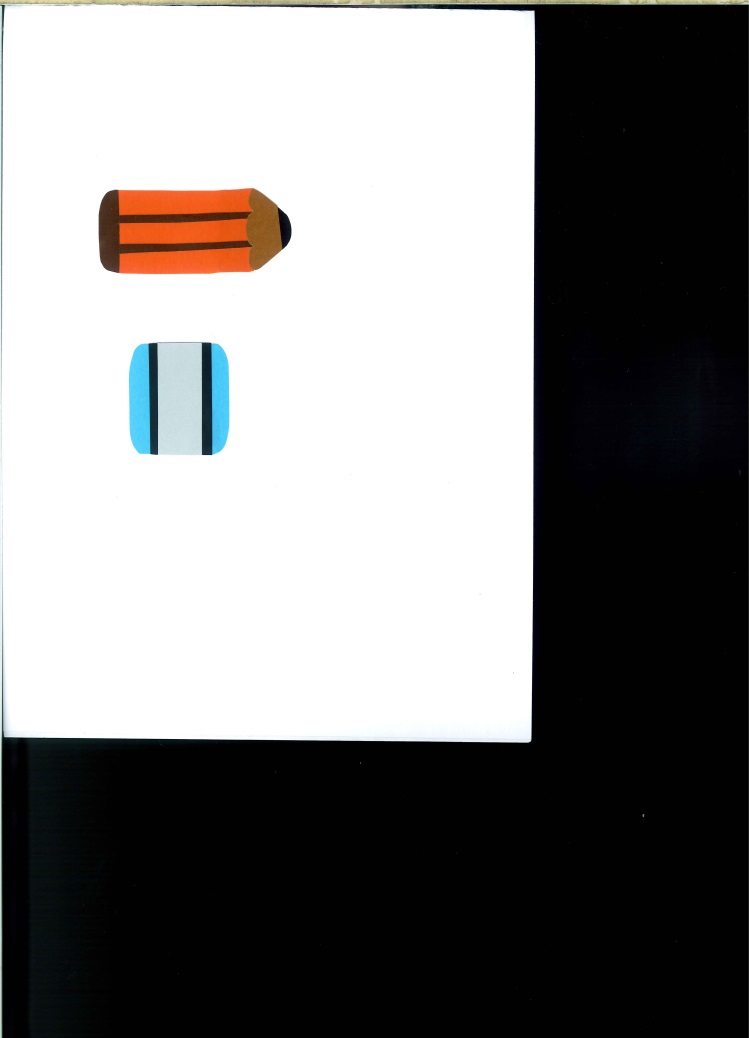 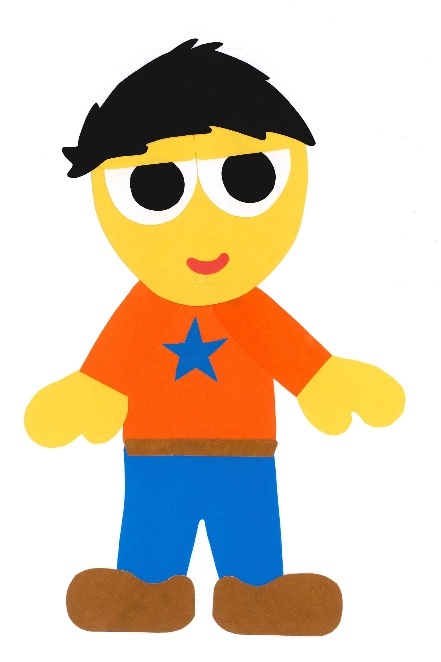 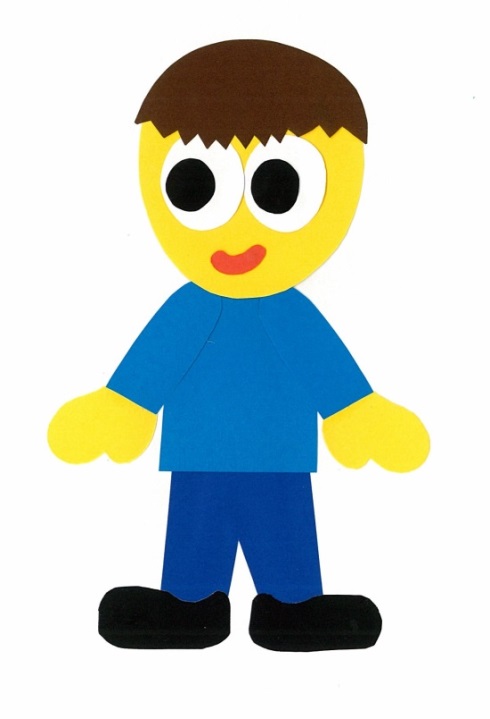 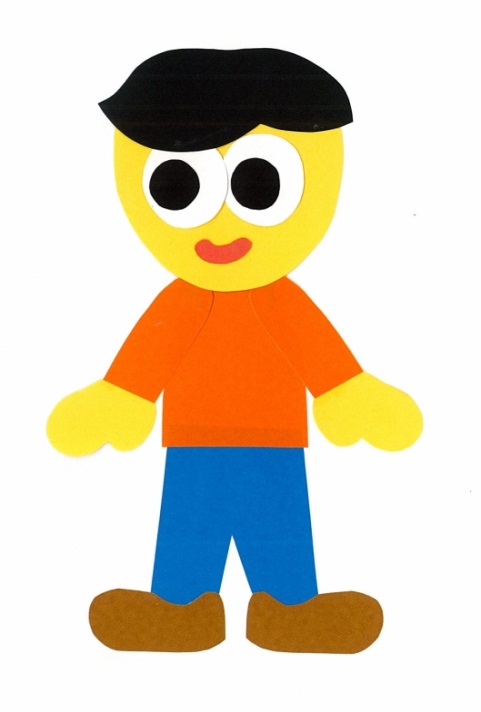 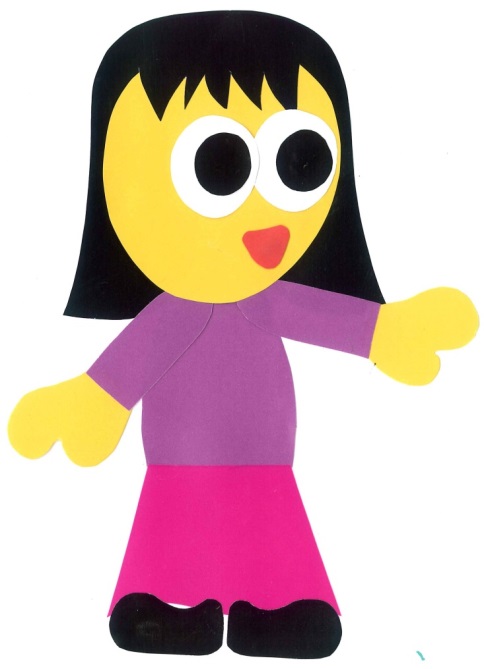 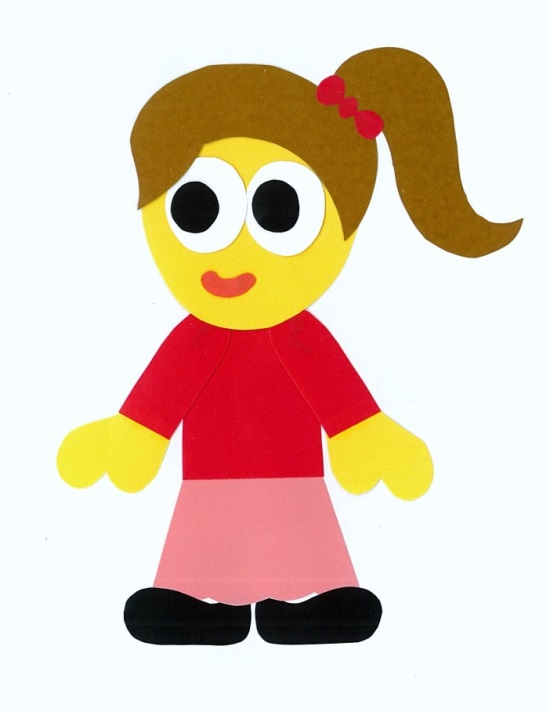 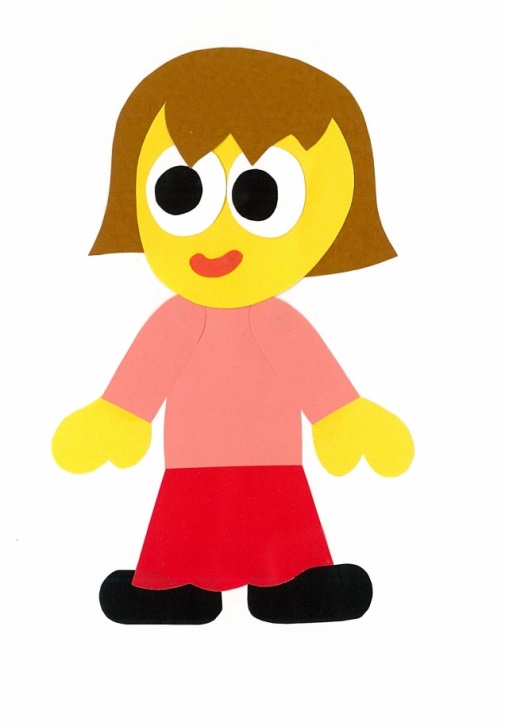 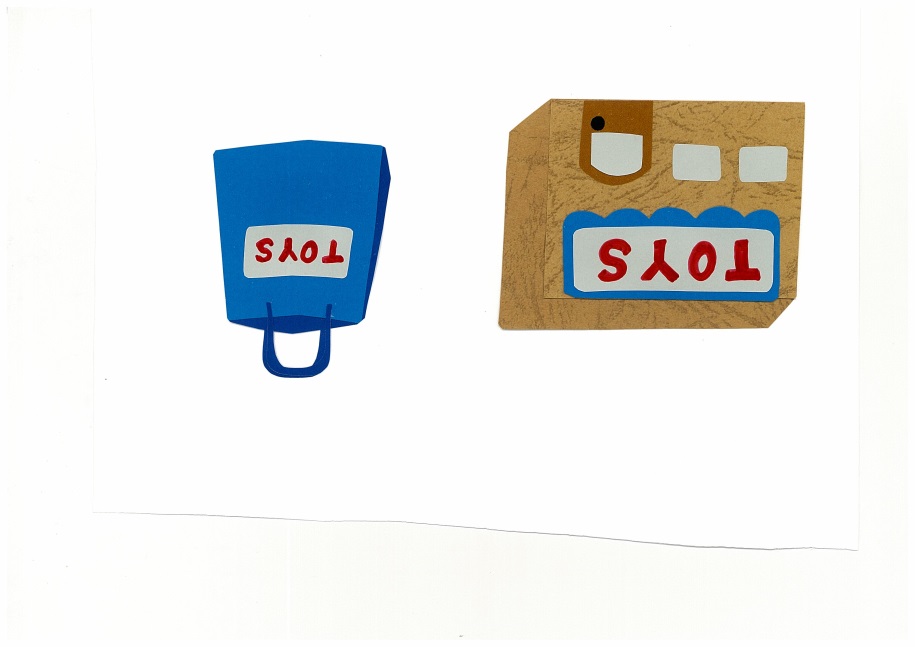 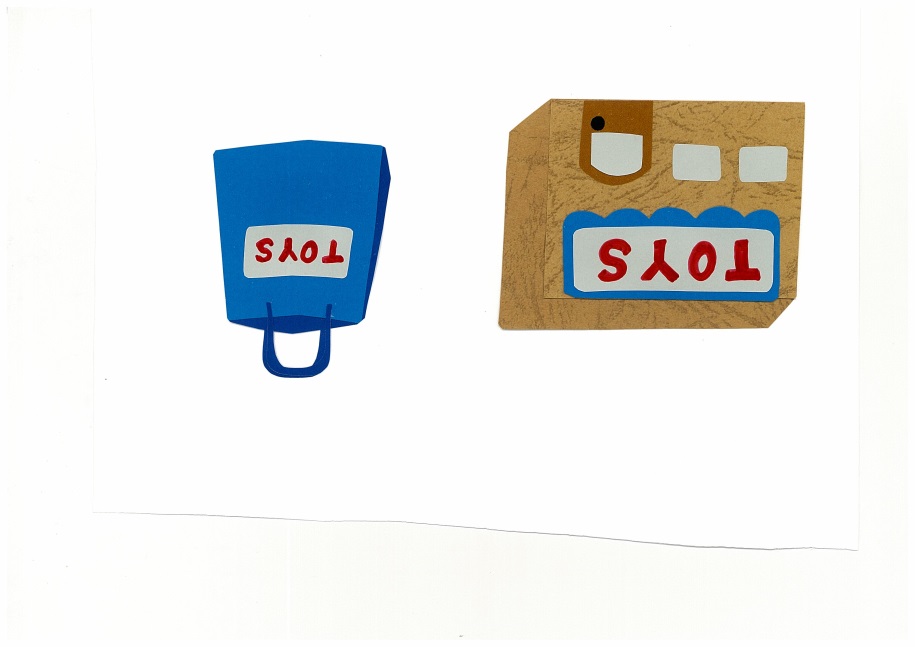 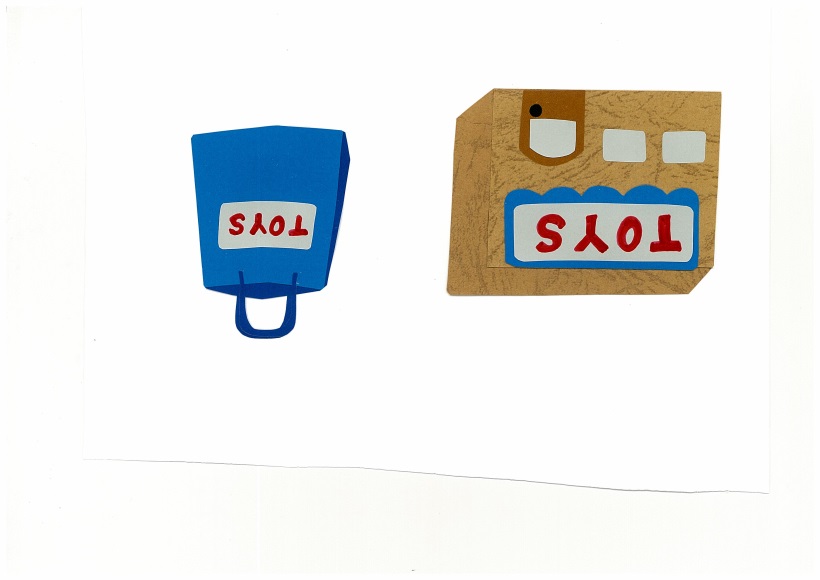 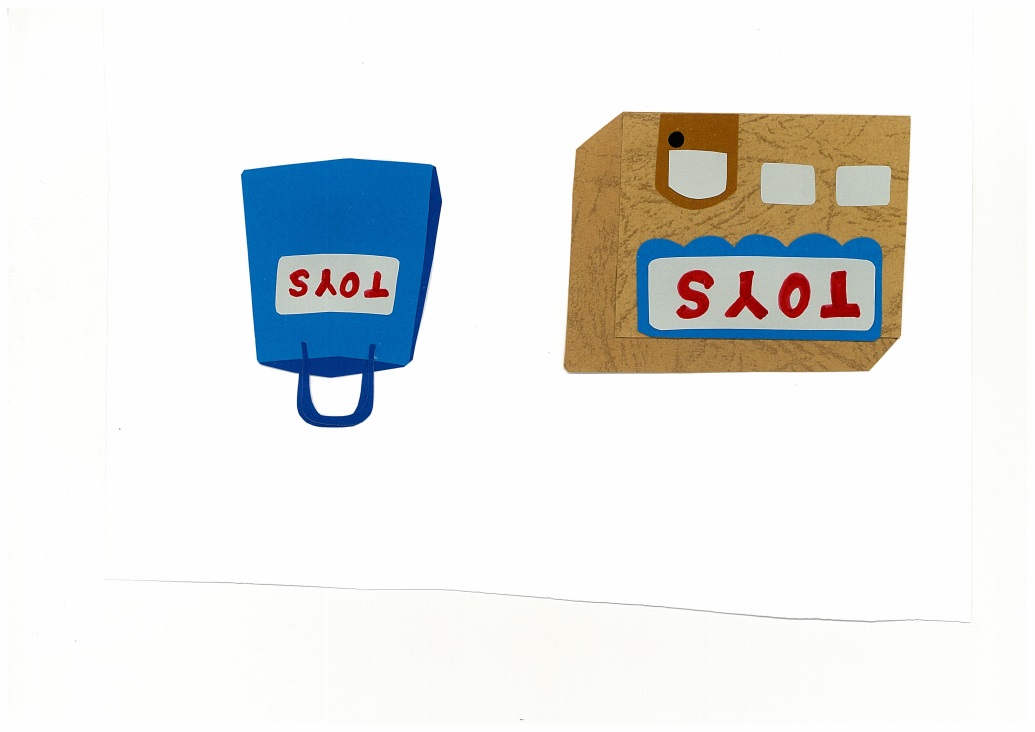 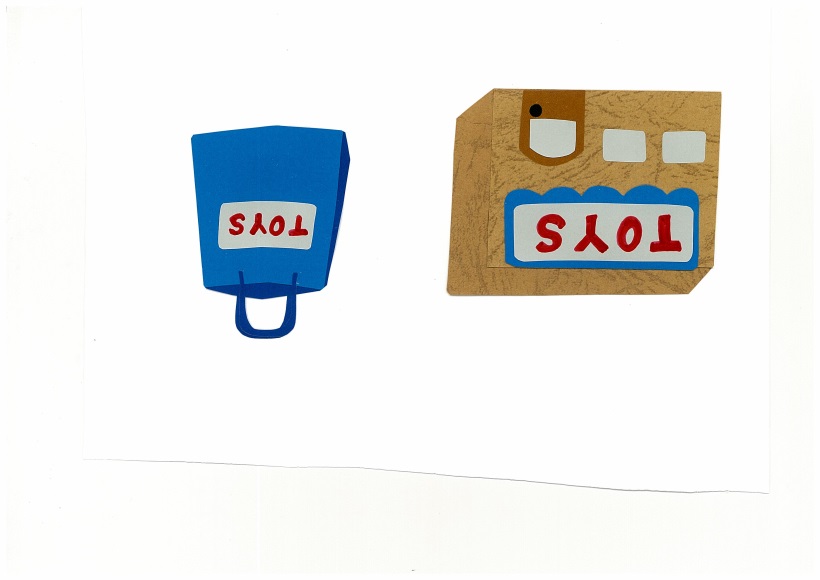 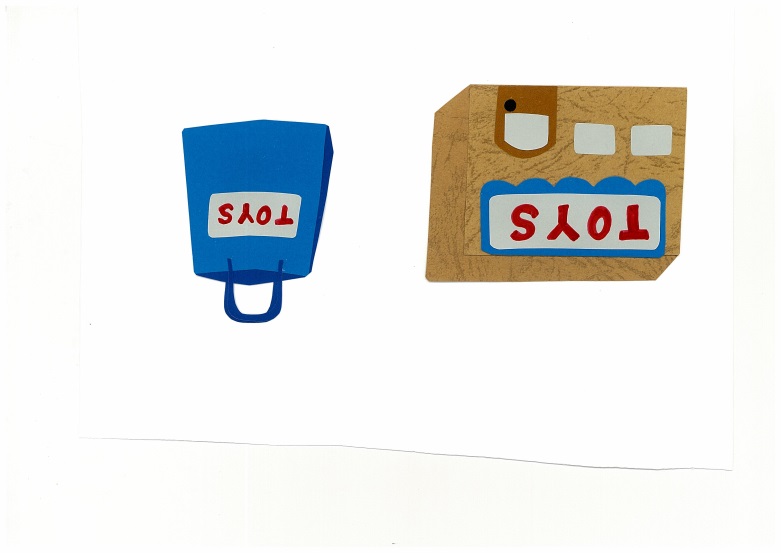 I bought a robot.
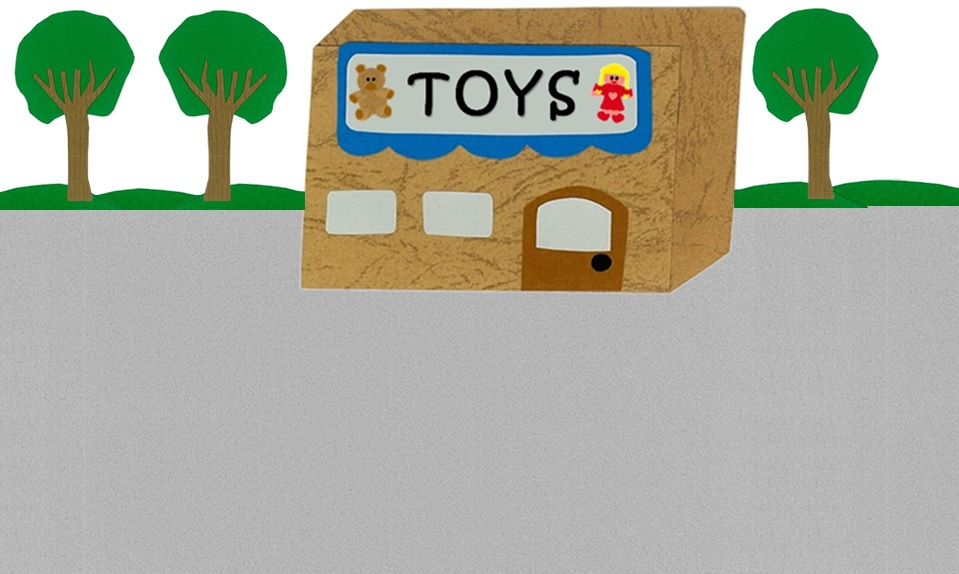 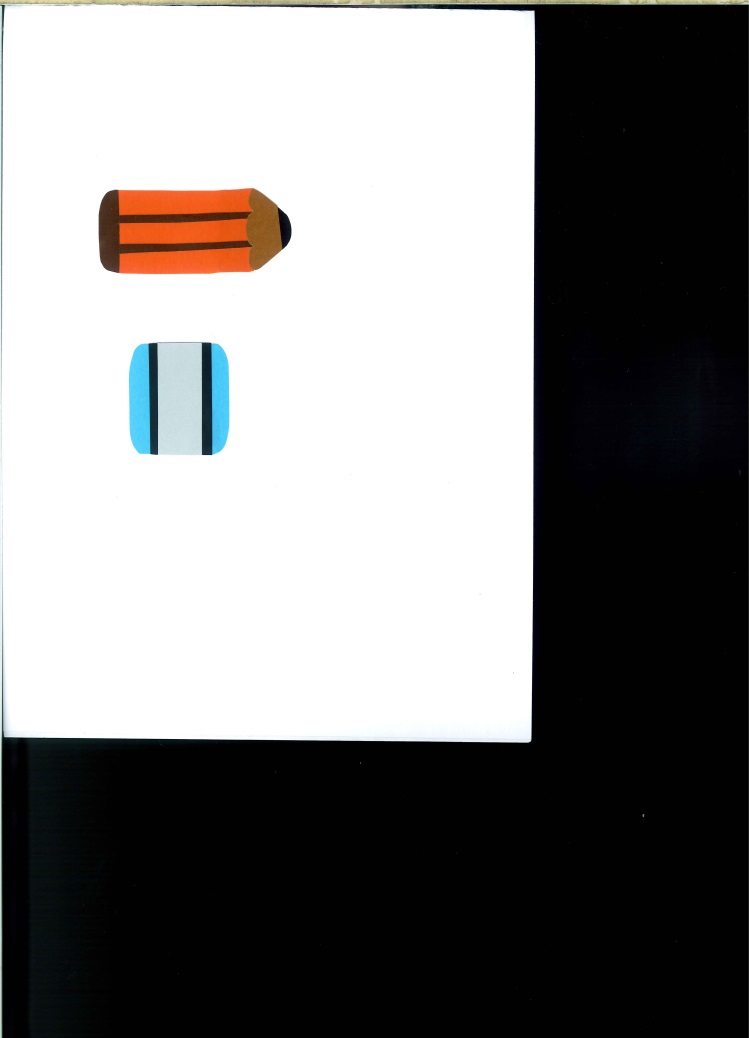 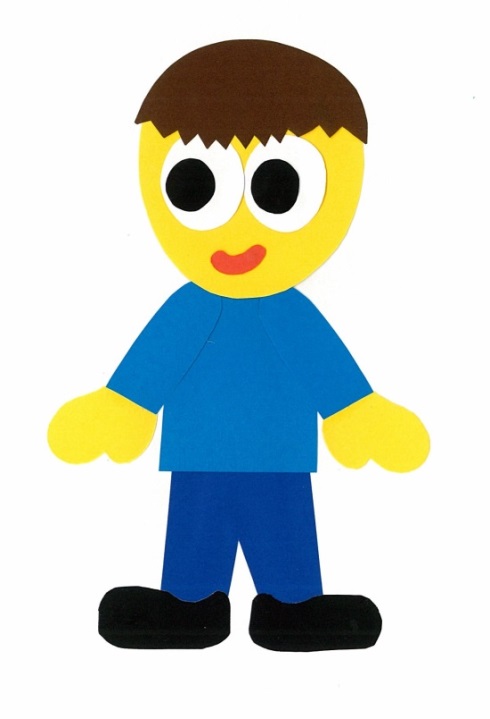 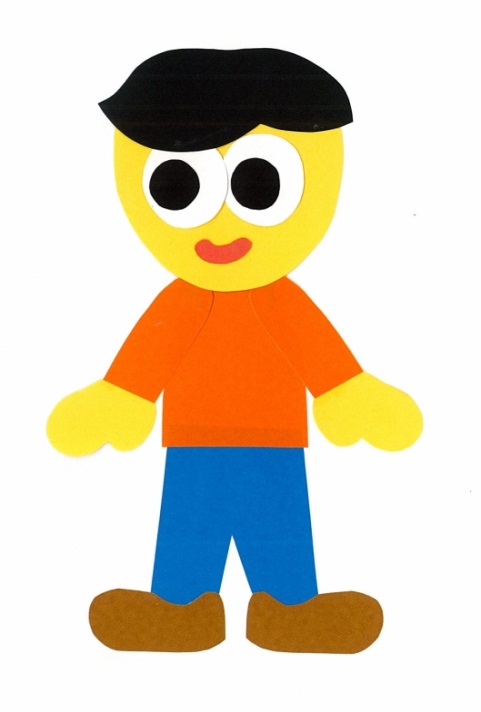 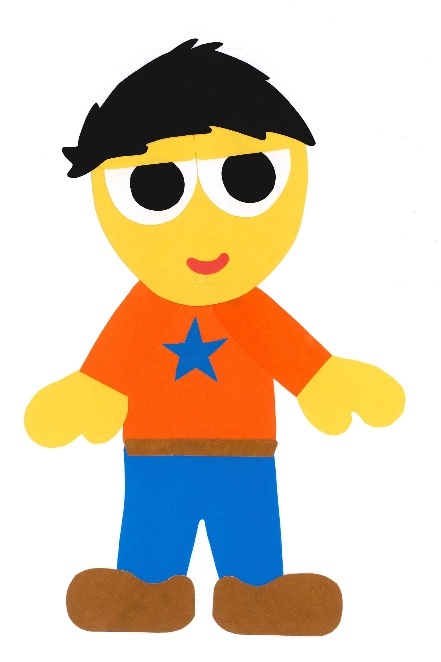 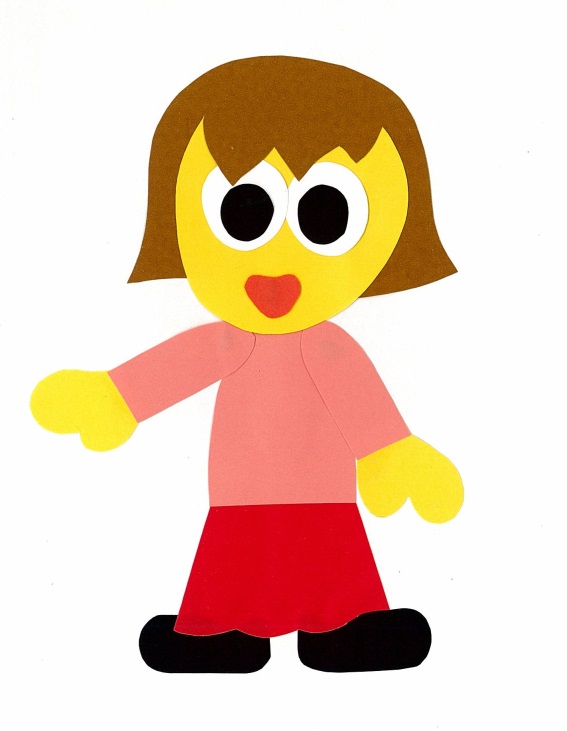 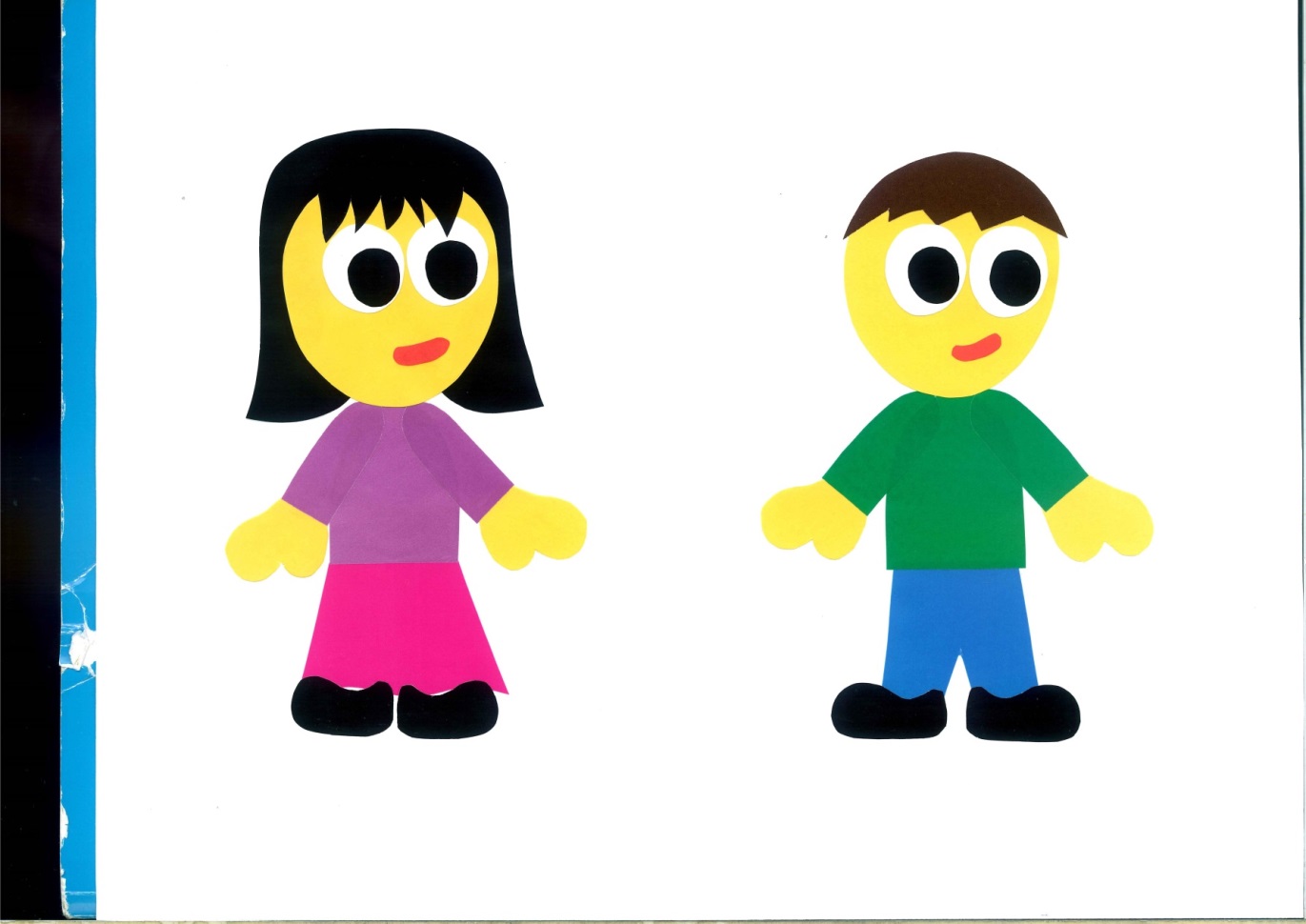 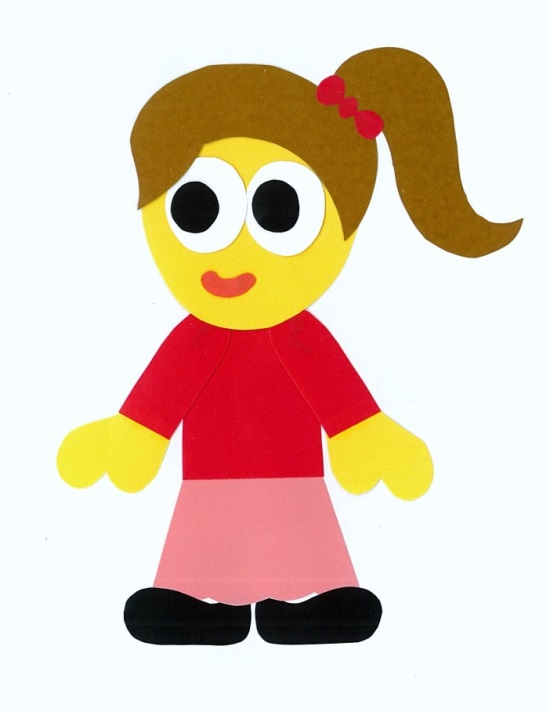 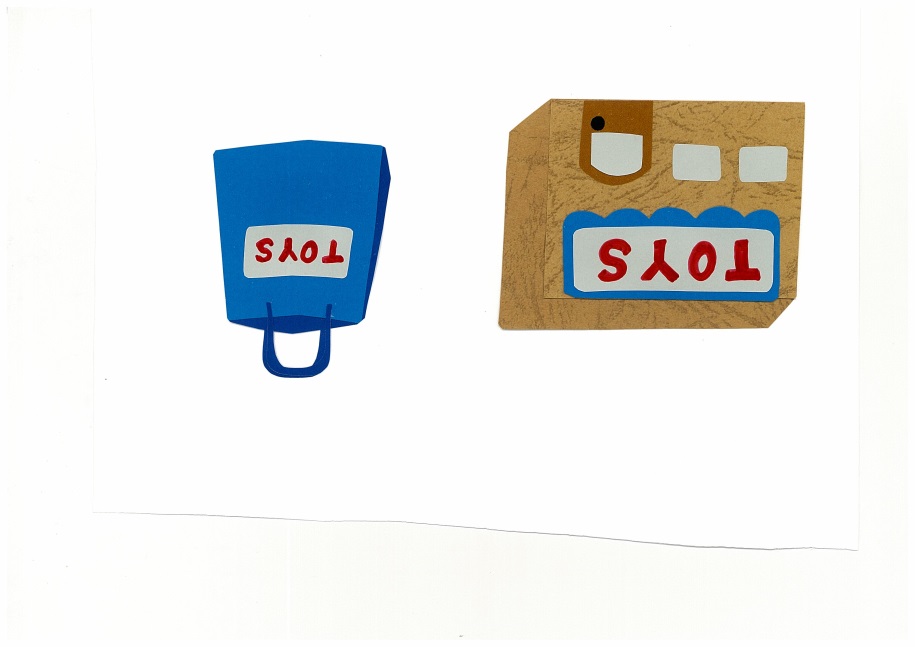 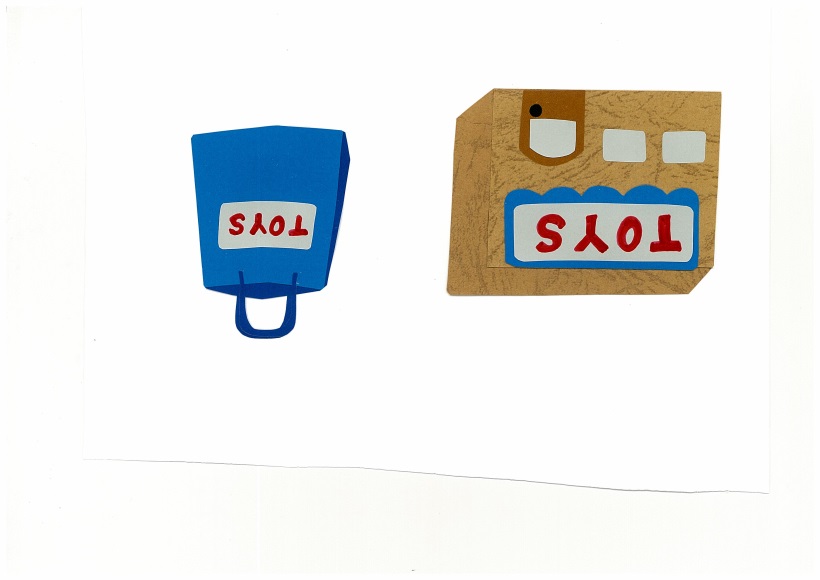 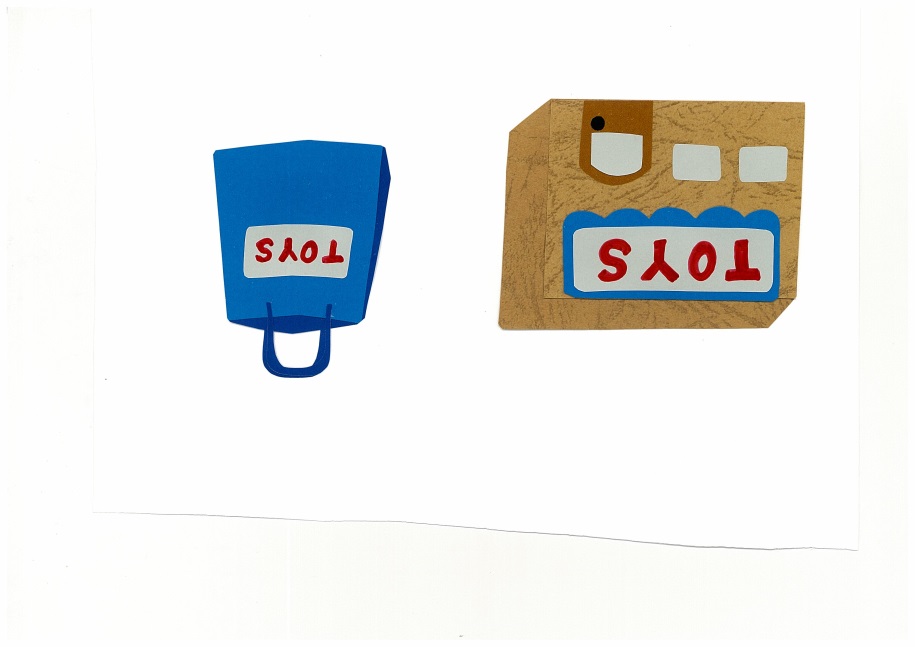 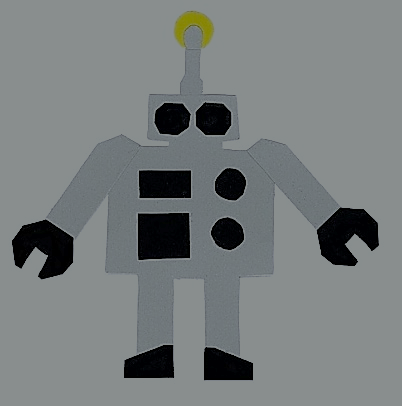 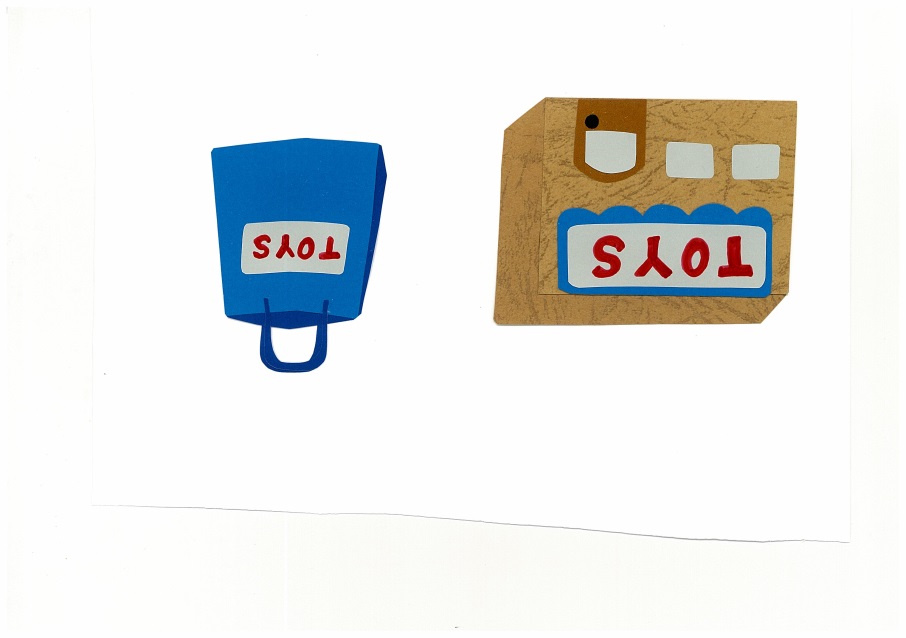 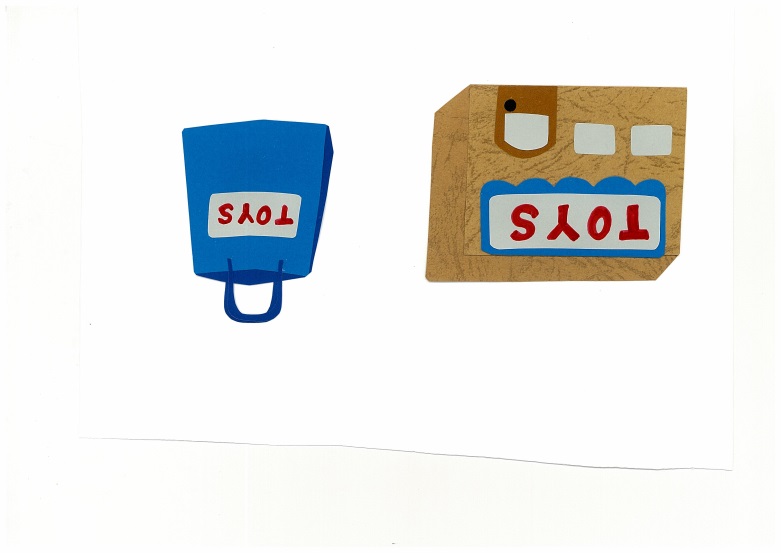 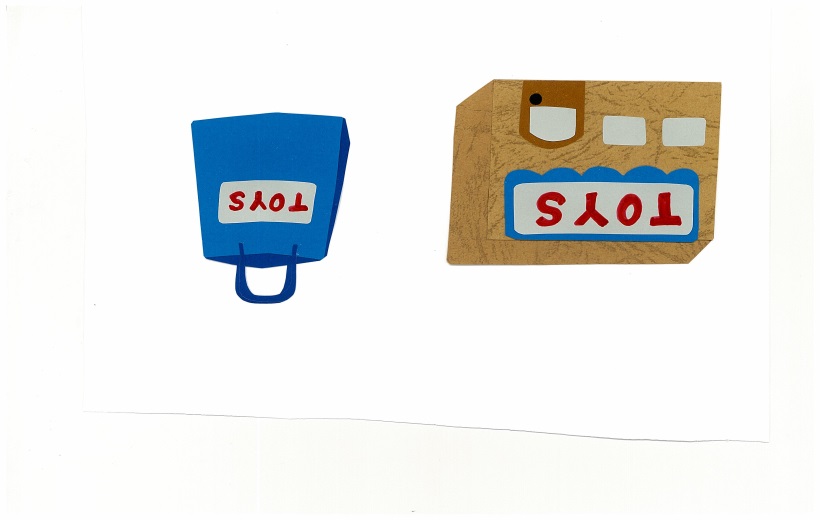 What did you buy?
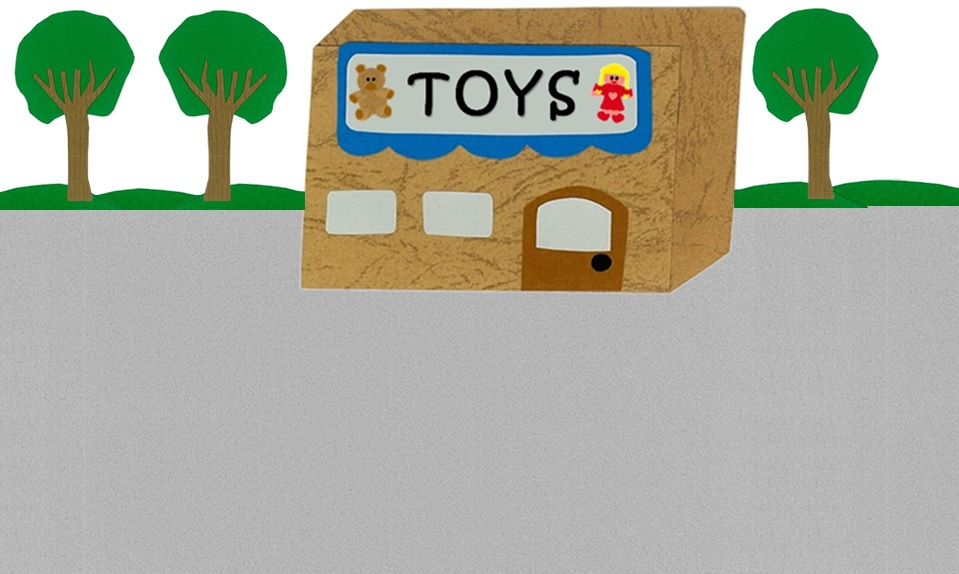 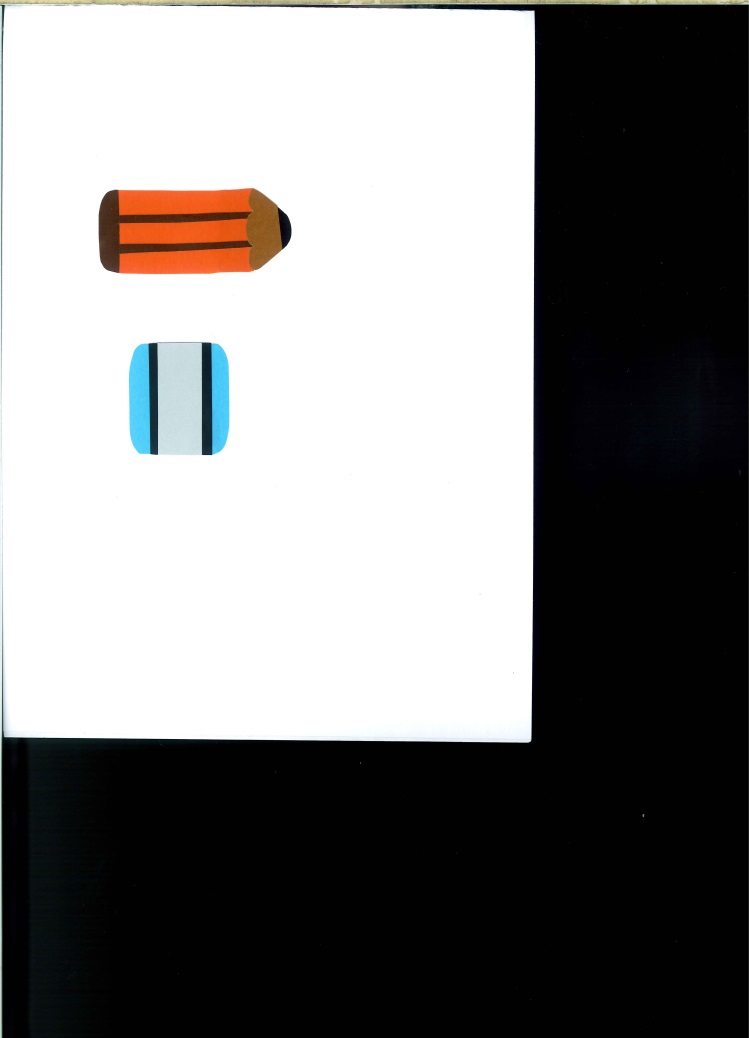 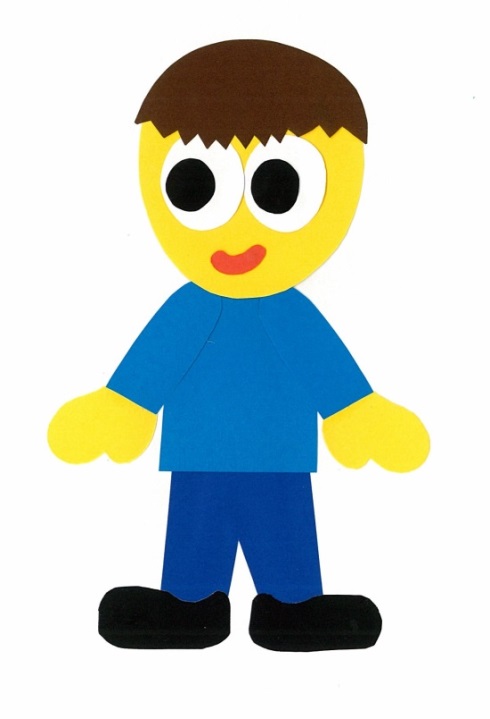 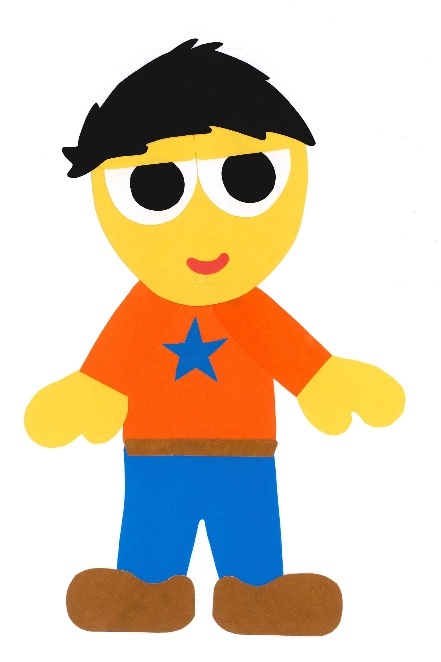 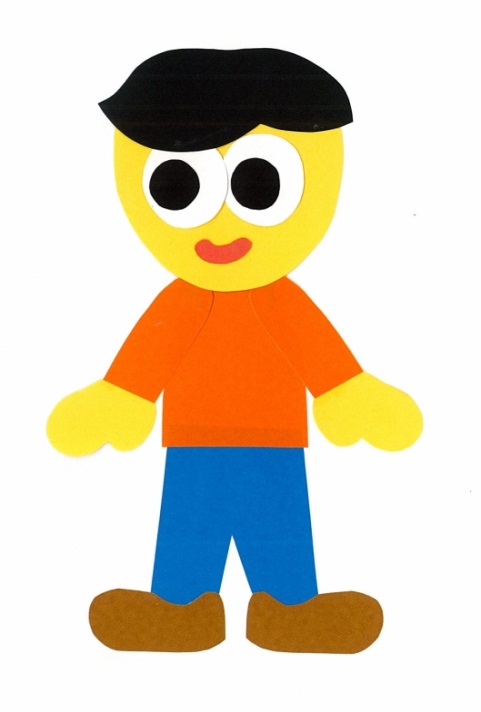 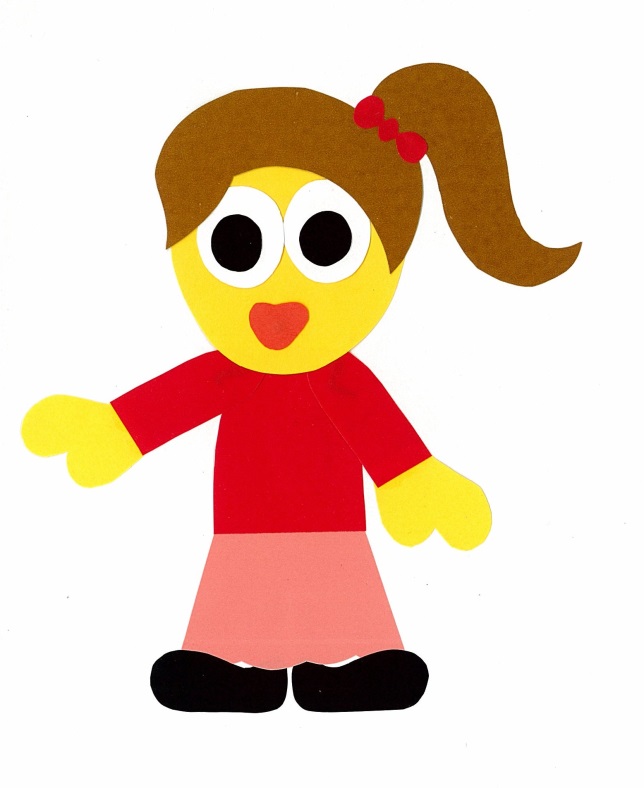 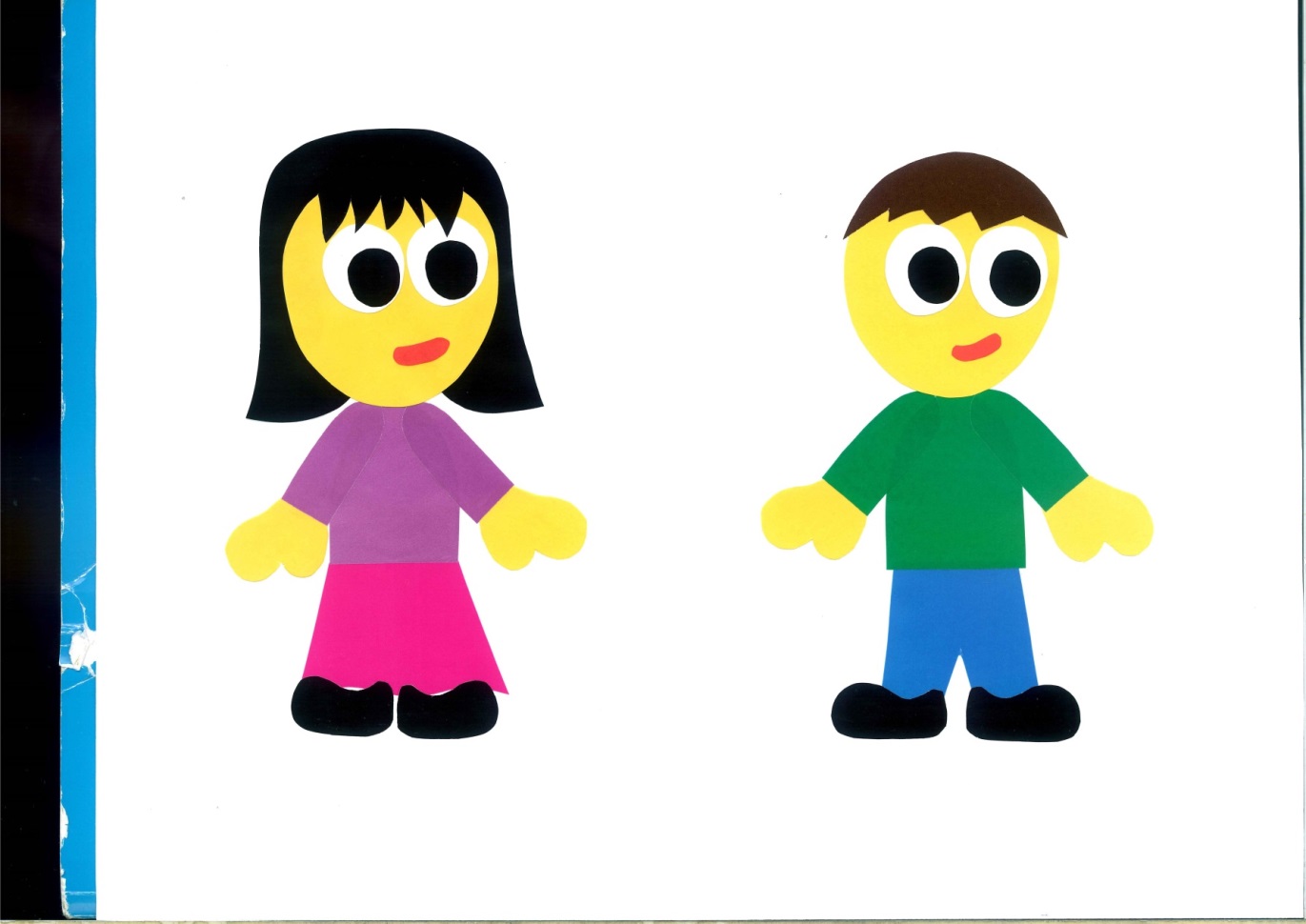 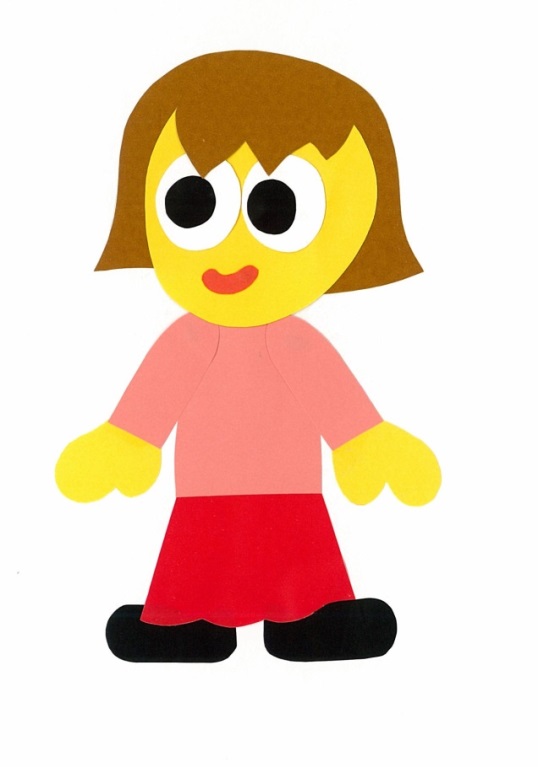 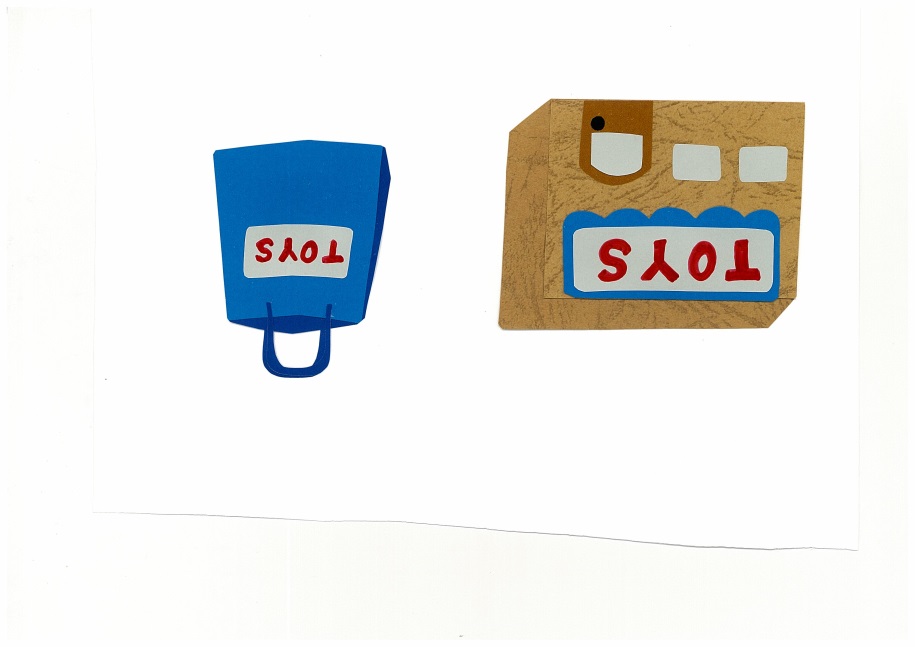 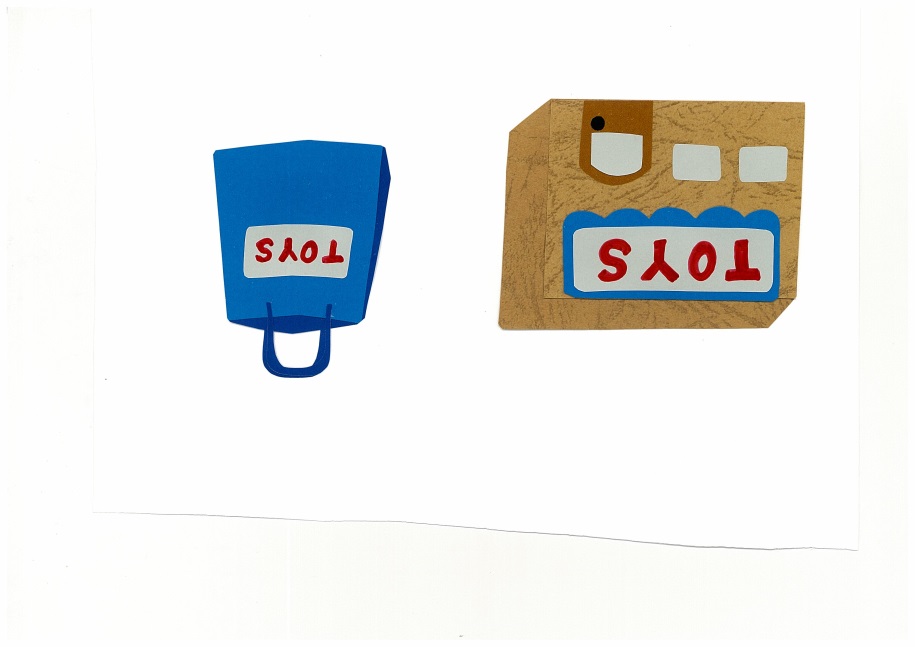 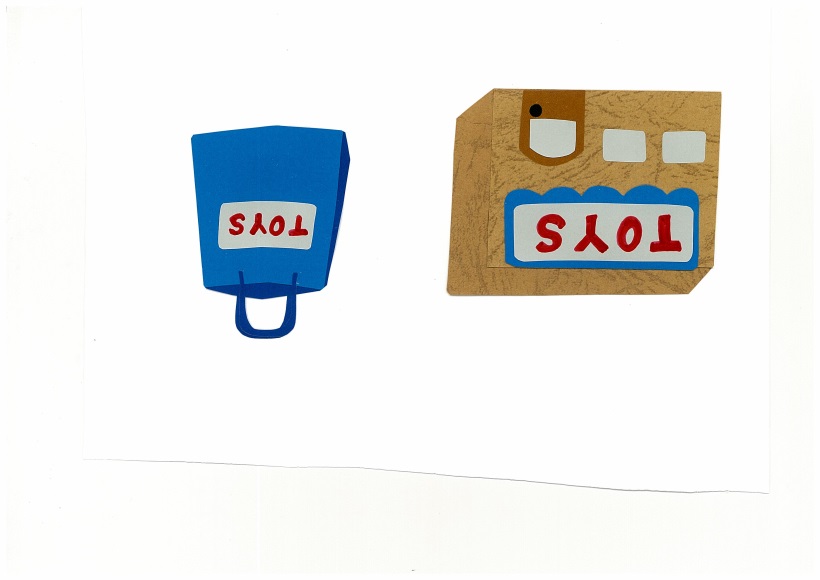 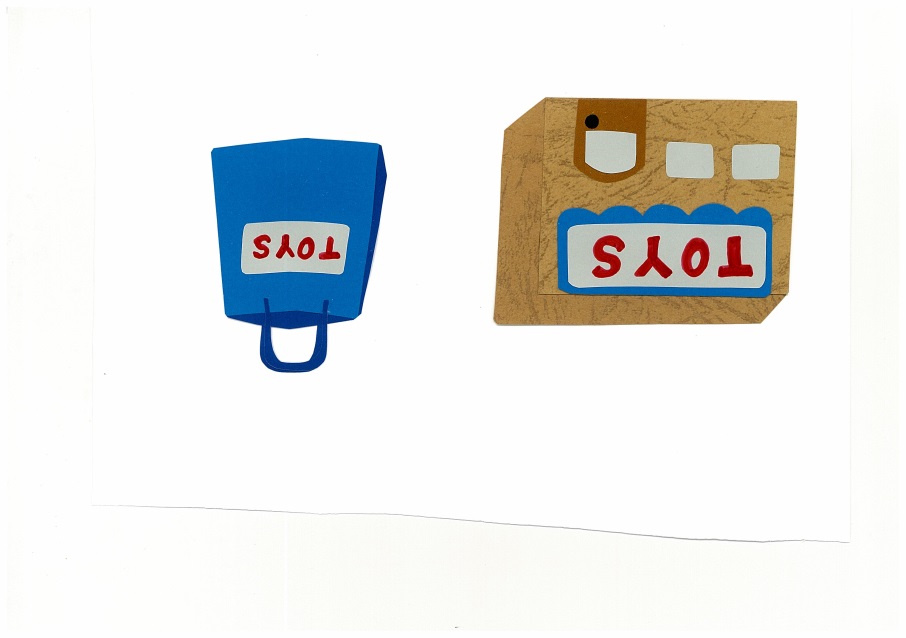 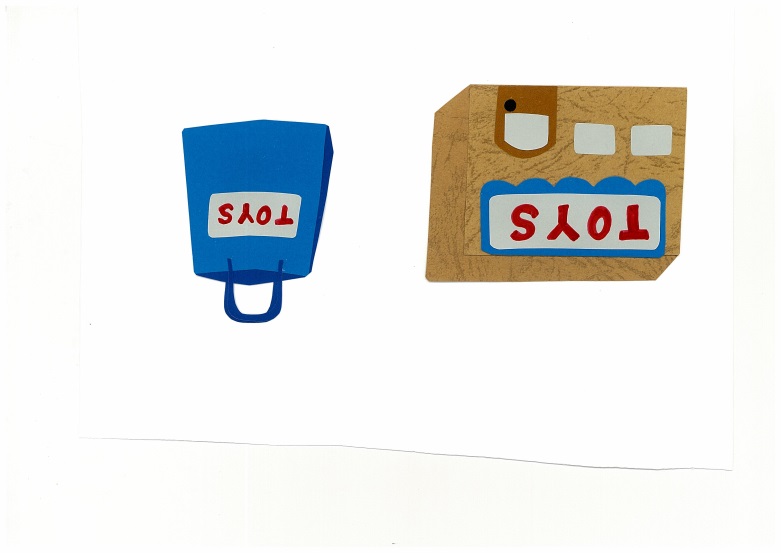 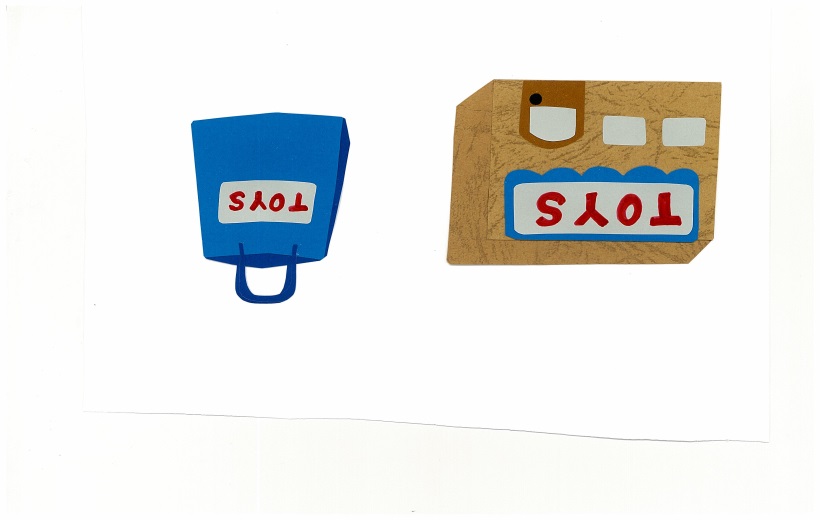 I bought a puzzle.
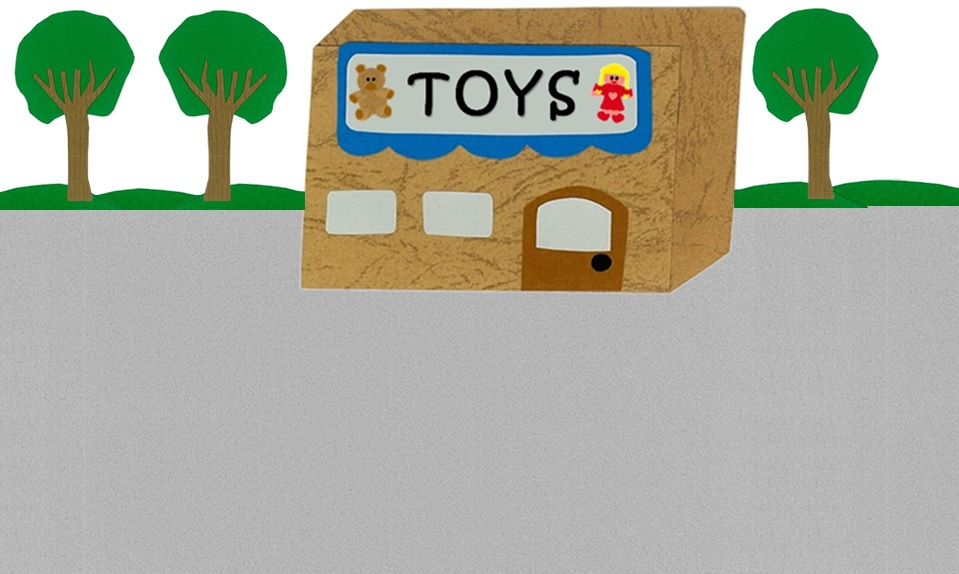 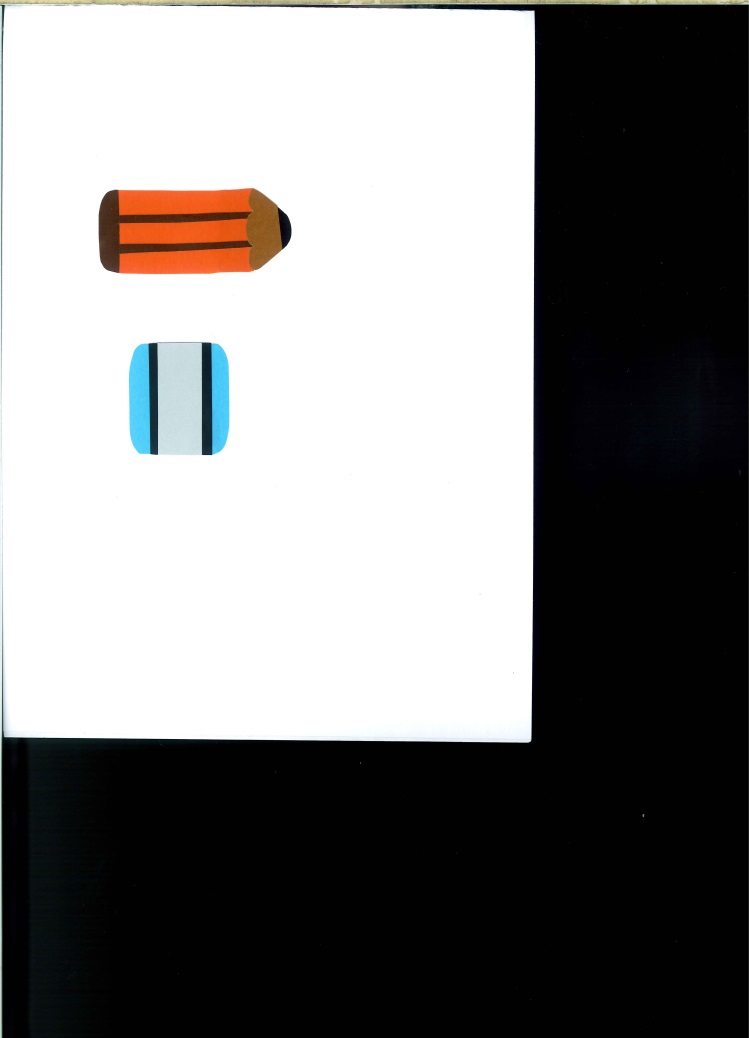 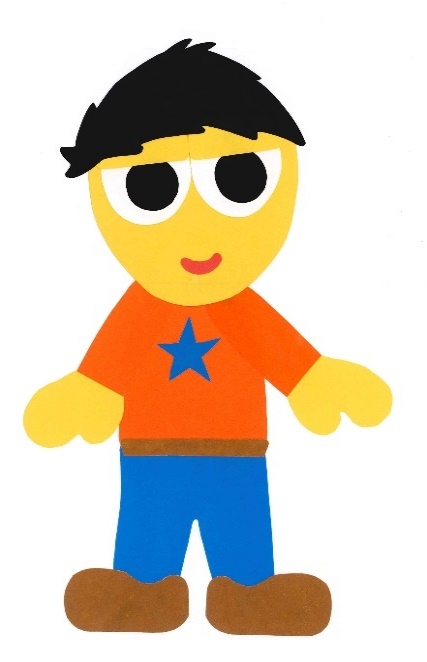 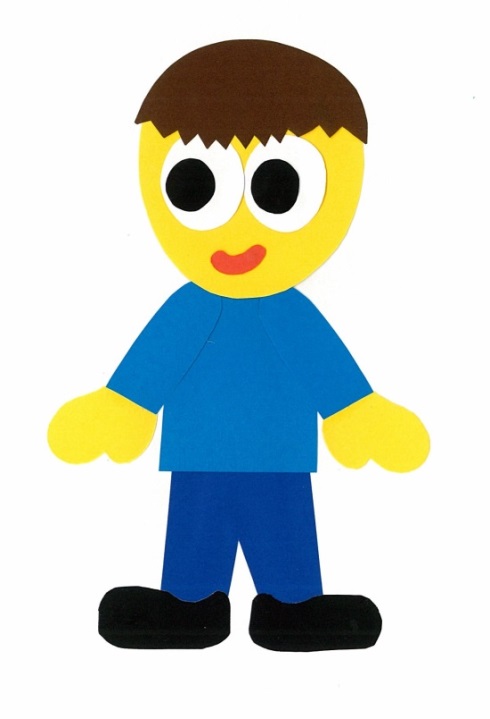 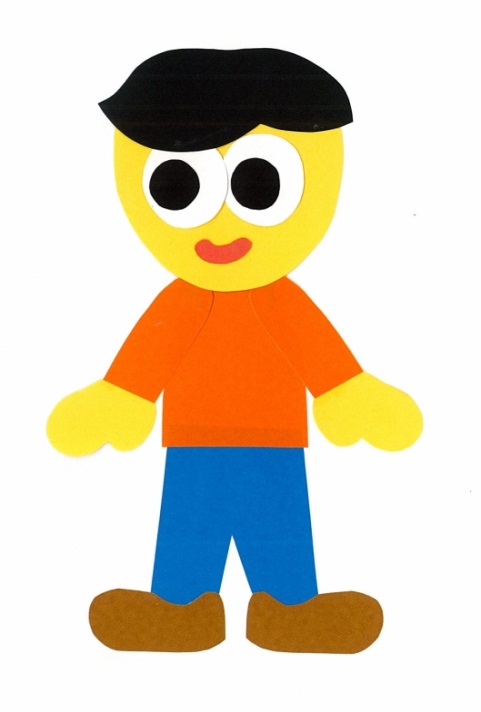 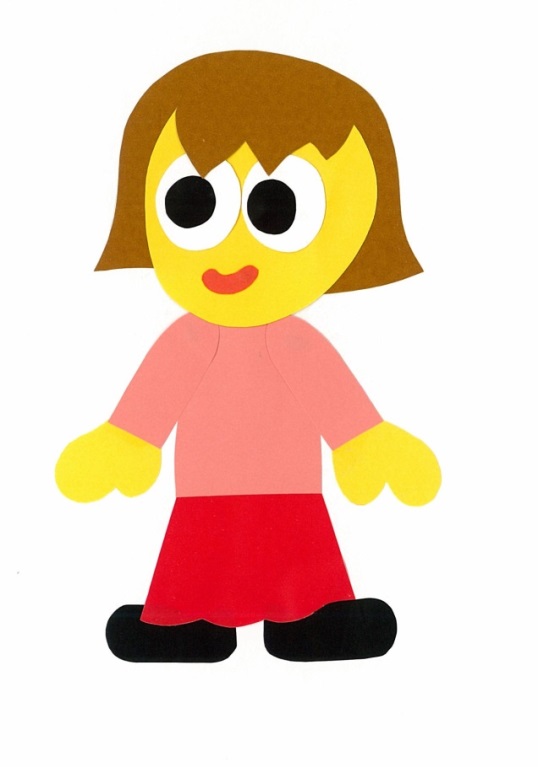 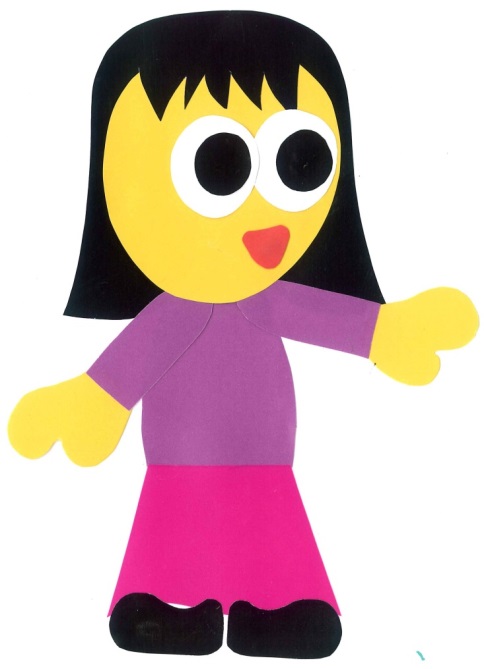 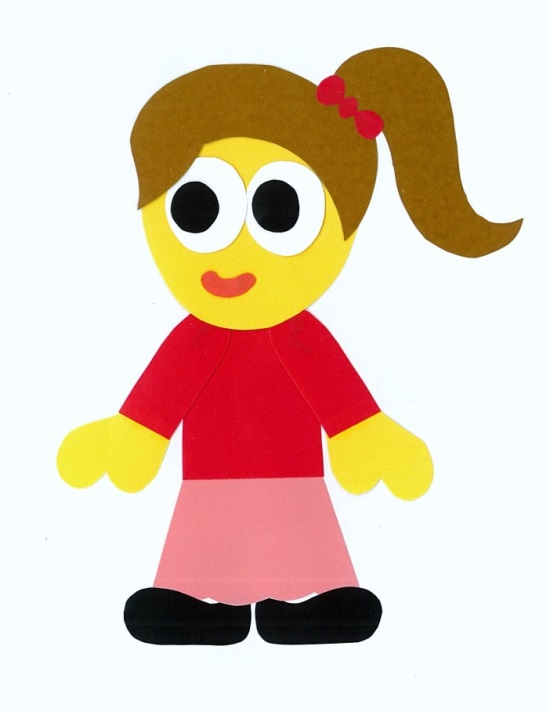 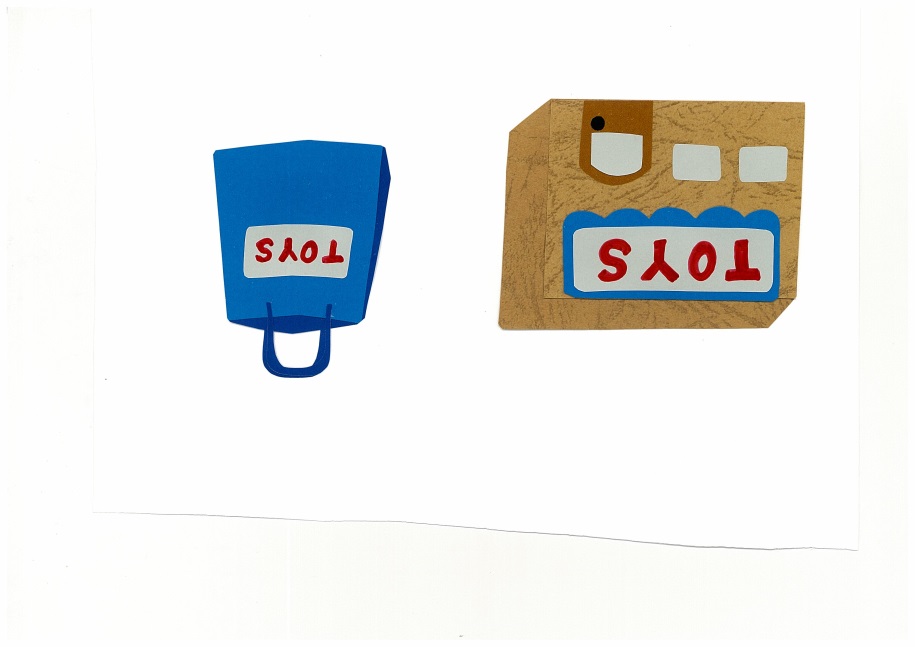 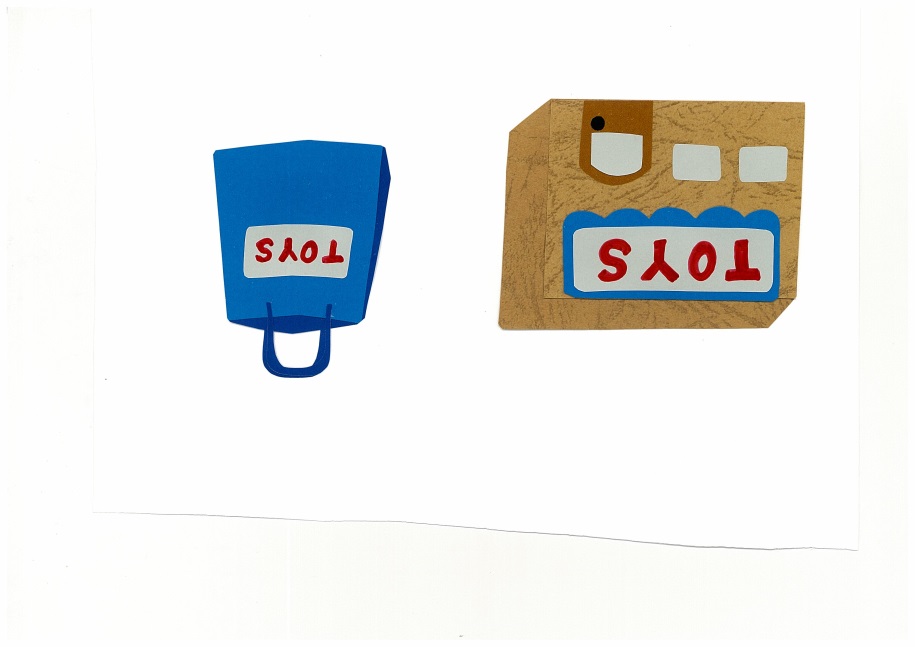 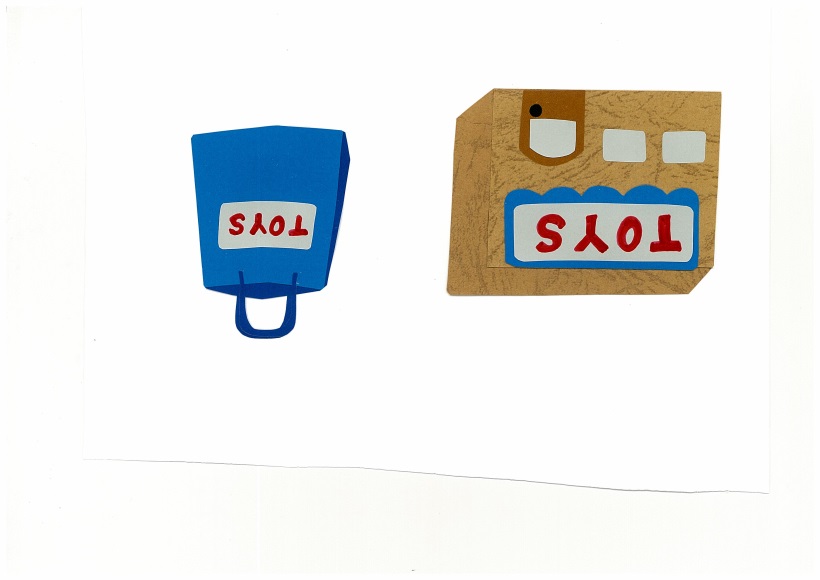 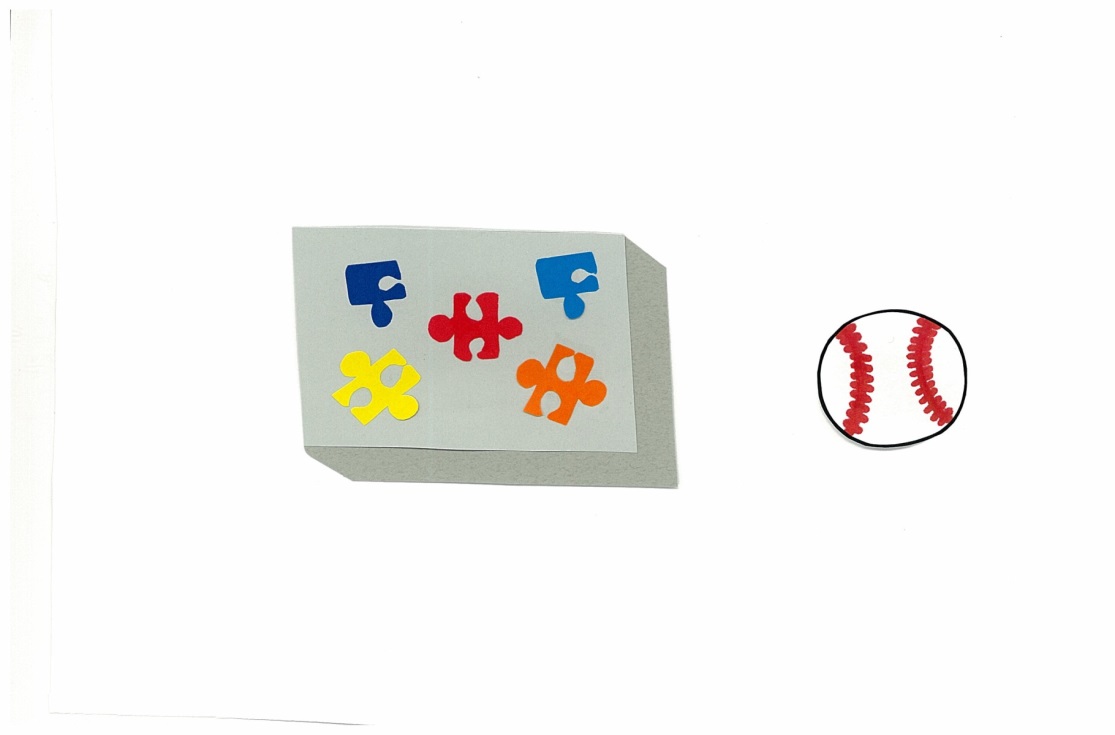 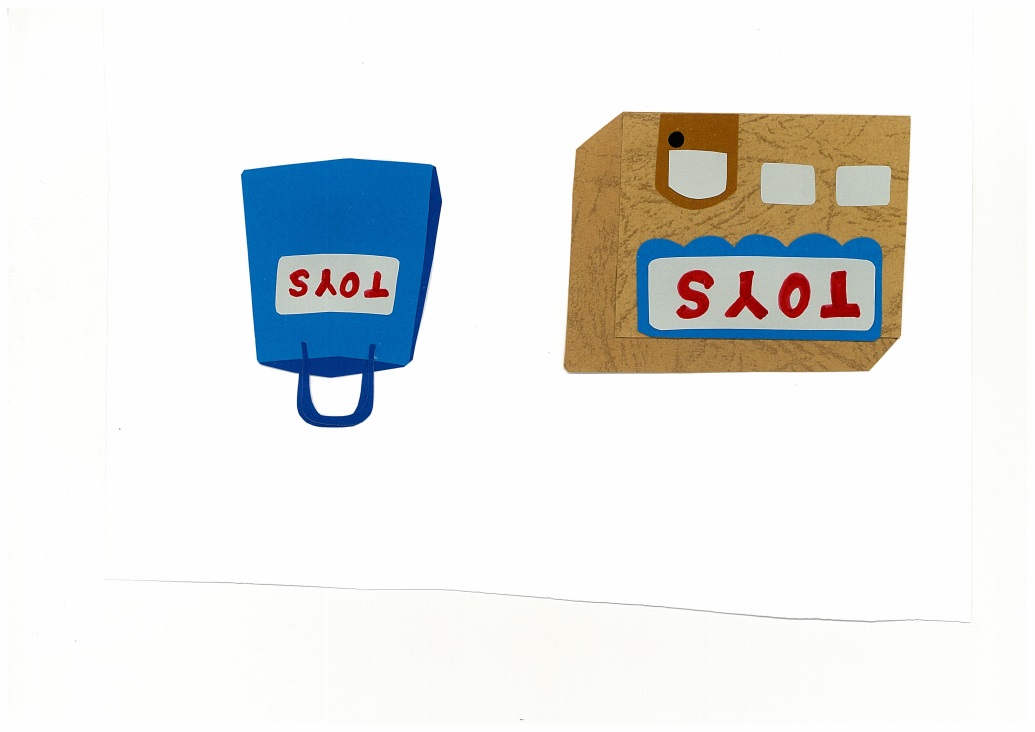 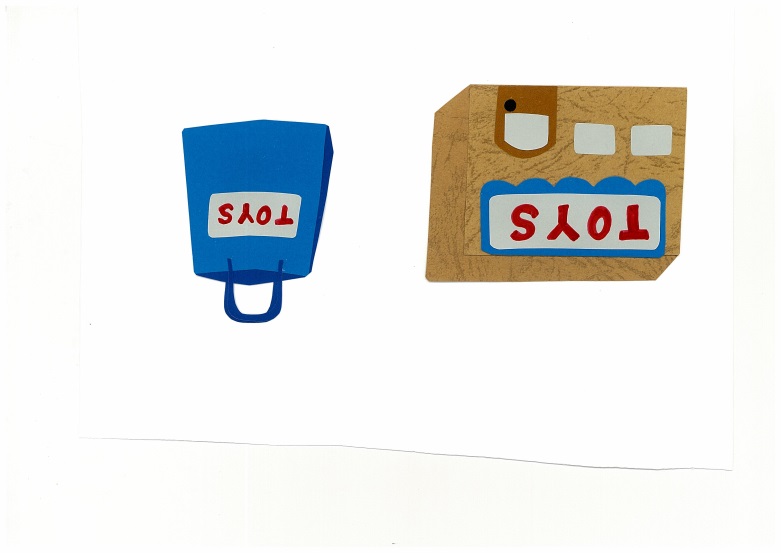 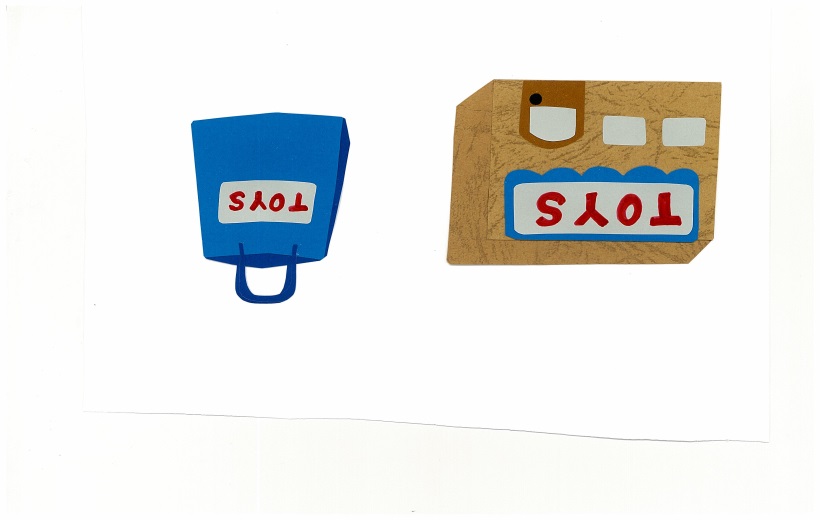 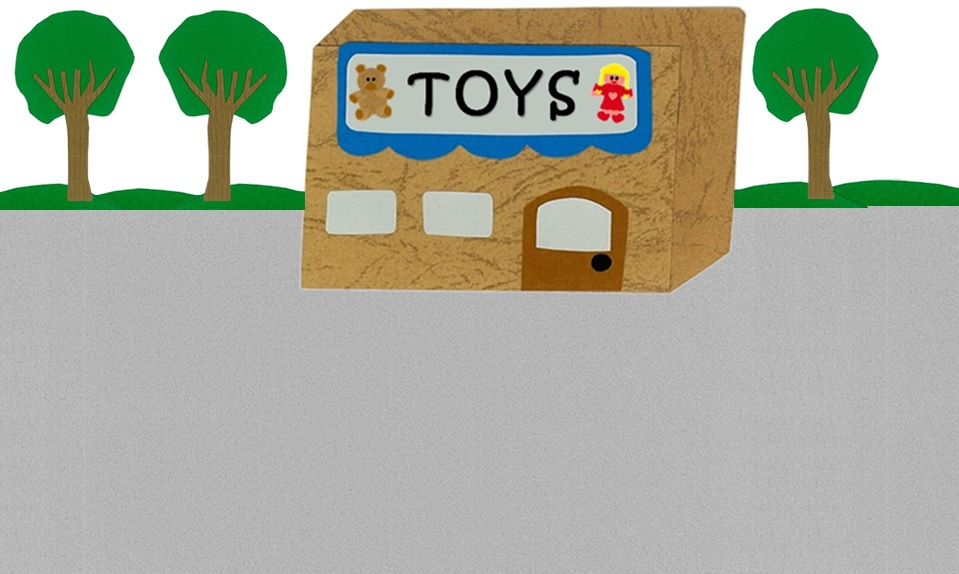 What did you buy?
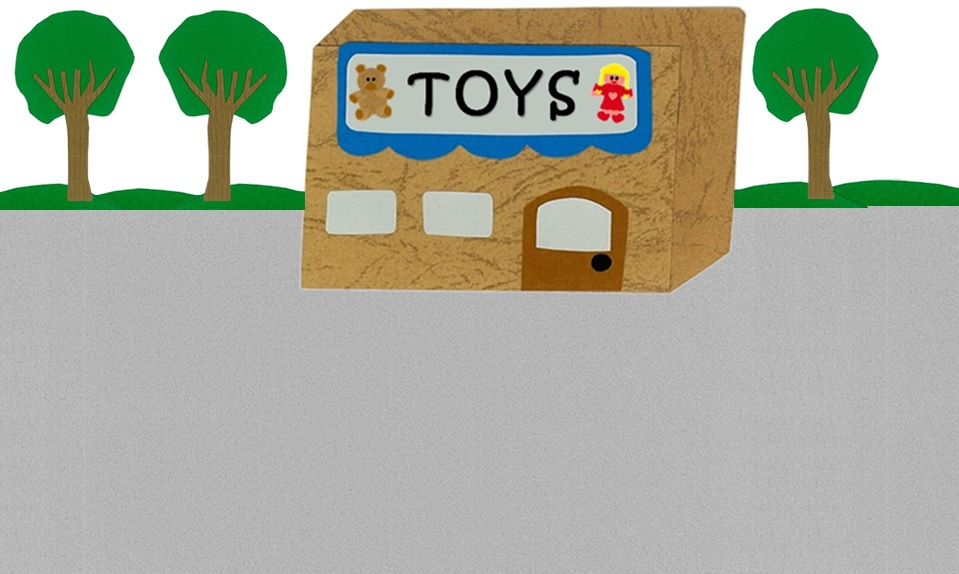 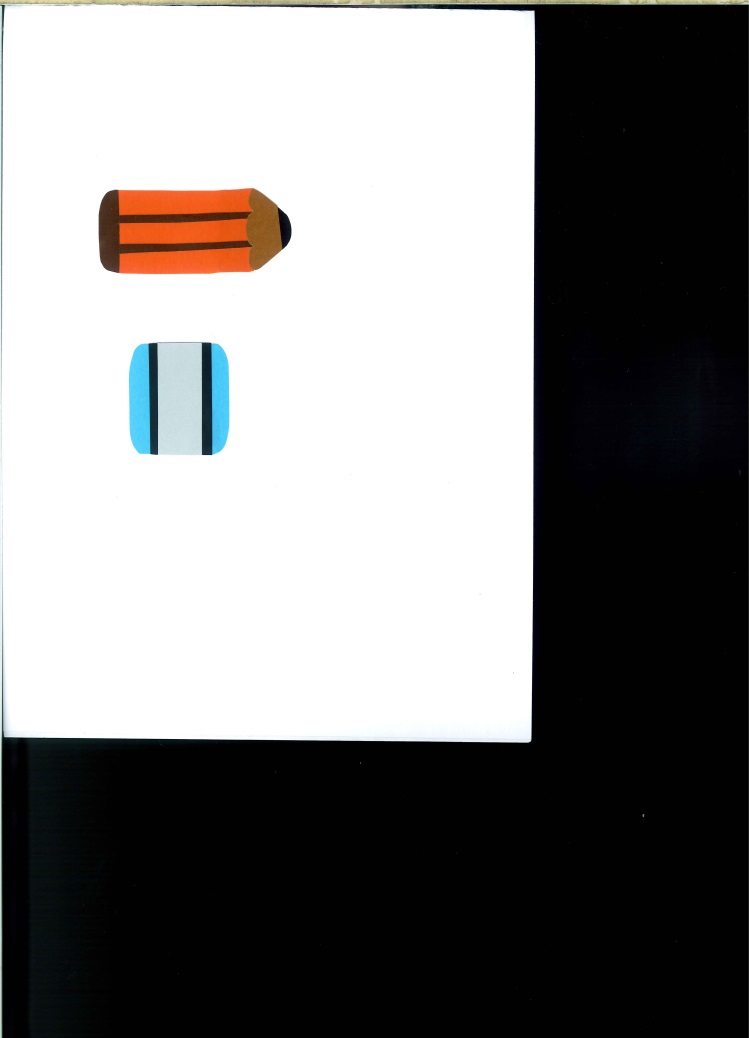 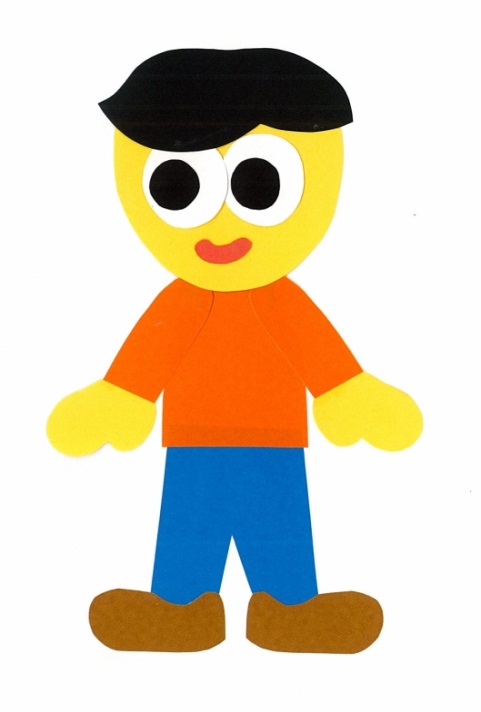 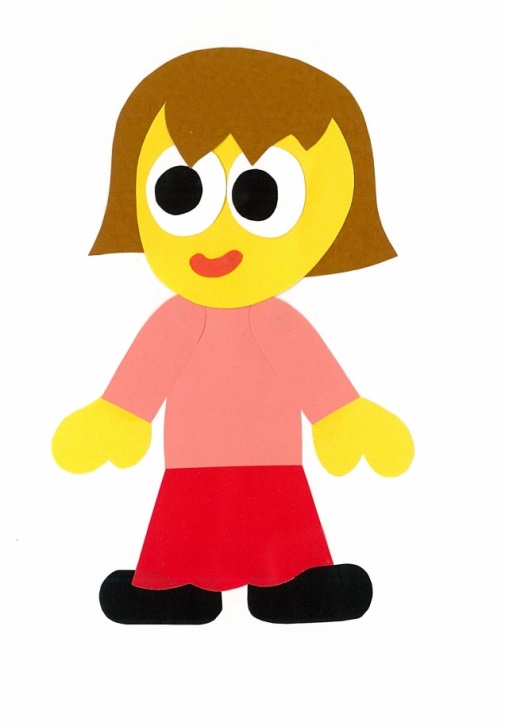 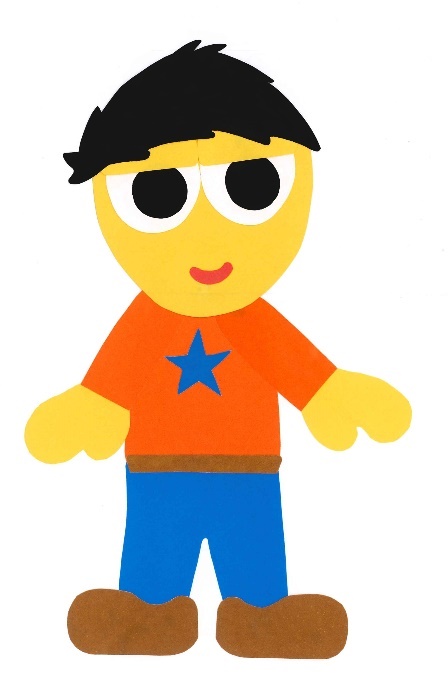 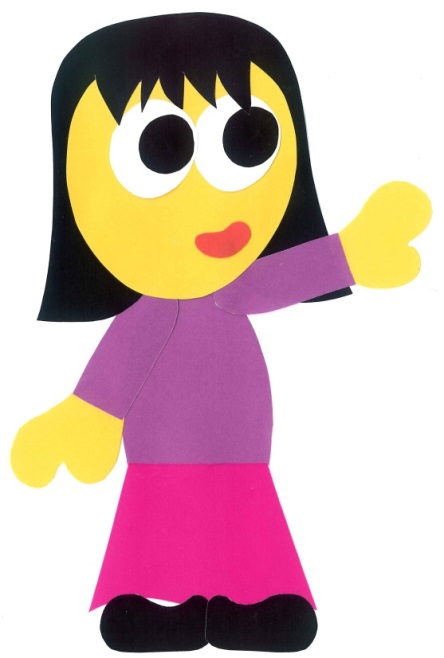 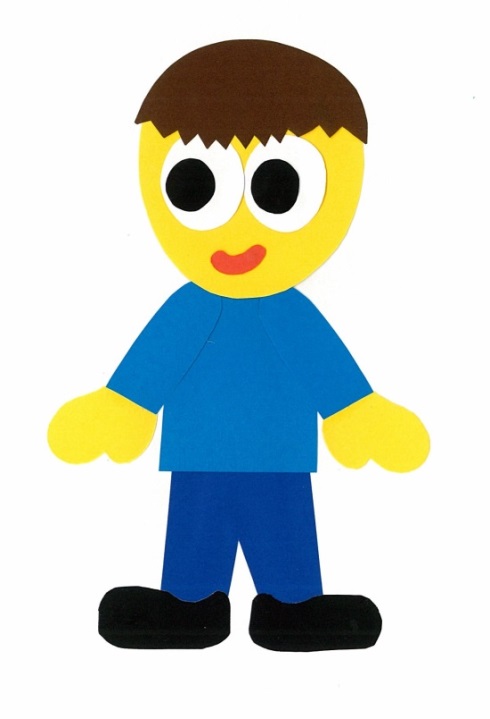 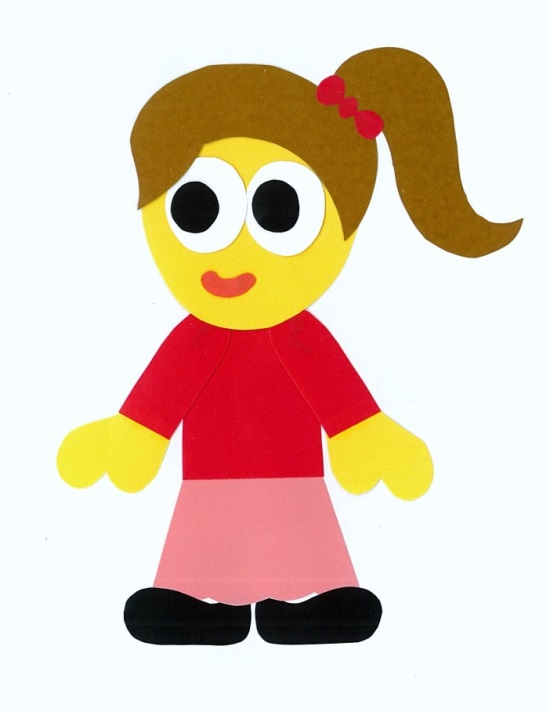 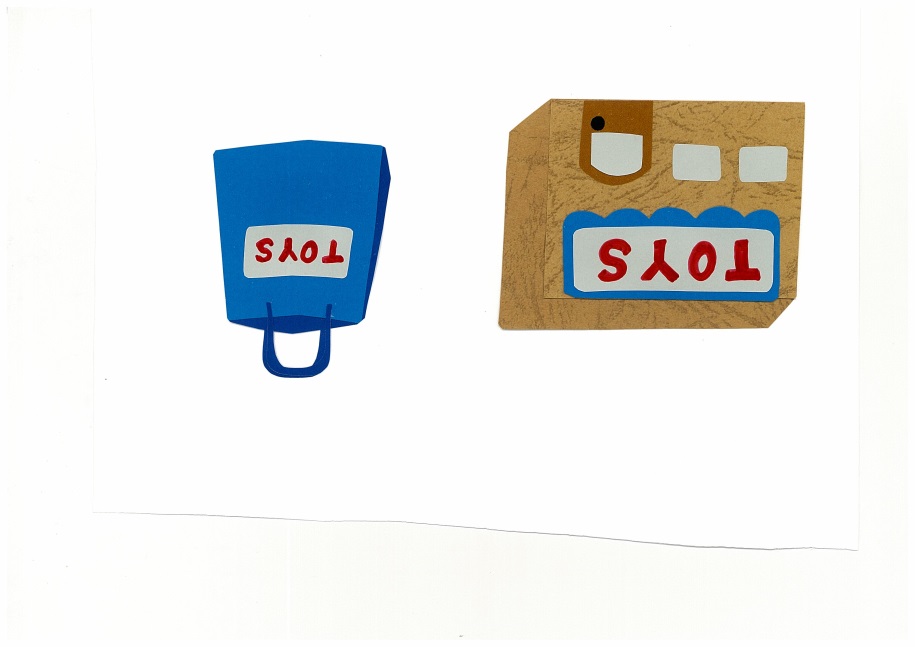 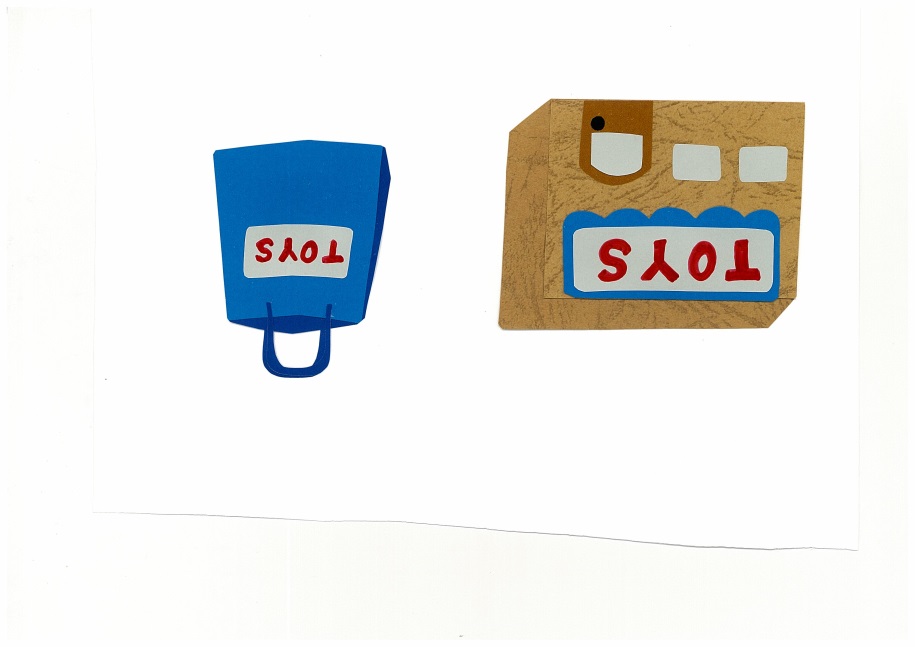 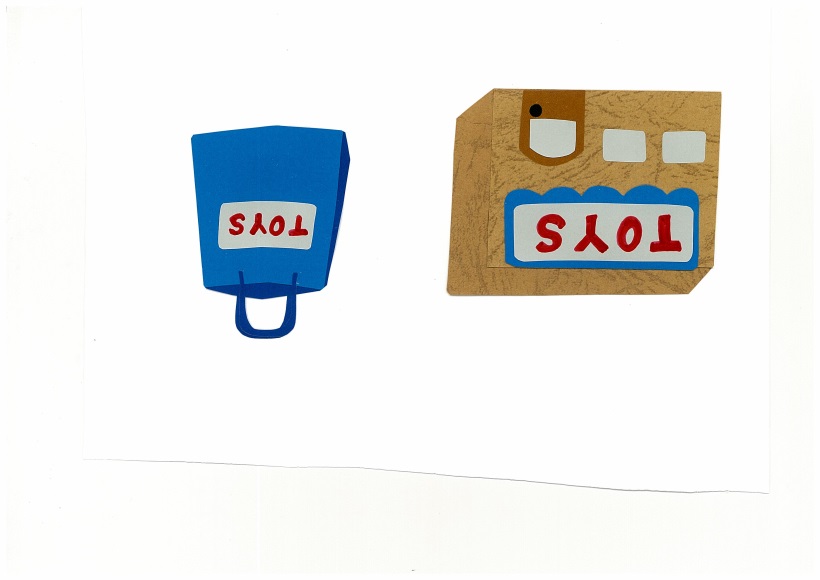 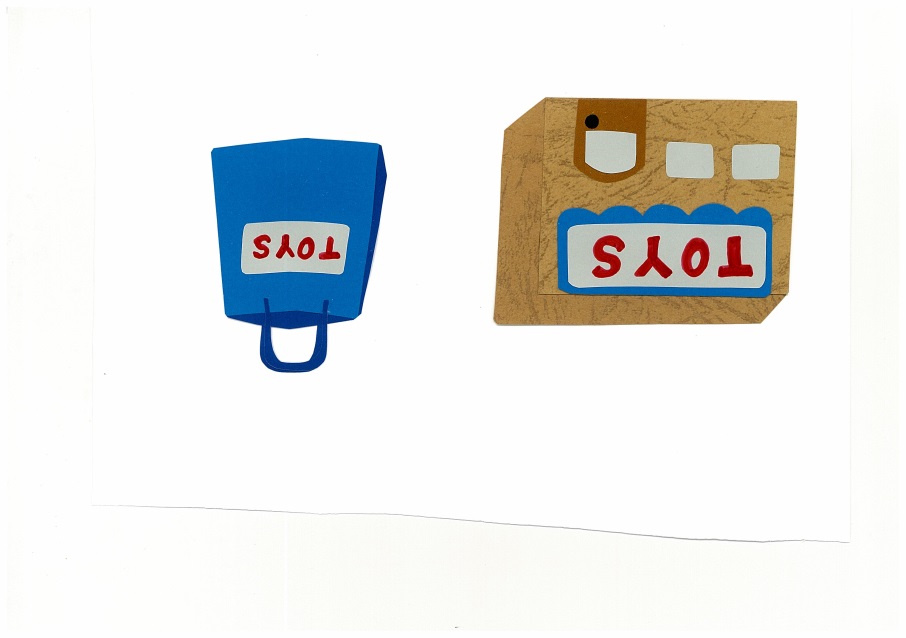 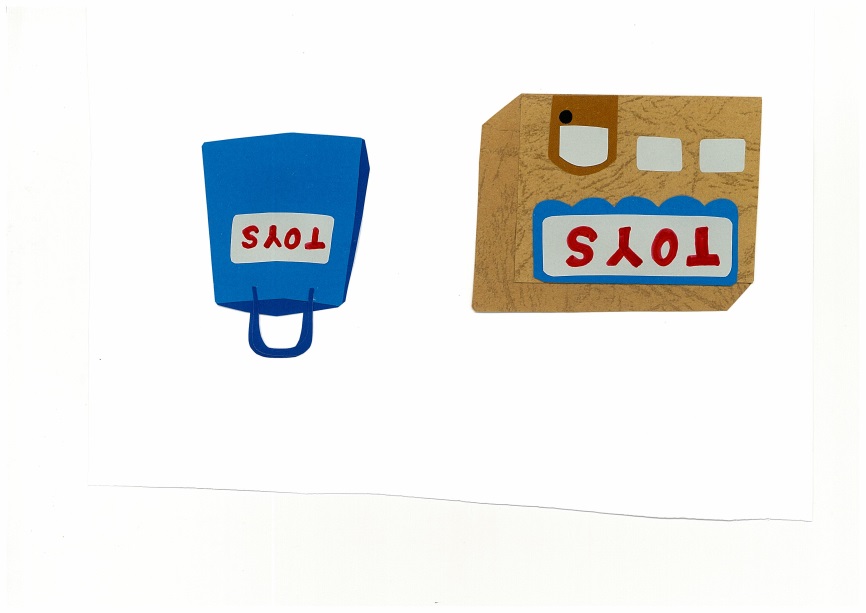 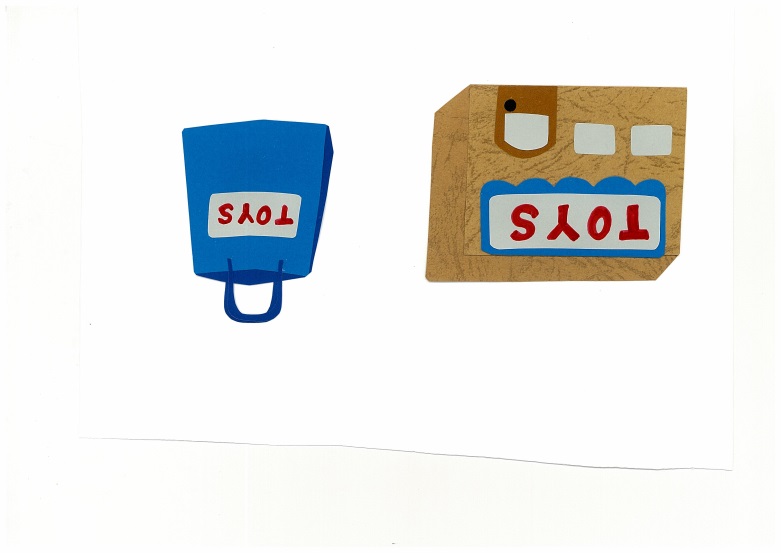 I bought a doll.
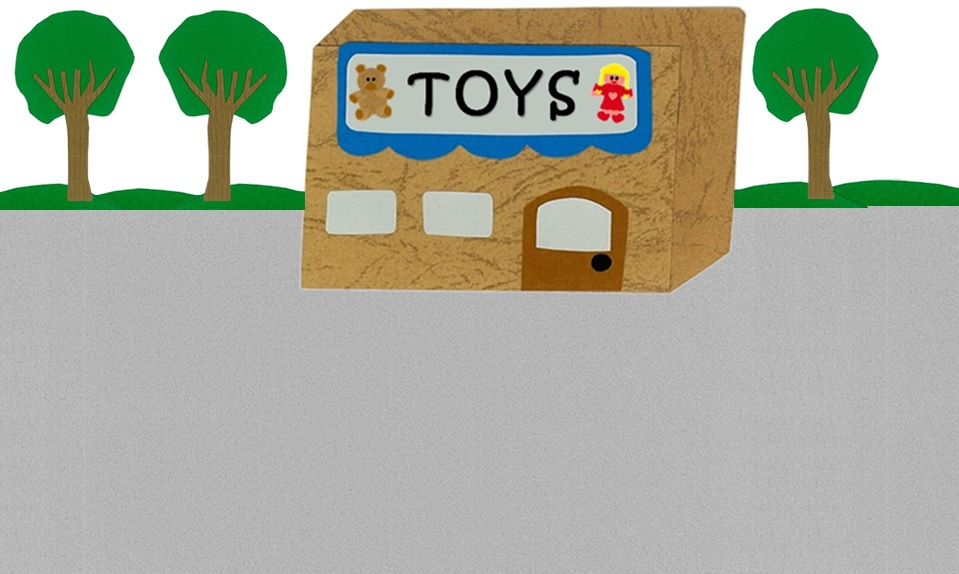 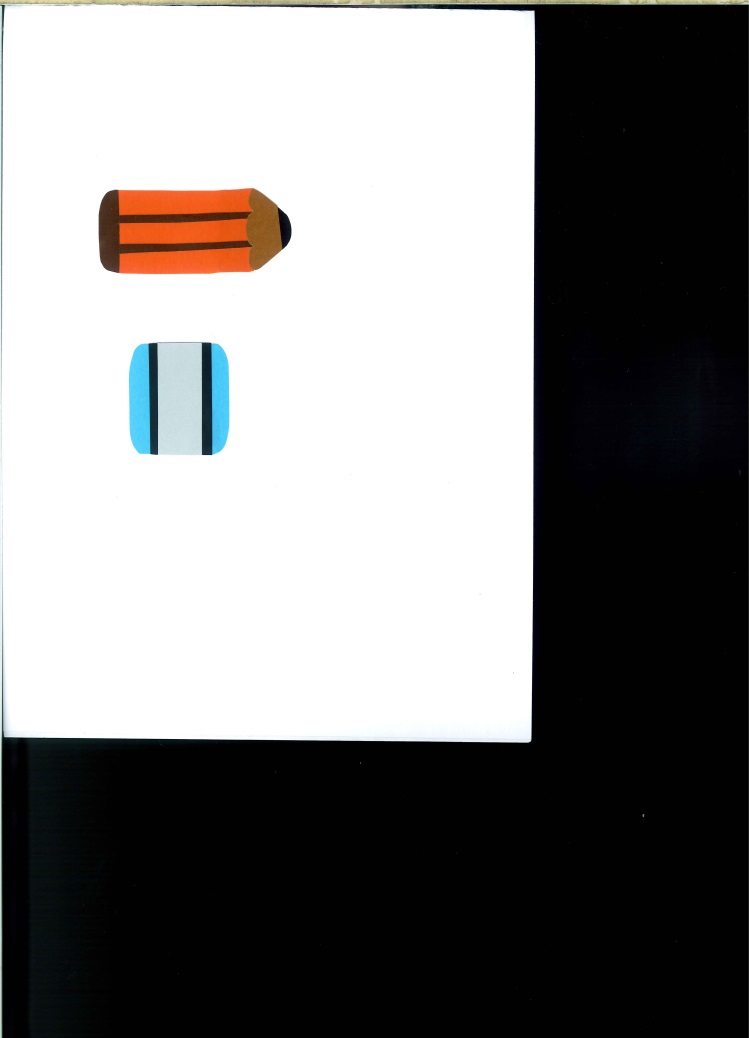 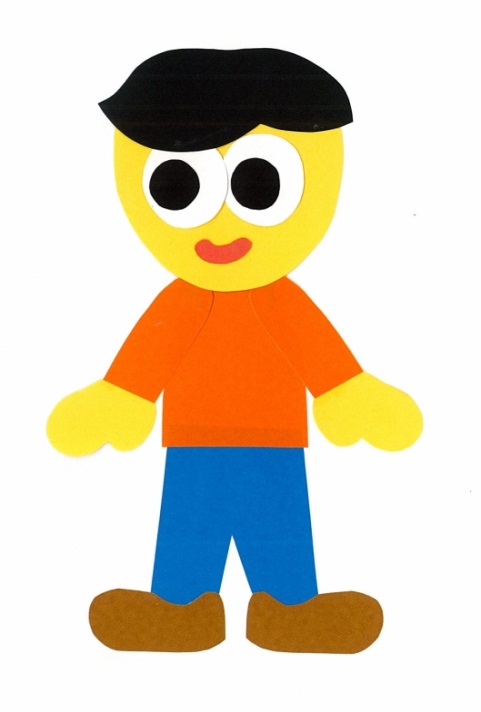 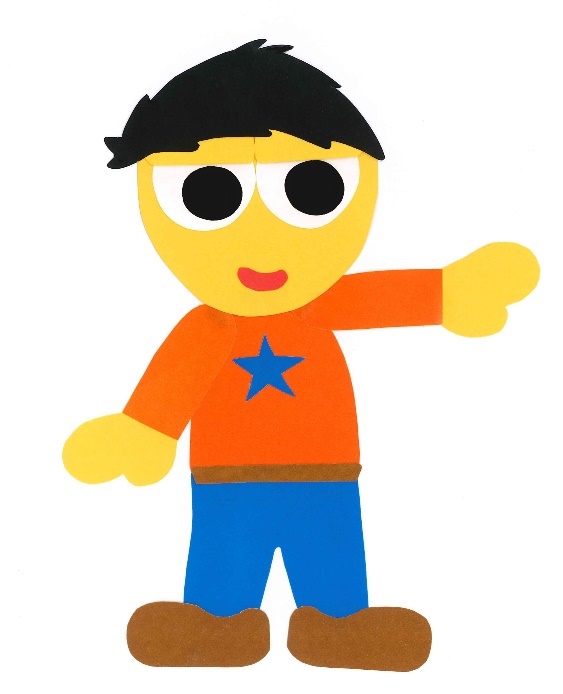 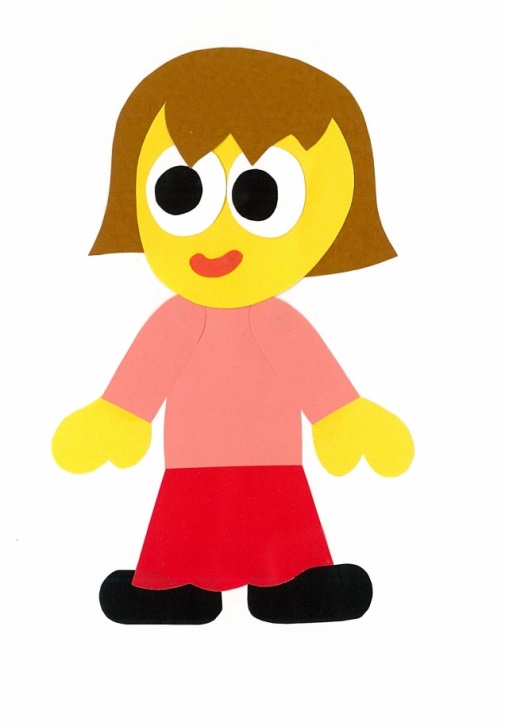 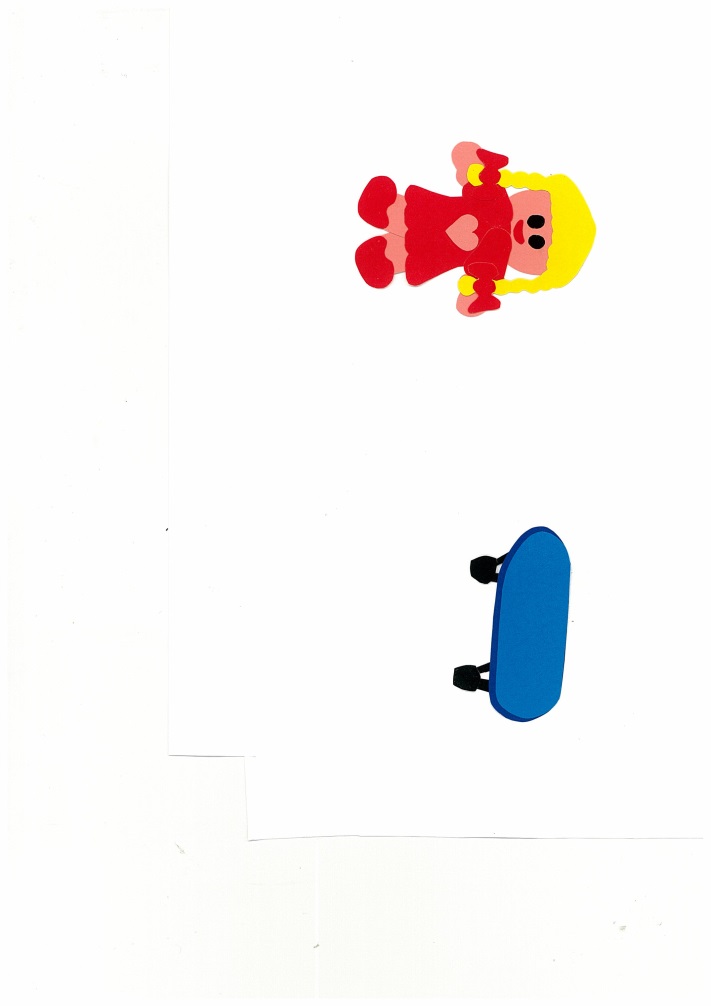 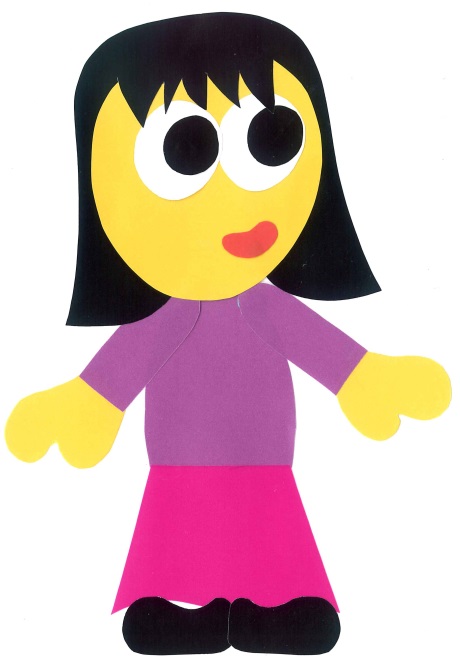 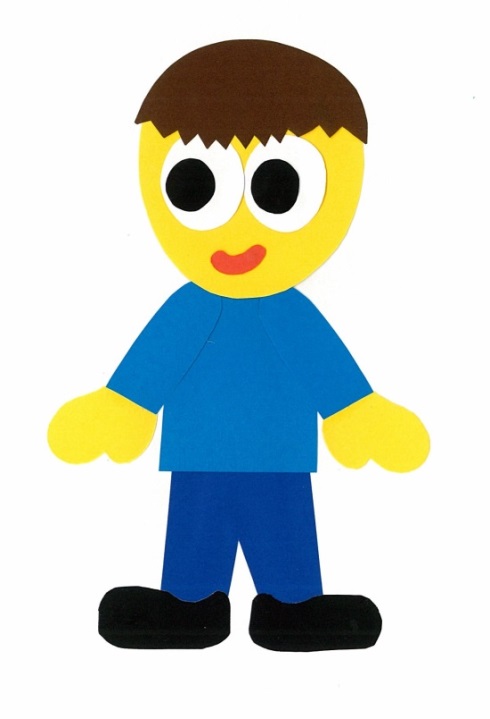 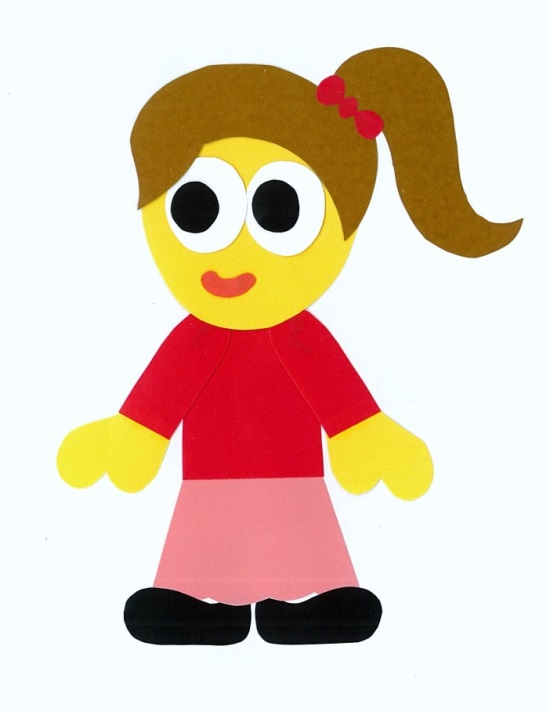 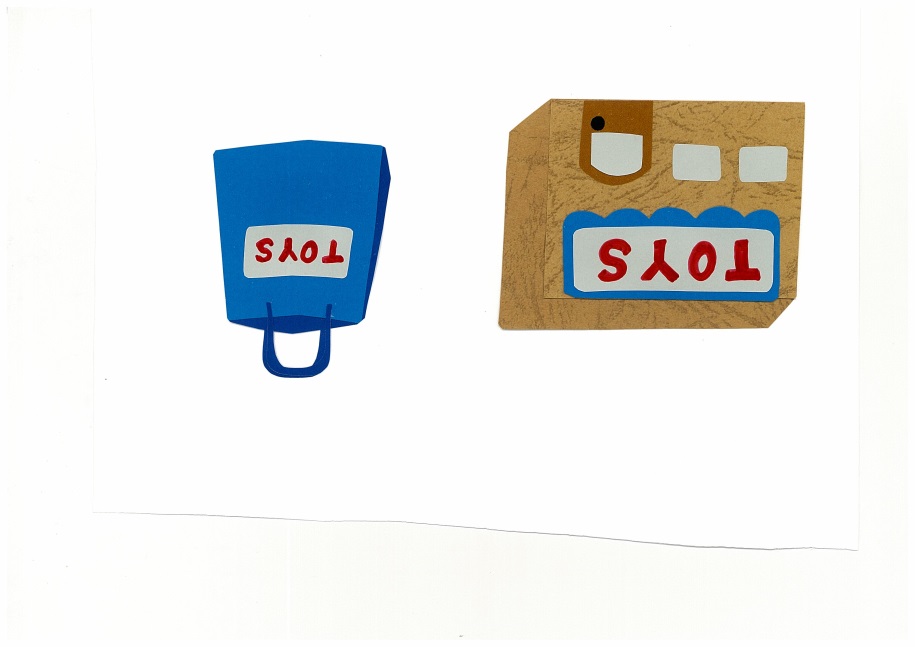 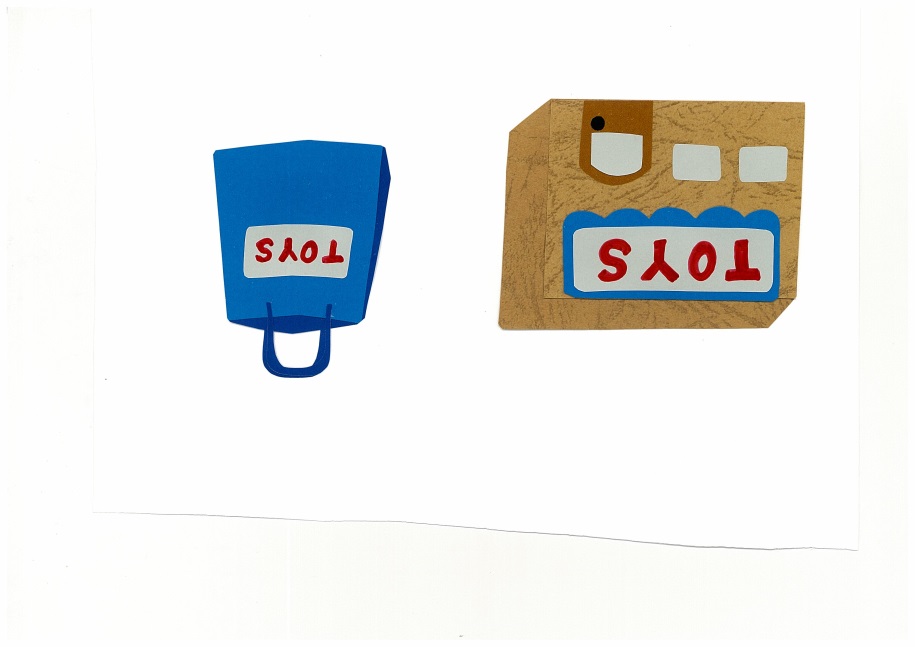 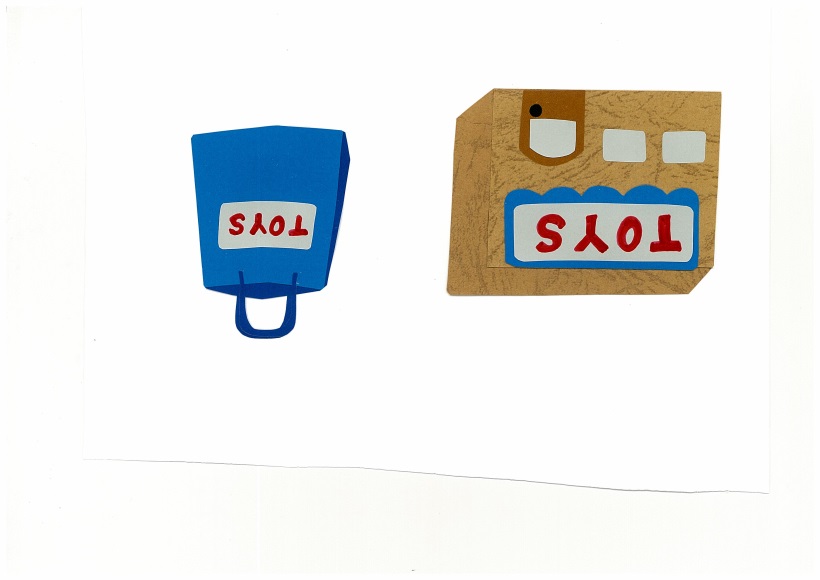 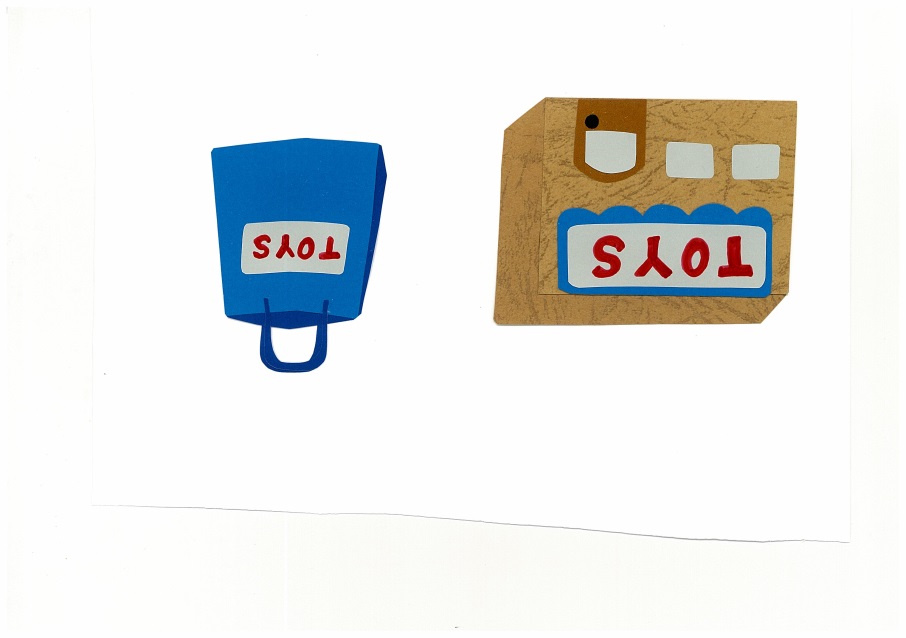 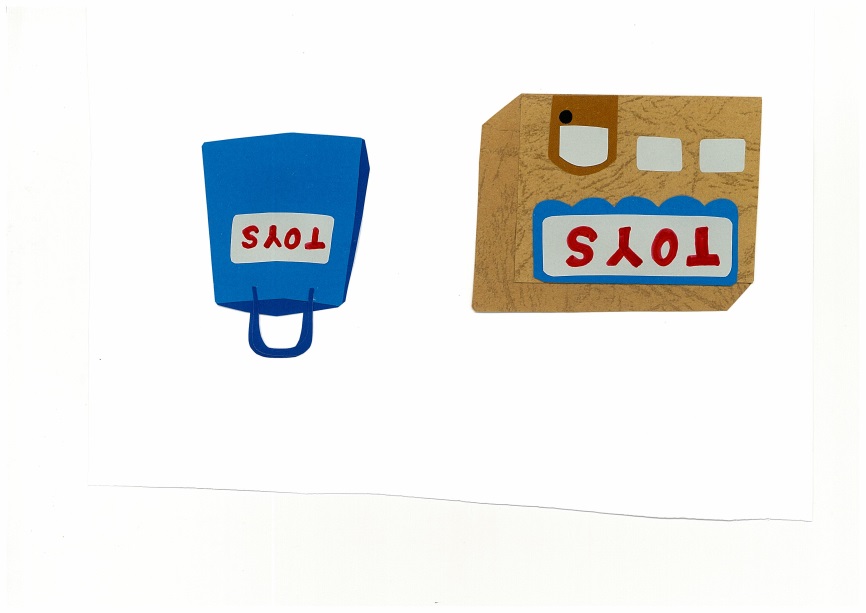 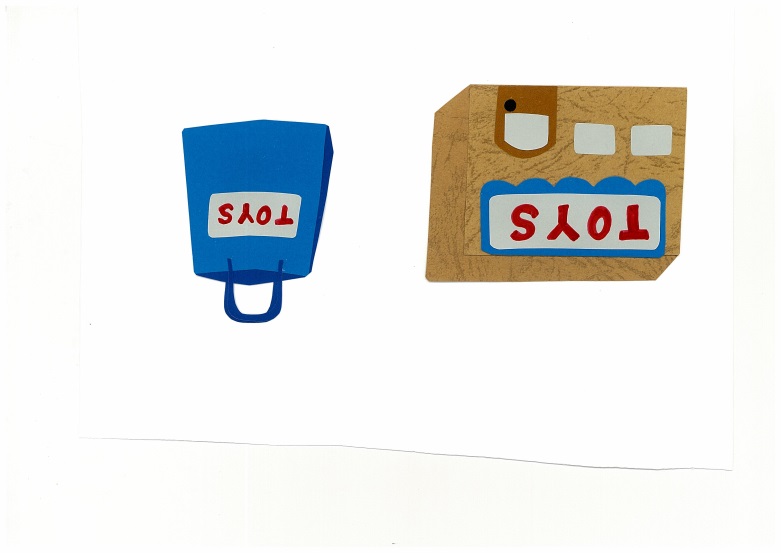 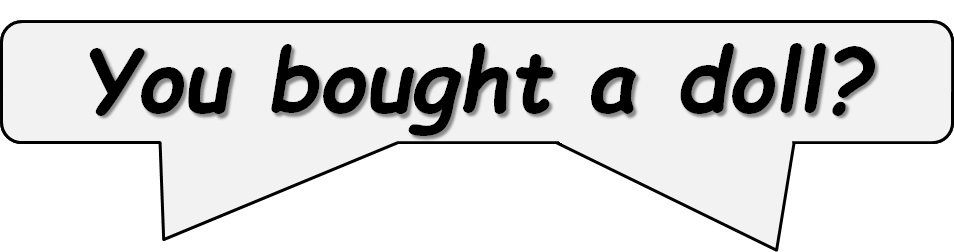 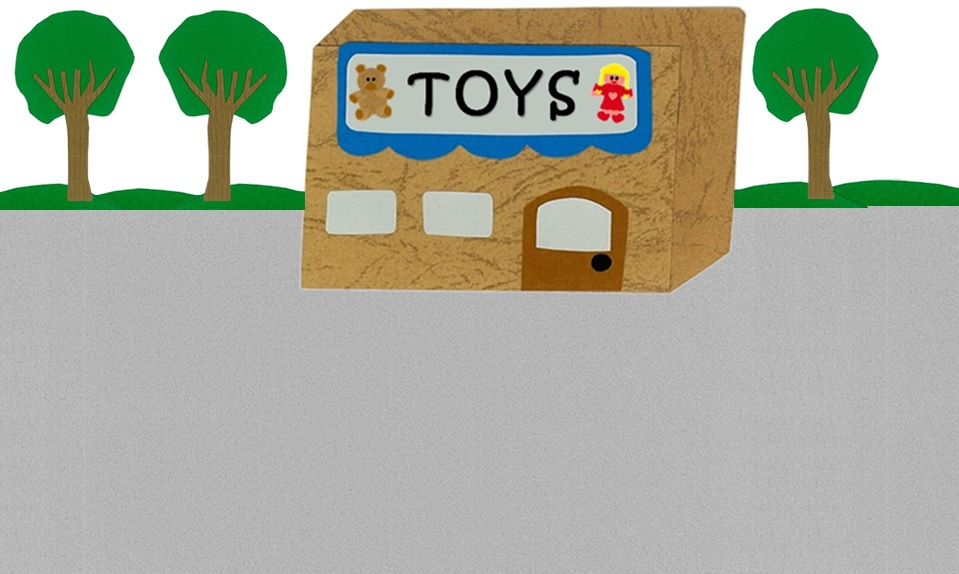 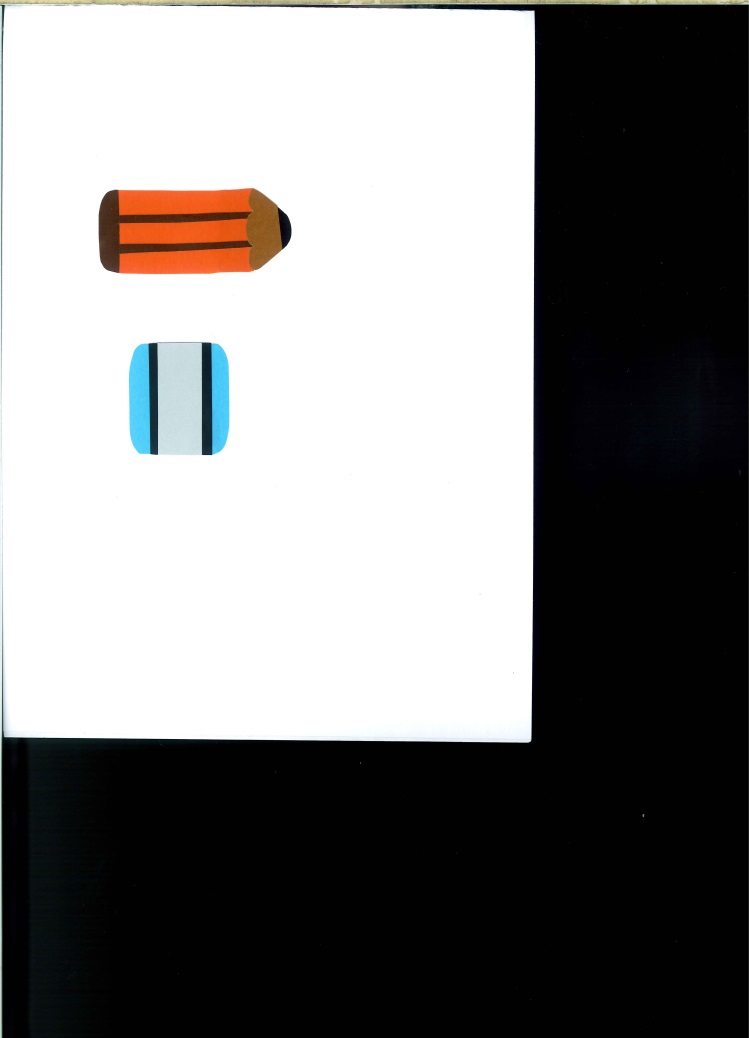 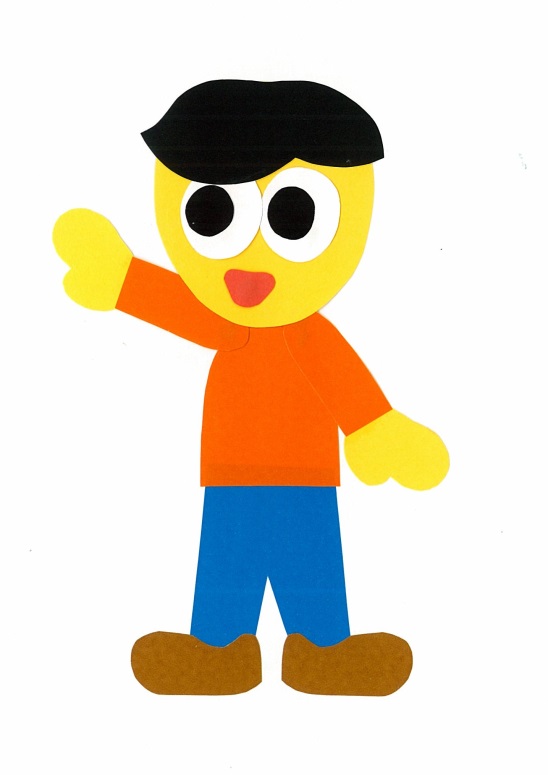 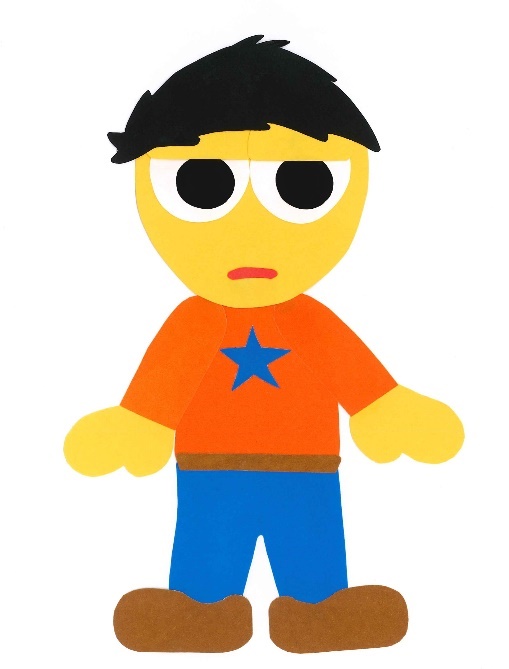 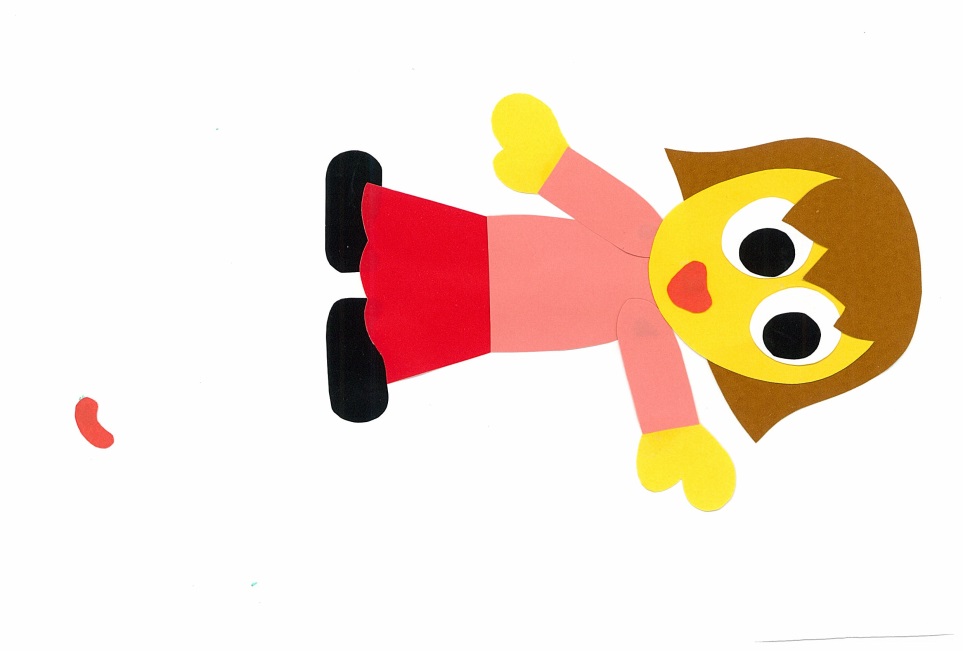 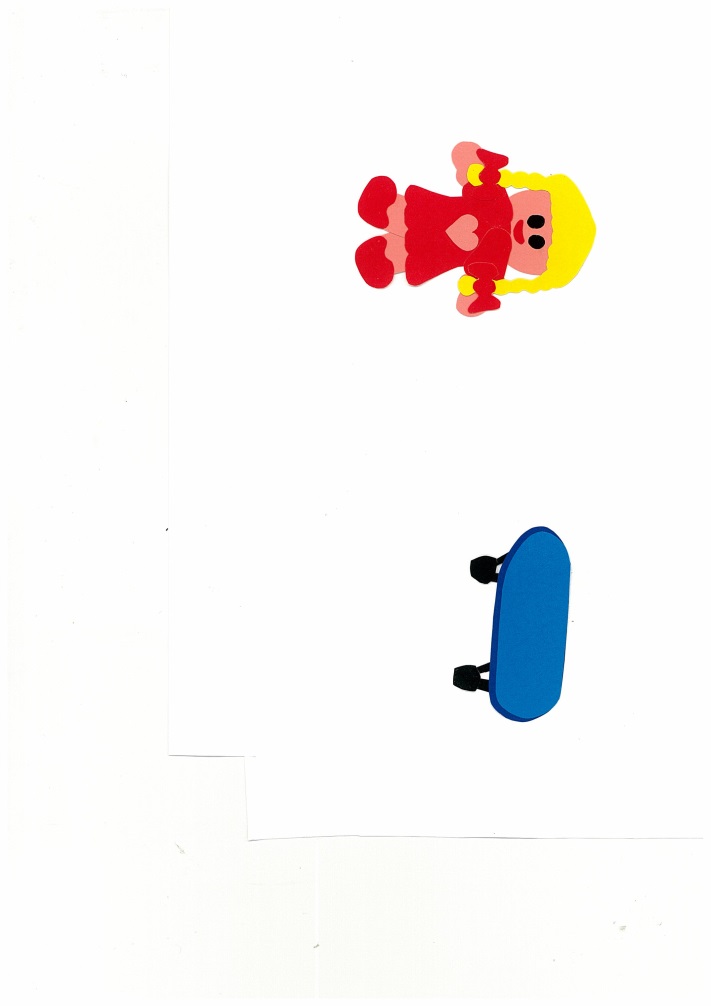 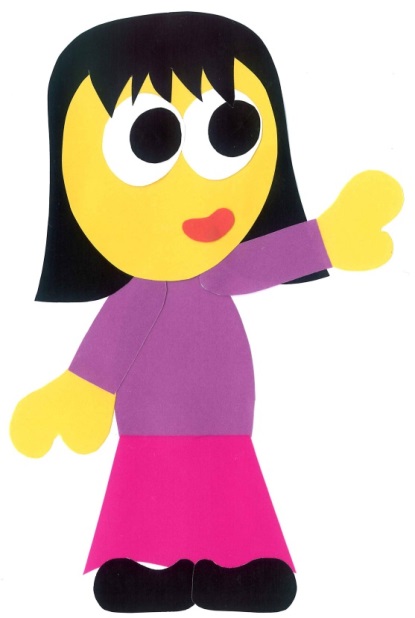 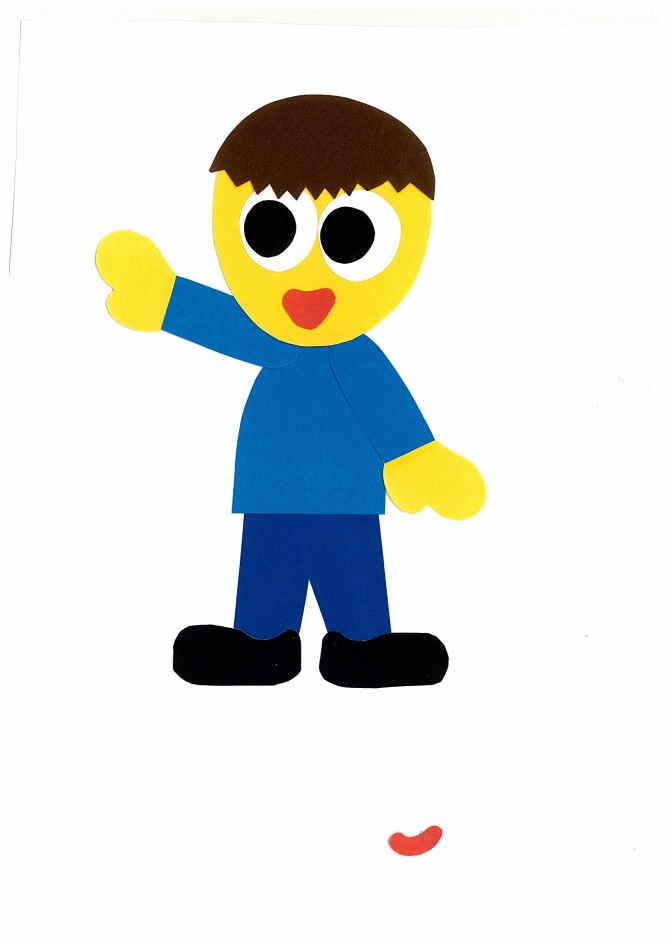 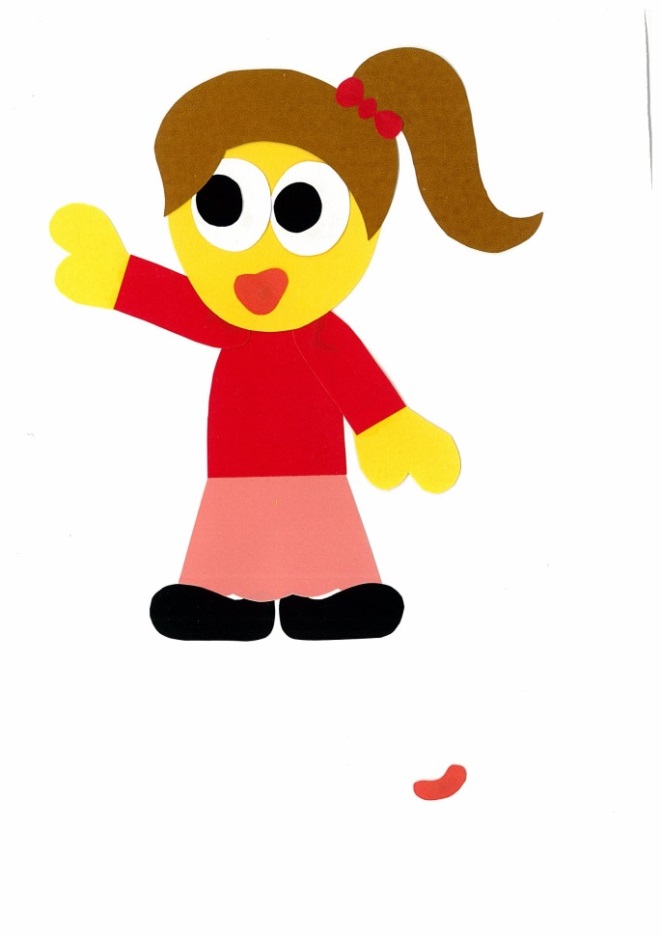 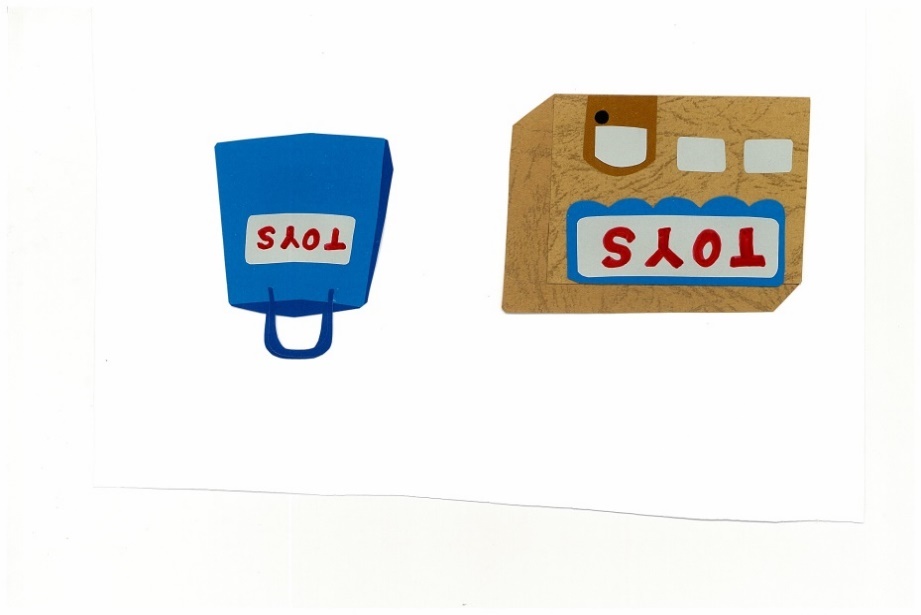 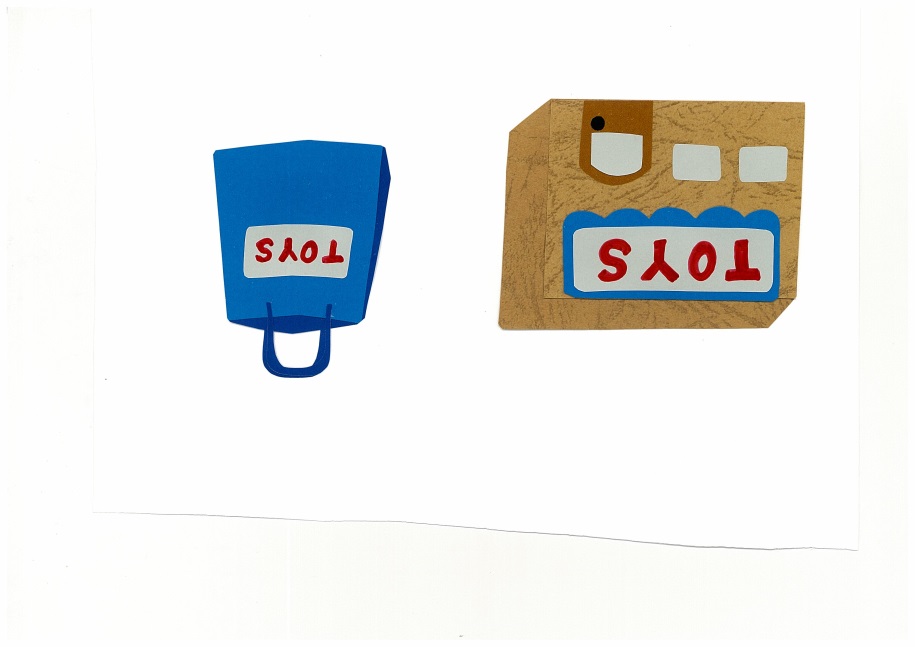 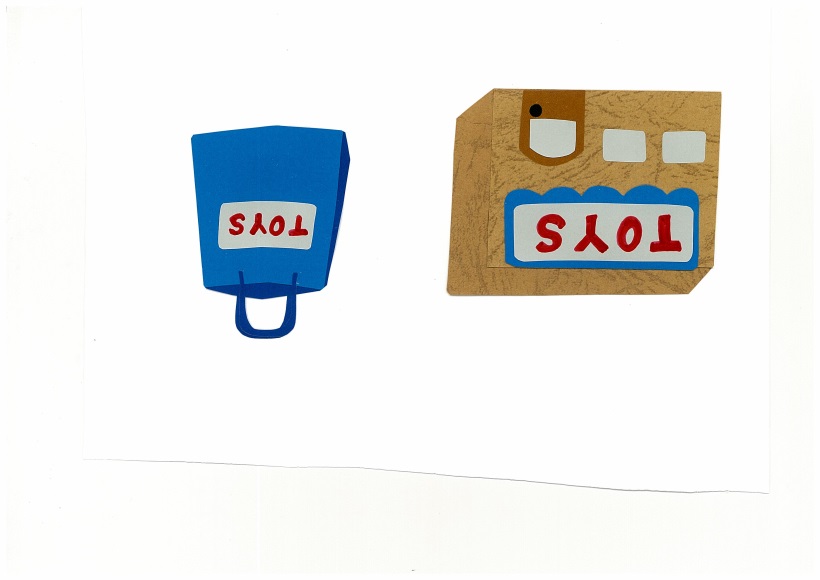 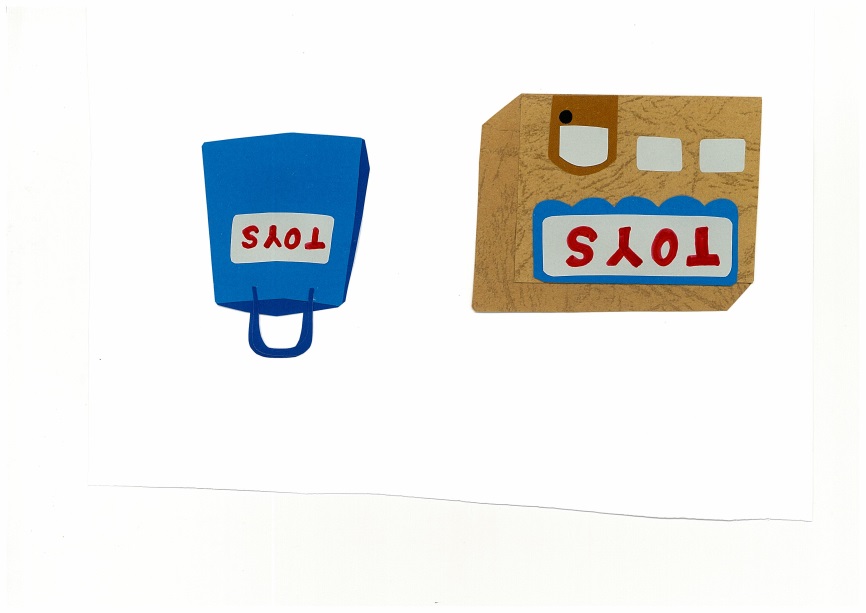 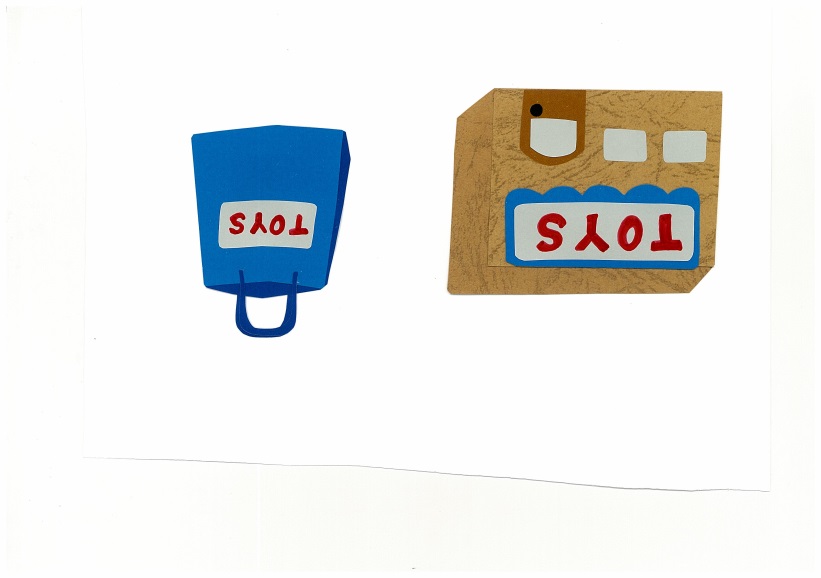 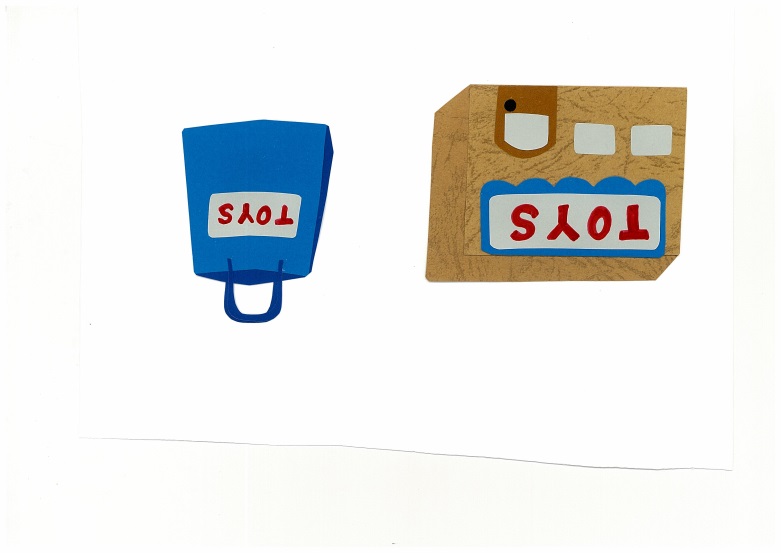 What did you buy 
at the toy store?
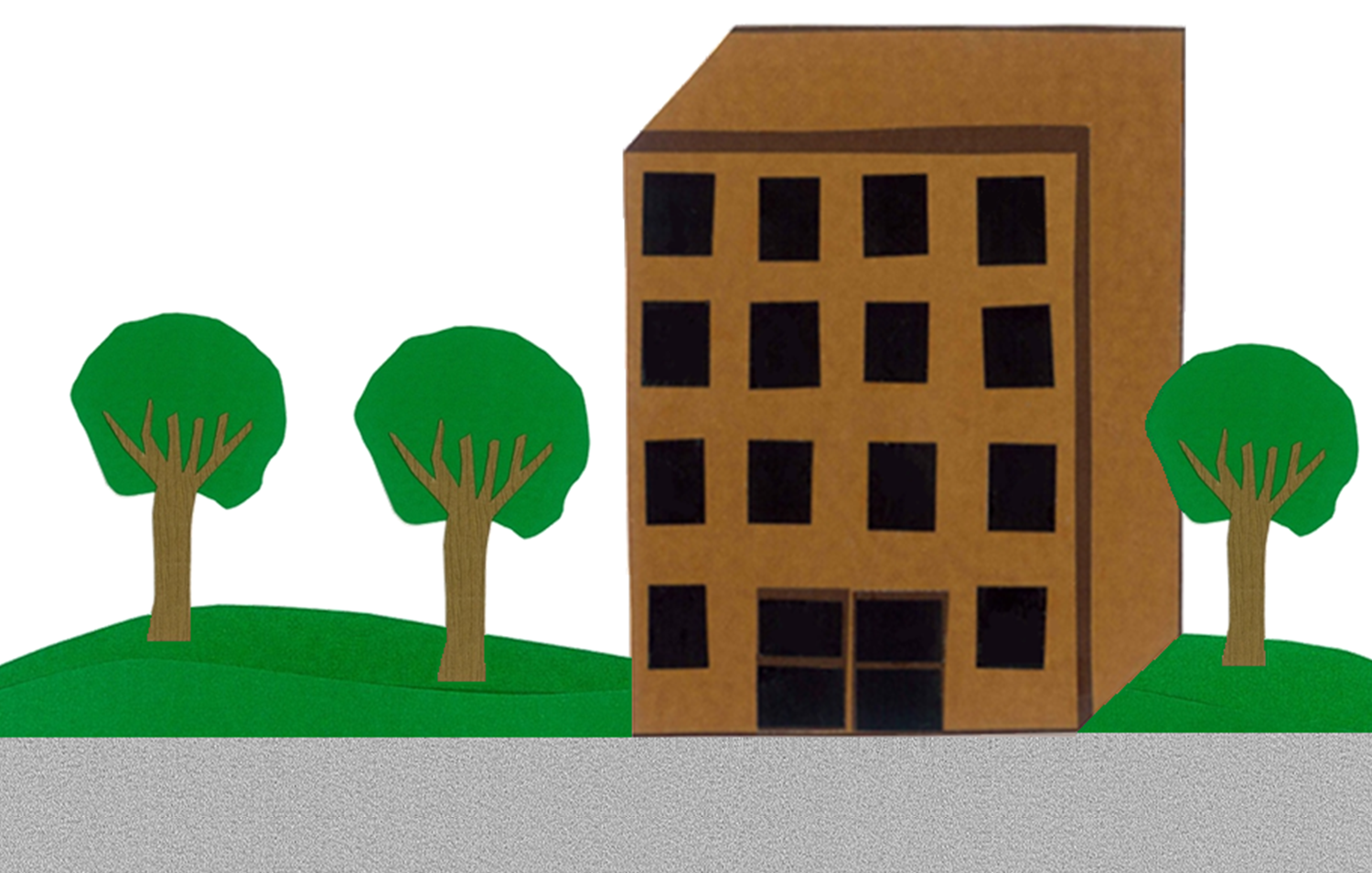 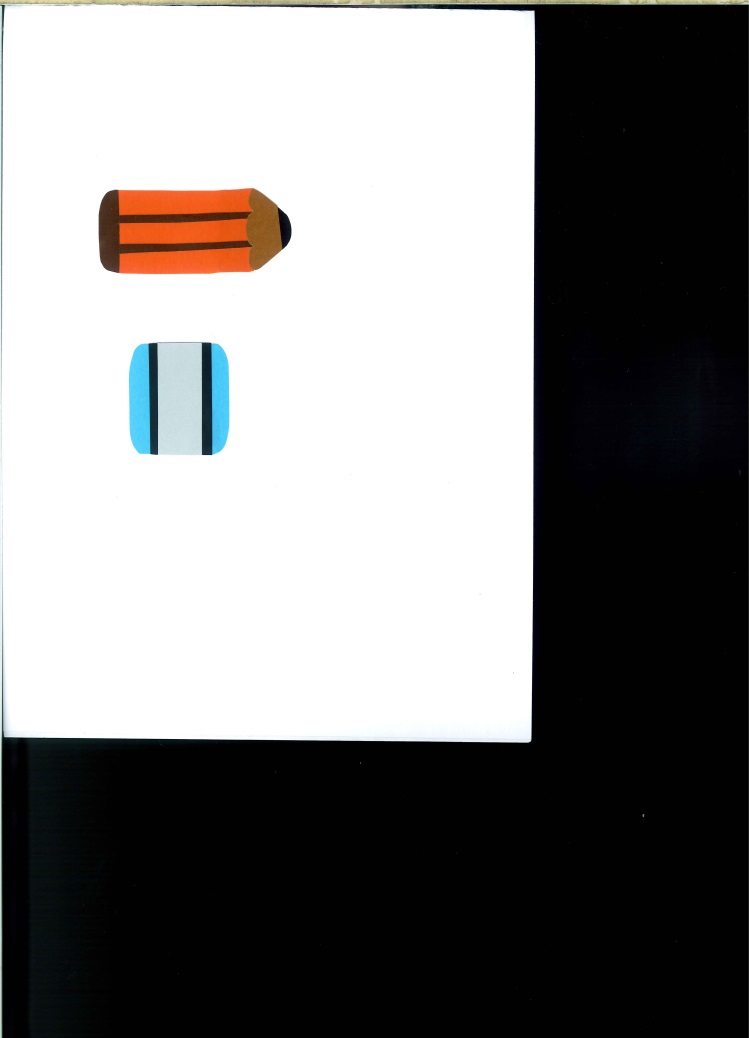 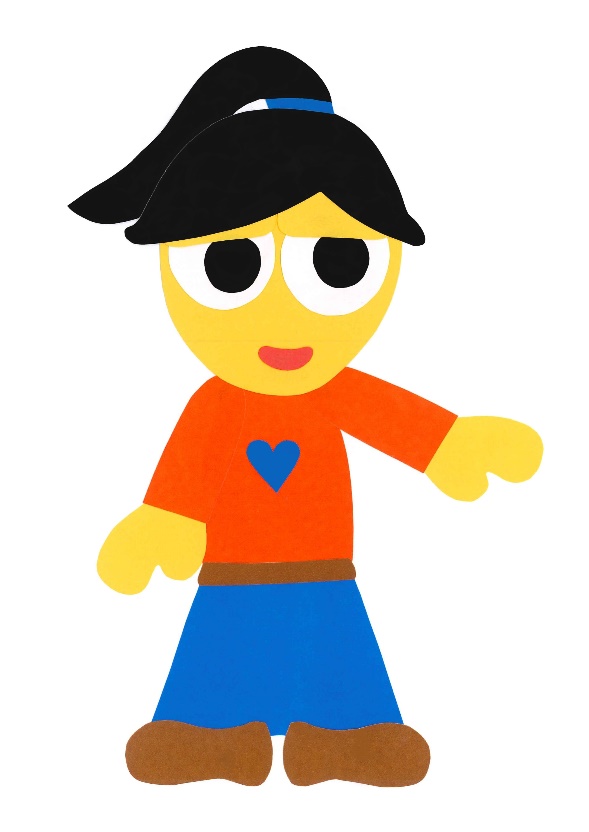 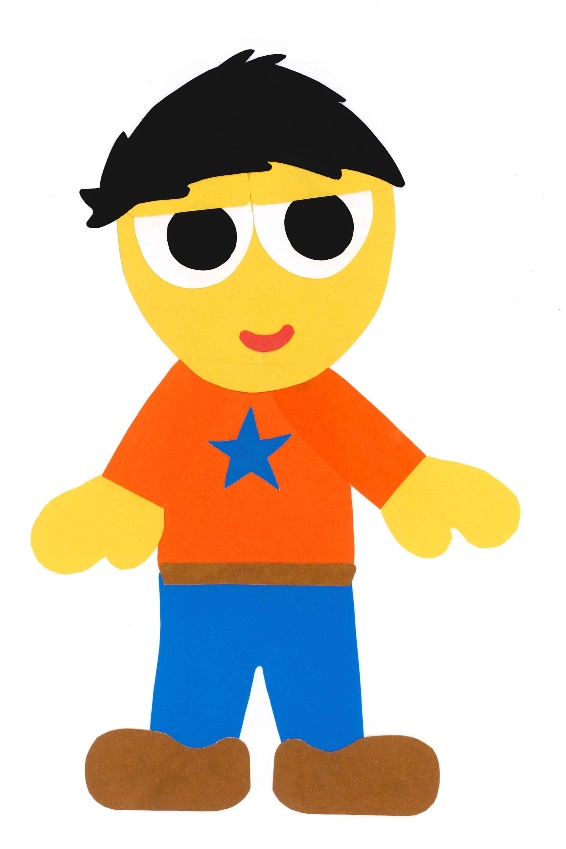 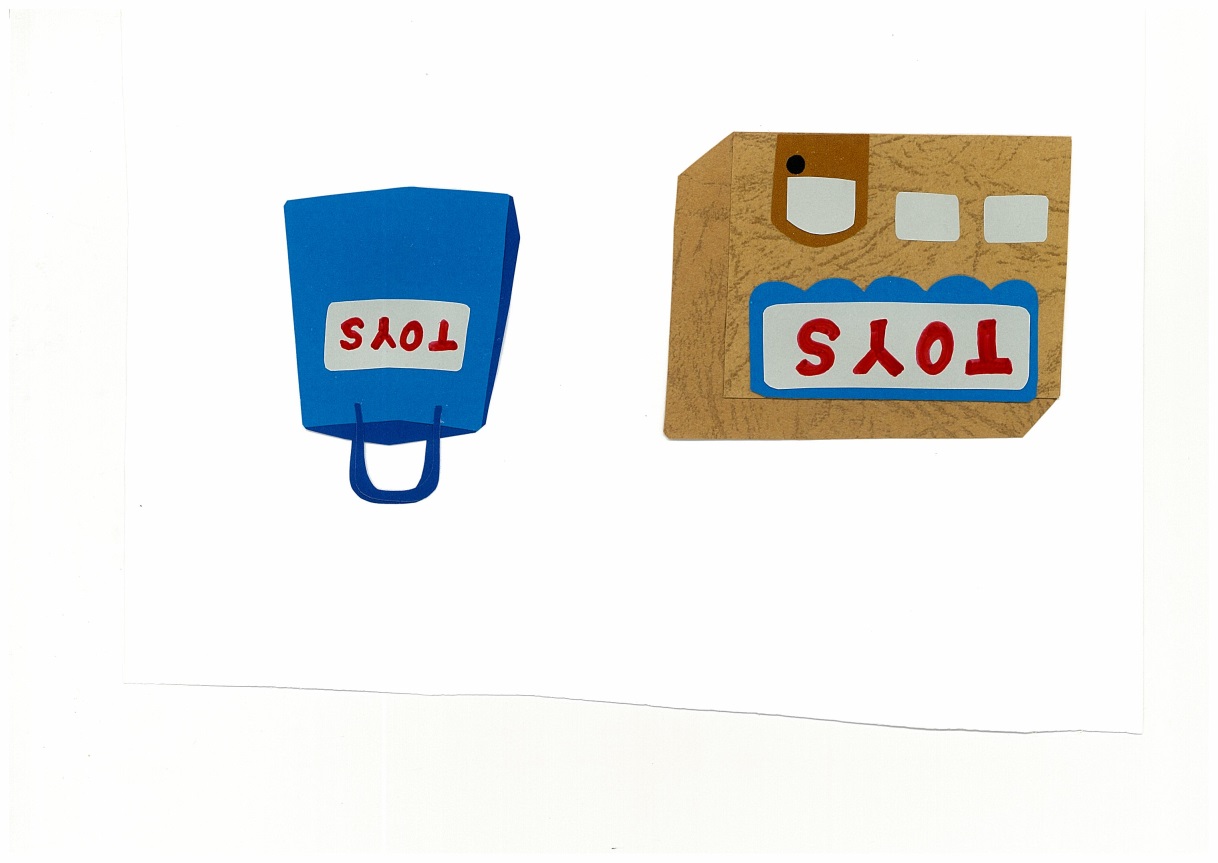 I bought a doll 
for you!
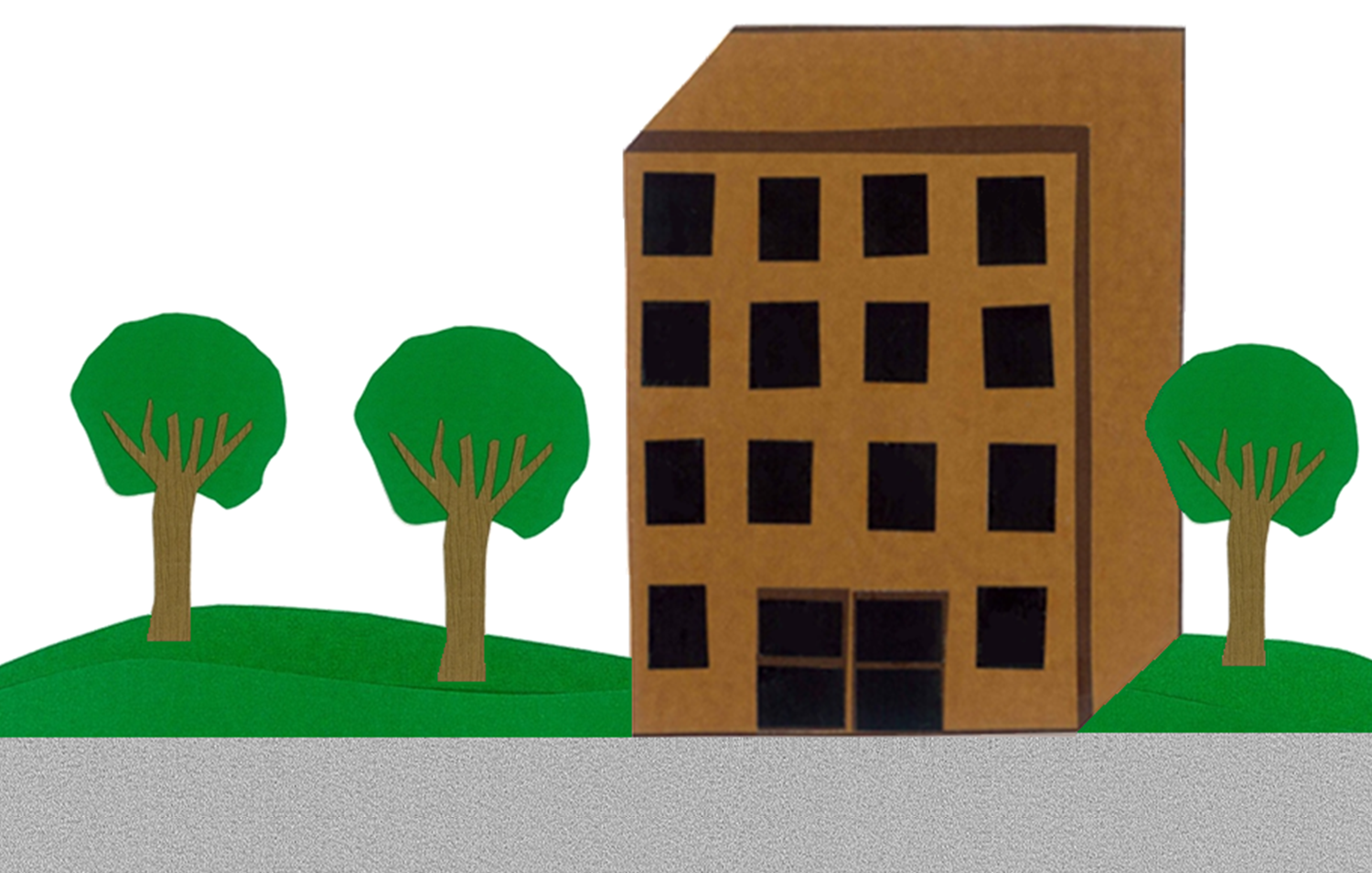 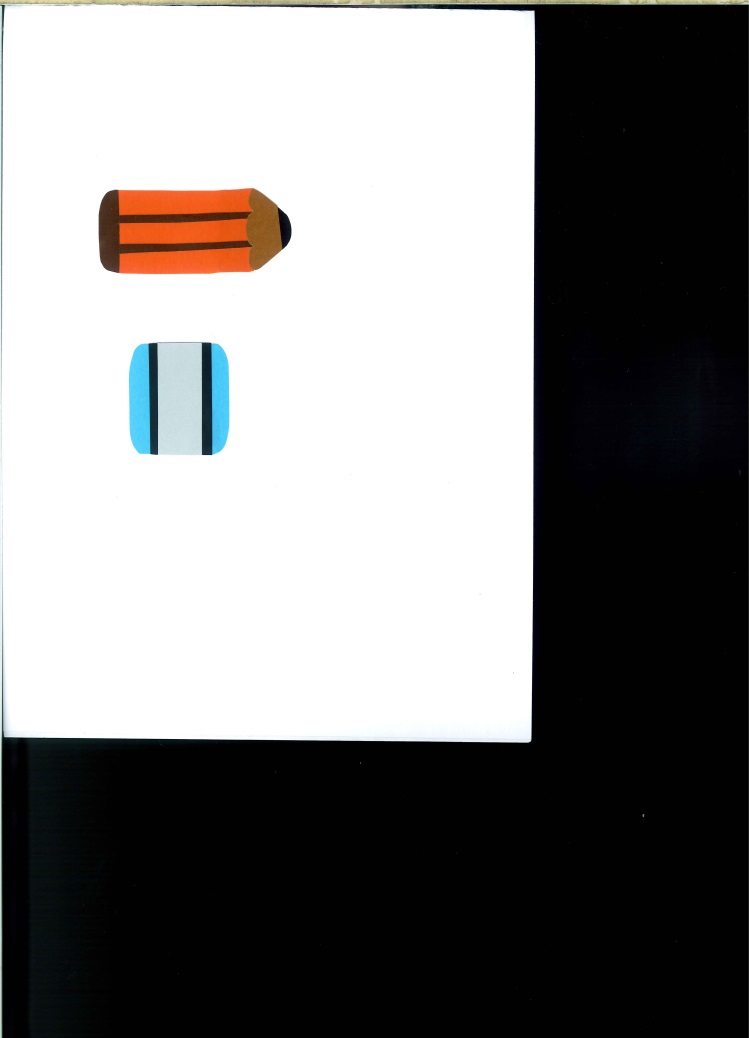 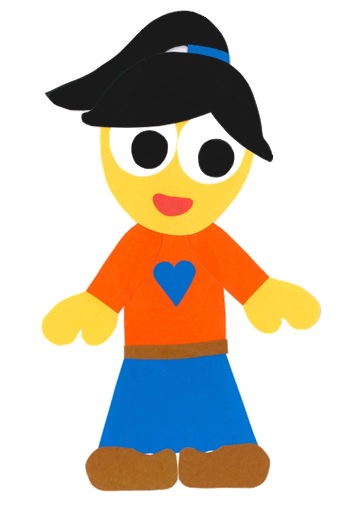 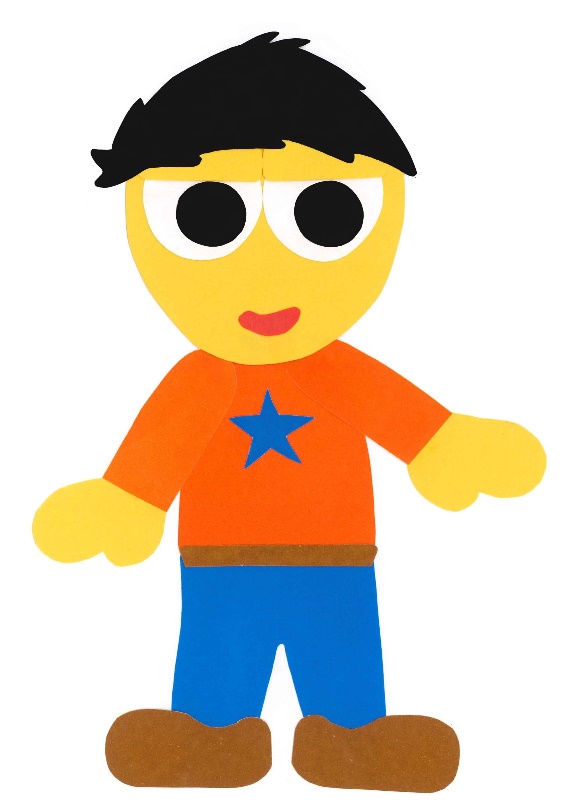 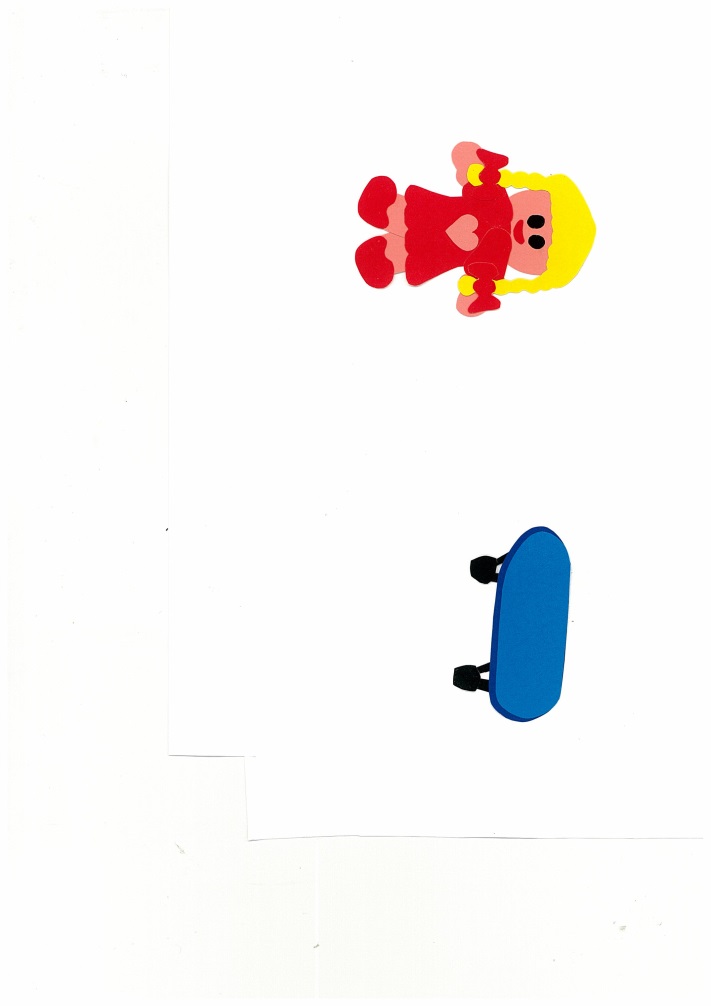 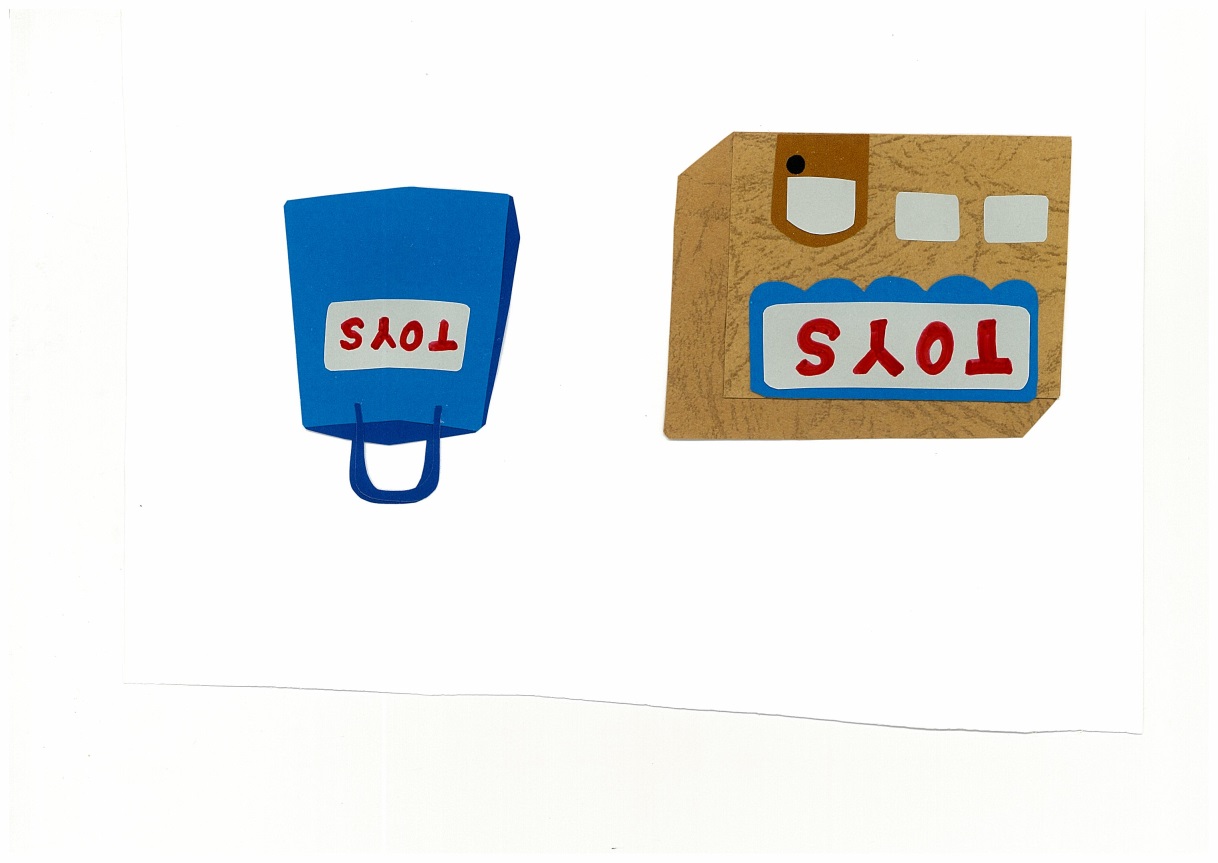 At The Toy Store
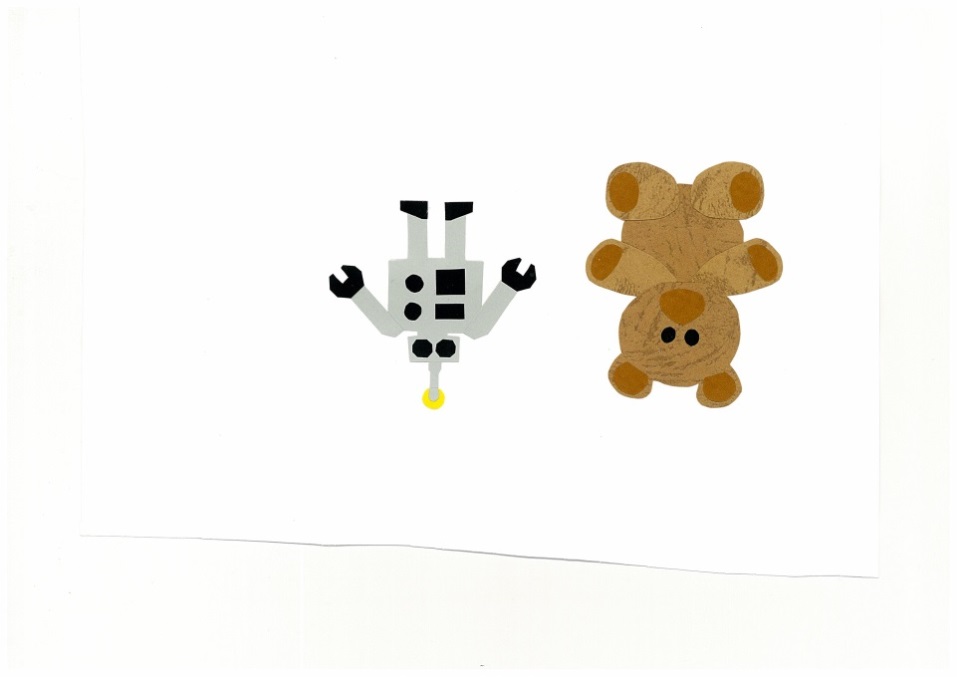 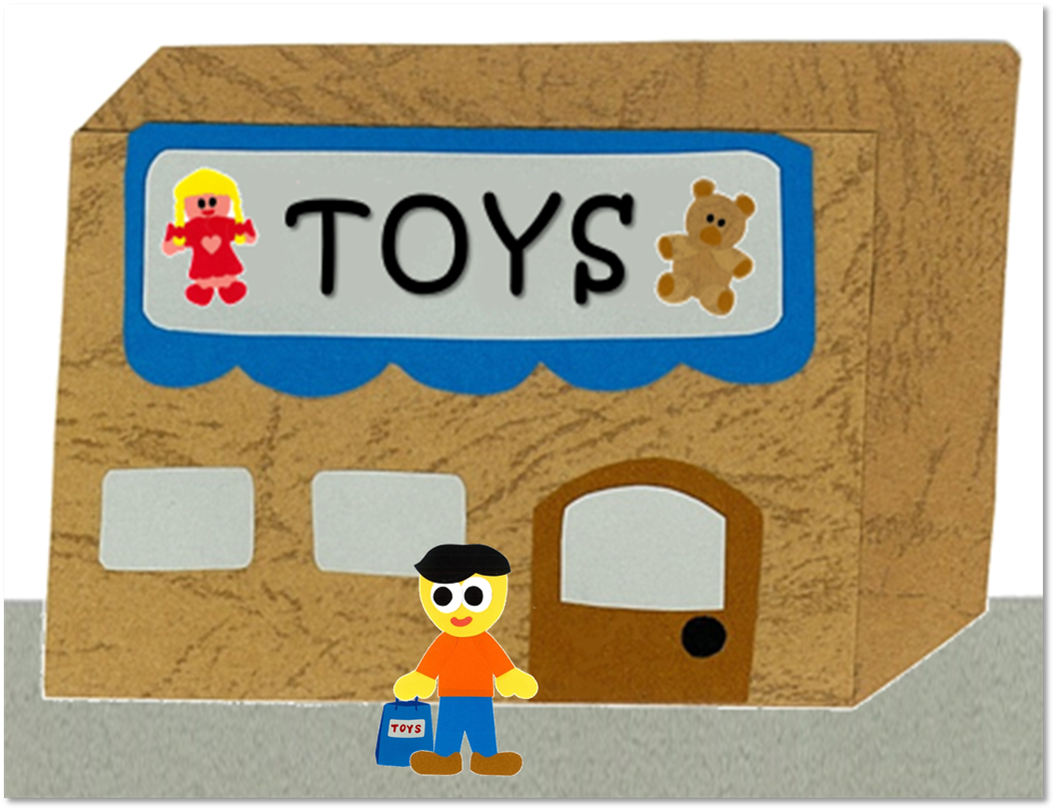 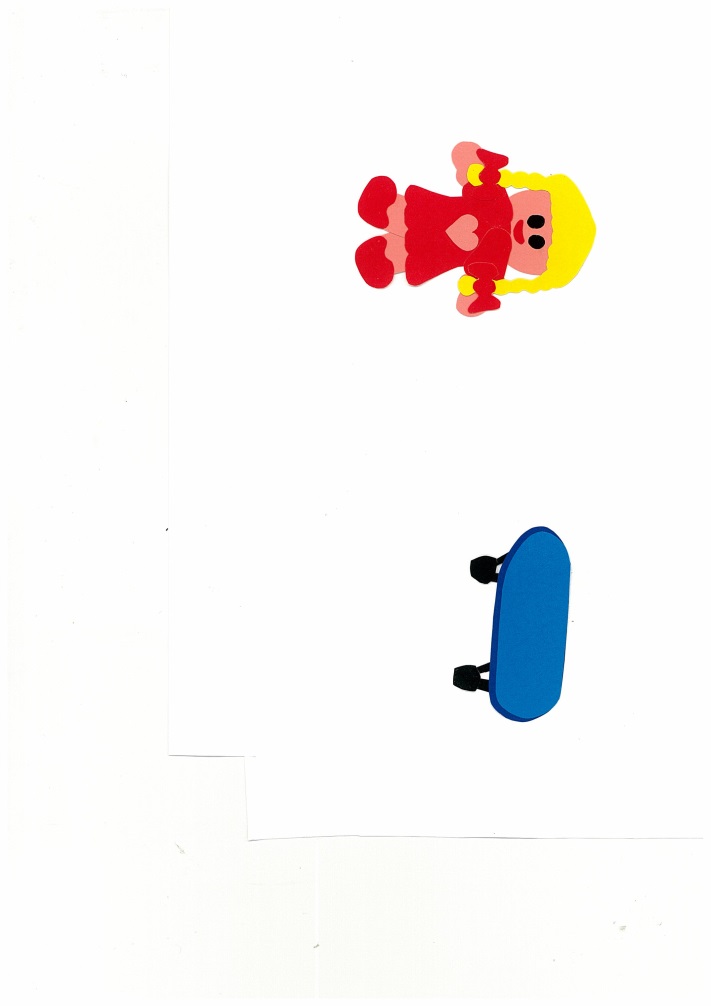 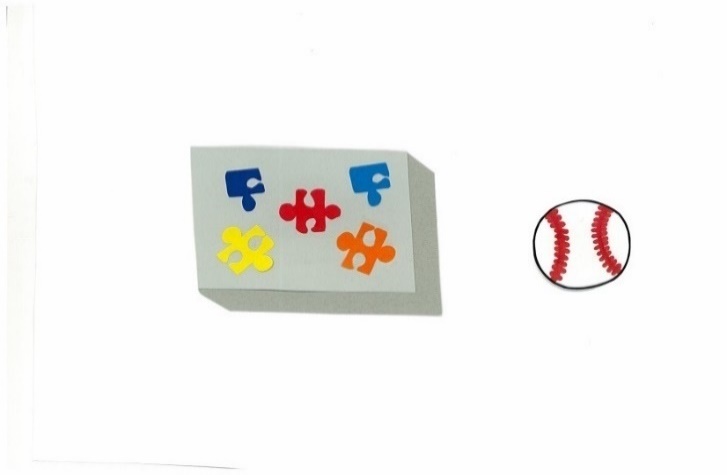 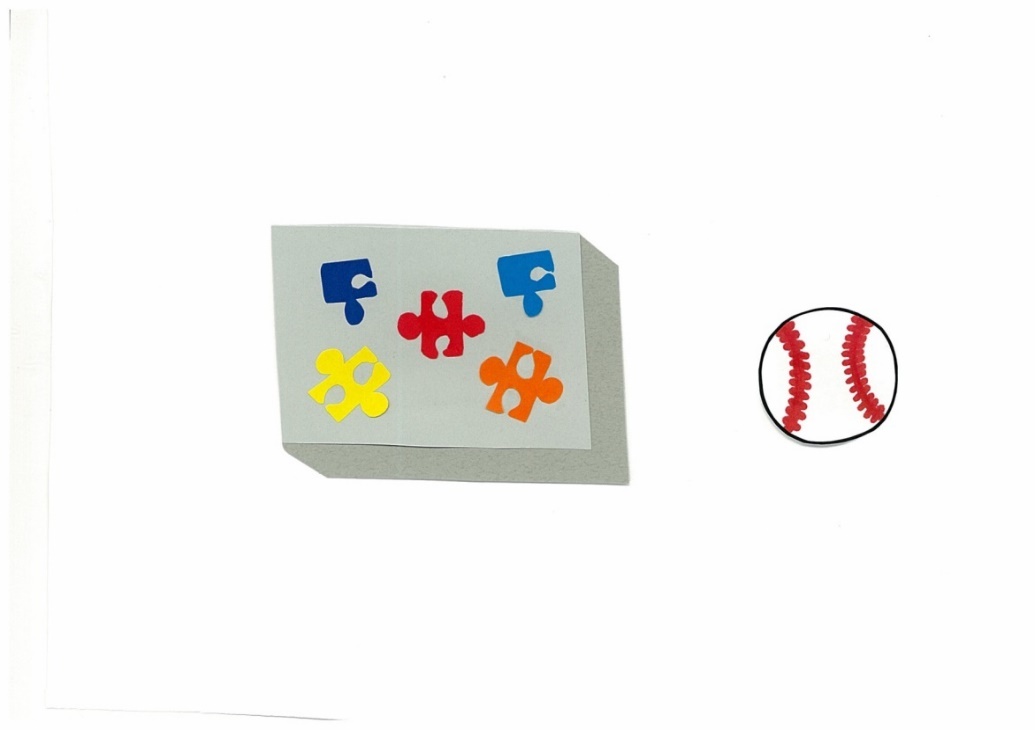 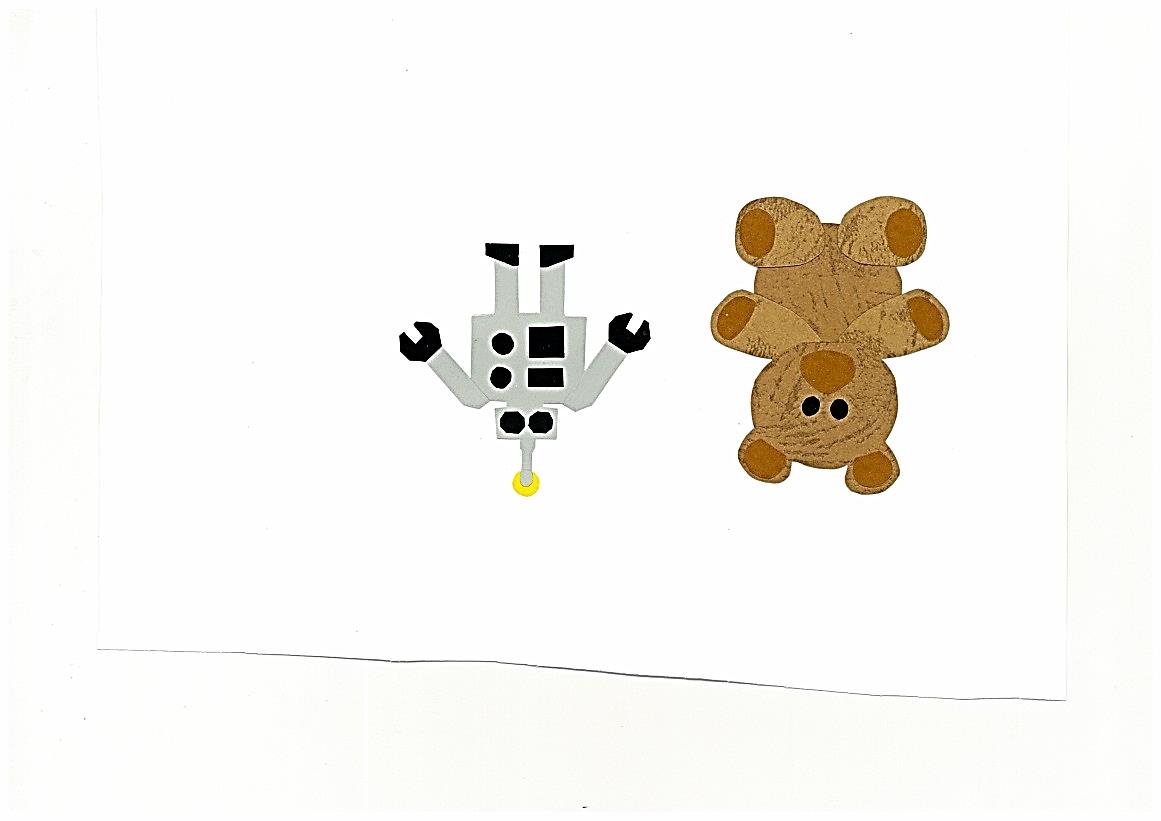 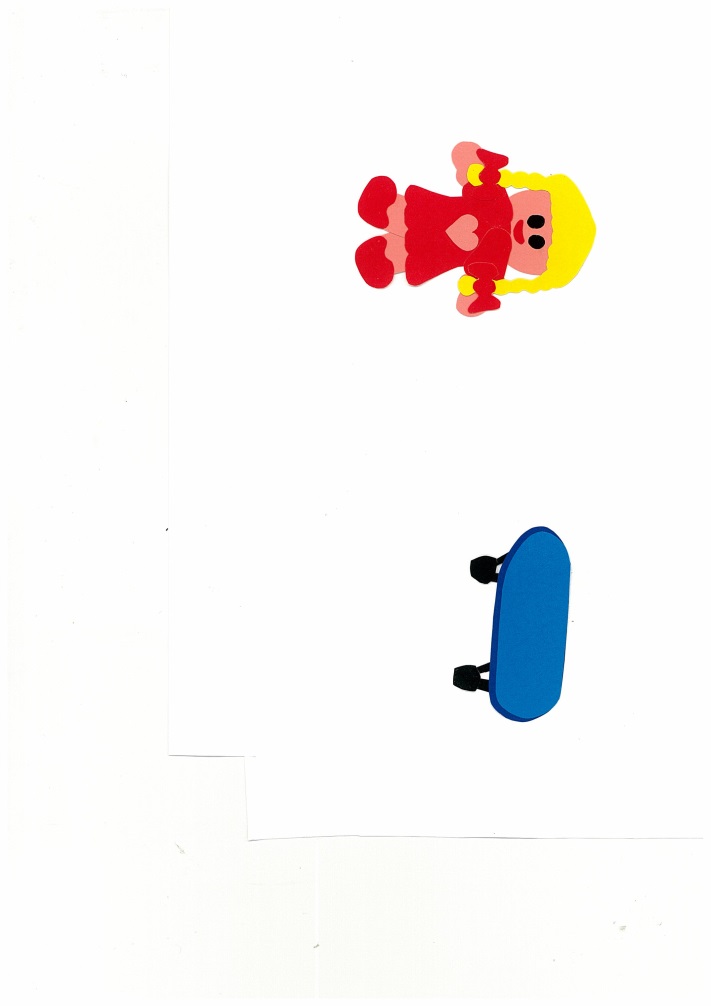 By: 
Donald Joyce
WE CAN READ
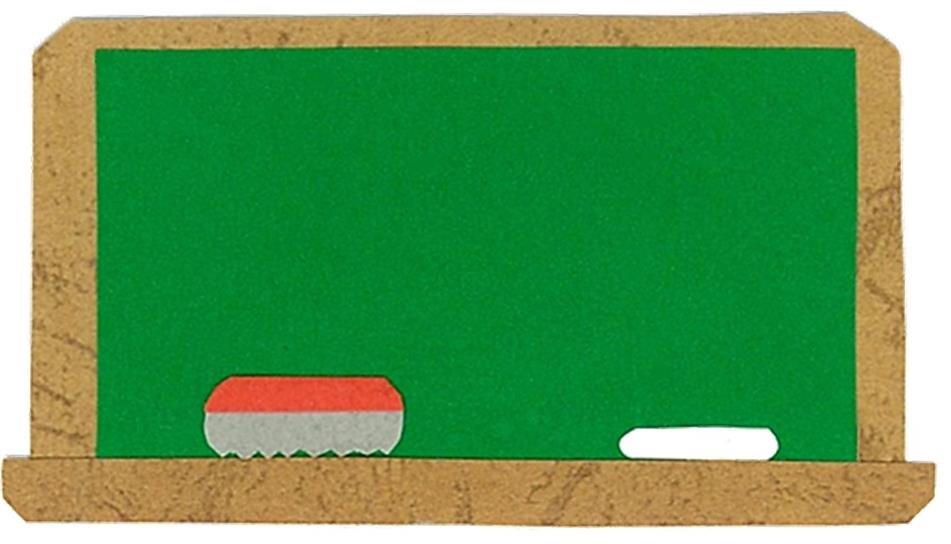 Let’s 
Review!
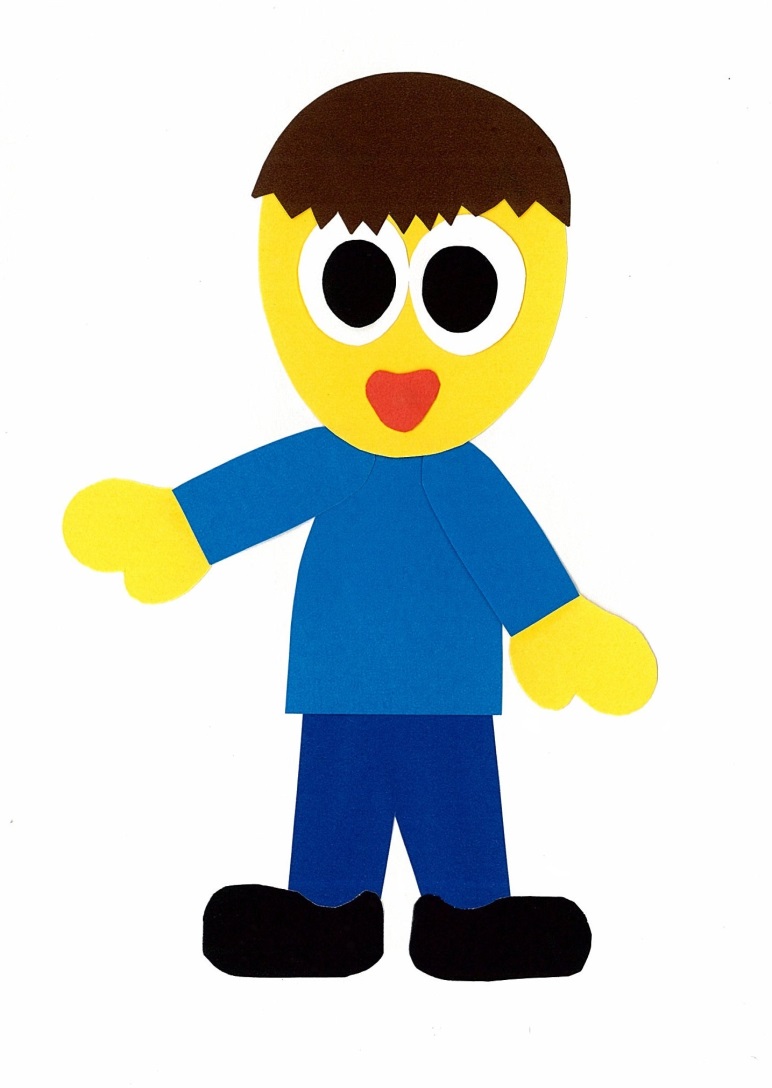 What did he buy?
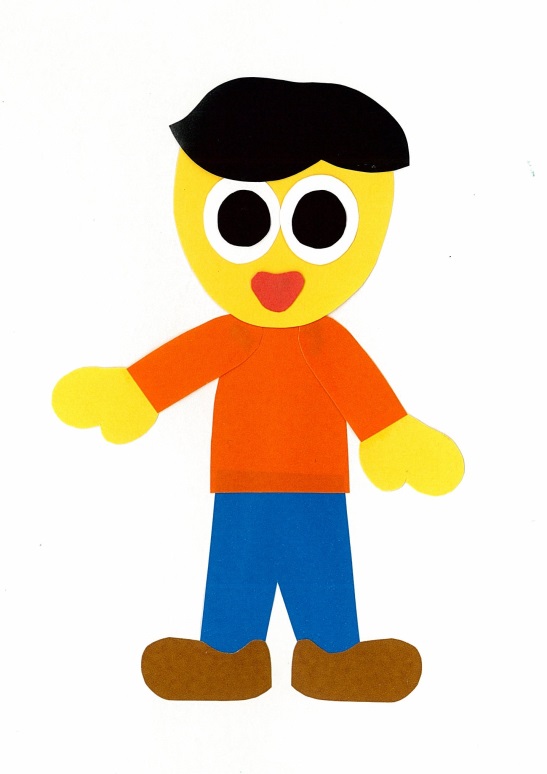 A
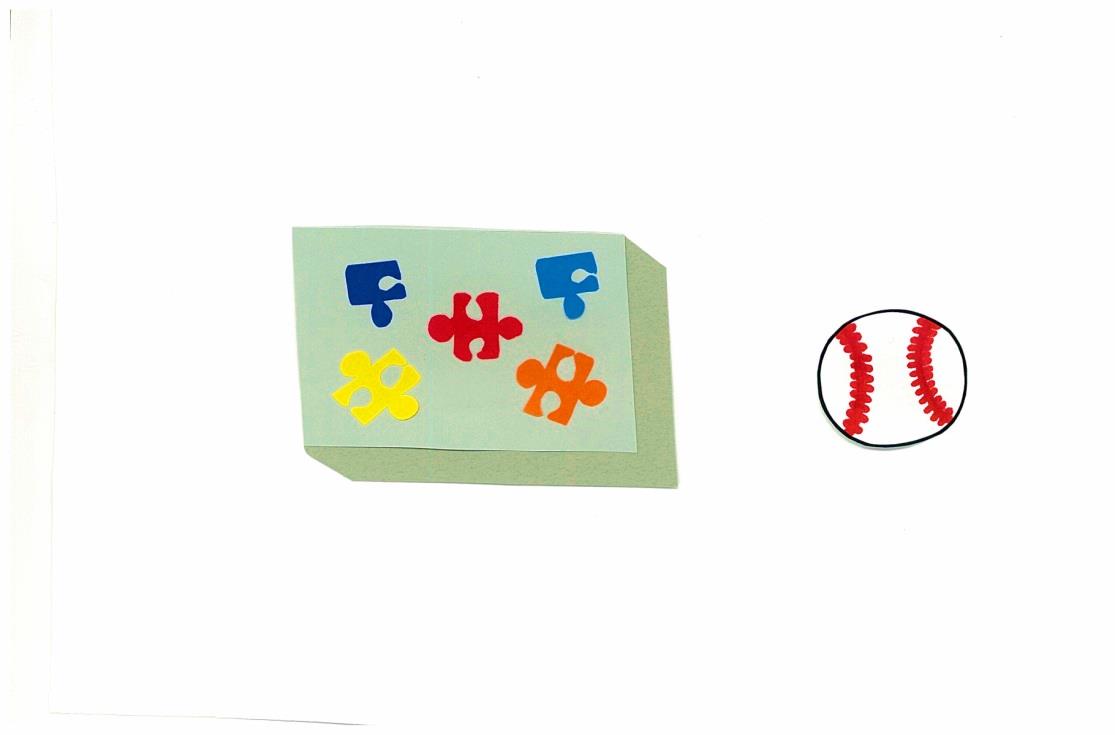 ?
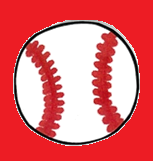 B
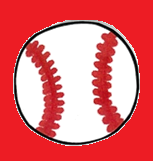 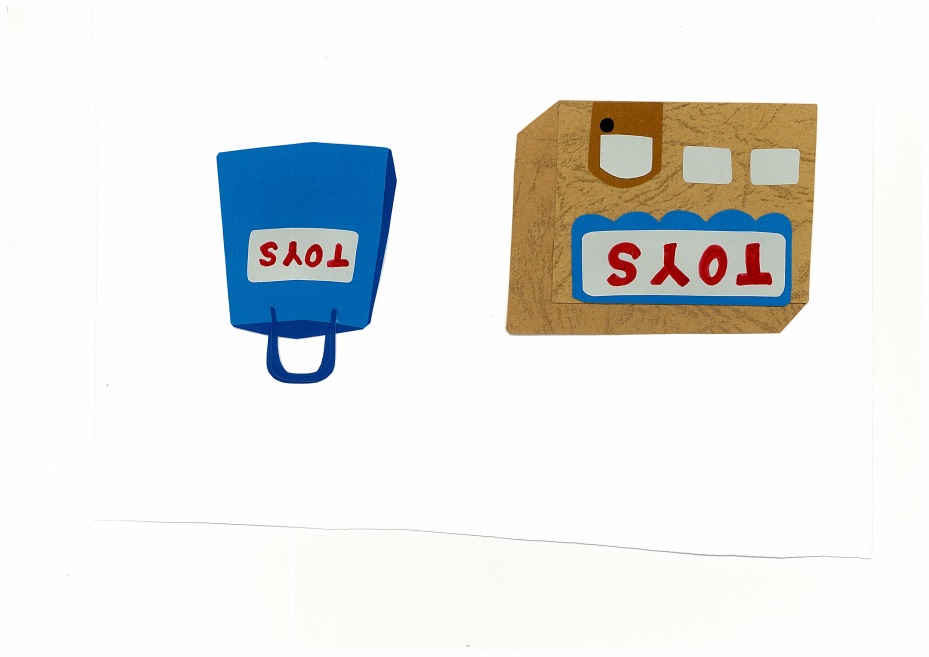 What did she buy?
A
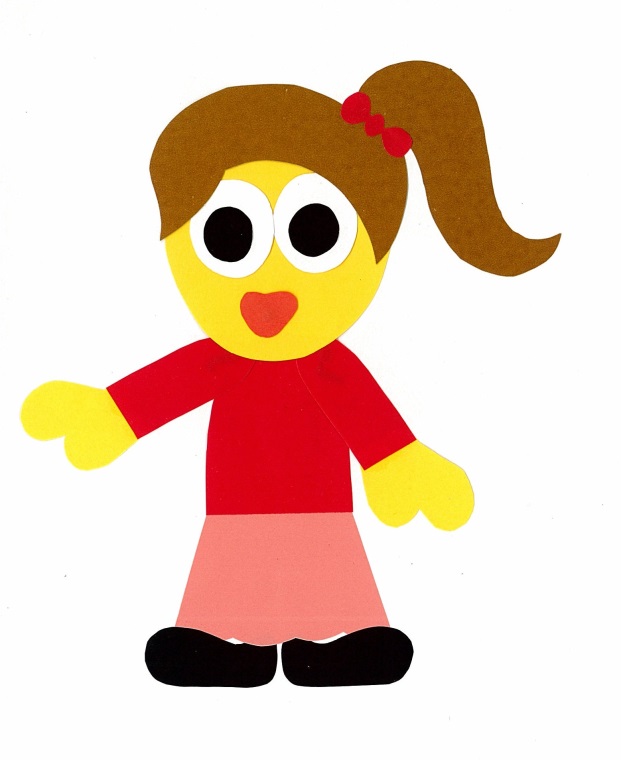 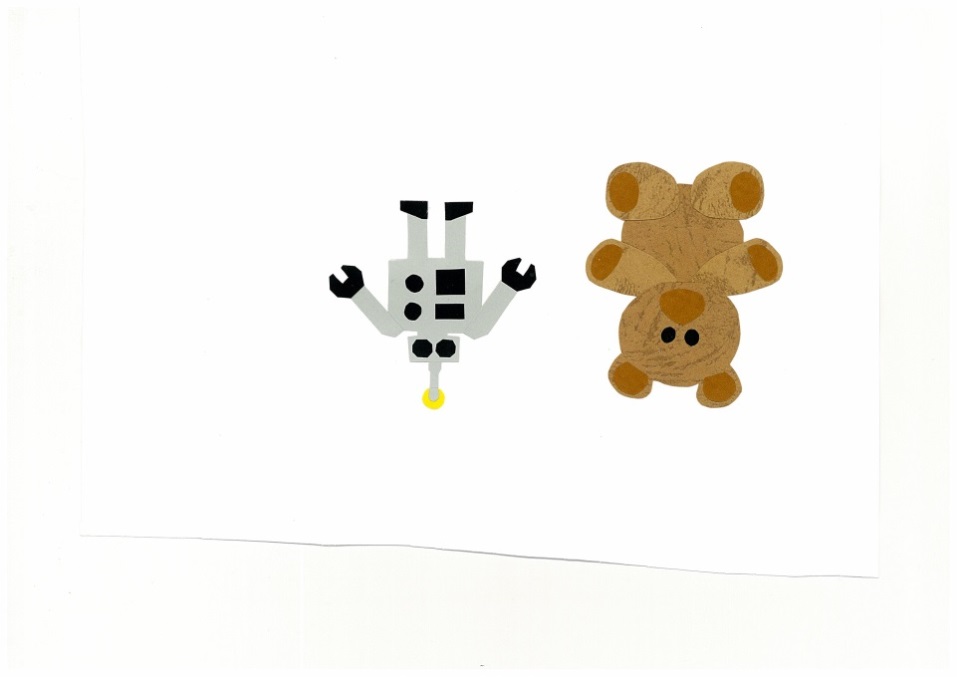 ?
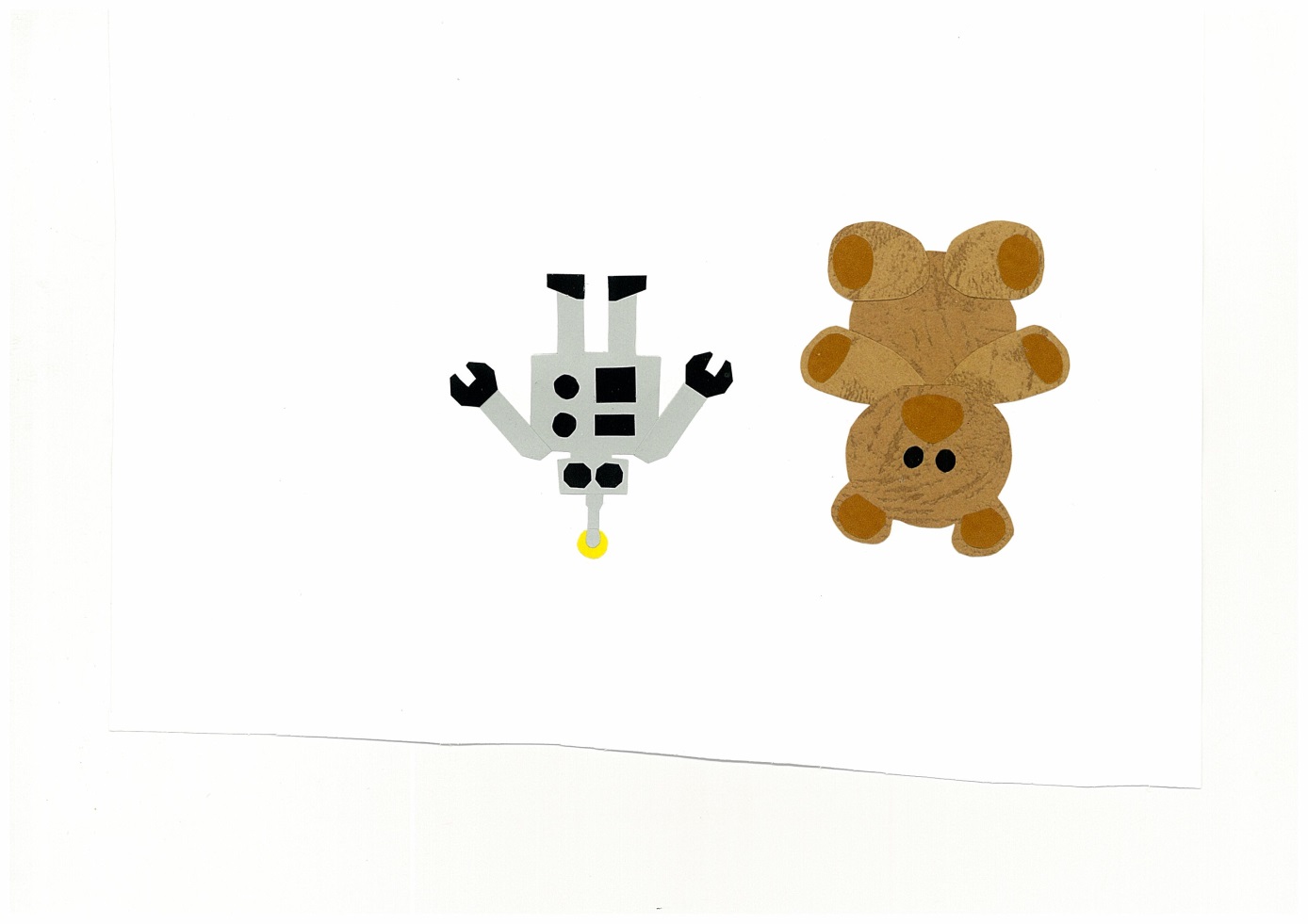 B
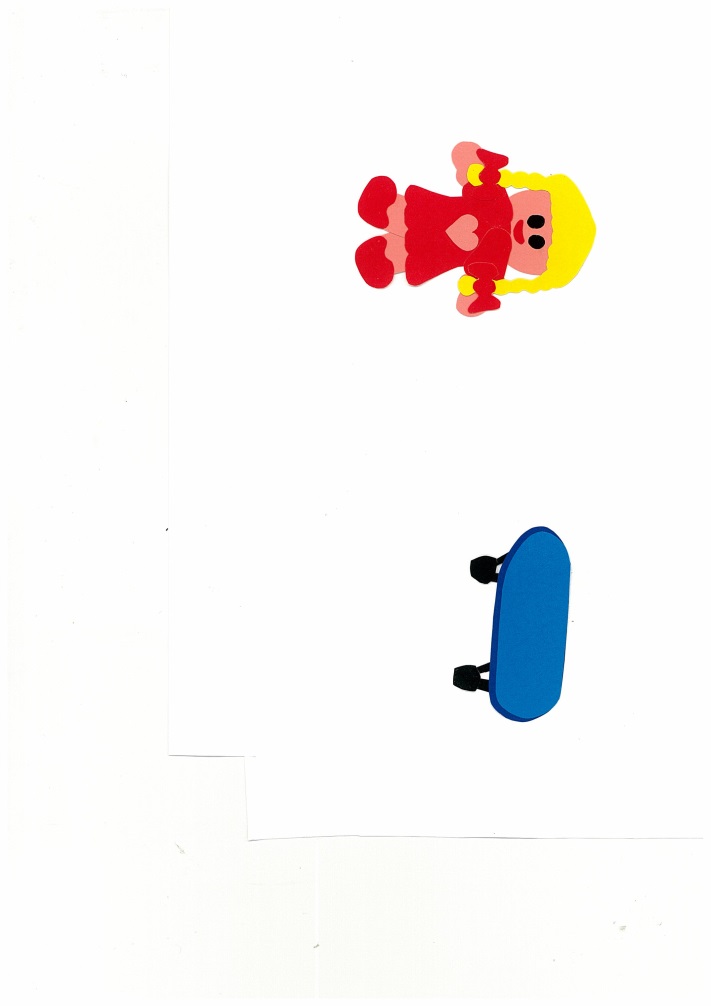 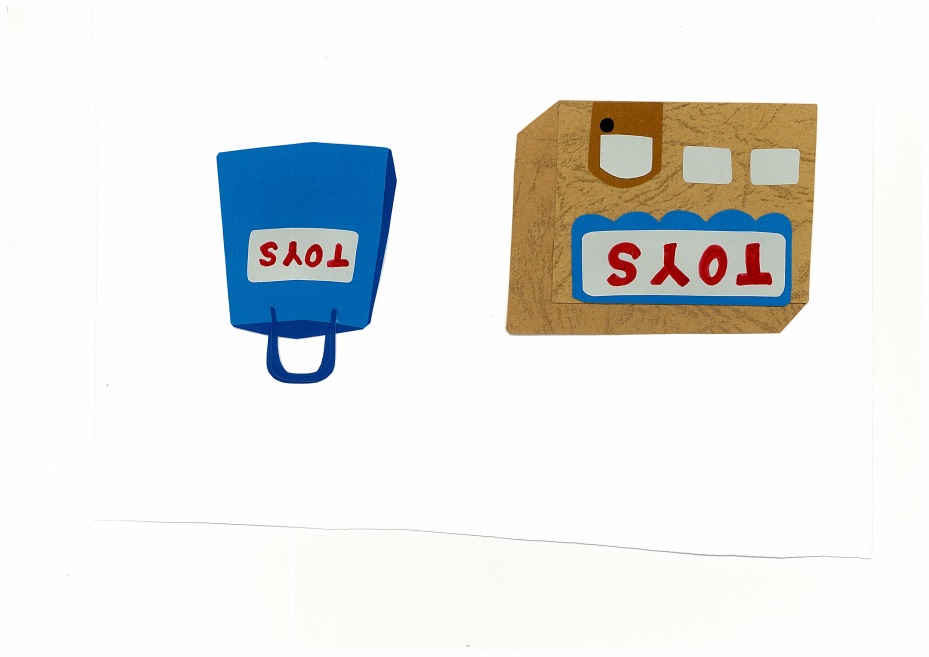 What did he buy?
A
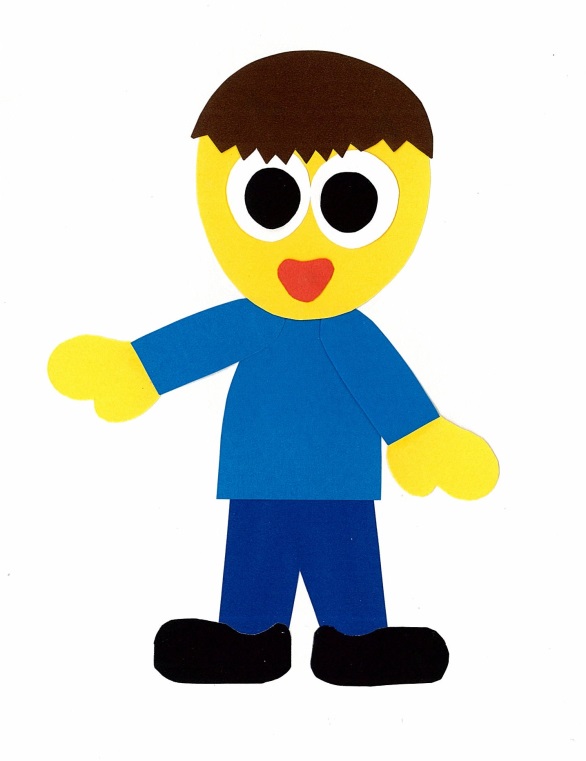 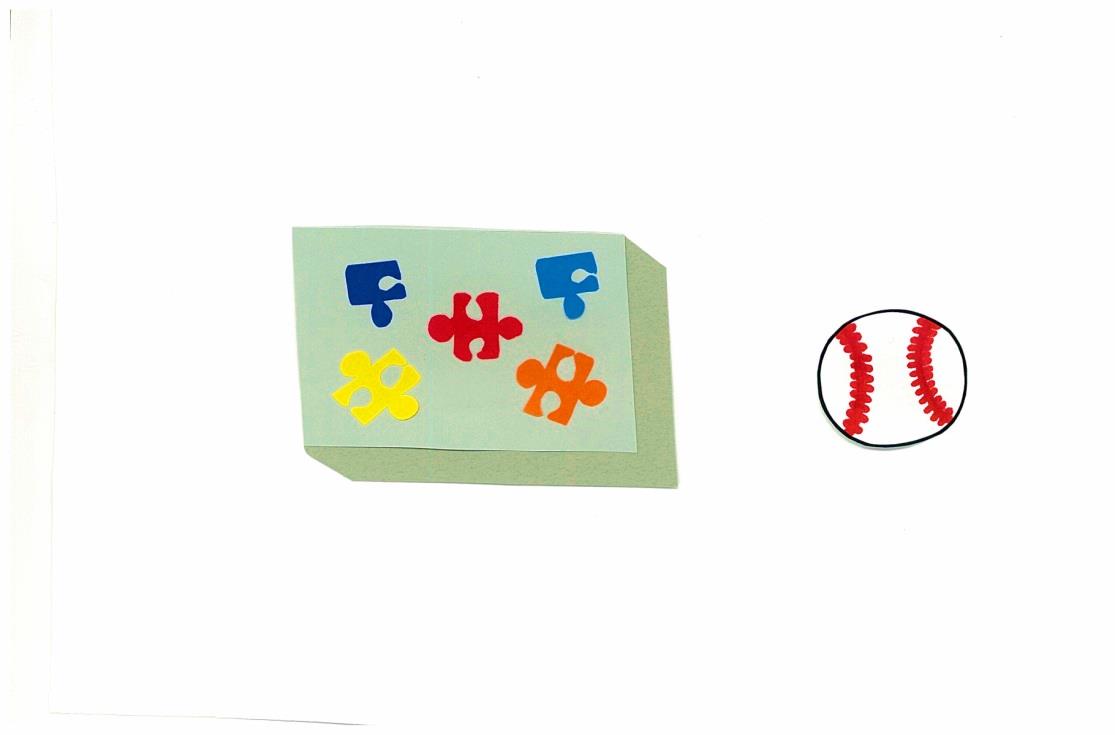 ?
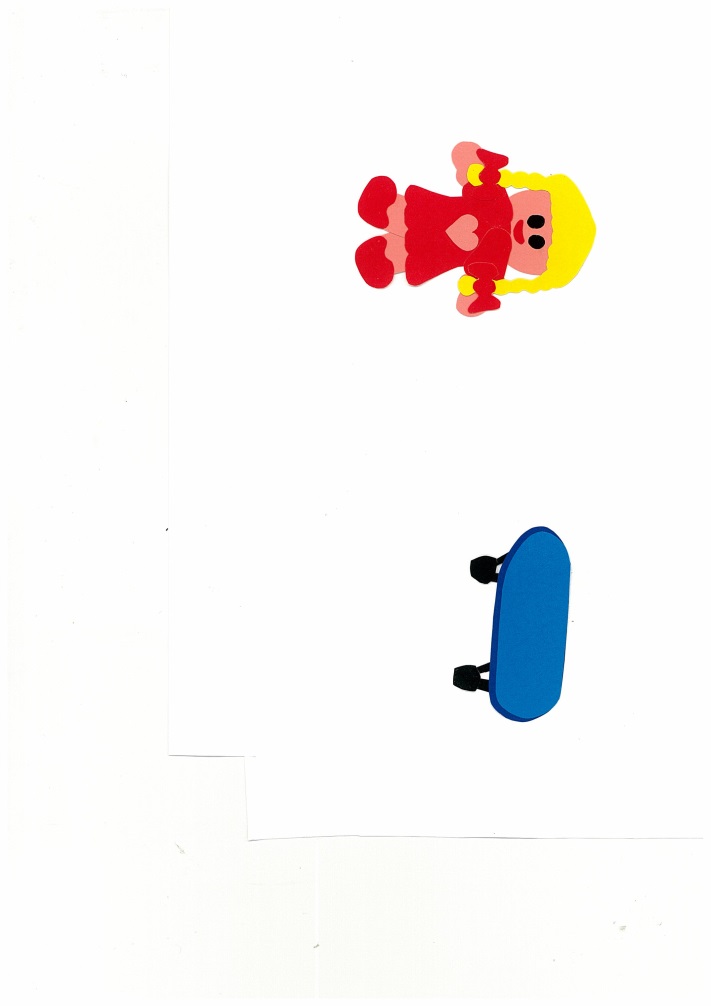 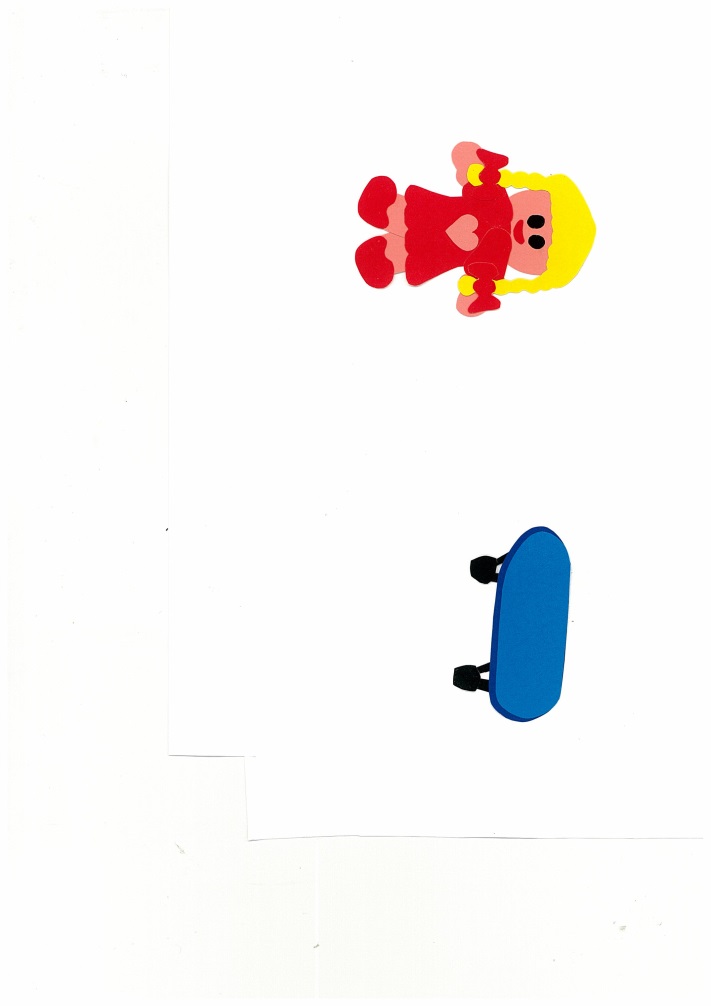 B
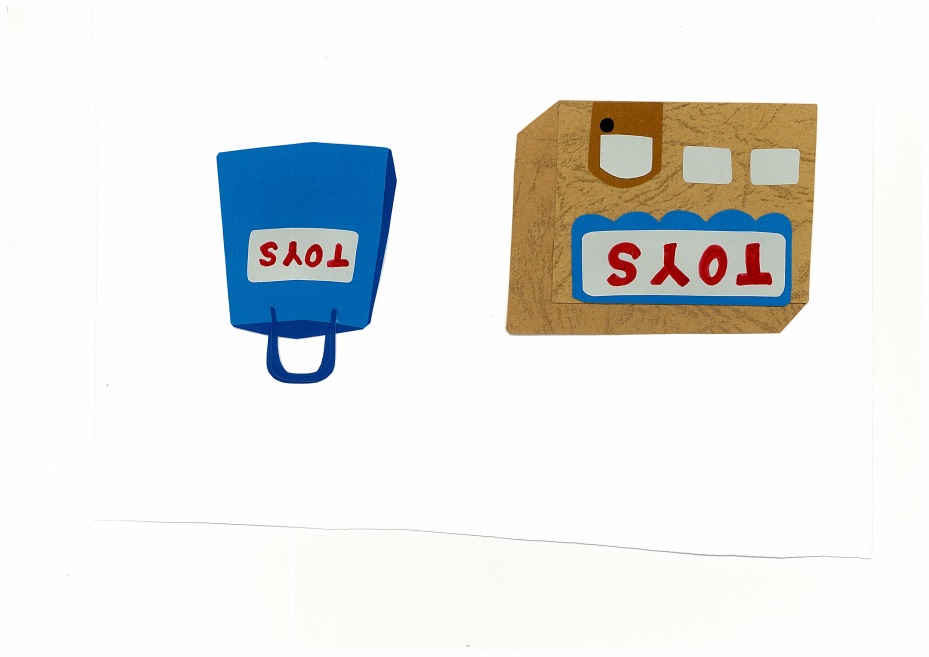 What did she buy?
A
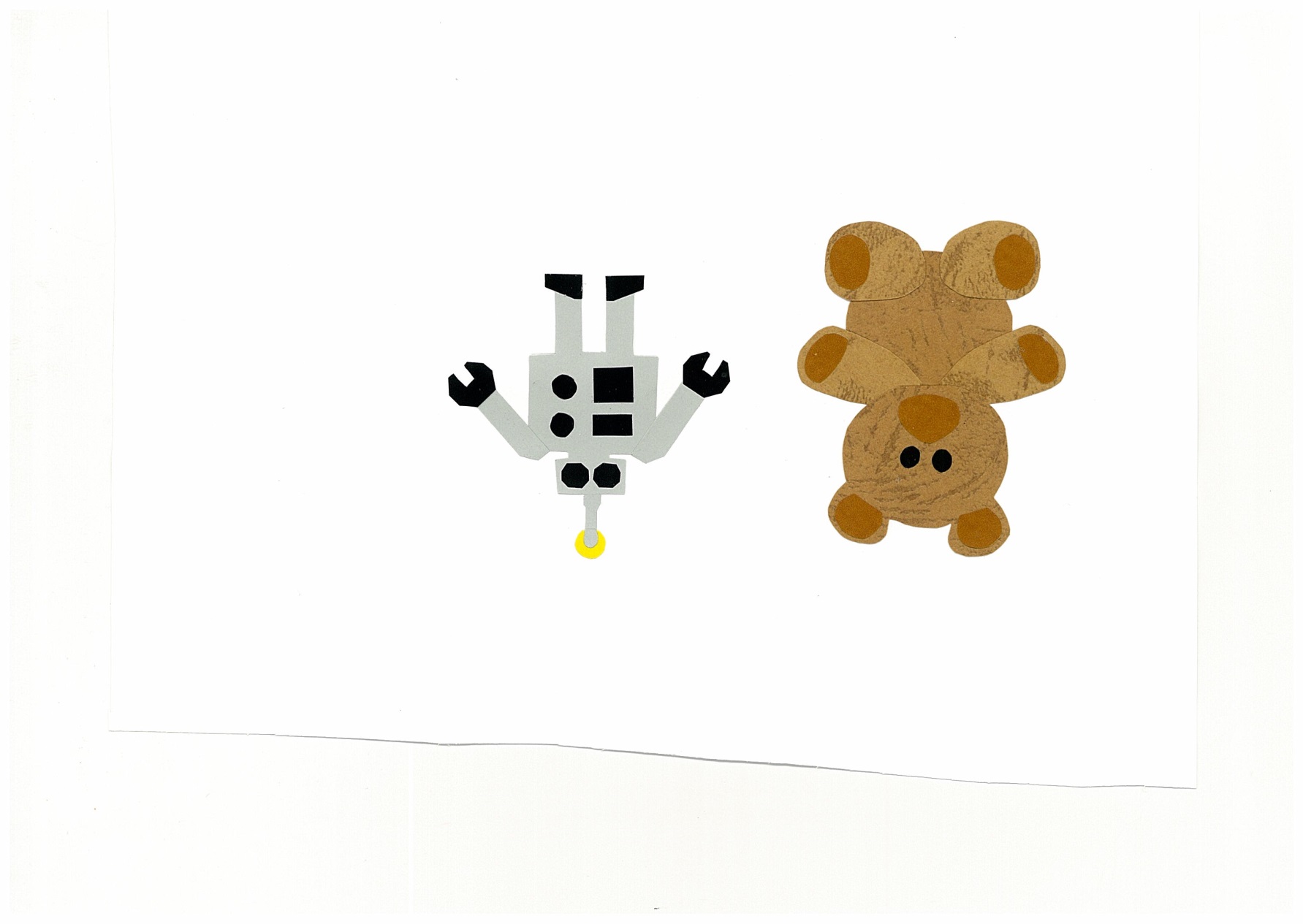 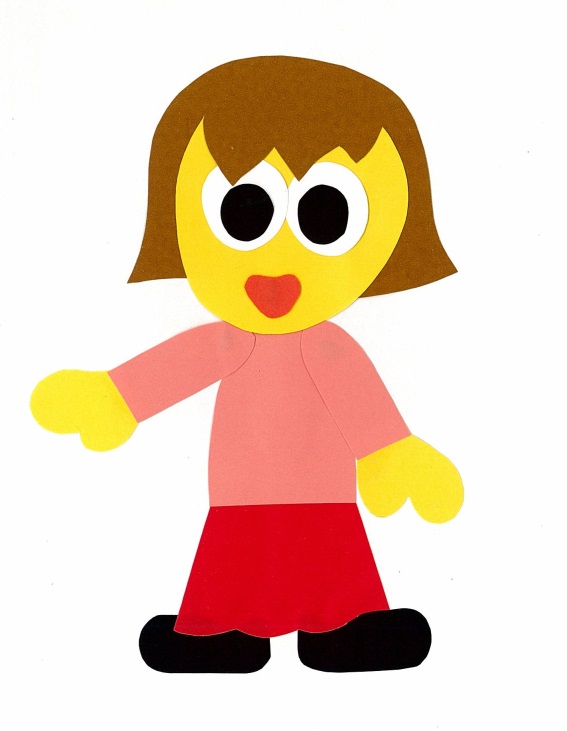 ?
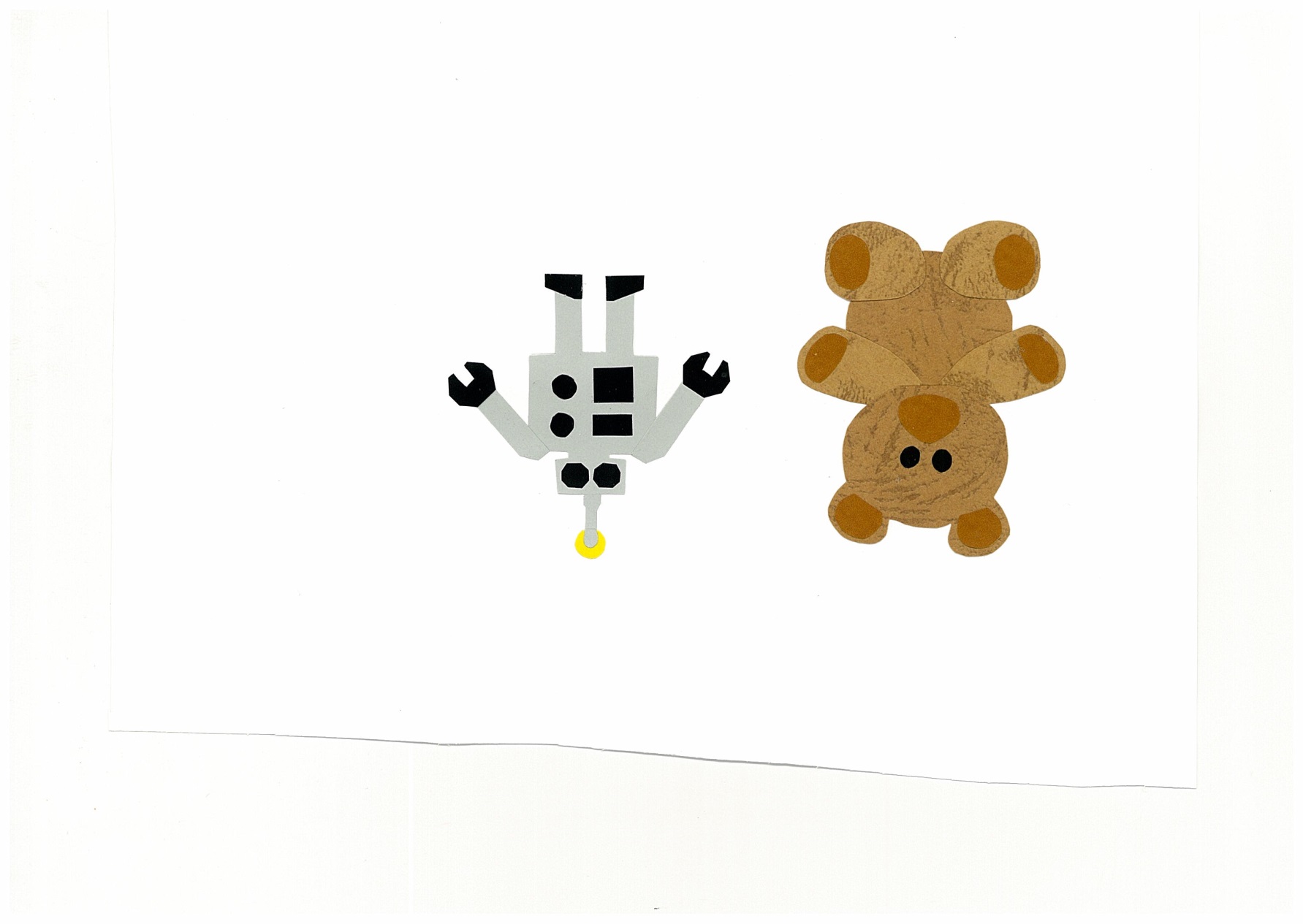 B
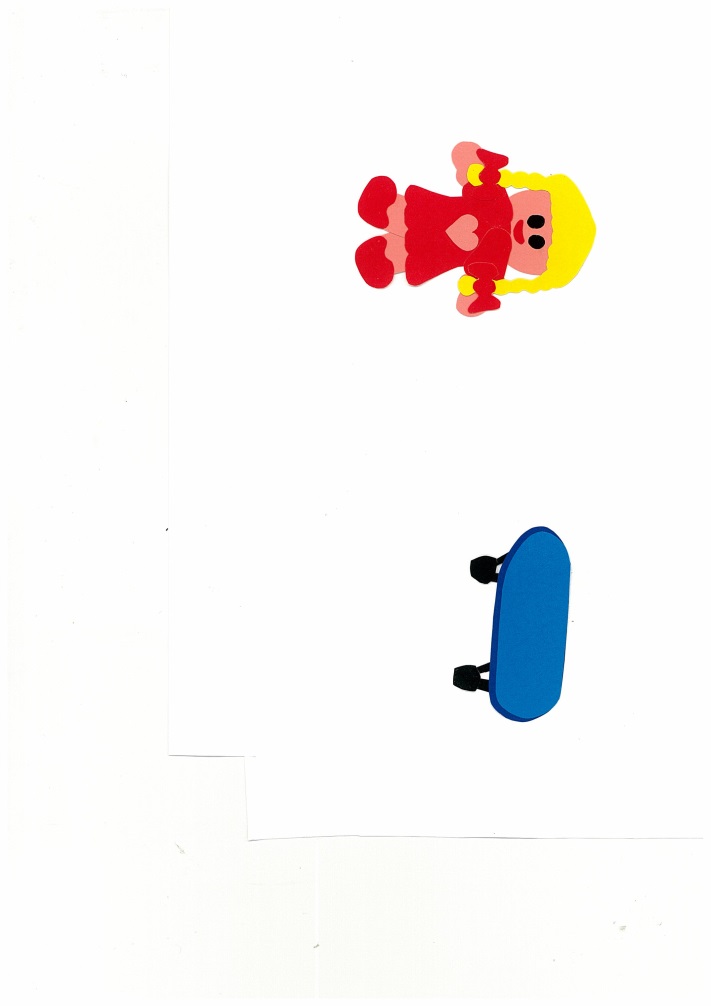 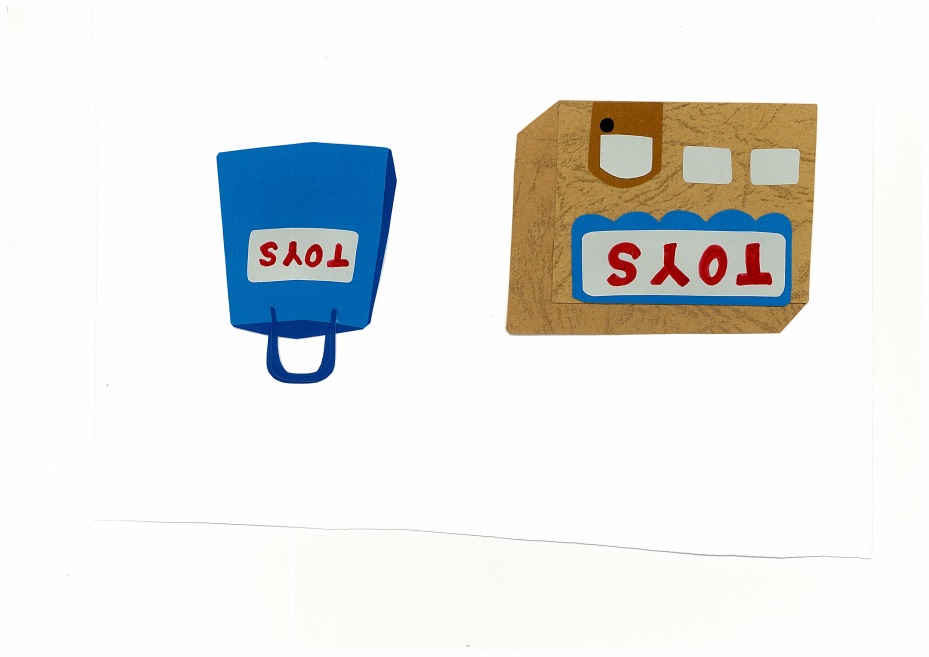 What did she buy?
A
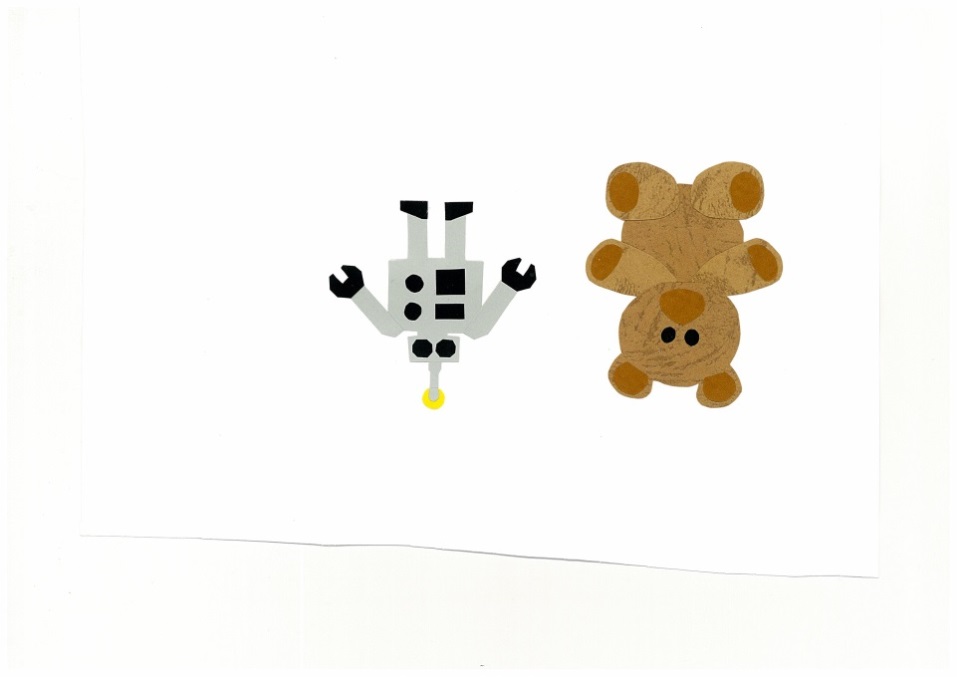 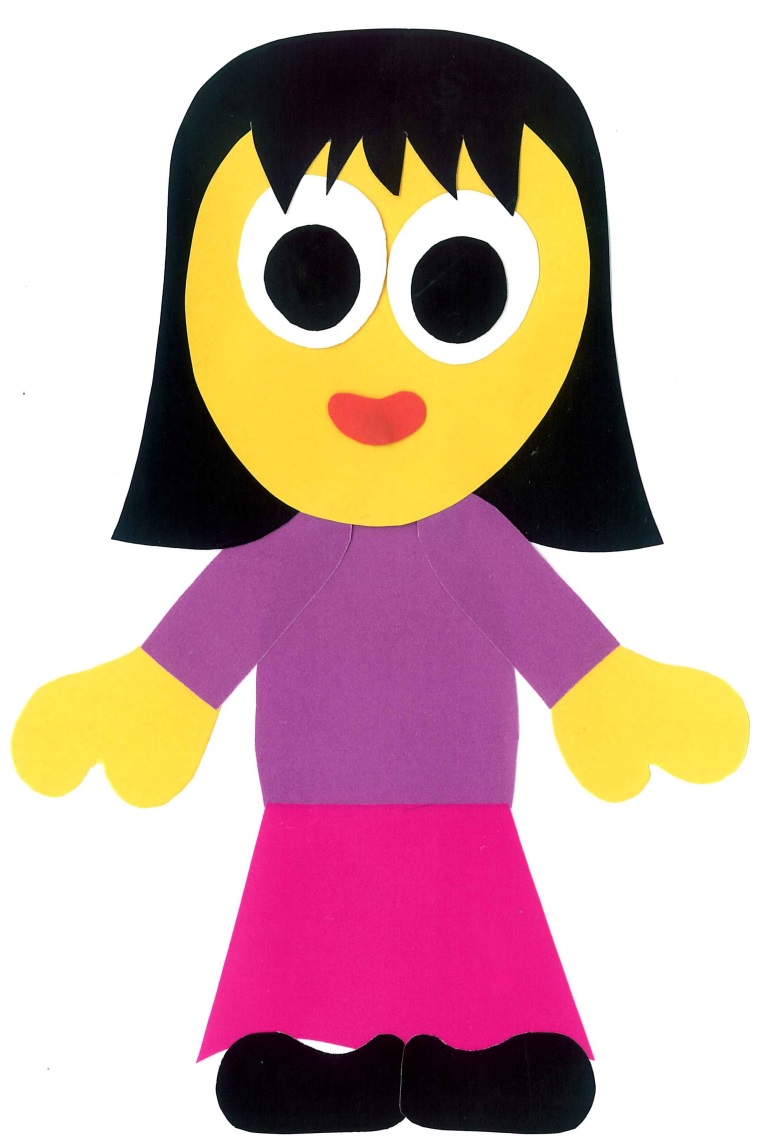 ?
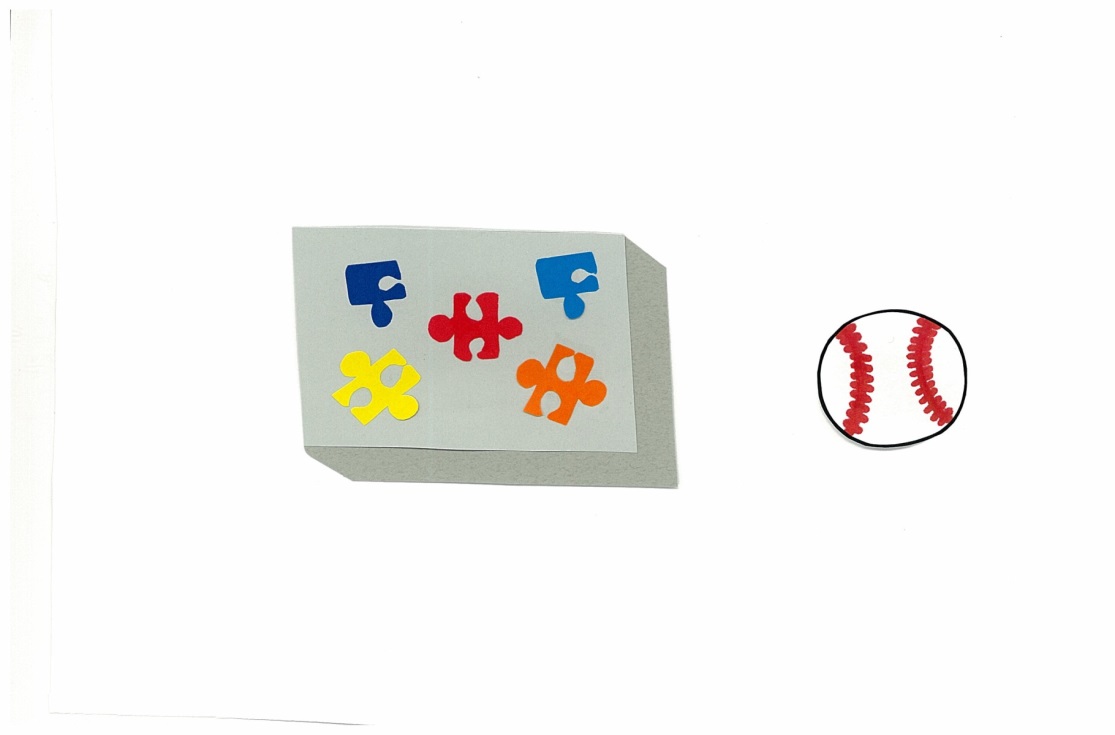 B
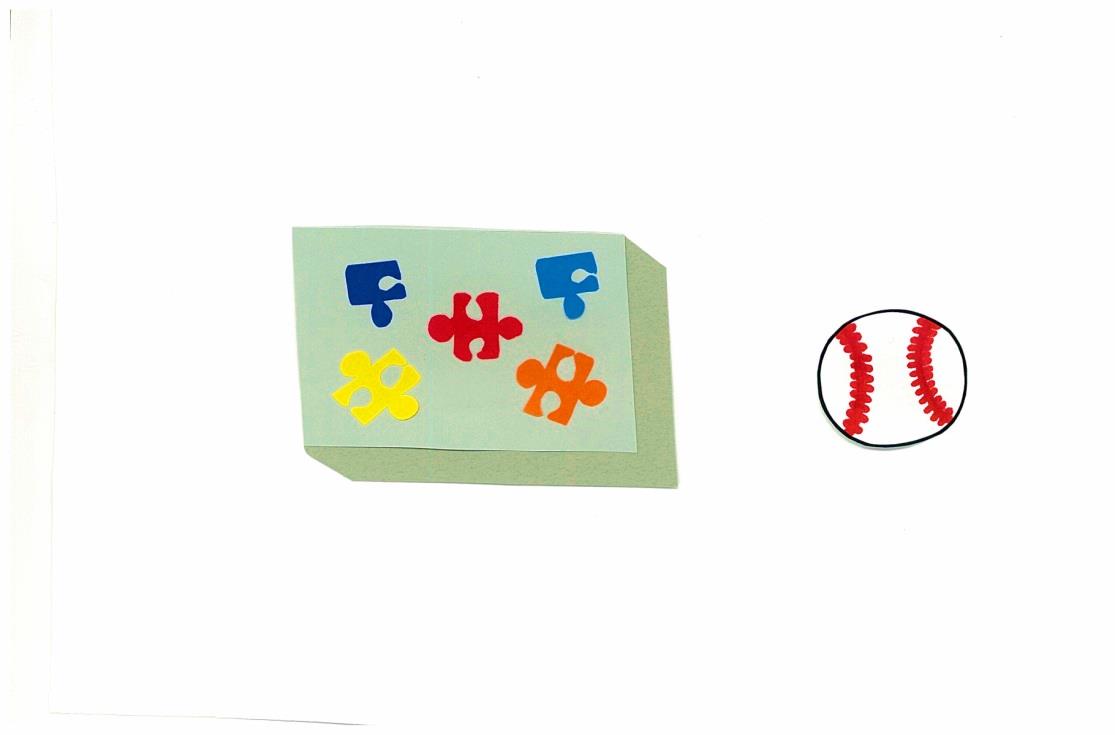 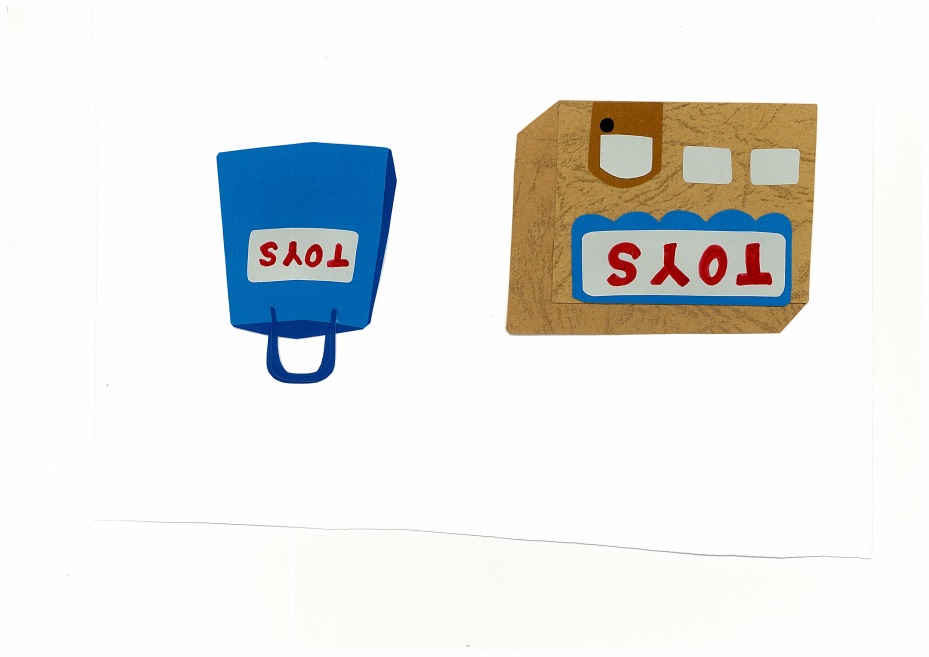 What did he buy?
A
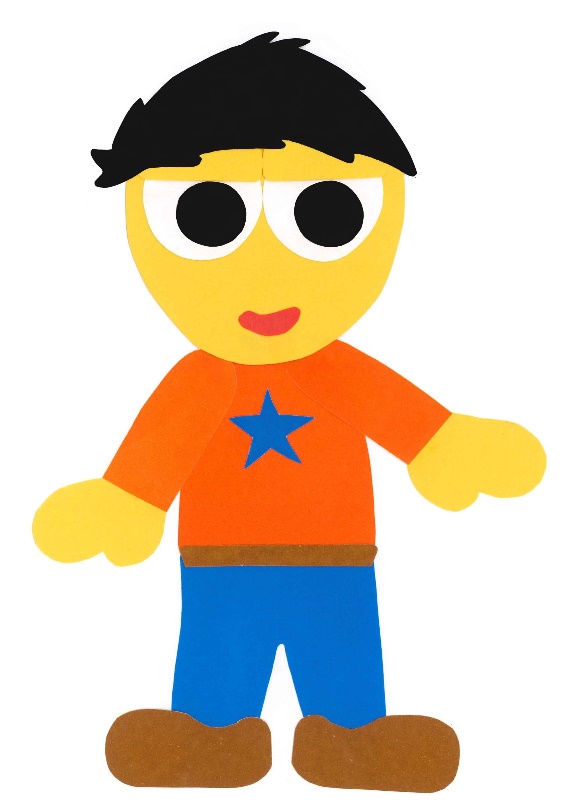 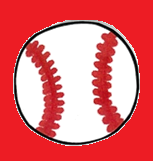 ?
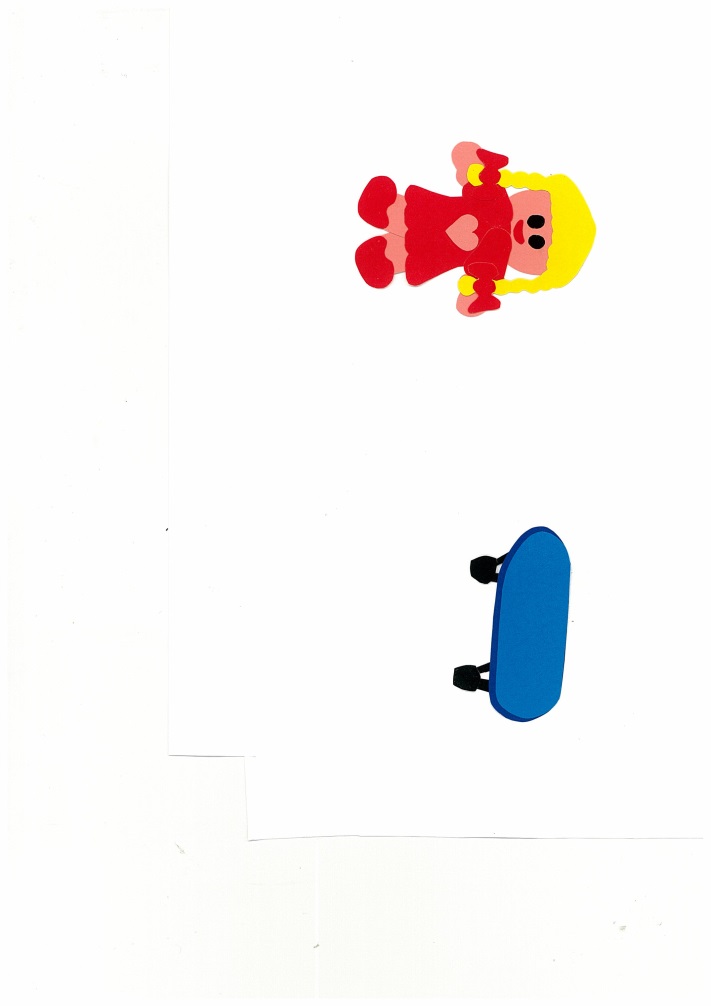 B
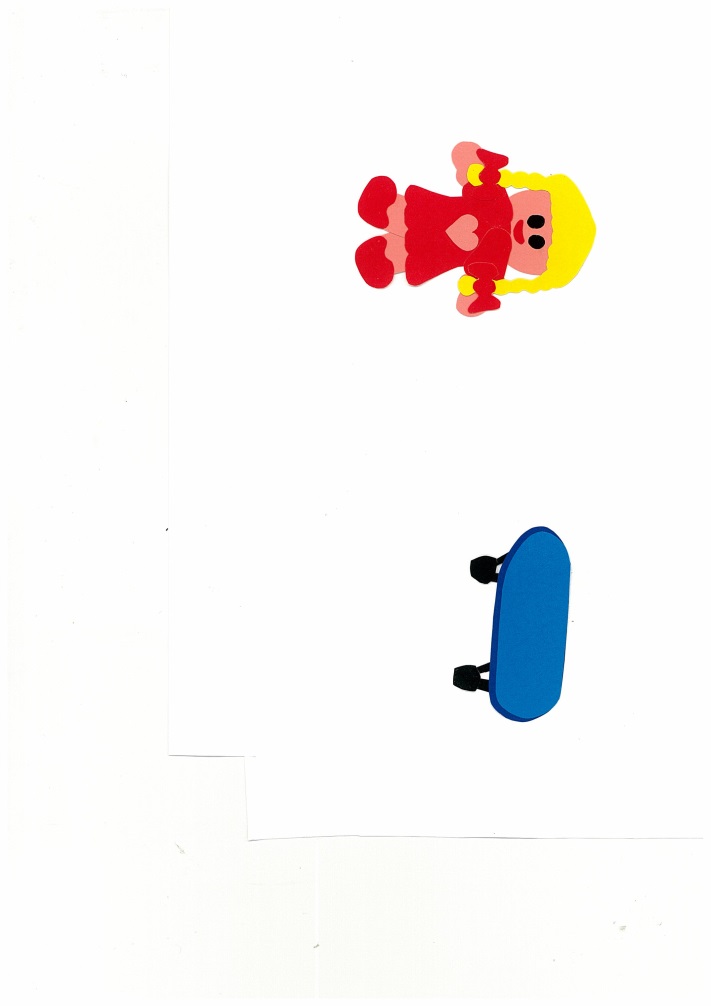 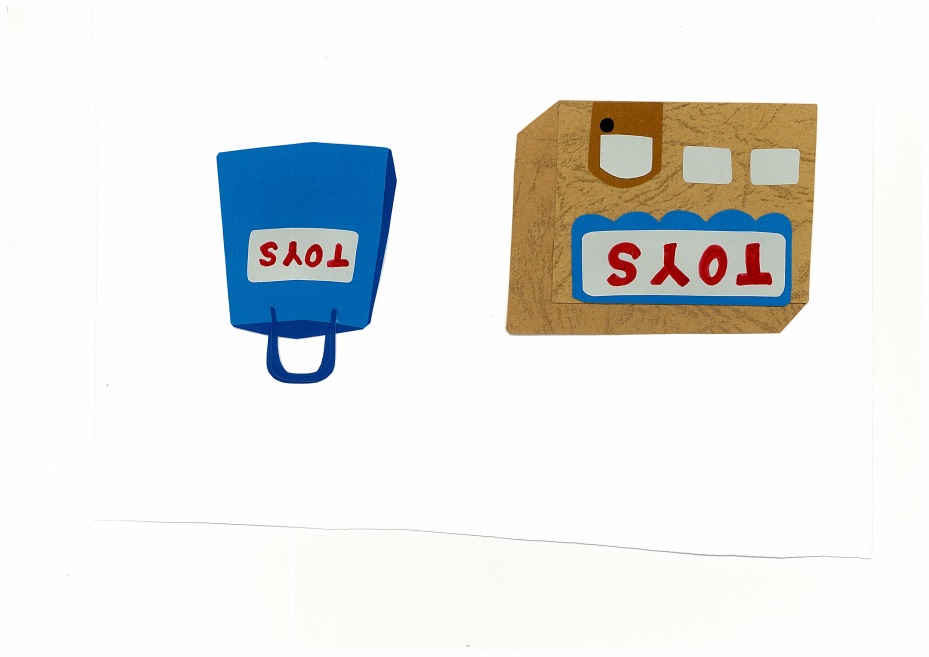 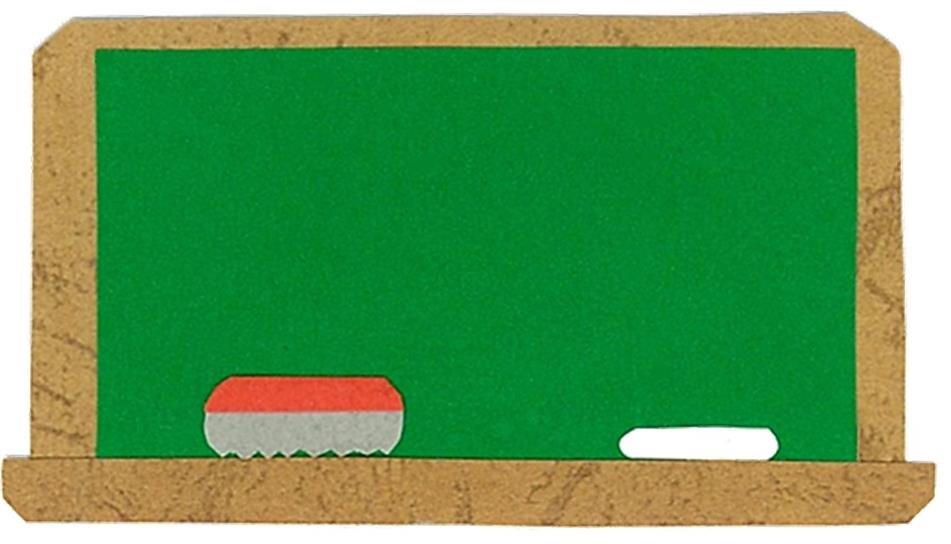 Let’s 
Connect!
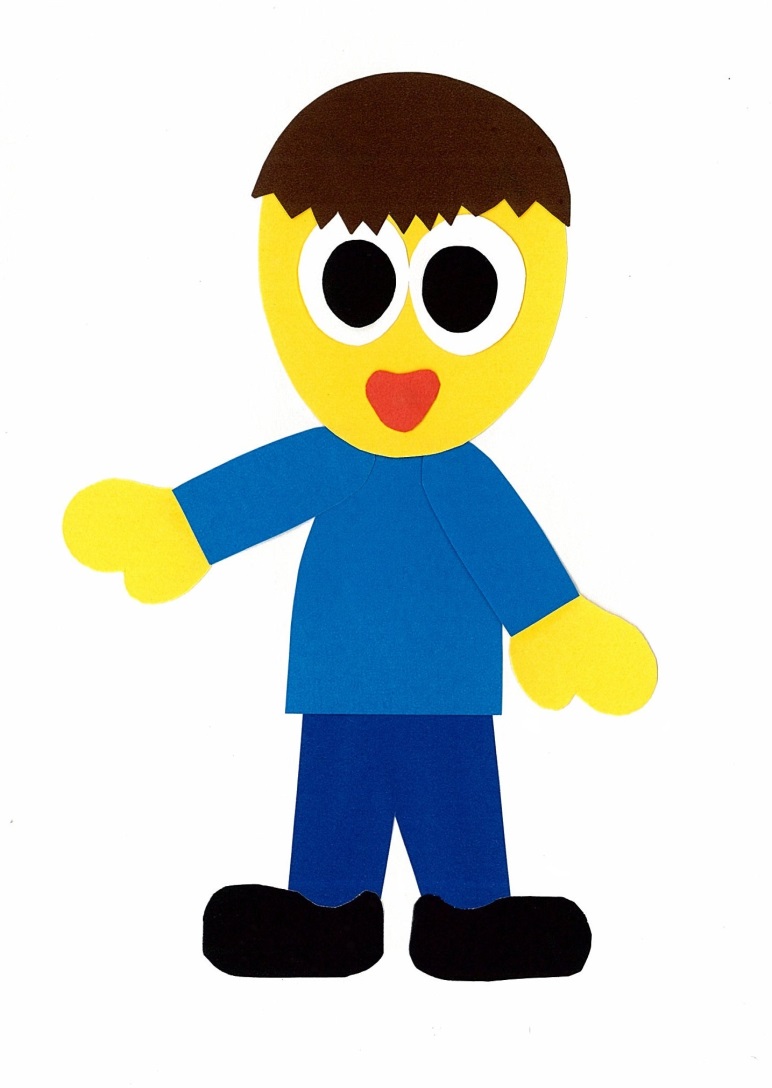 Get a pencil and paper!
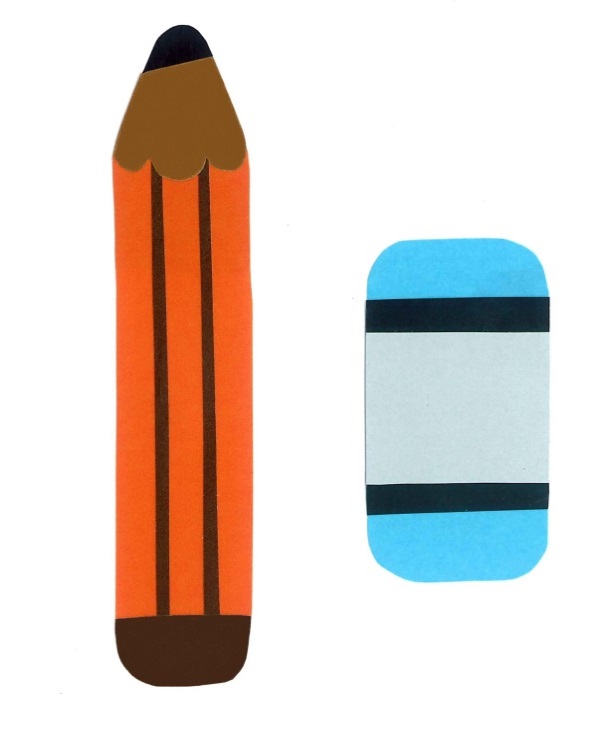 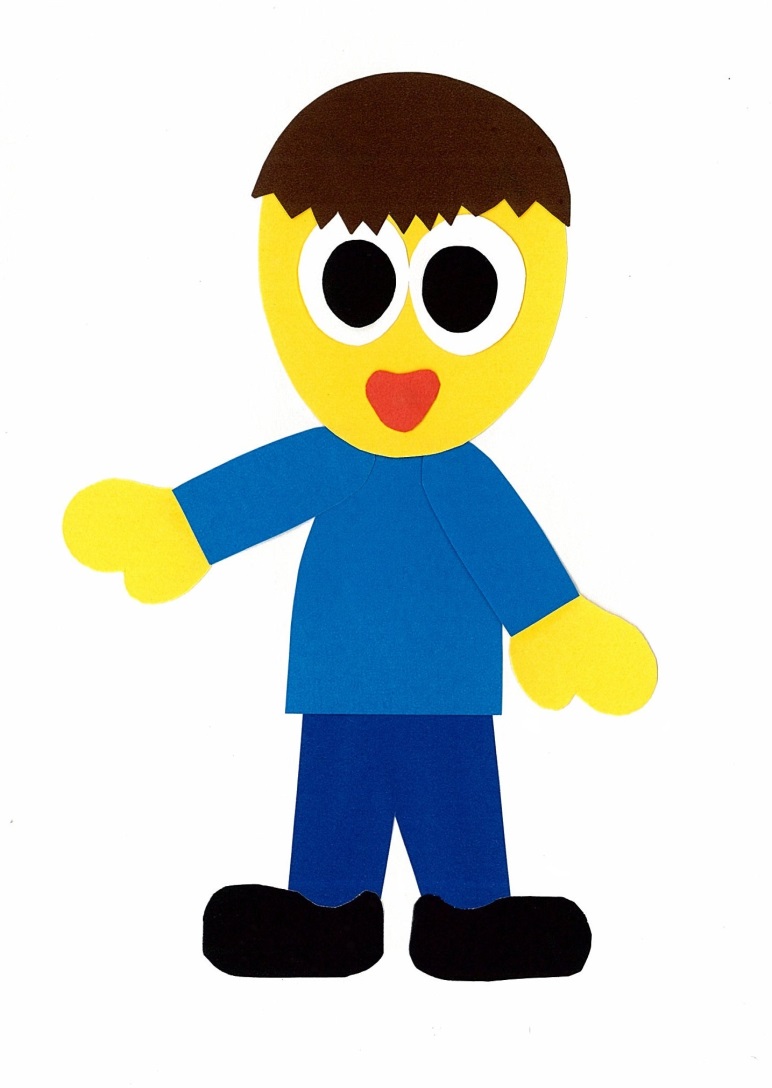 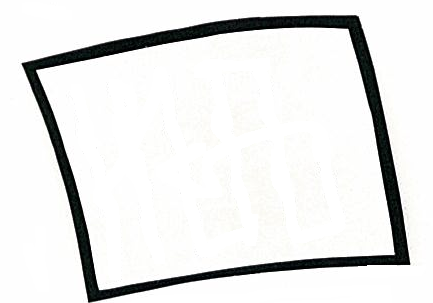 Here is $100 to buy a toy…
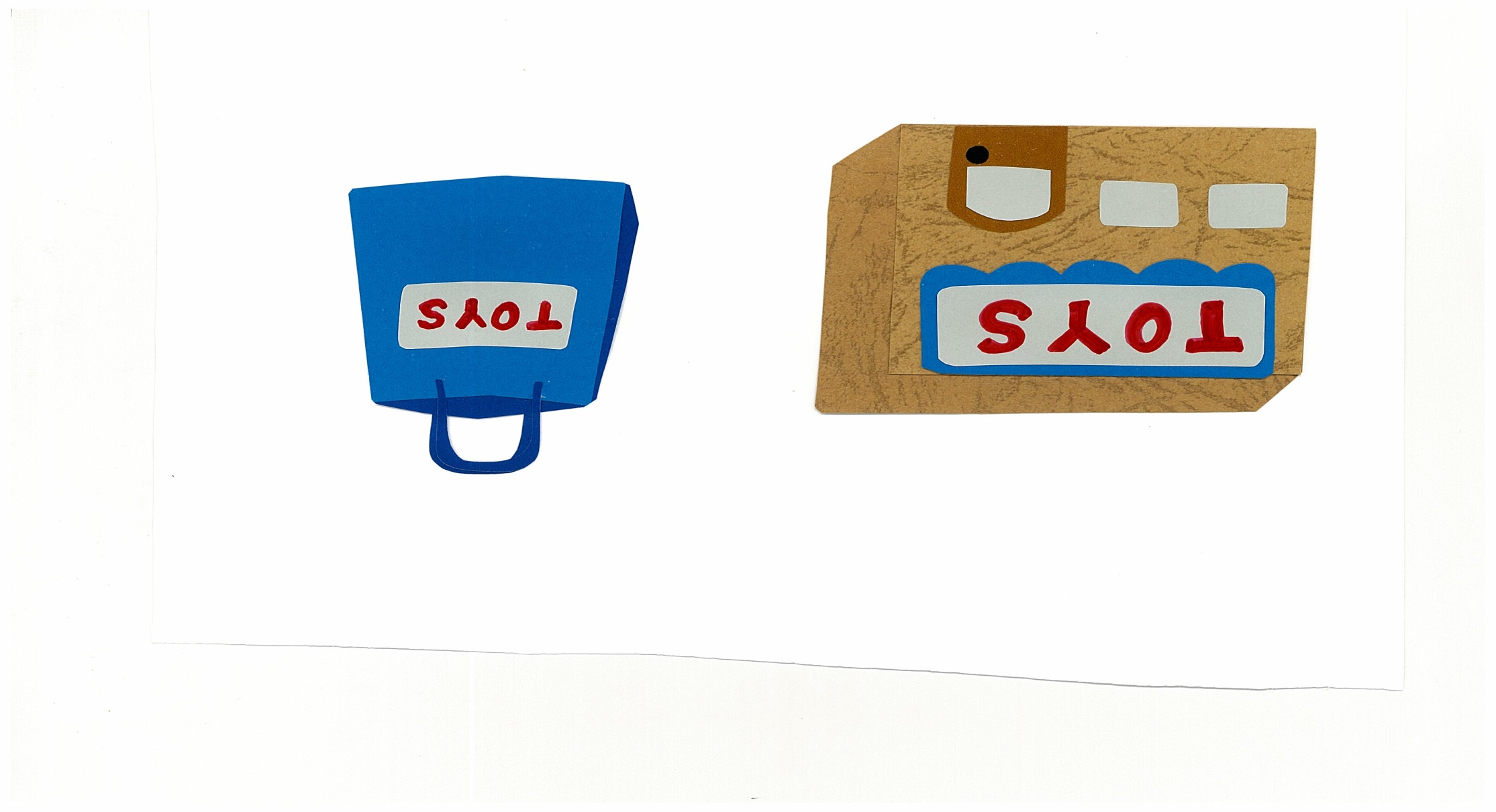 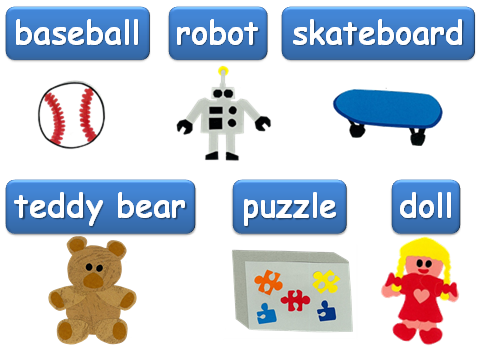 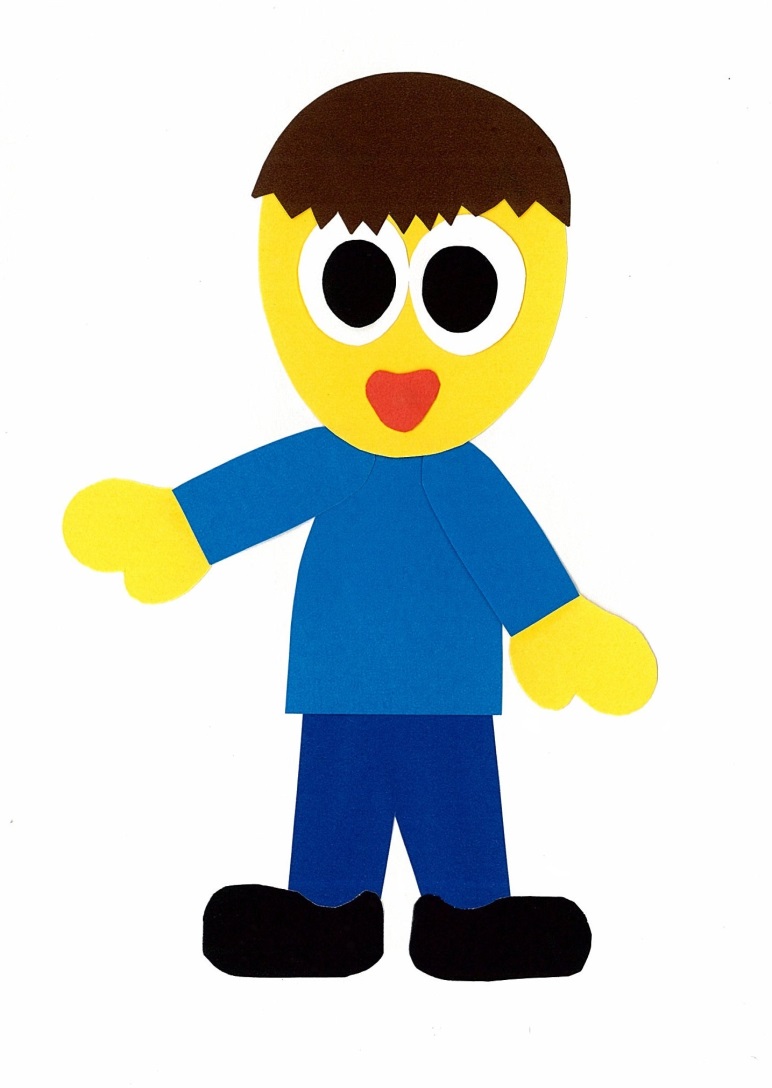 60
90
90
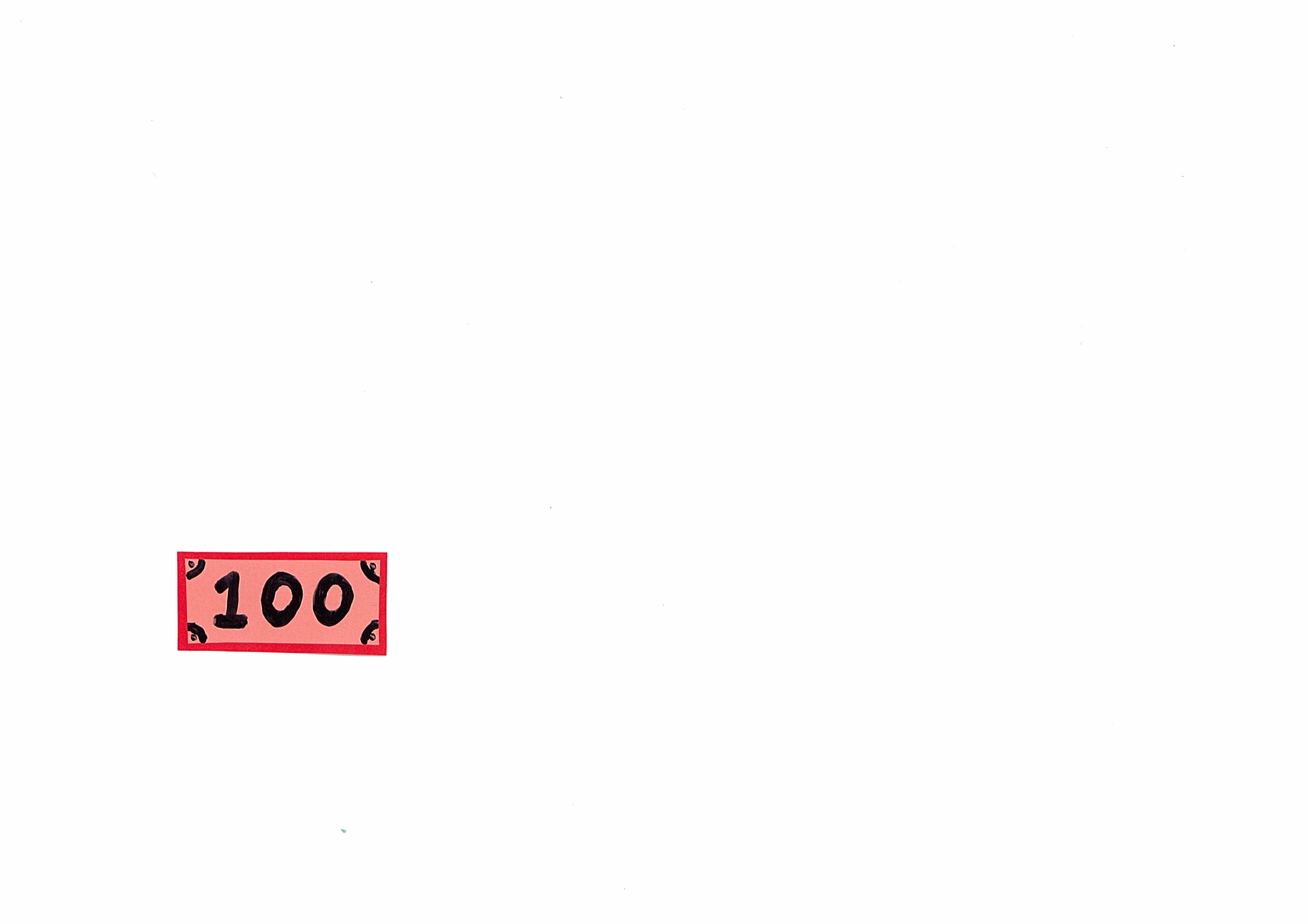 70
60
80
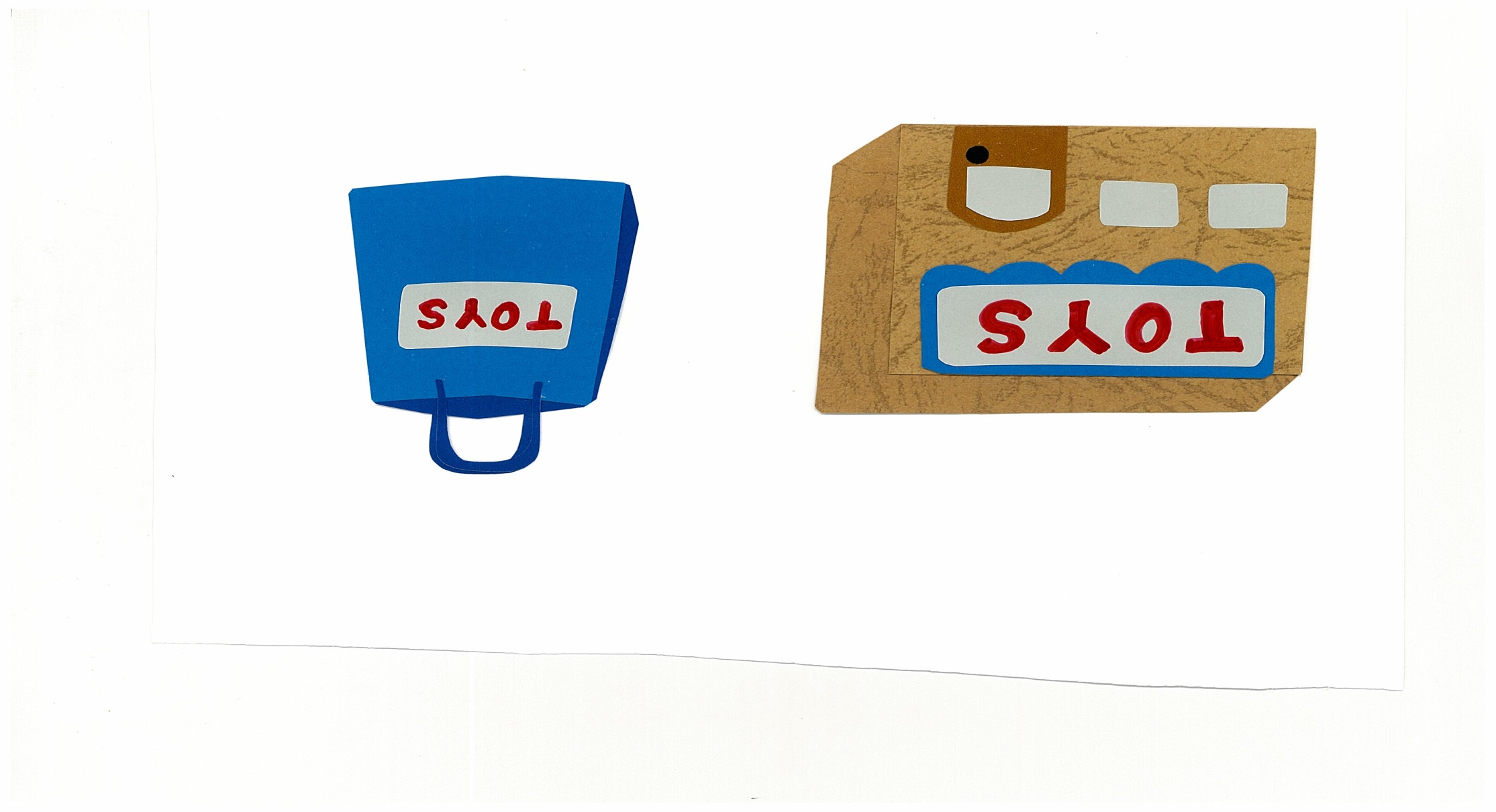 What did you buy?
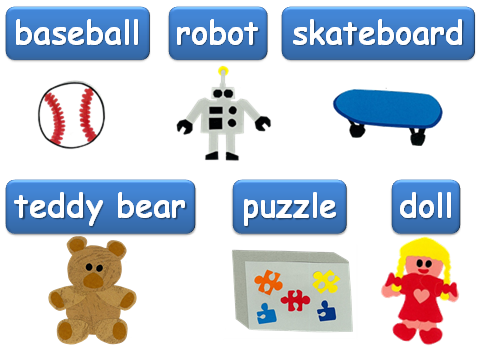 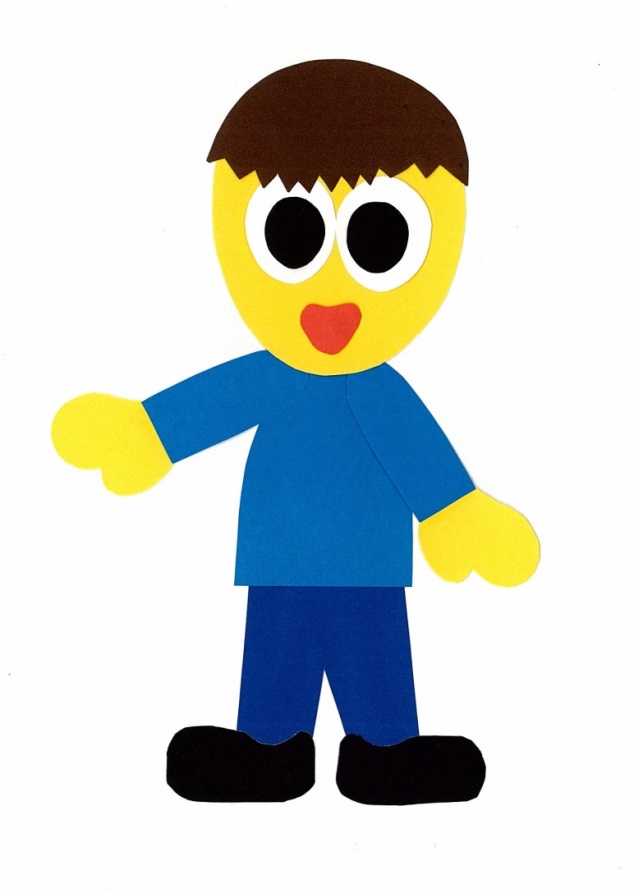 I bought a ____.
Find a friend. Play a guessing game.
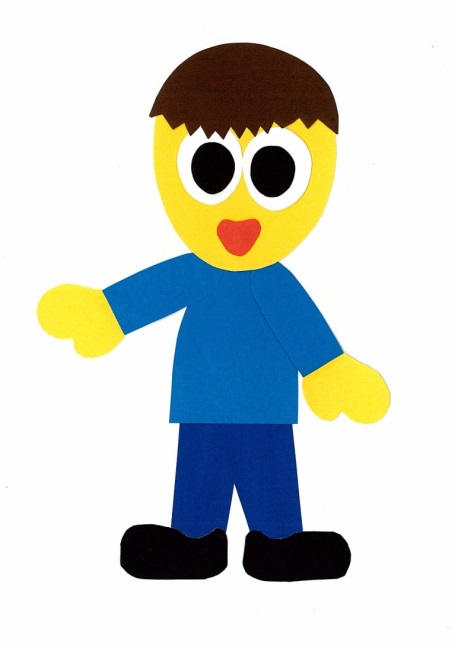 Did you buy a doll?
No, I didn’t.
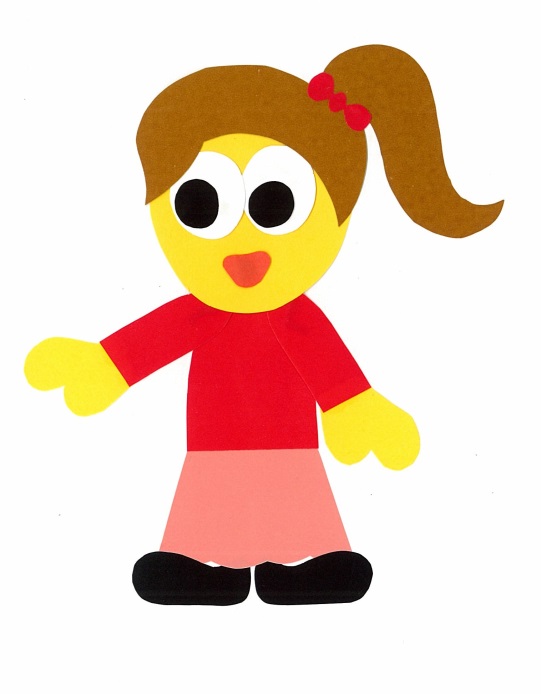 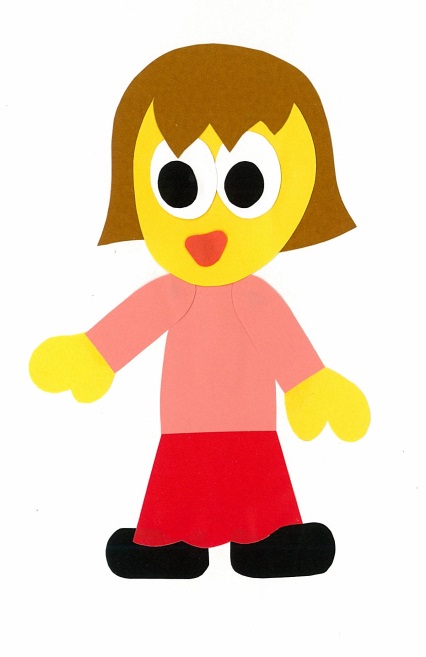 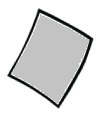 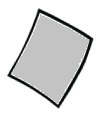 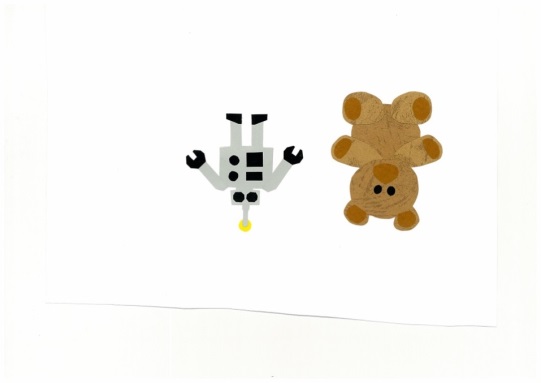 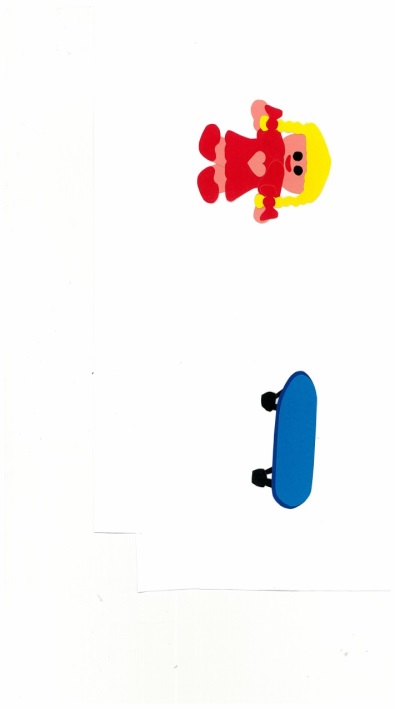 Did you buy a ___?
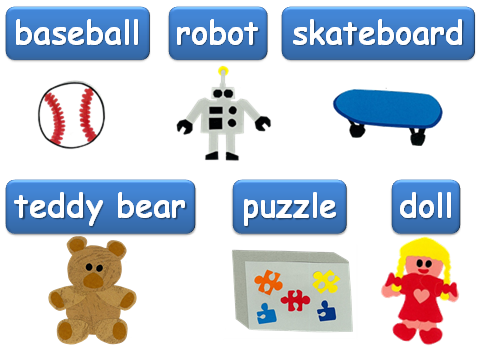 Yes, I did.
No, I didn’t.
WE
CAN
READ
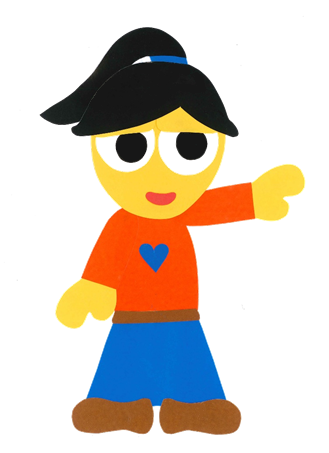 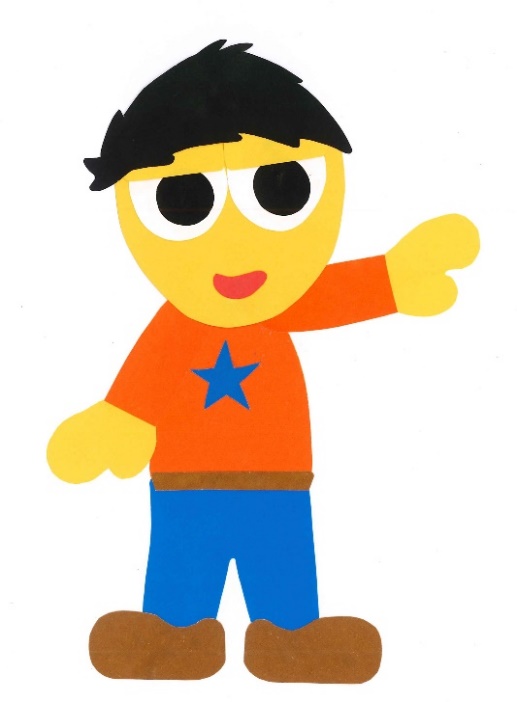 Donald Joyce  
www.teacherdonald.com